Day 10 - Saturday
December 10, 2011
6:45am – depart for Xela
7:15am – on main highway.
9:00am – at campo de futbol for cultural celebration “ensayo” (we first went to the “estadio” which was wrong place)
Saw Smiths on way in and followed them toward VIP area but he said you had to be invited.
Sat in bleachers.  Cesar Morales (area 70 in charge of entire event) came up to us and asked us where we were from and then said to come with him and he took us to the VIP seating area and we sat about 4 rows up from President Uchtdorf.  Sherrie thinks he was sent down by President Martino or perhaps Jim Smith.
Sat right behind stake president from Coatepeque President Pisceota.
Jairo Garcia??
15 stakes, 1 district…each did one dance in traditional clothing.150 to 200 kids per stake.
Uchtdorf/Neil Anderson/Larry Gibbons.
Met Wane and Kathy Gelder from Bountiful-77-78-spoke Mam-helped translate temple ceremony into Mam.
Stood in the parking lot afterward watching kids come out…took pictures.
Met Guillermo Cabrera and wife, counselor in Guatemala temple presidency…lives in house number 4 by temple (house owns 4 or 5 houses right next to temple for temple presidency and visitors.)  He was counselor to Armando Paniagua (who was branch president in Xela when I was there).  His grandkids with him, Alison and Angel (he lived in Nampa Idaho for awhile.)
Met branch members in back of pickup…Rama Choqui/Distrito Paxactup.
Alejandro Ixcoy, President  4673 8544
Orlando Ixcoy also with him (but apparently not related).
 
Drove by temple…gates locked.  Talked to some sisters (former missionaries) sitting on the grass outside…one turned out to be Facebook friend on Guatemala-El Salvador group 
Temple address: 9a Calle 4-03 Z-9, Quetzaltenango (near Cemaco…large Home Depot type store)
 
Ligia Celese Arevalo (Facebook friend) – I think she said she served with Arturo Mijangos in El Salvador.
 
Dalila Marini 
218 N. 1800 E.
Spanish Fork, UT 84660
801-491-7129
 
Argentian Hatfield
1829 Santa Fe
Lewisville, TX 75077
argentinahatfield@yahoo.com
 
Dora Villatoro
801-356-3442
161 S. 1980 West
Provo, UT
Fabiola Fuentes
Febolet14@hotmail.com
San Marcos, GT
 
Met Guillermo Diaz, wife and daughter Martamaria Diaz.
Pres. Central  69-
77 Consejero???  
Regional representative
His daughter emailed us pictures of temple from church website. Martamaria Diaz
Said call Octavio Gomez, ex stake pres in xela 5454 2906 about what chapel to go to tomorrow. (said to tell him that “Willy Diaz” said for me to call.  (I called later that night.)
 
 
Raimund Villatoro – patriarch in Las Vegas 702-287-28??
 
The sisters said they were going to the reunion at 2:00 at the Garibaldi chapel and asked if we were going.  I said I hadn’t heard about it.  I knew there had been one in the morning but we couldn’t go because we went to the cultural celebration.  They said, “follow us”, and away we went.  Had a great time and met lots of people.
 
Neal summers – 86 Aberdeen, ID, Sandy UT  
Randy Whitehead – 76
 
President Carlos Astorga conducted meeting.  President of Q mission 99-02.
99 stakes in Central America
10 temples in Central America
James Martino-1st counselor in area presidency (also missionaryin Guatemala-El Salvador mission circa 70)…2600 missionaries/2300 natives???/2200 bailantes
Stuart Waldrip. President of Q mission 05-08.
Julio Alvarado (who we had met at area office-public affairs) President of Q mission 90-93.
 
Sat by Tyler and Jennifer Bales Sherman (I think he or she is from Cedar City).  In Ohio doing residency, knows Scott Thomas-had class together at Touro.

Met Luis Amado (knew him when I was a missionary…brother to Carlos and Rolando)…was mission president in Honduras.
 
Met Leif Nordstrom (dentist) served in Q mission circa 96.  cookwithnordstrom@gmail.com
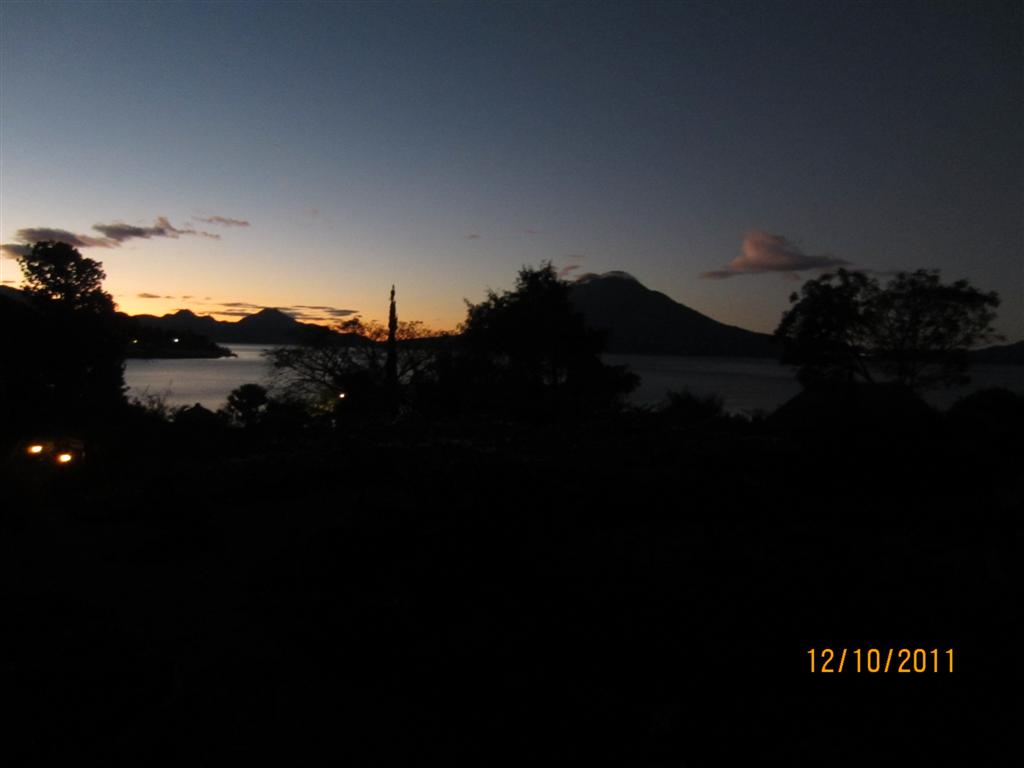 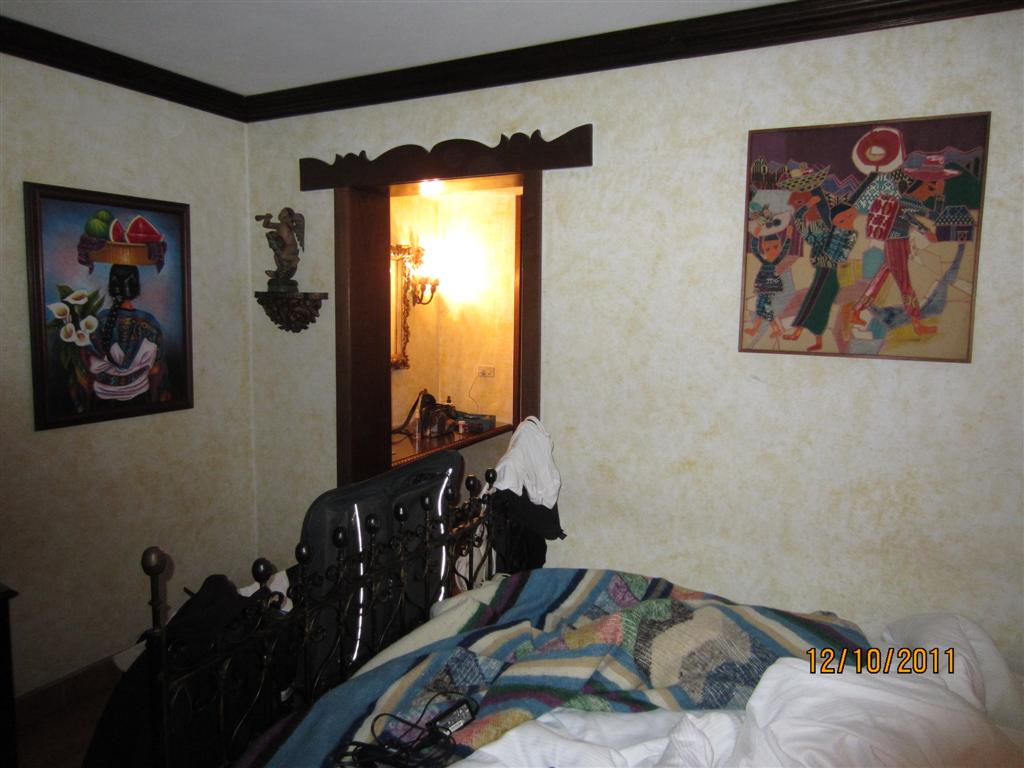 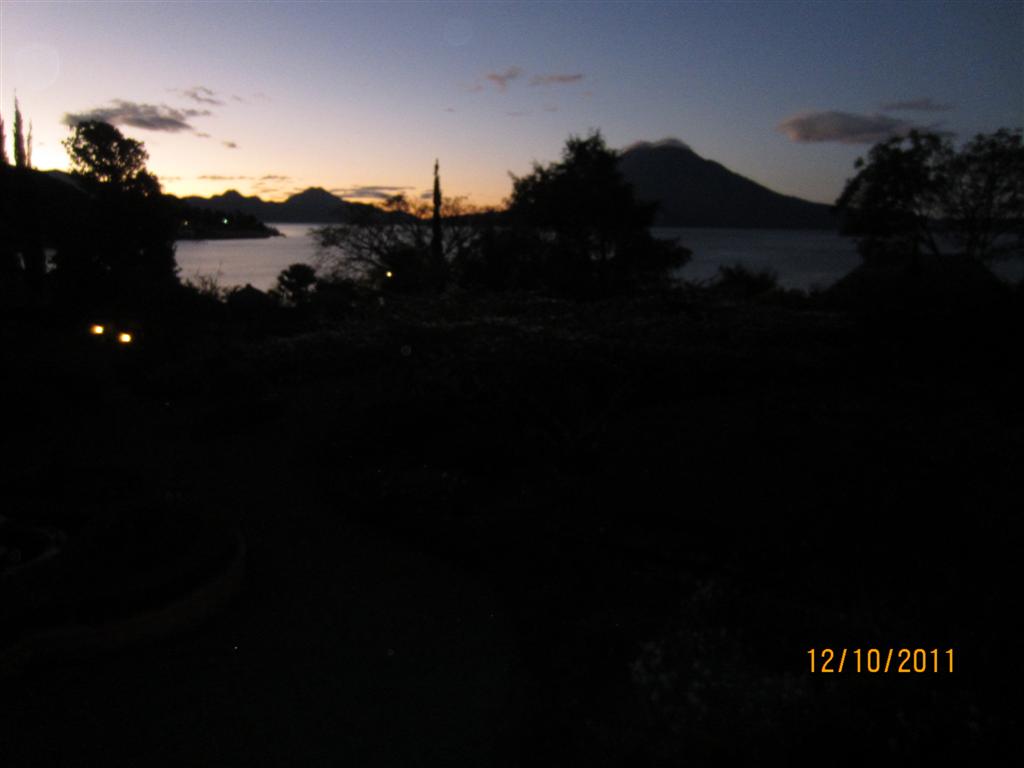 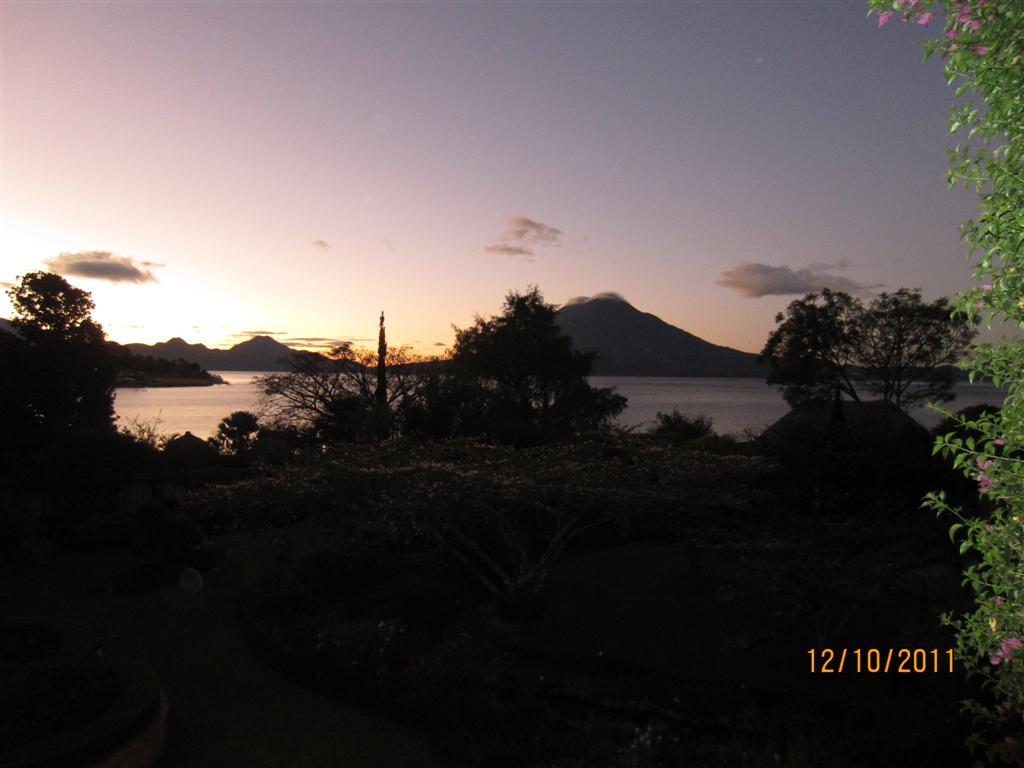 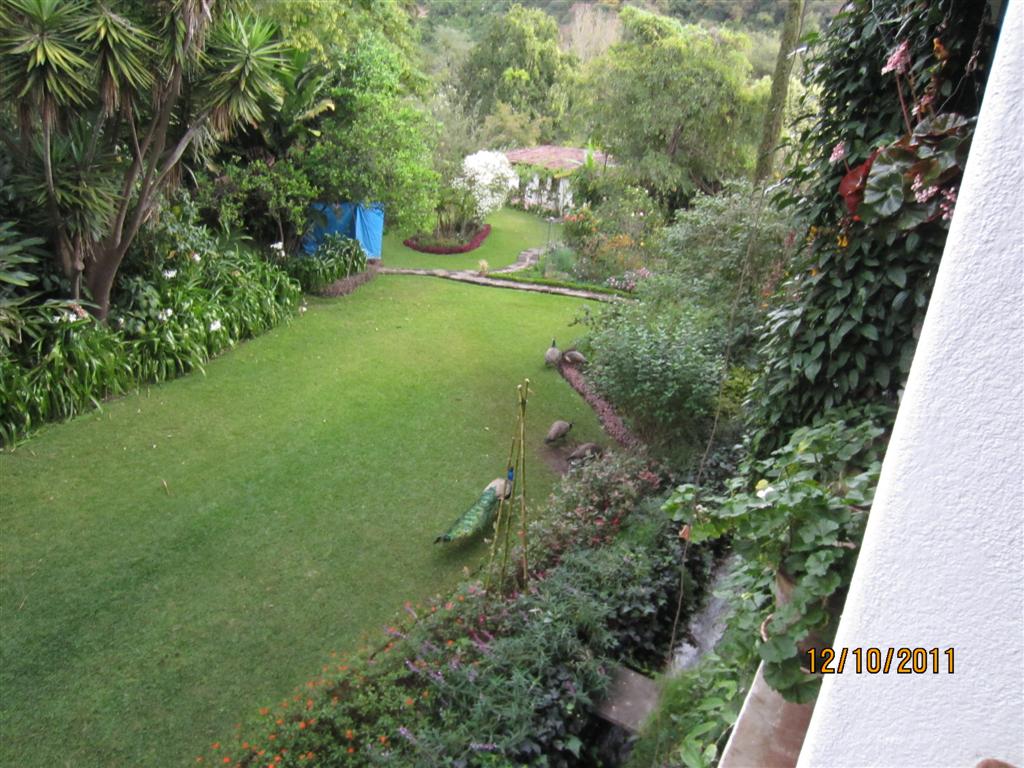 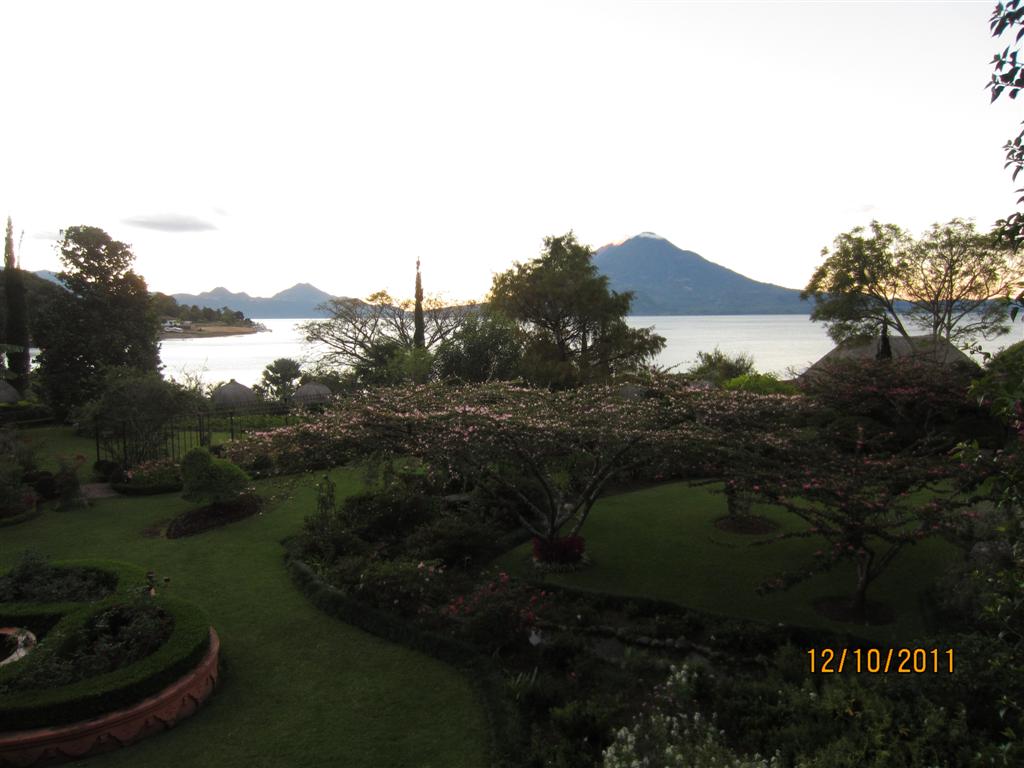 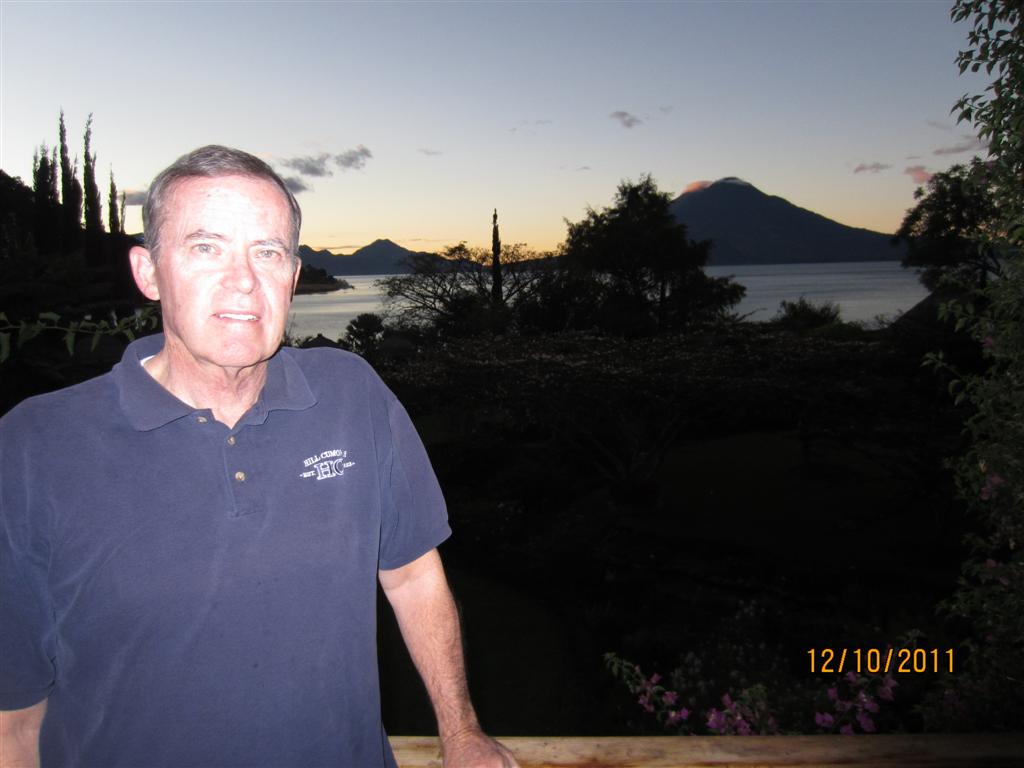 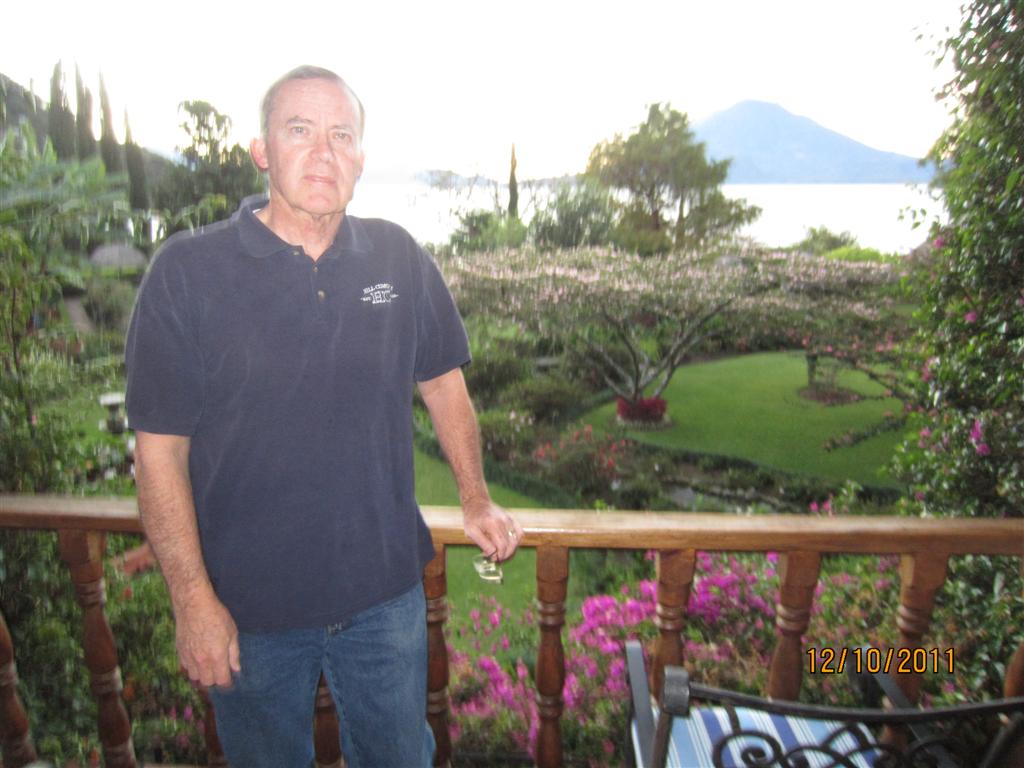 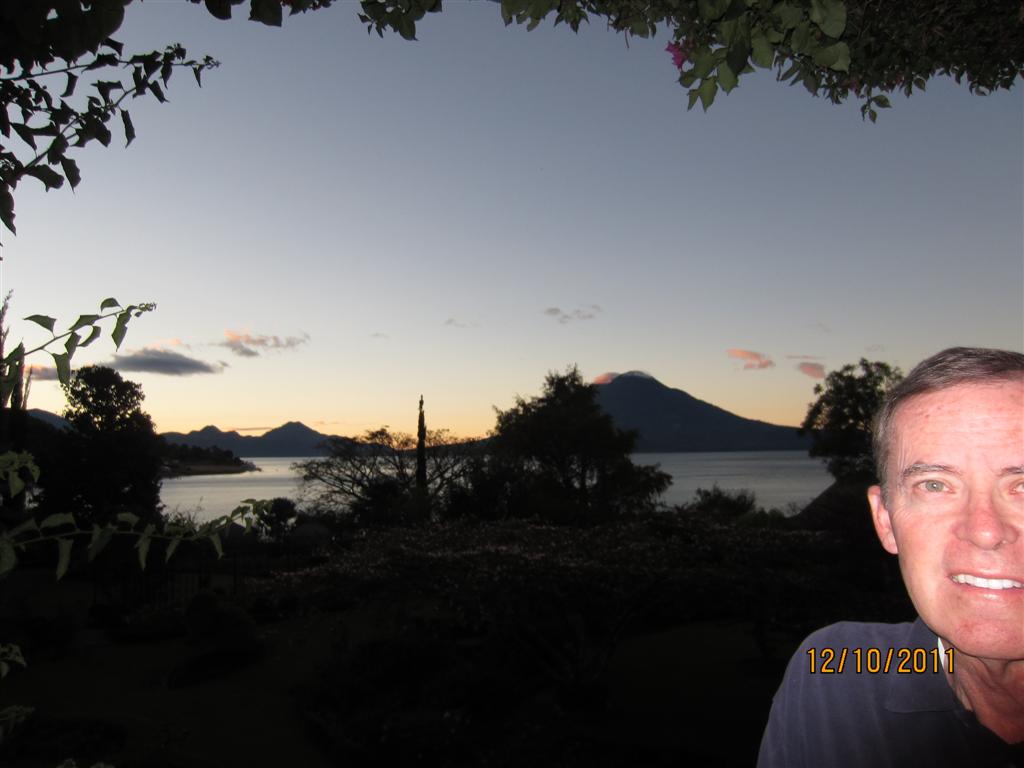 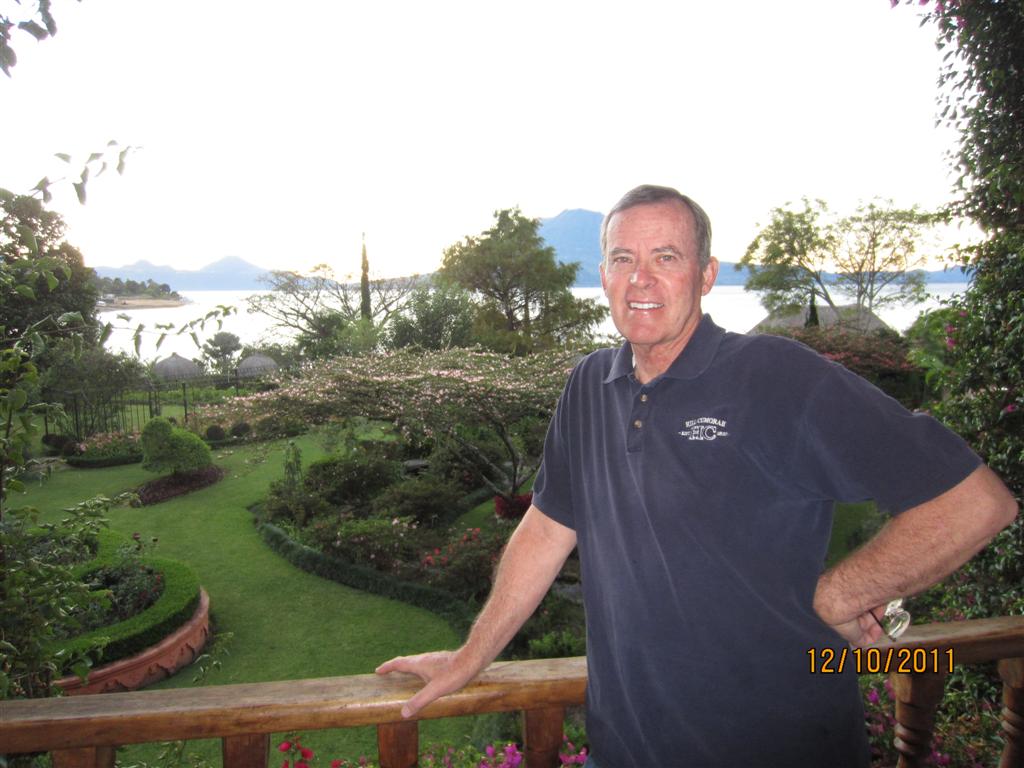 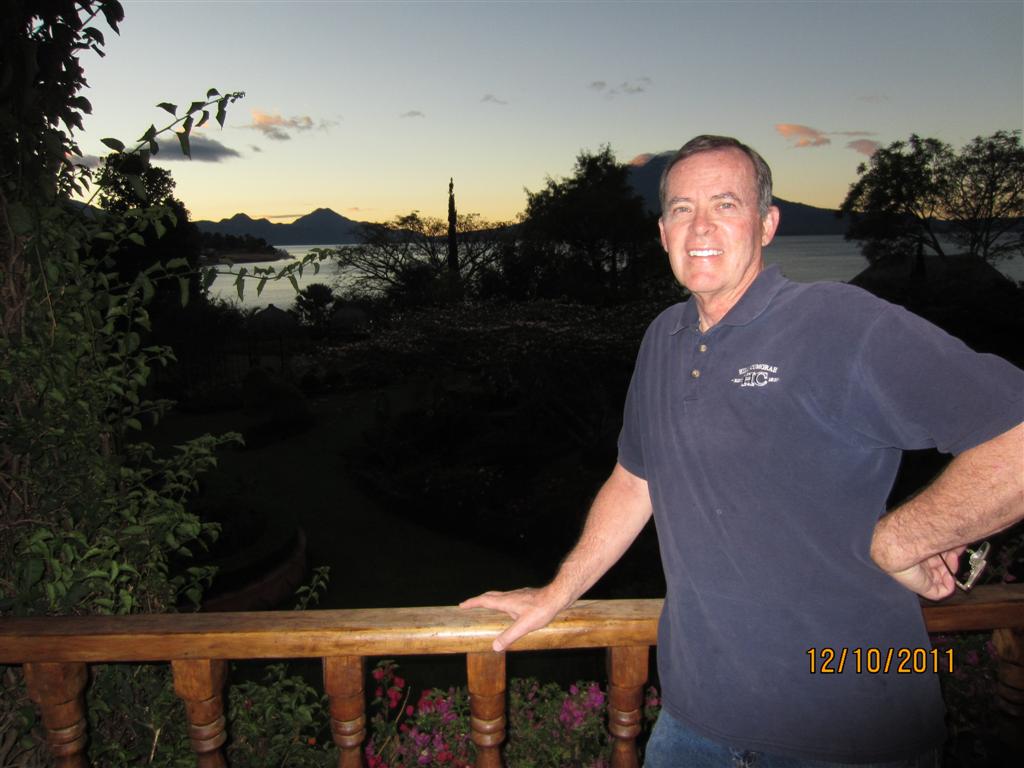 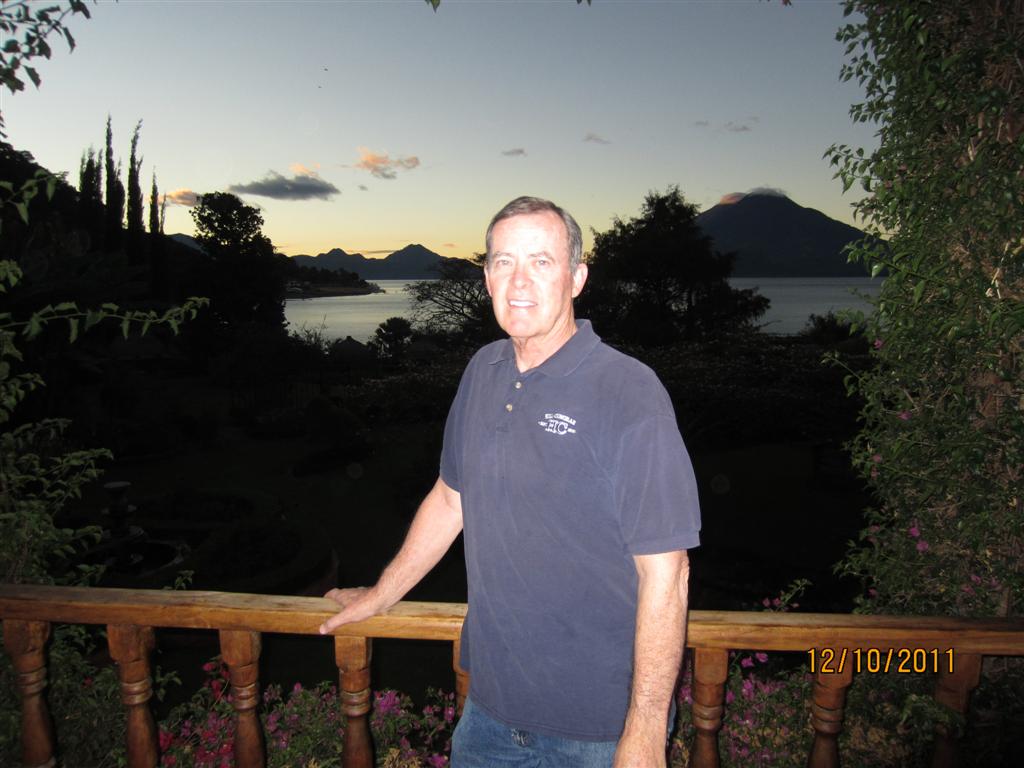 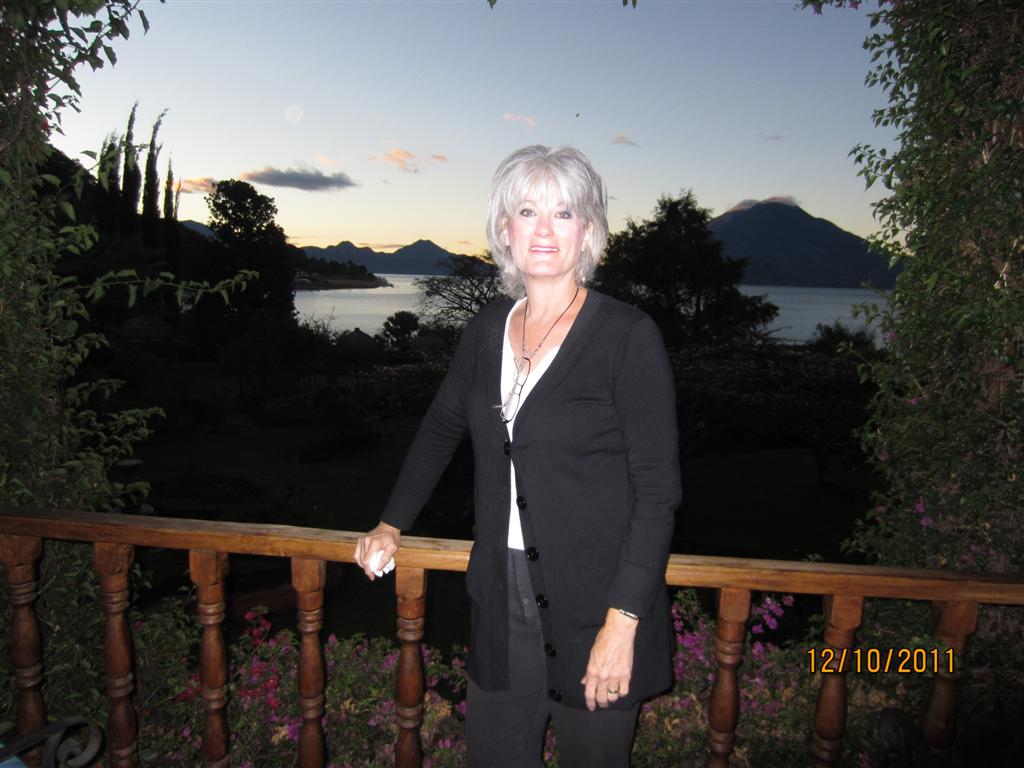 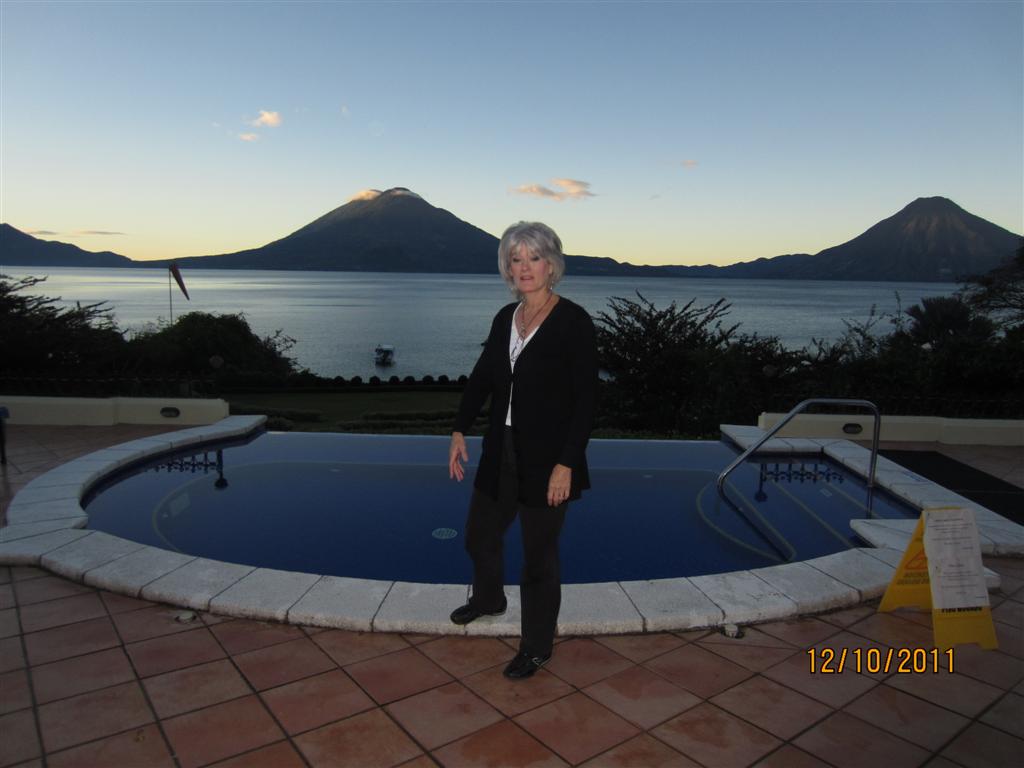 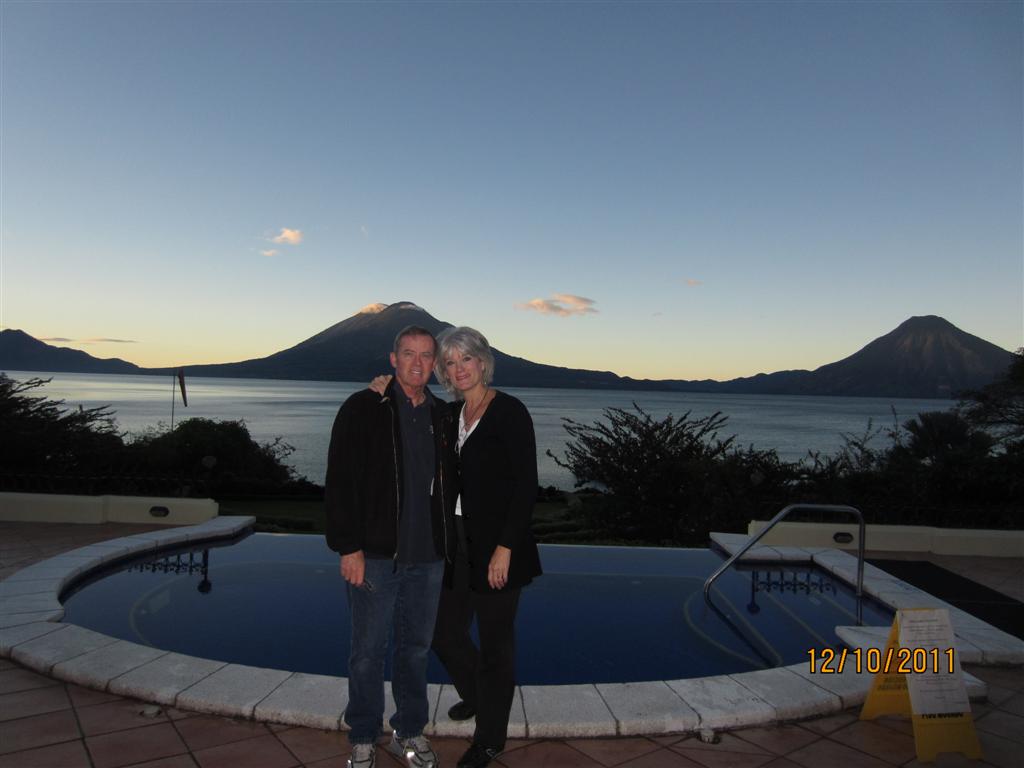 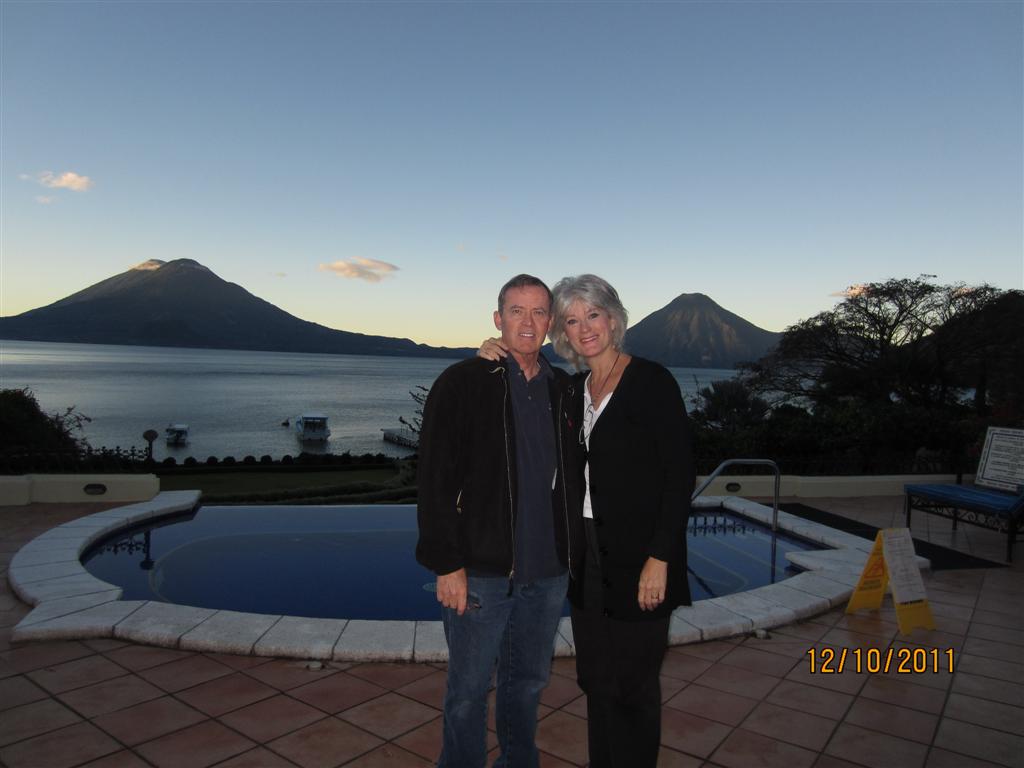 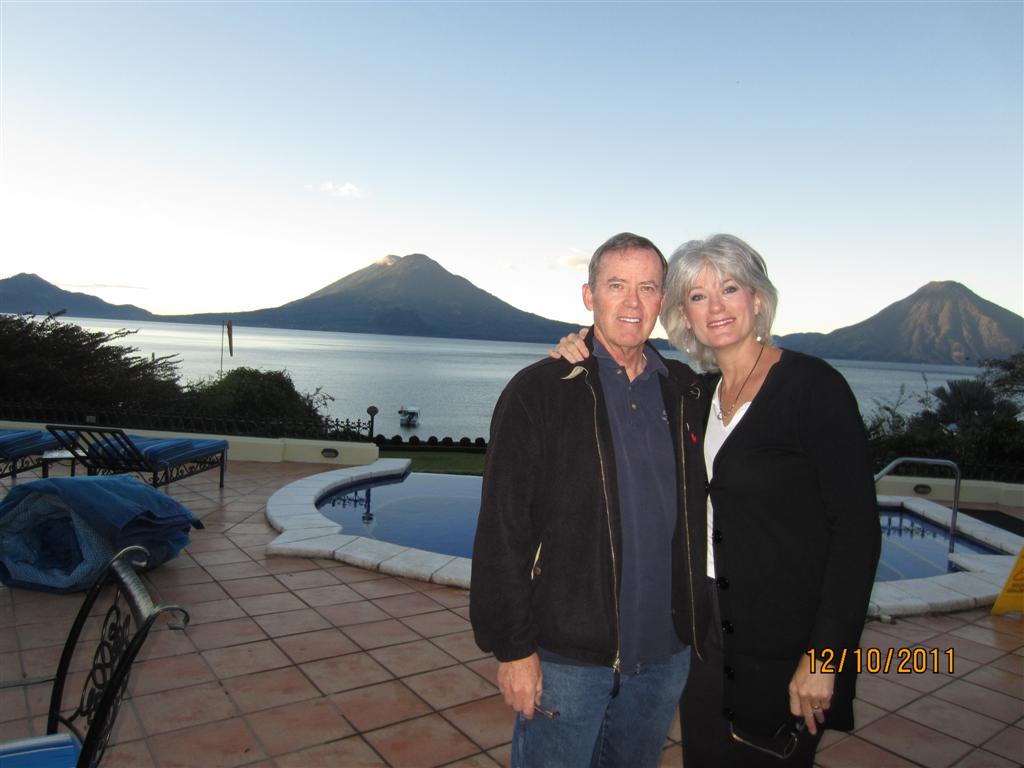 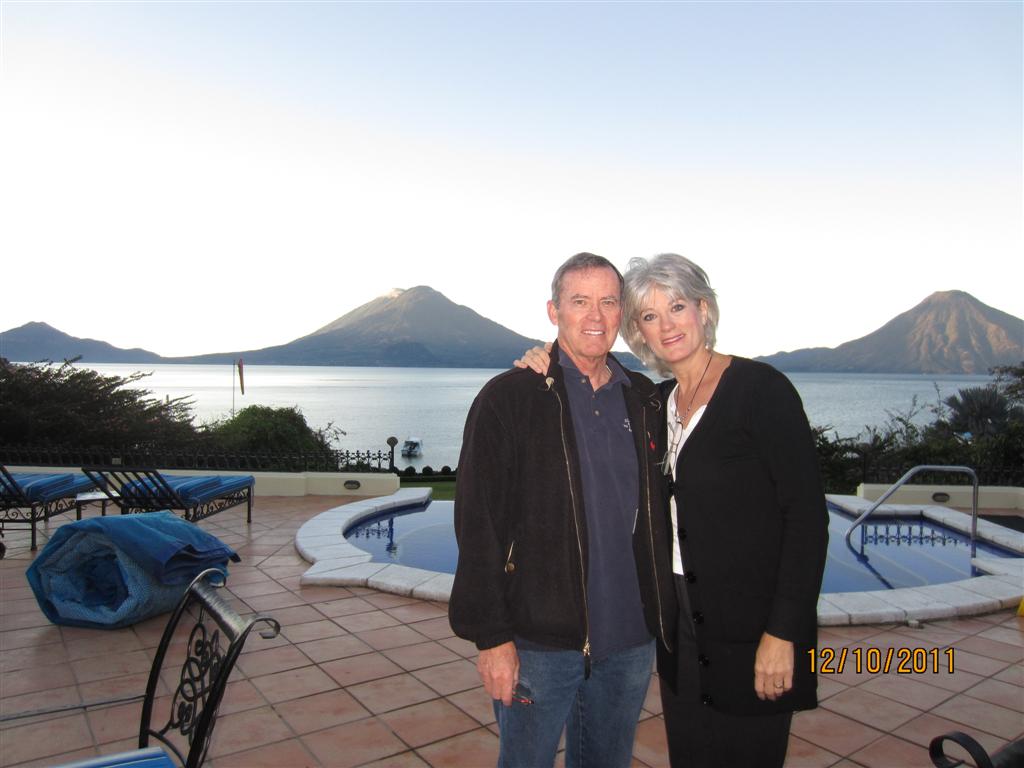 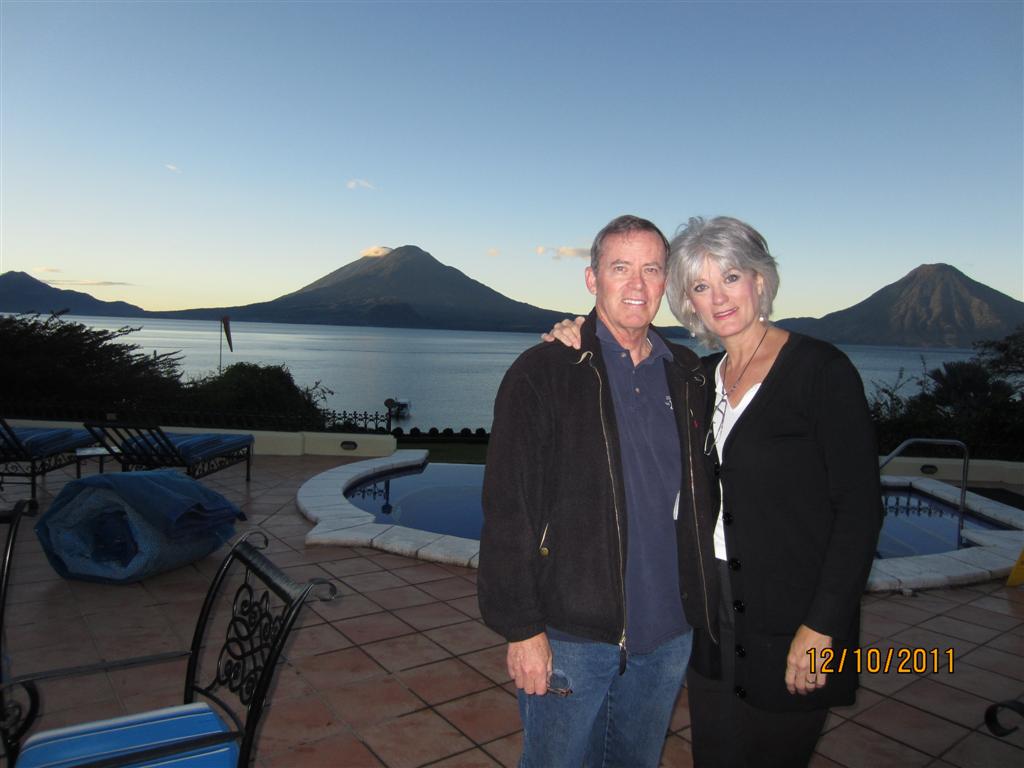 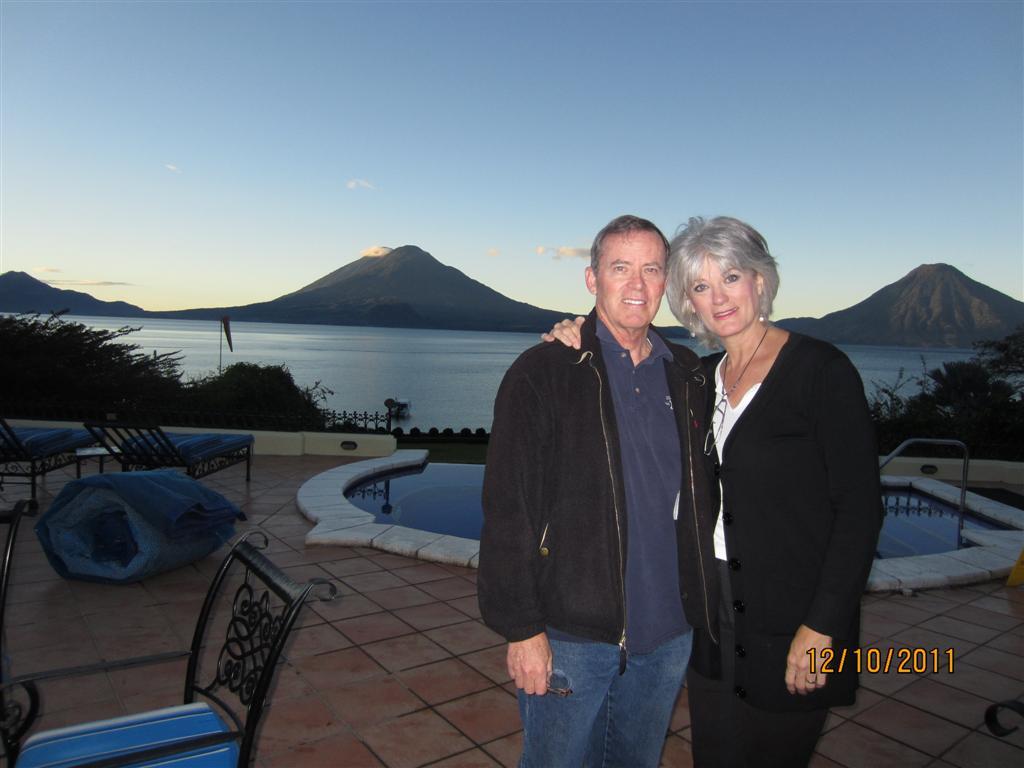 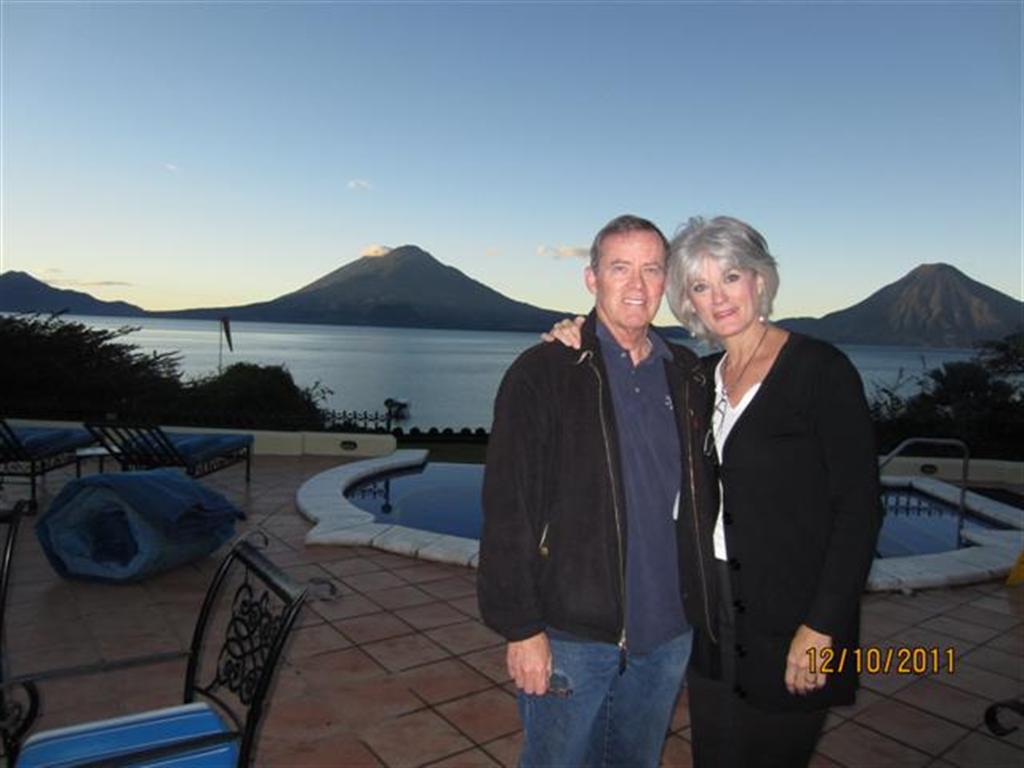 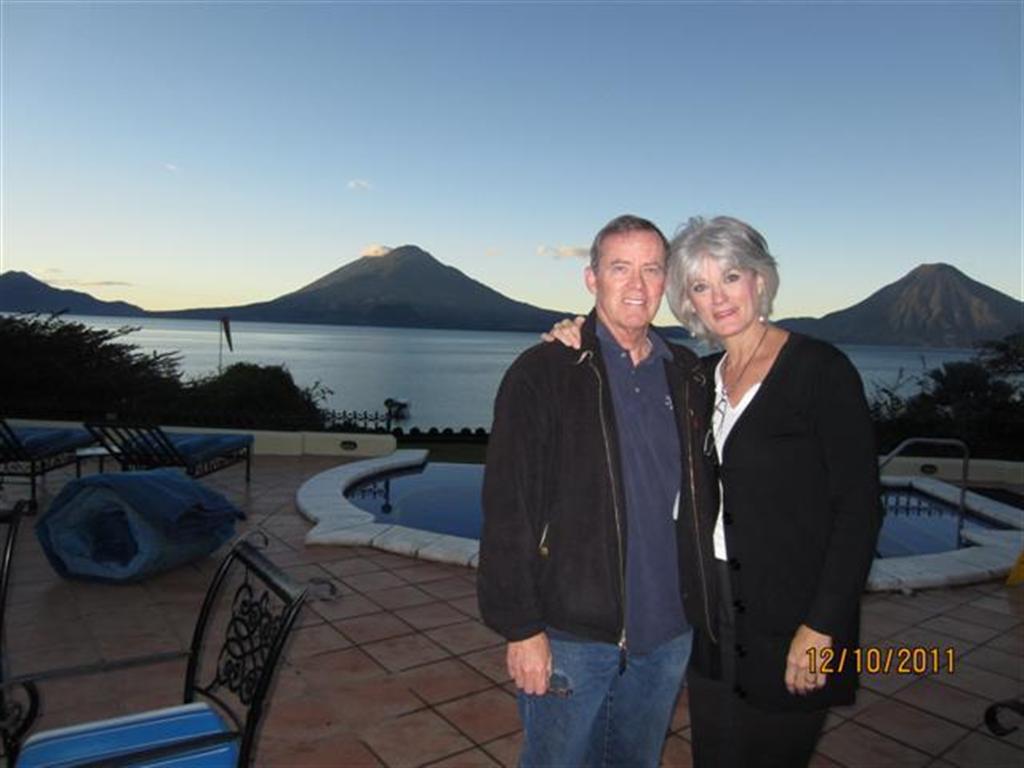 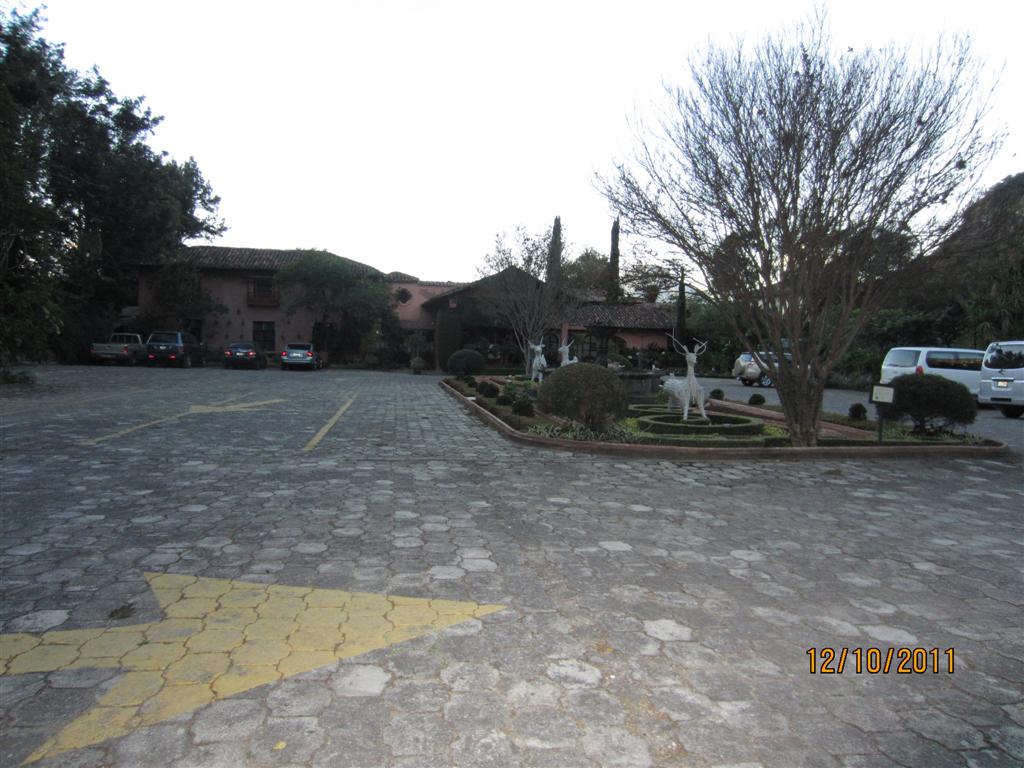 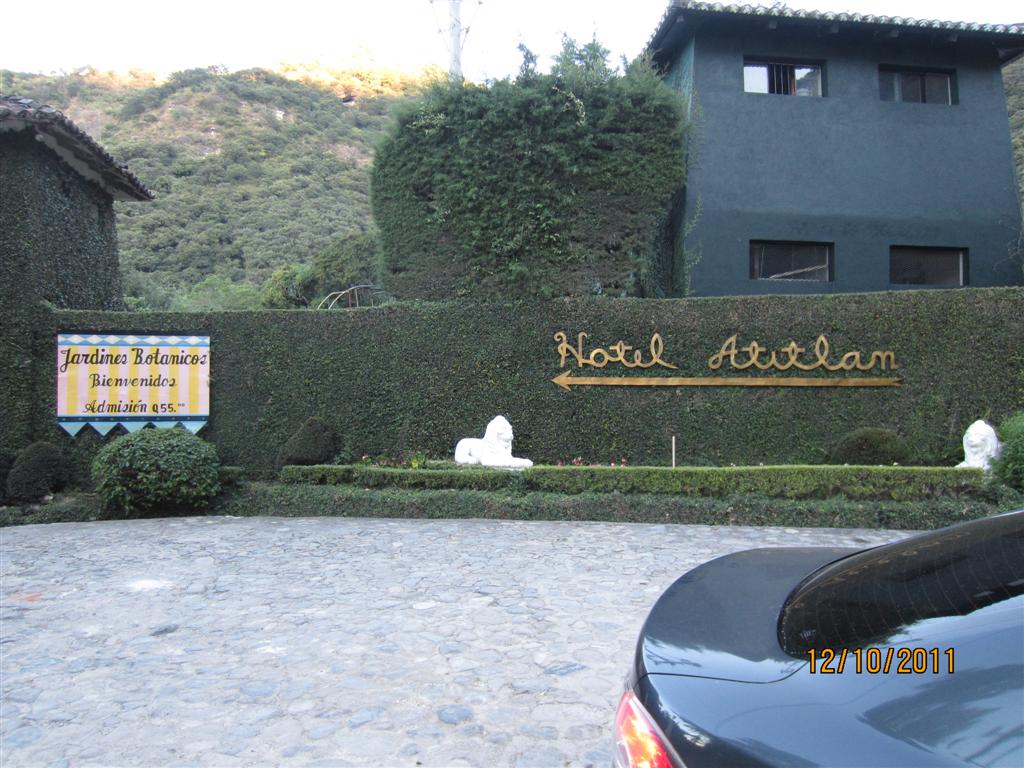 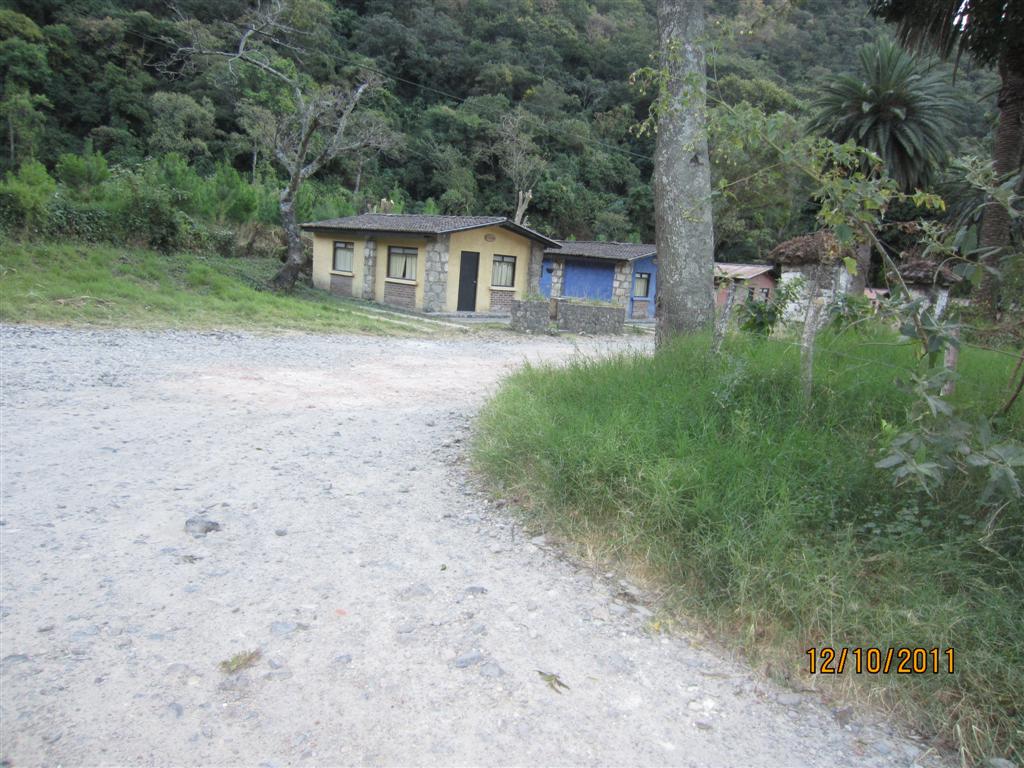 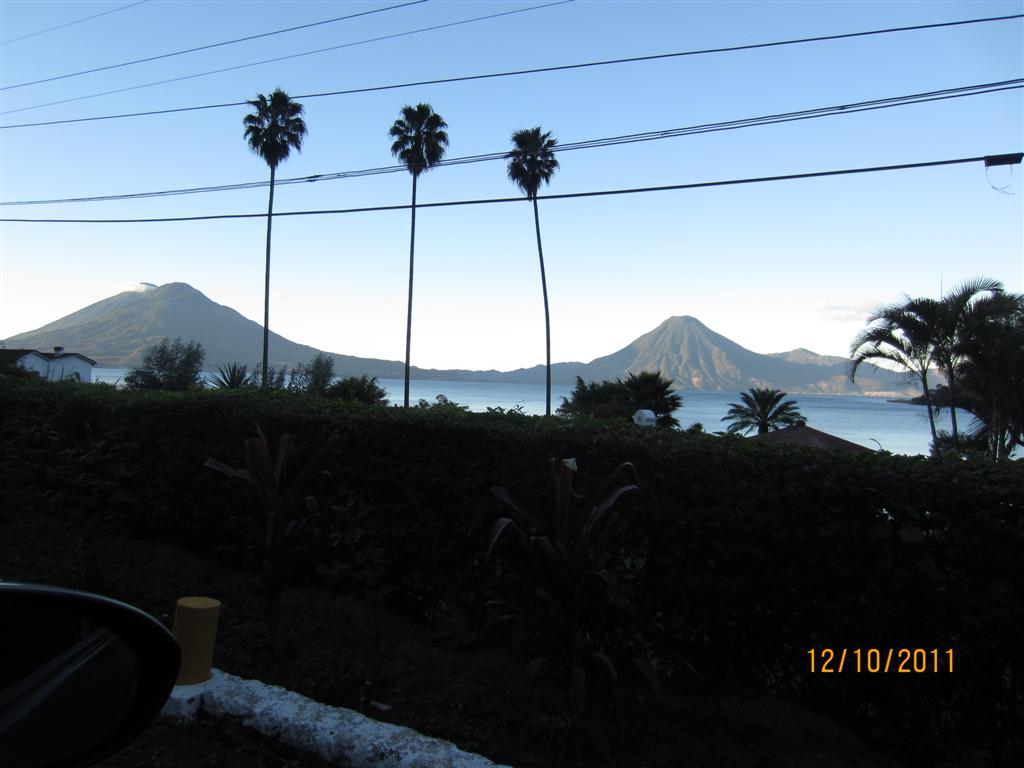 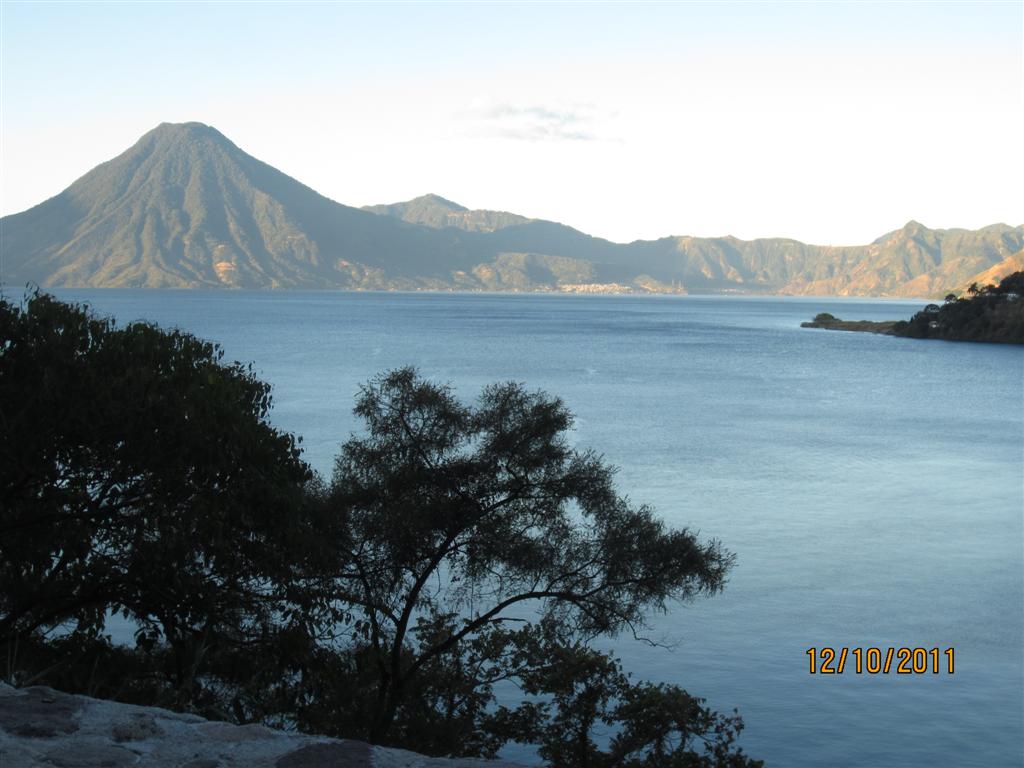 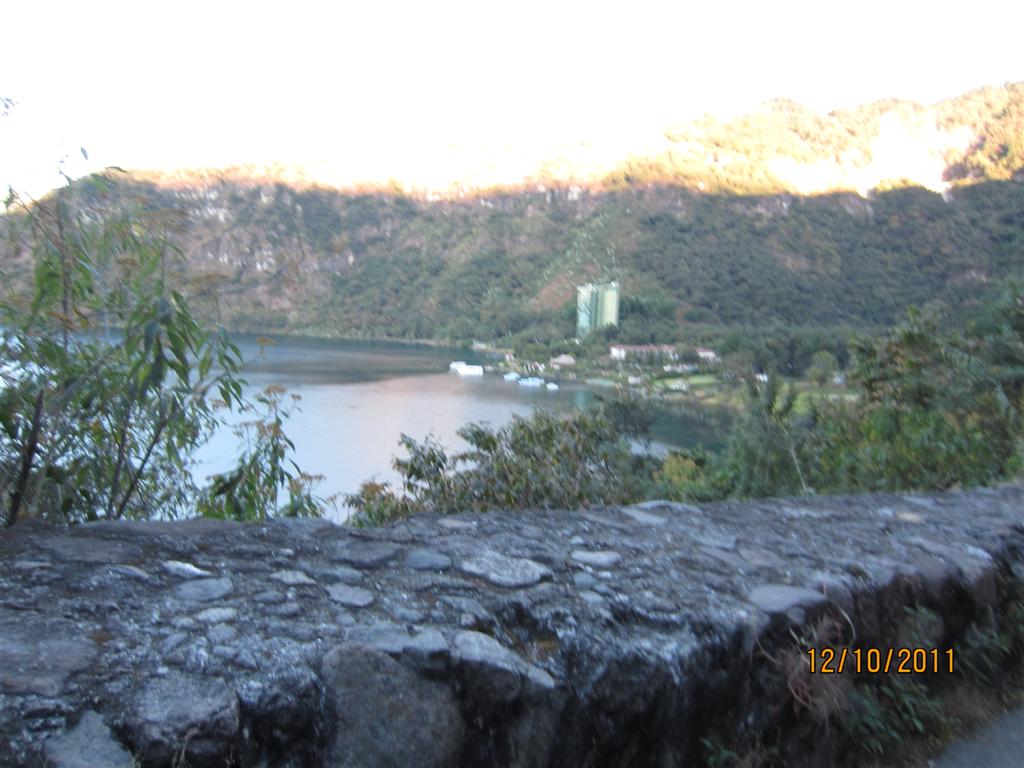 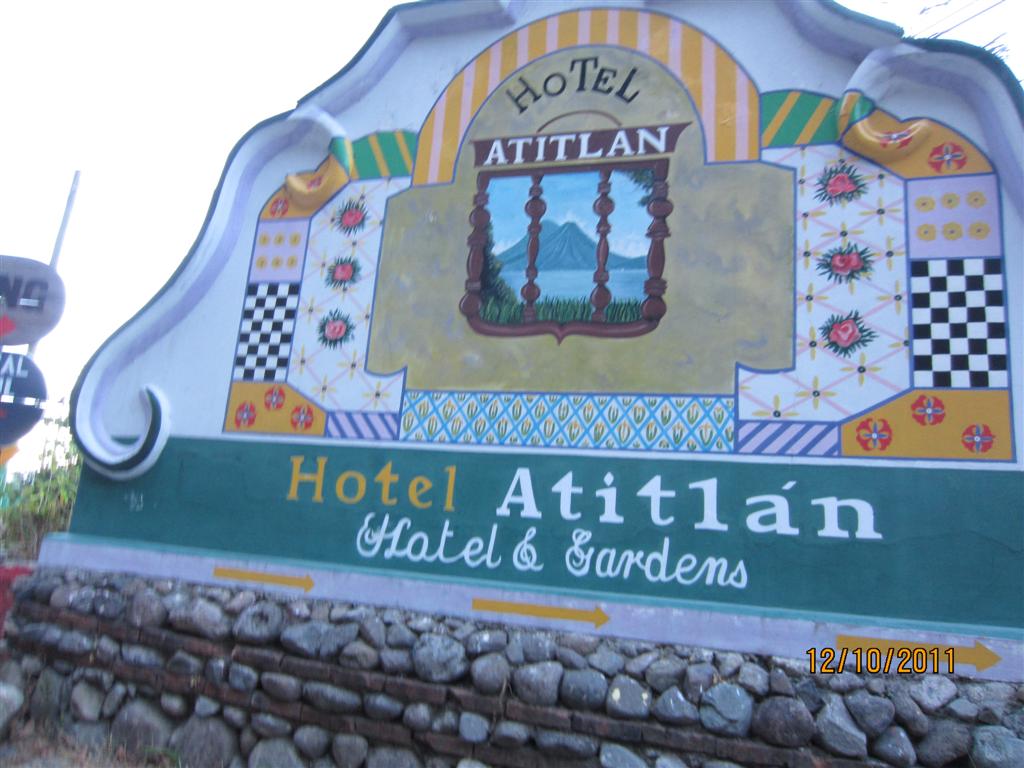 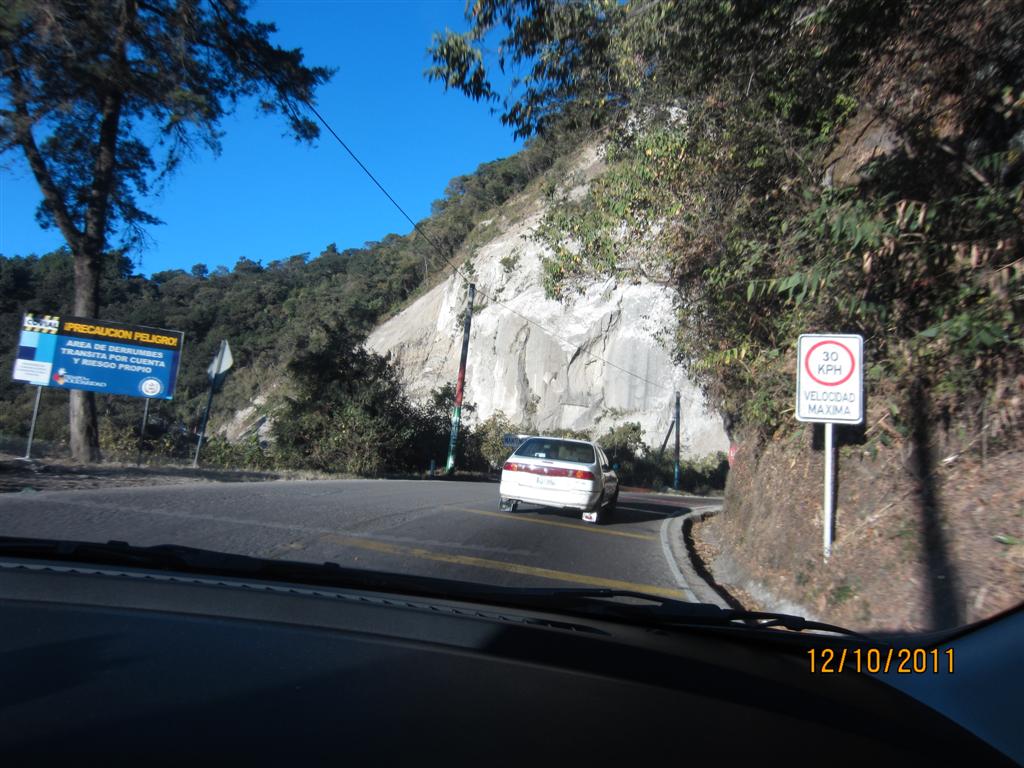 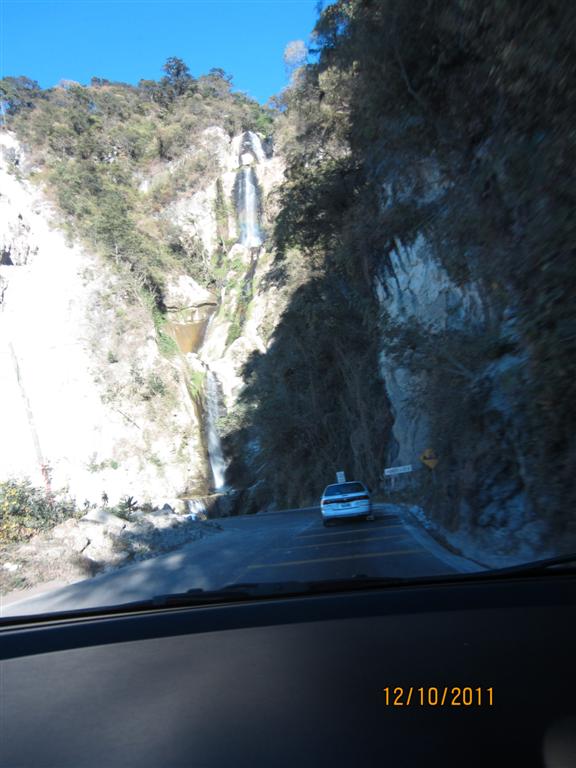 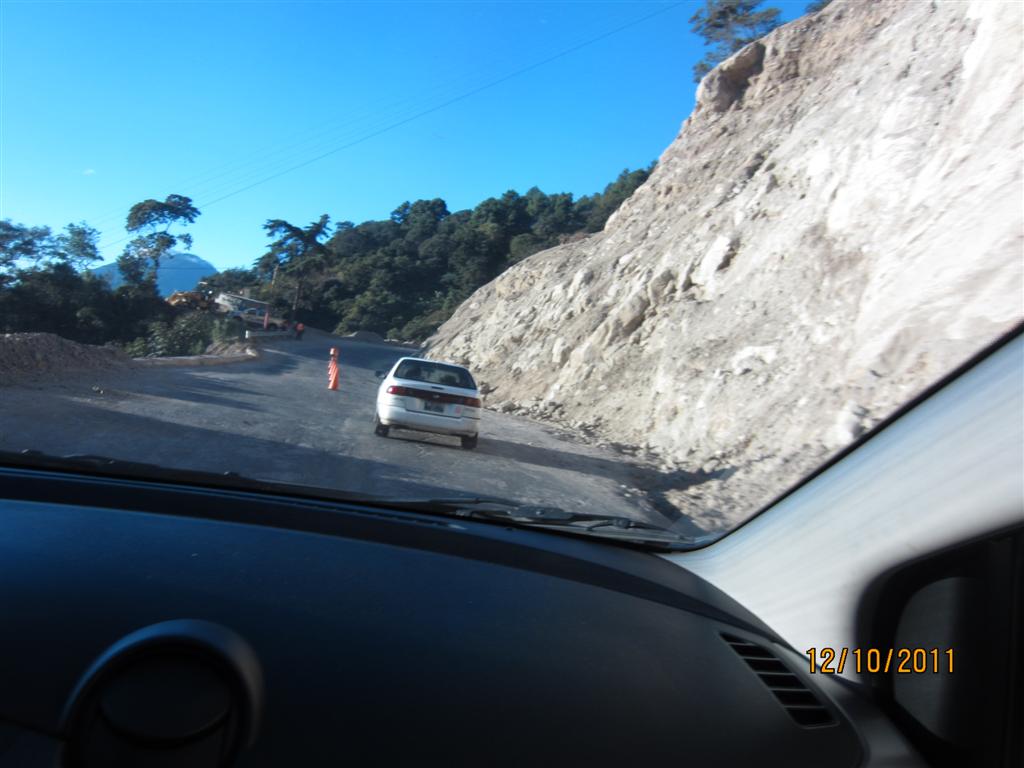 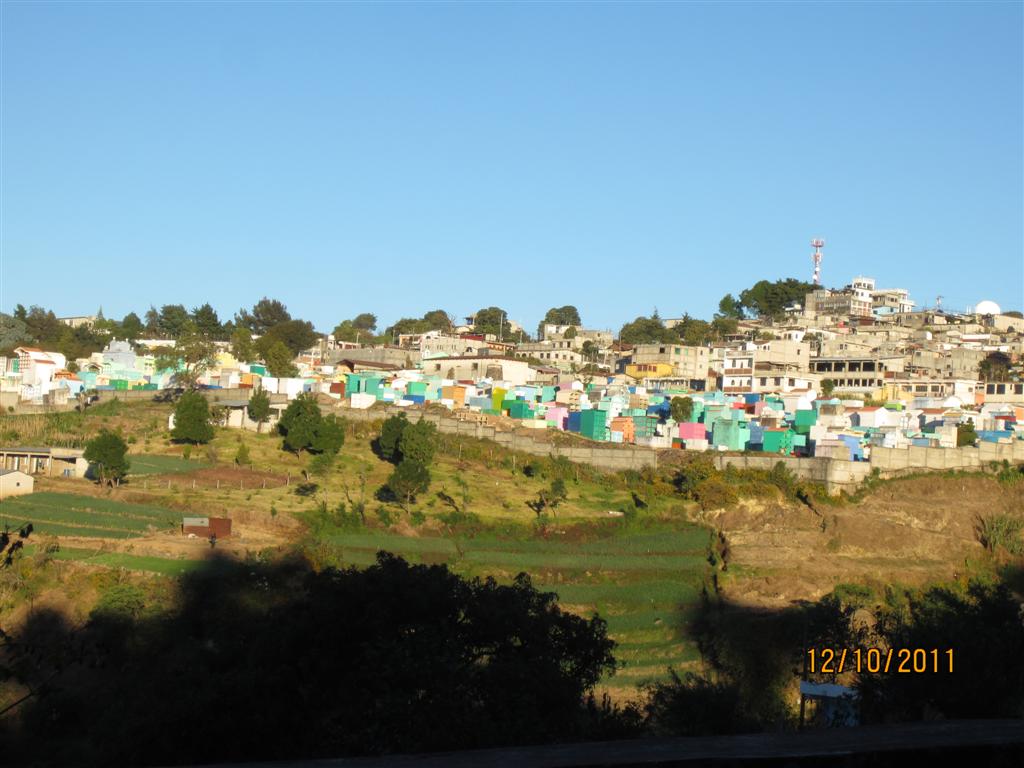 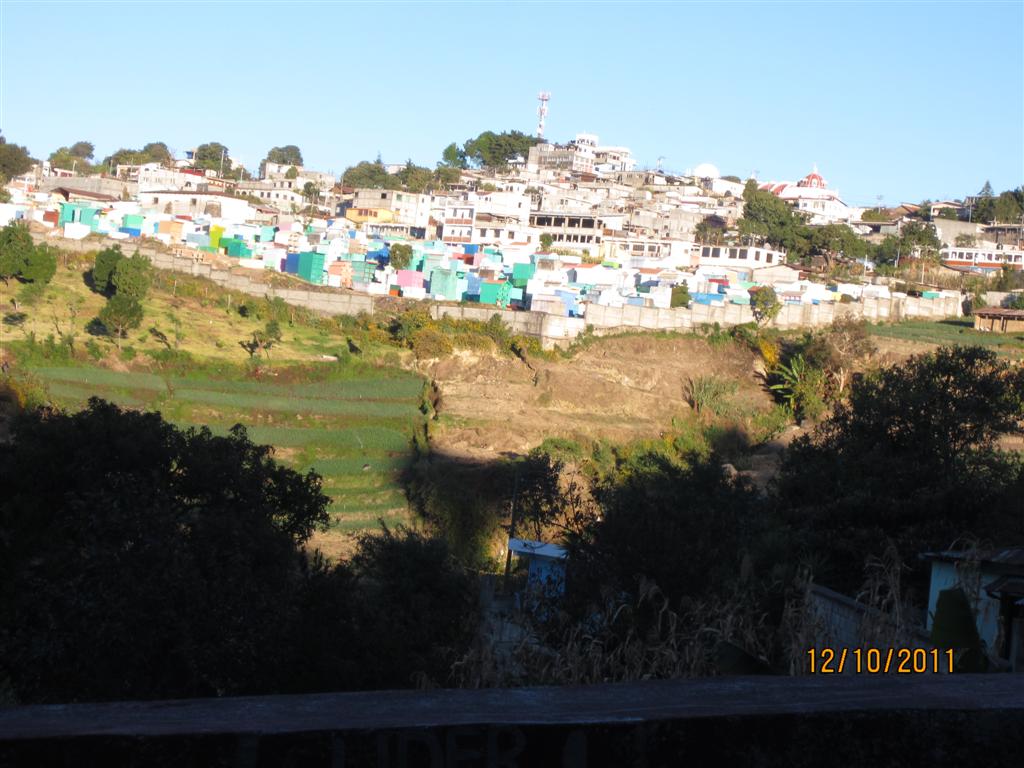 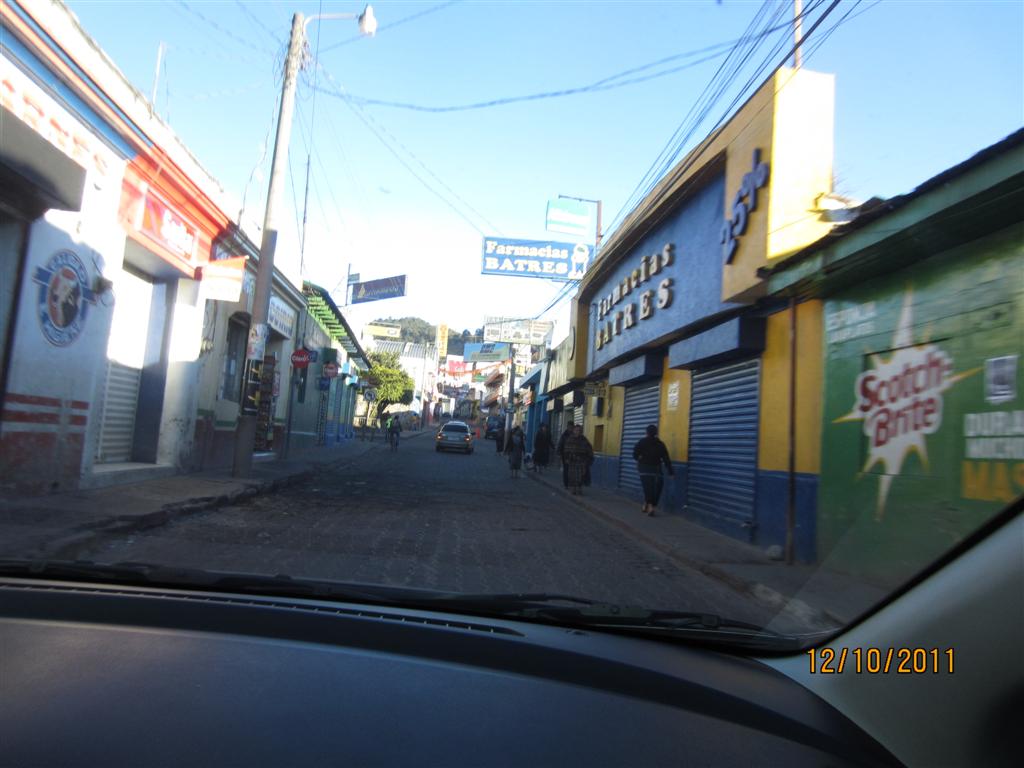 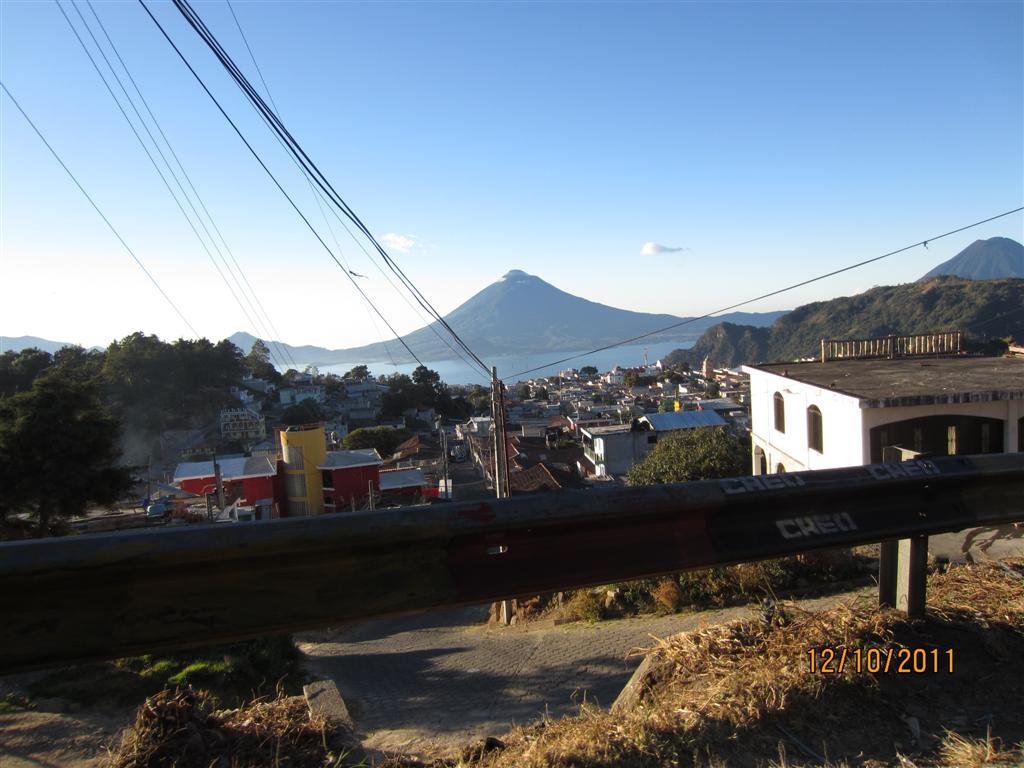 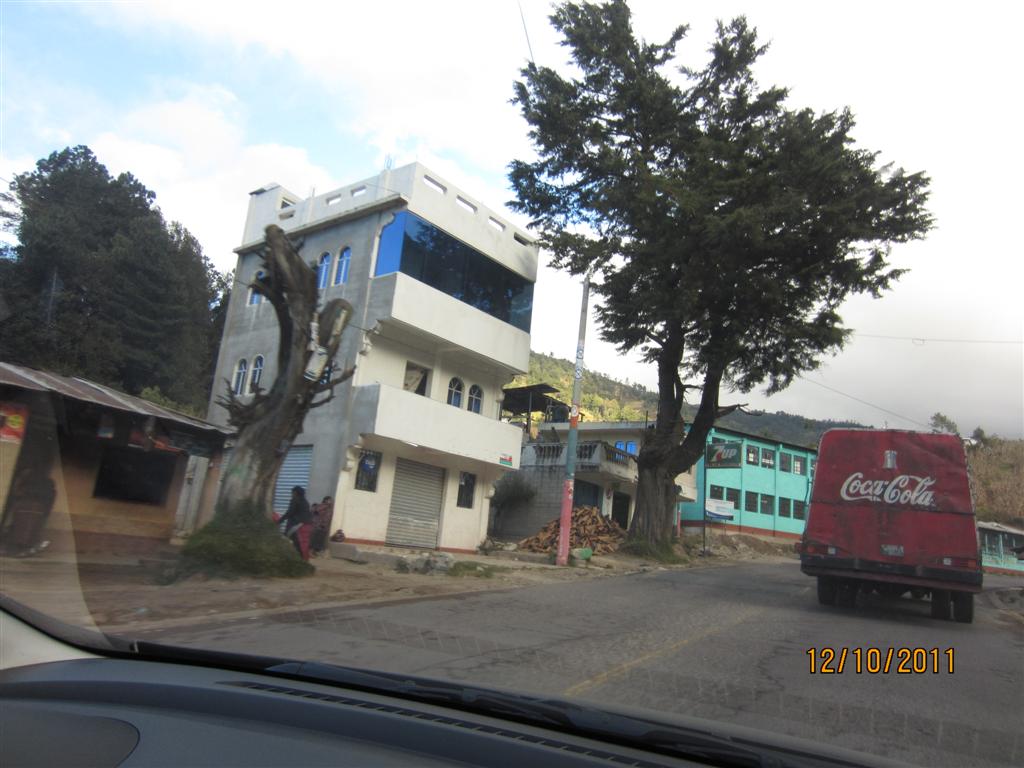 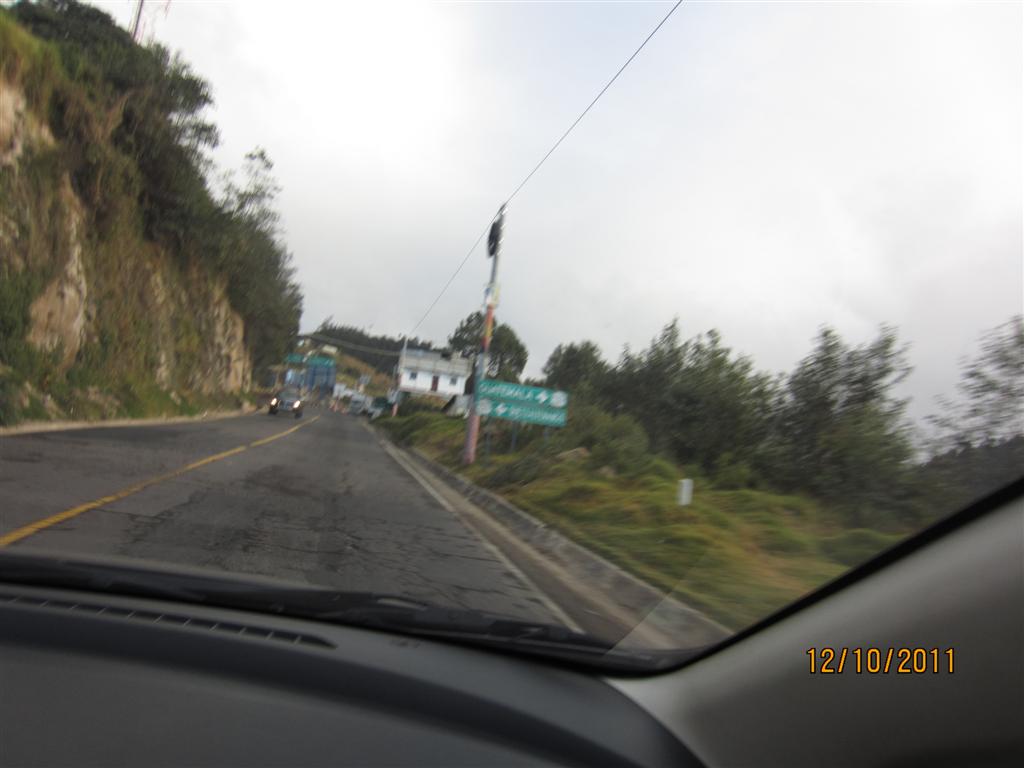 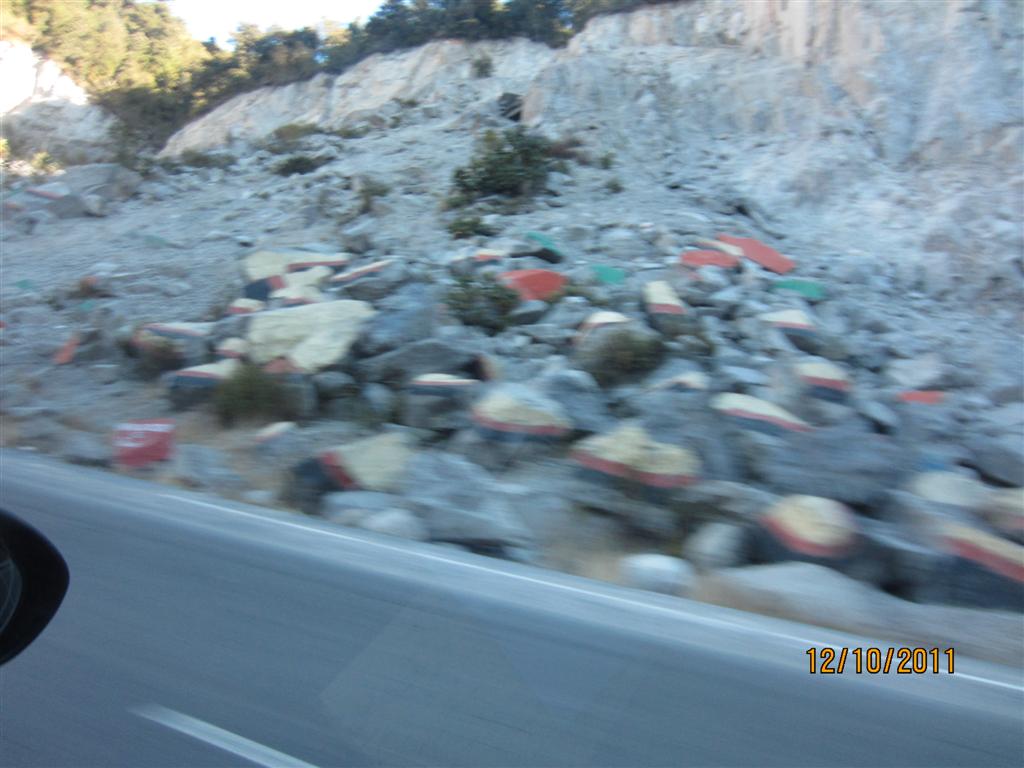 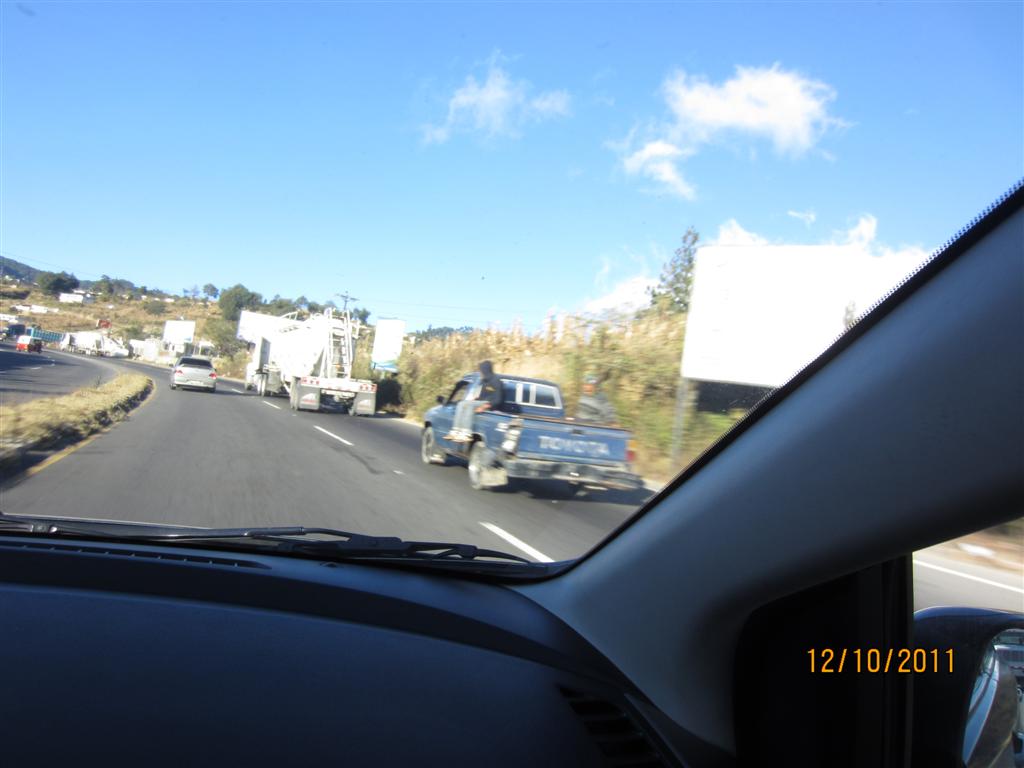 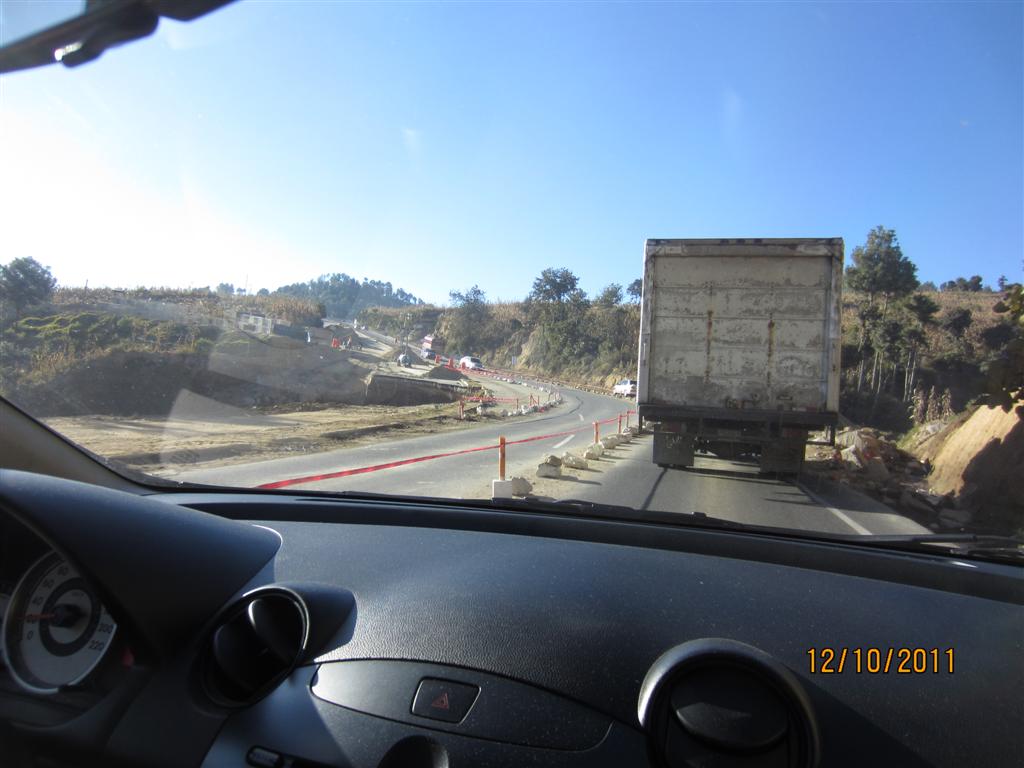 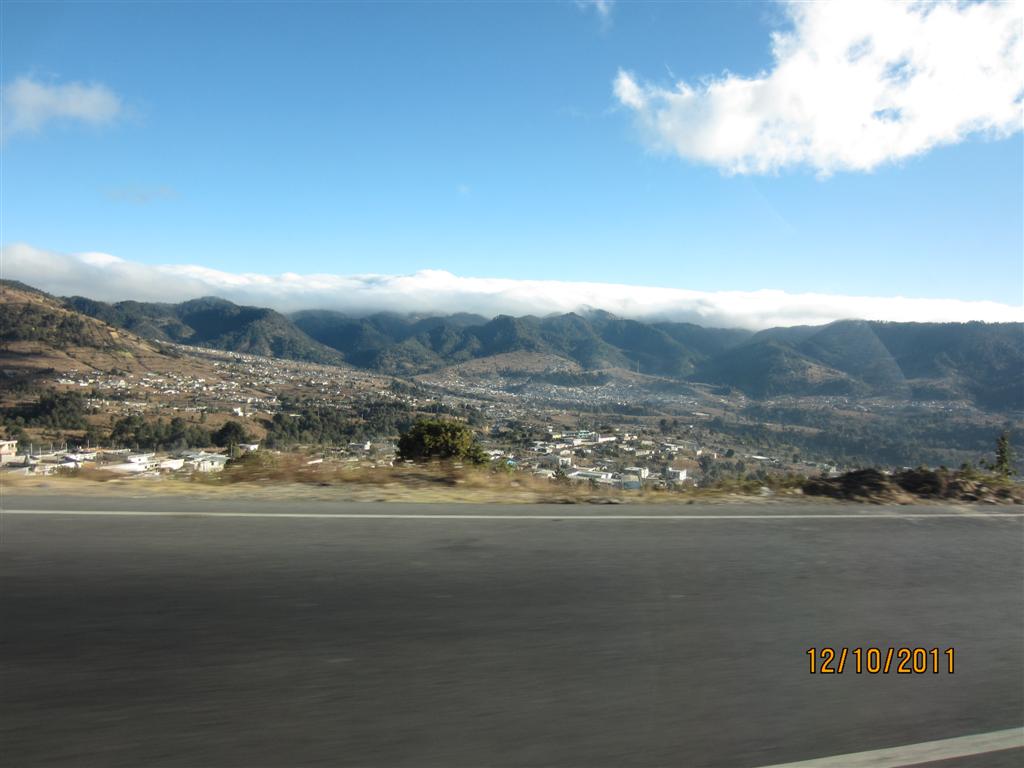 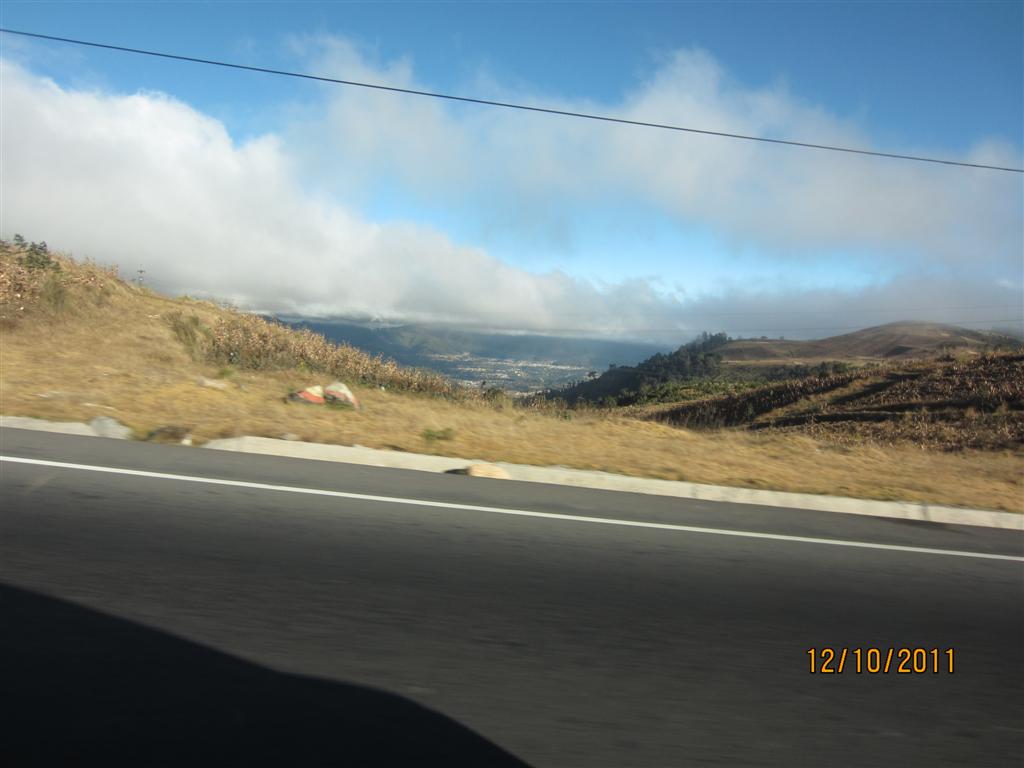 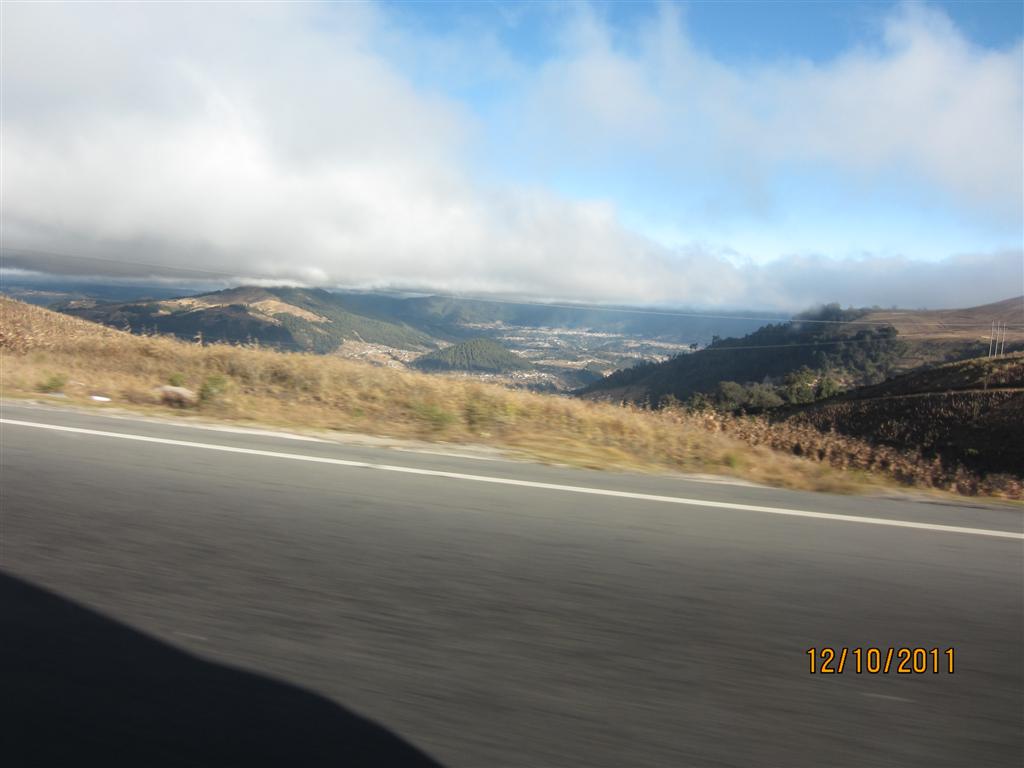 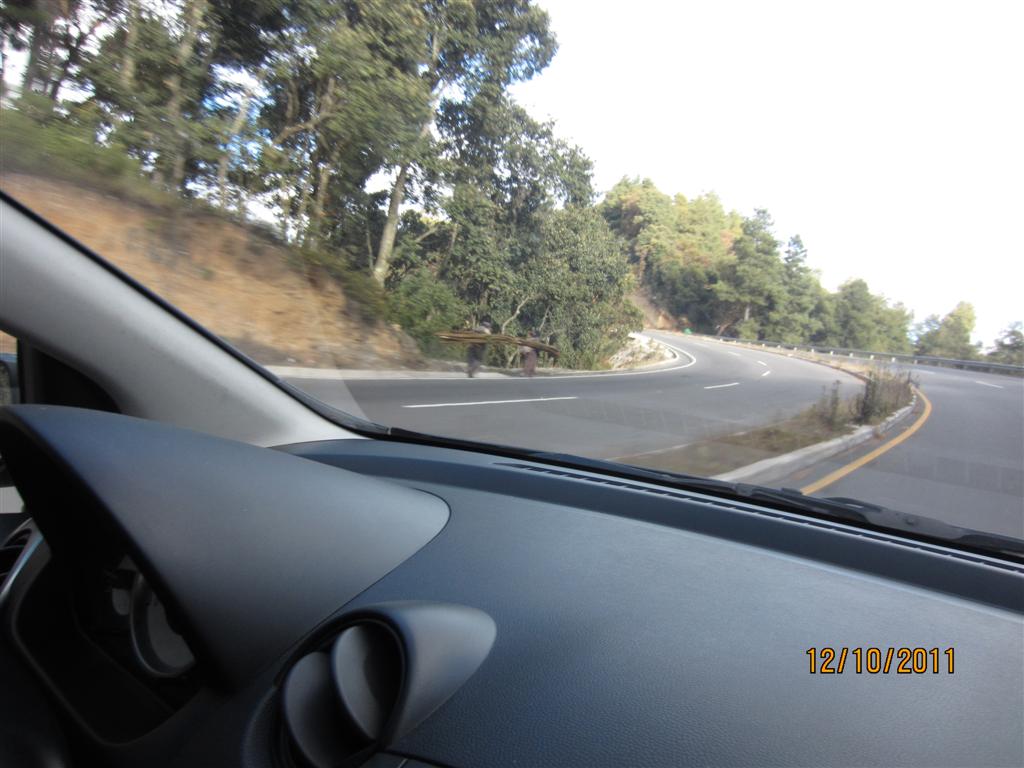 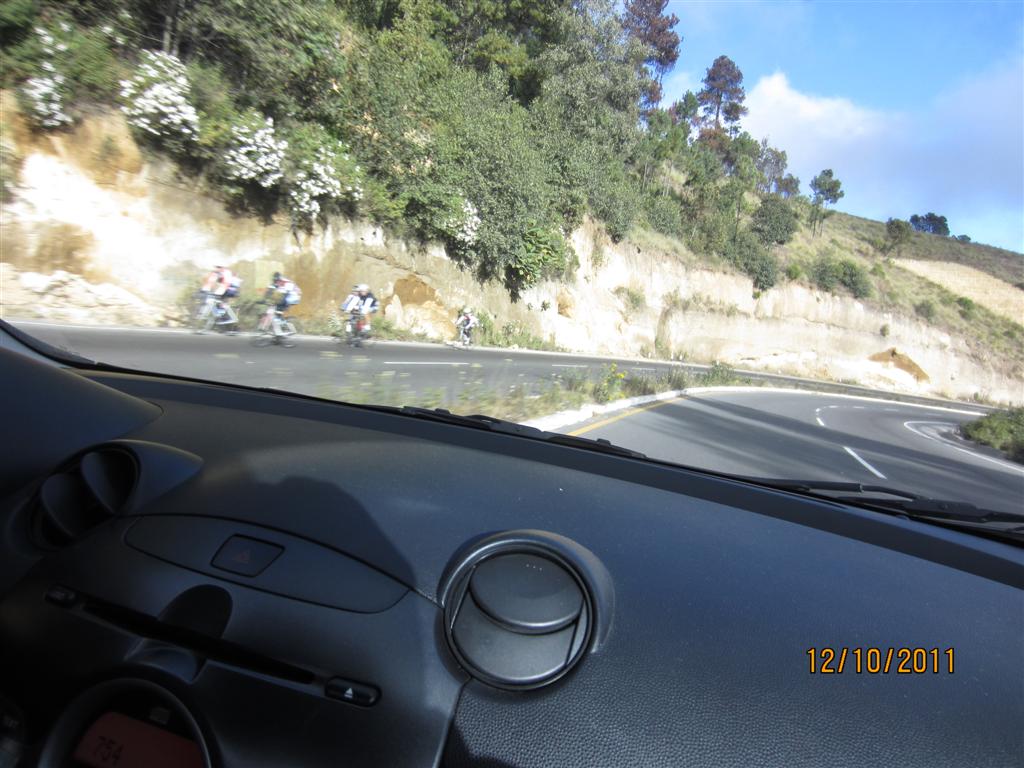 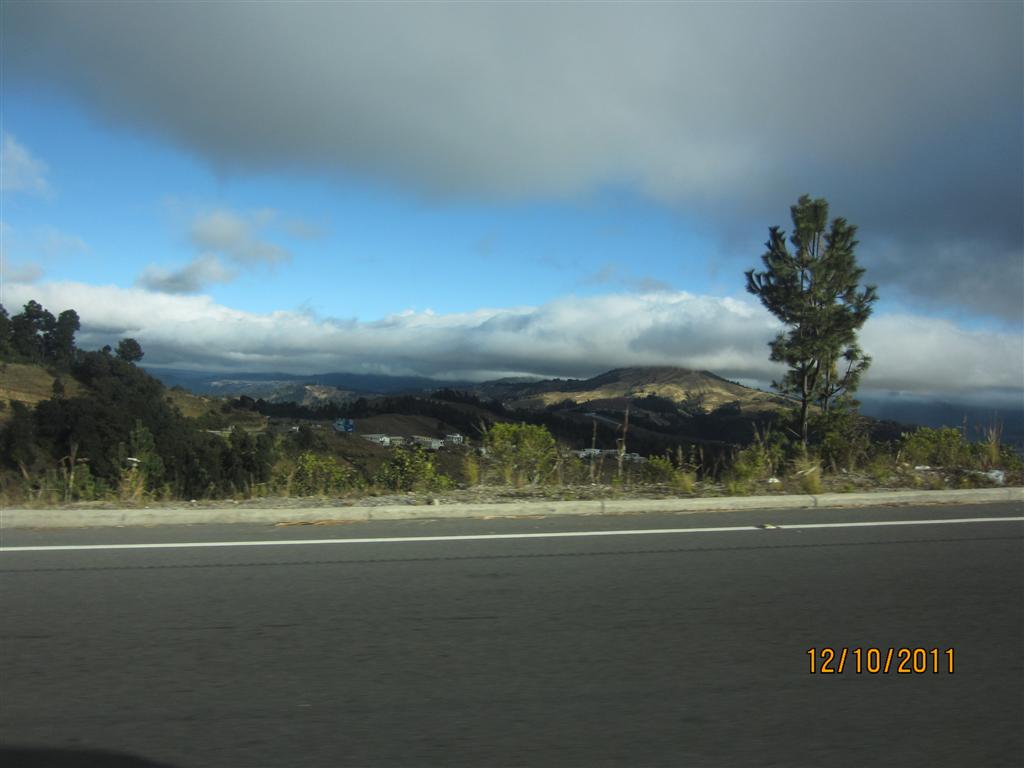 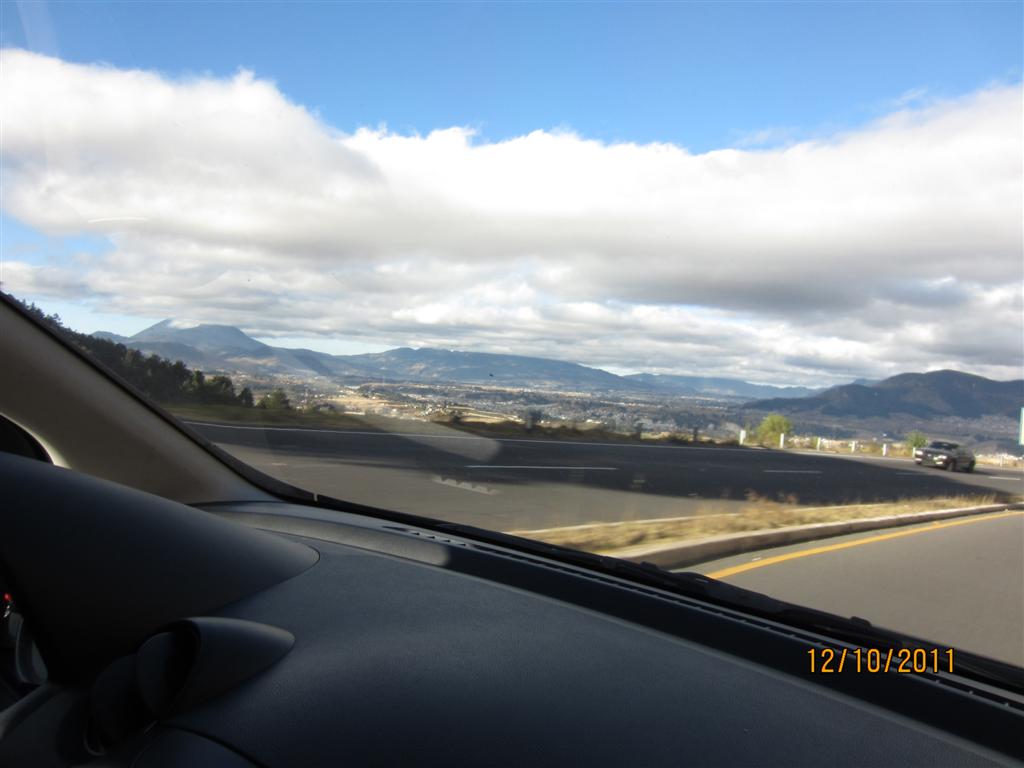 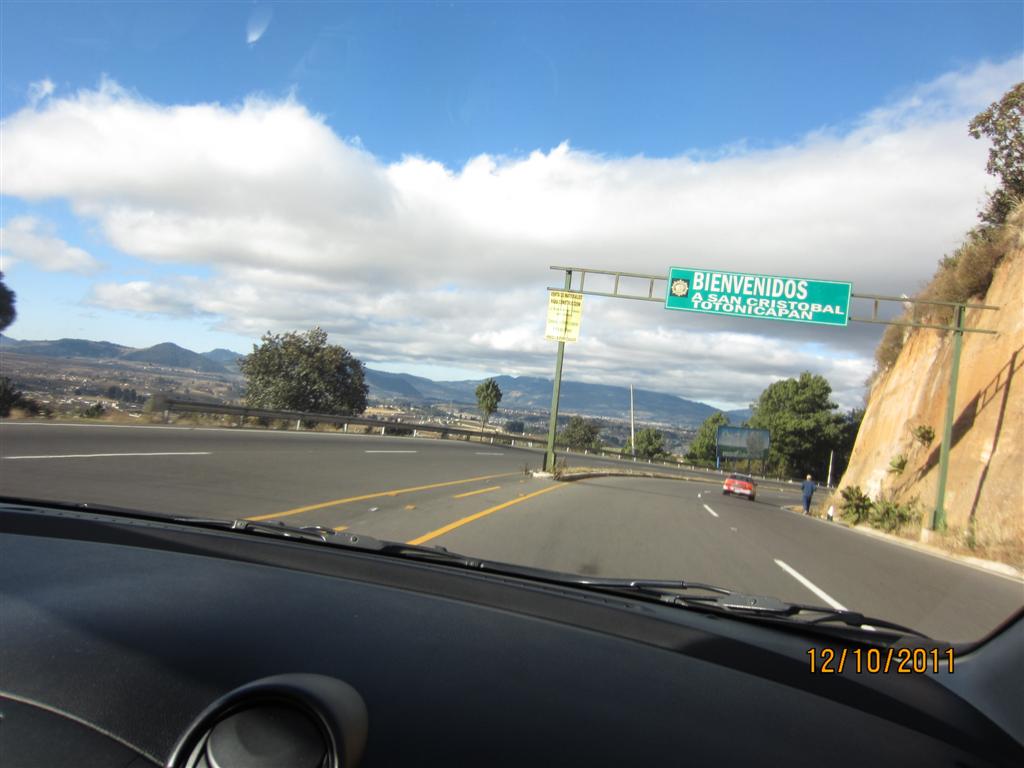 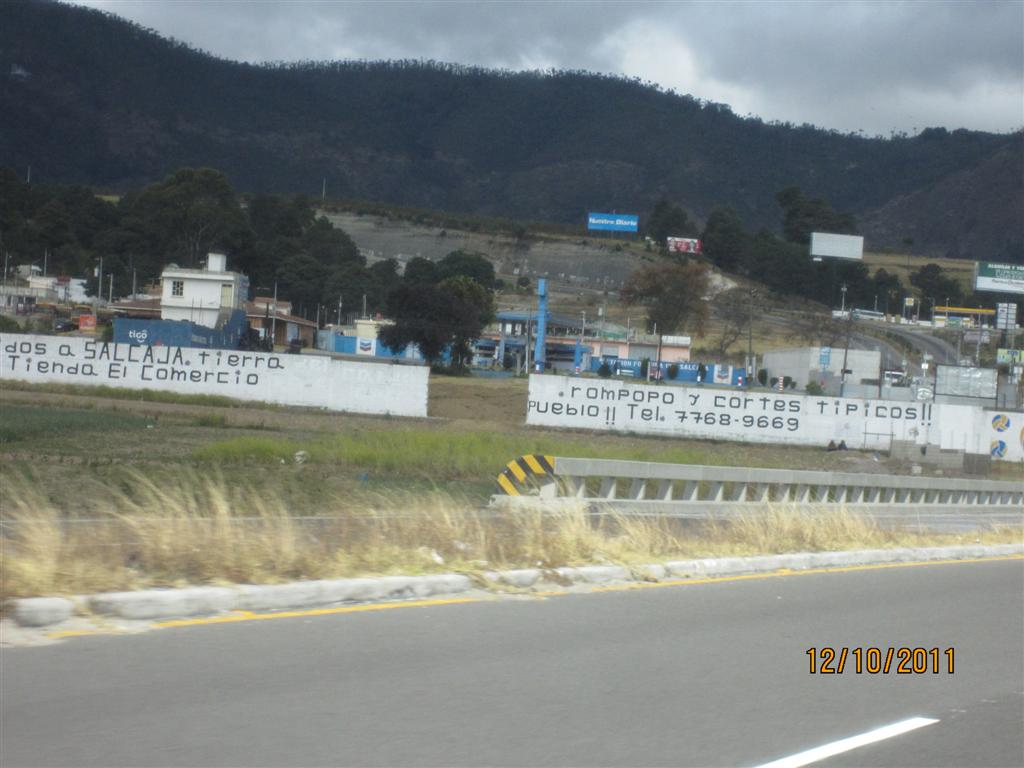 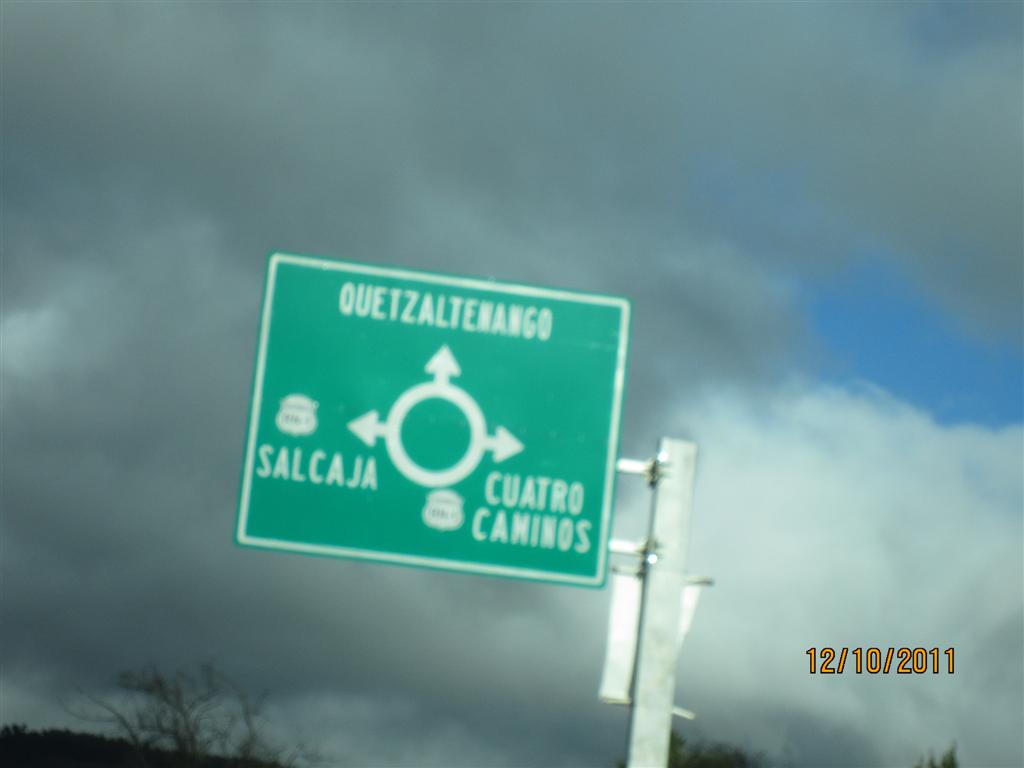 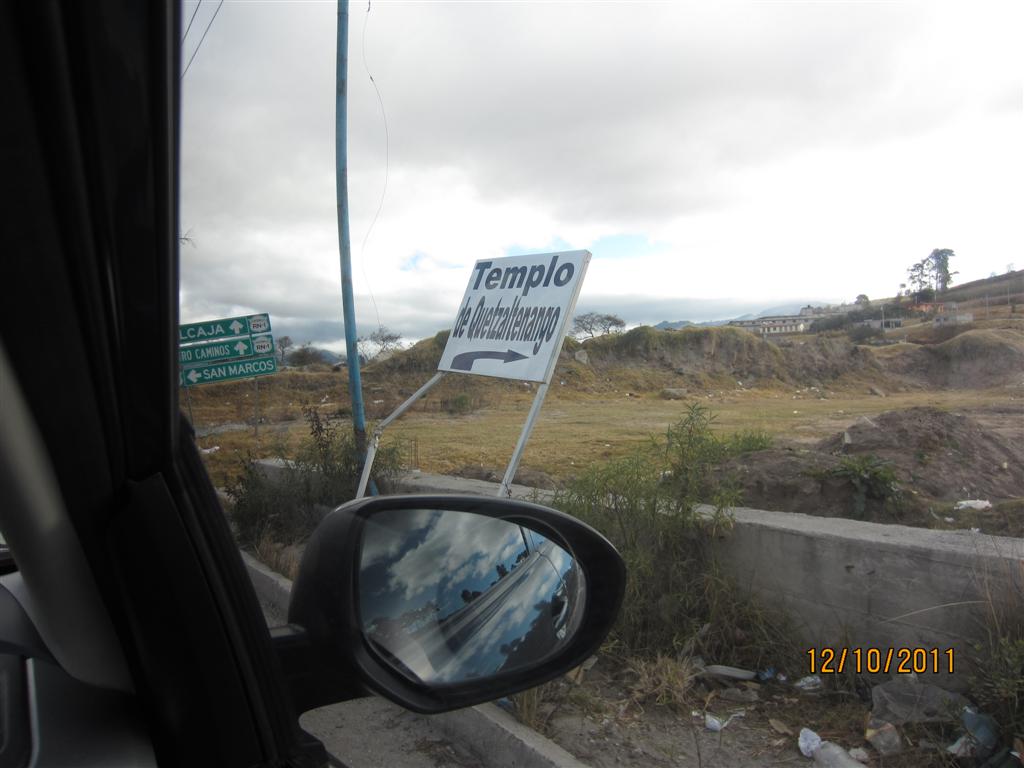 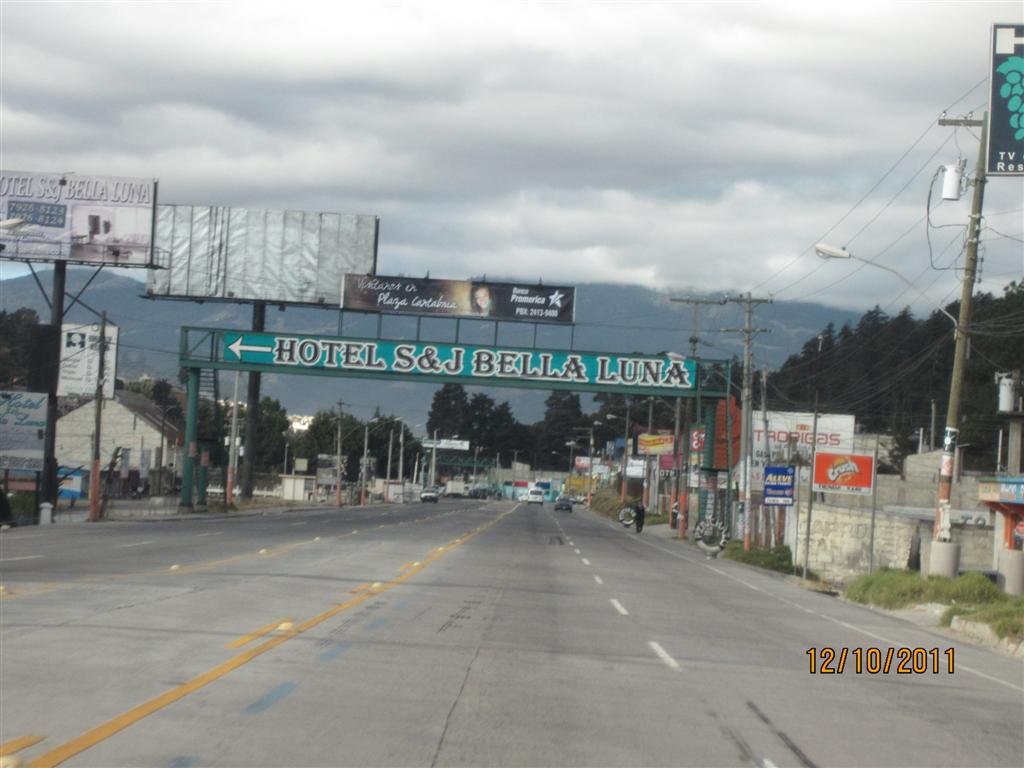 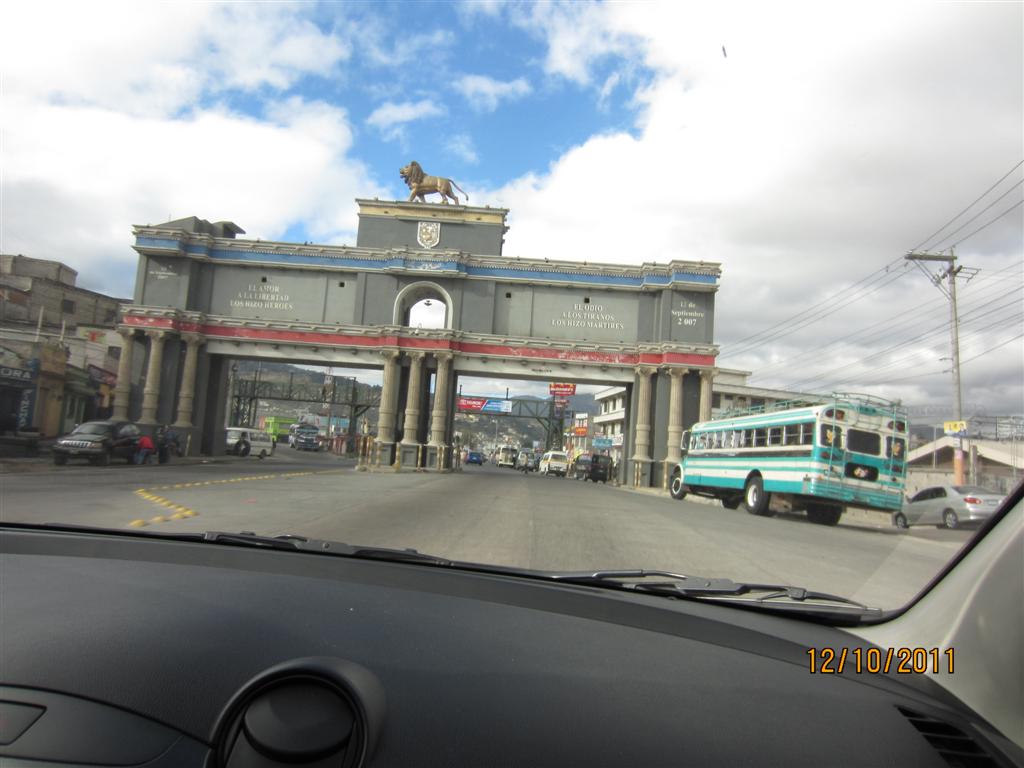 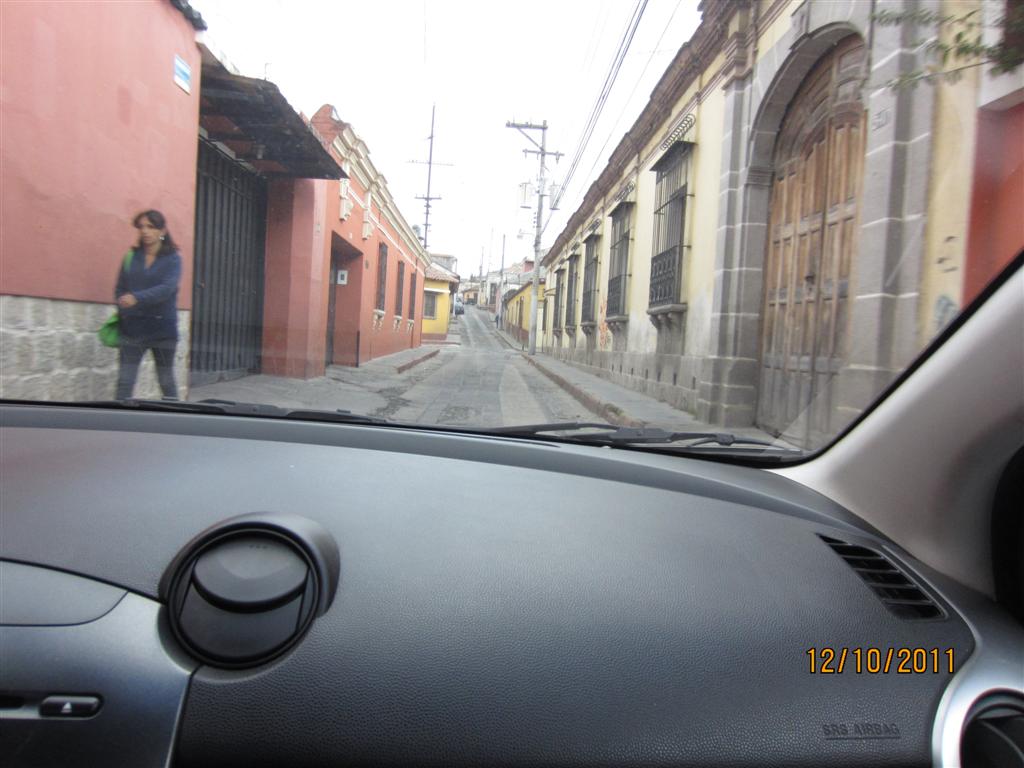 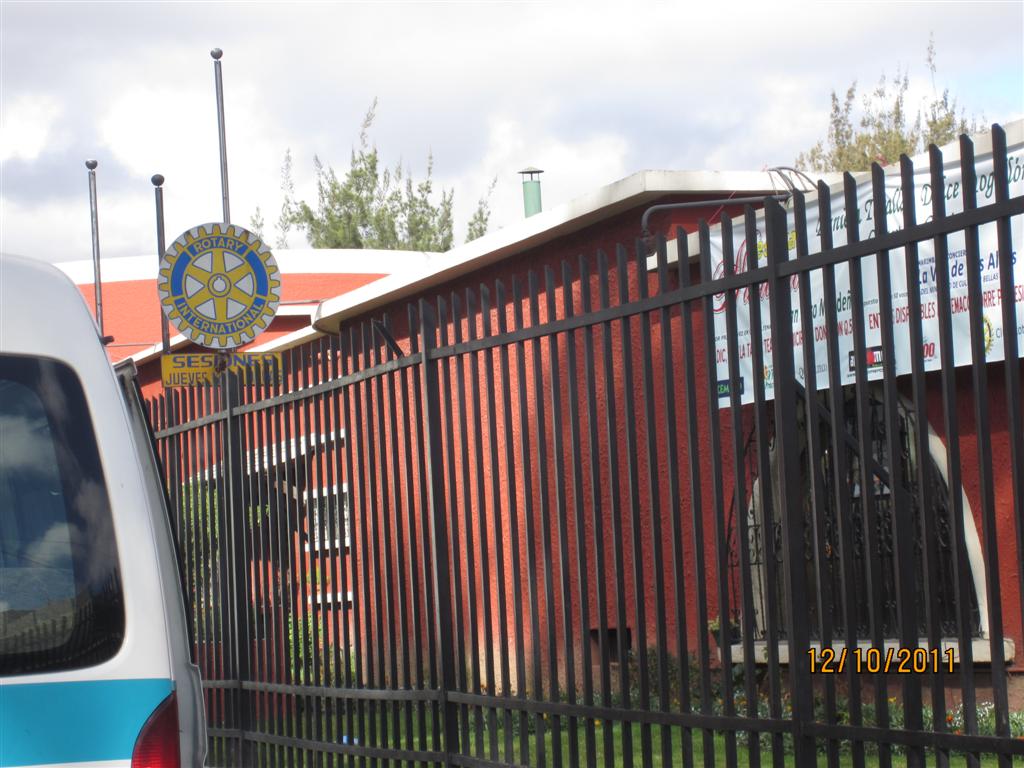 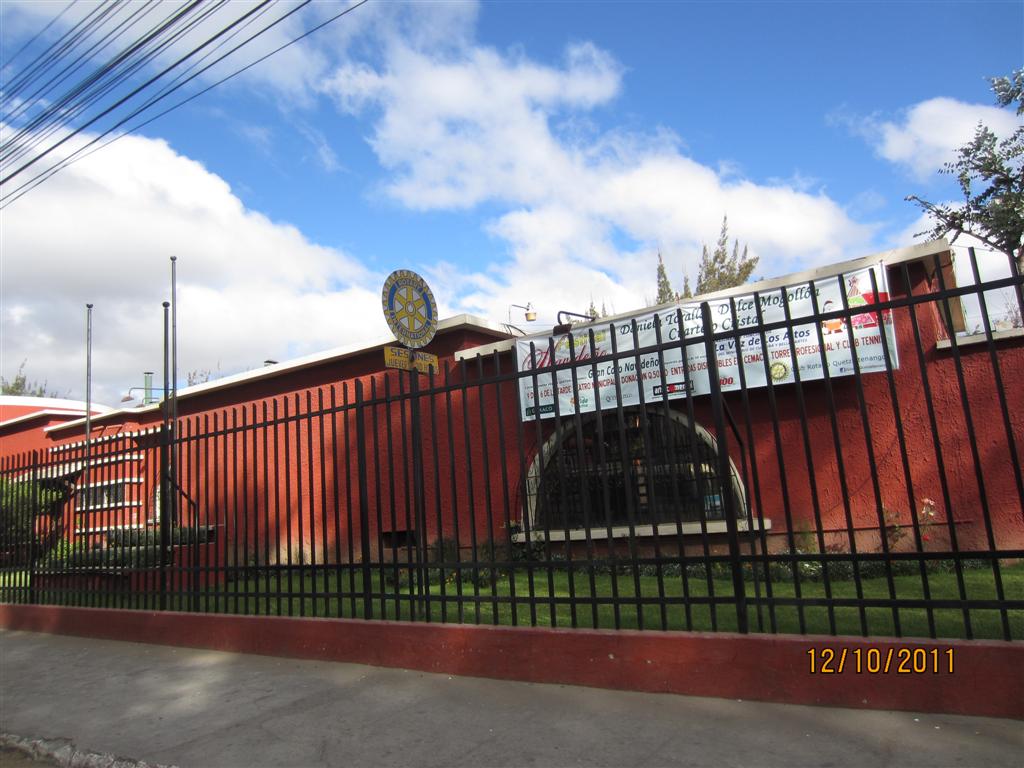 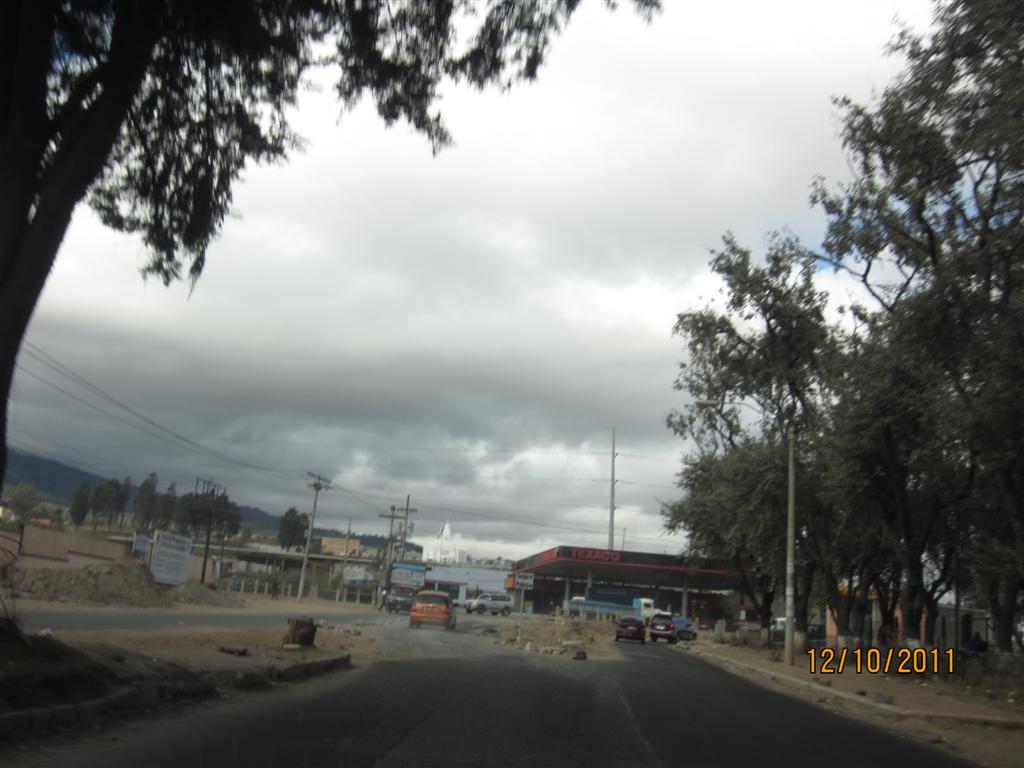 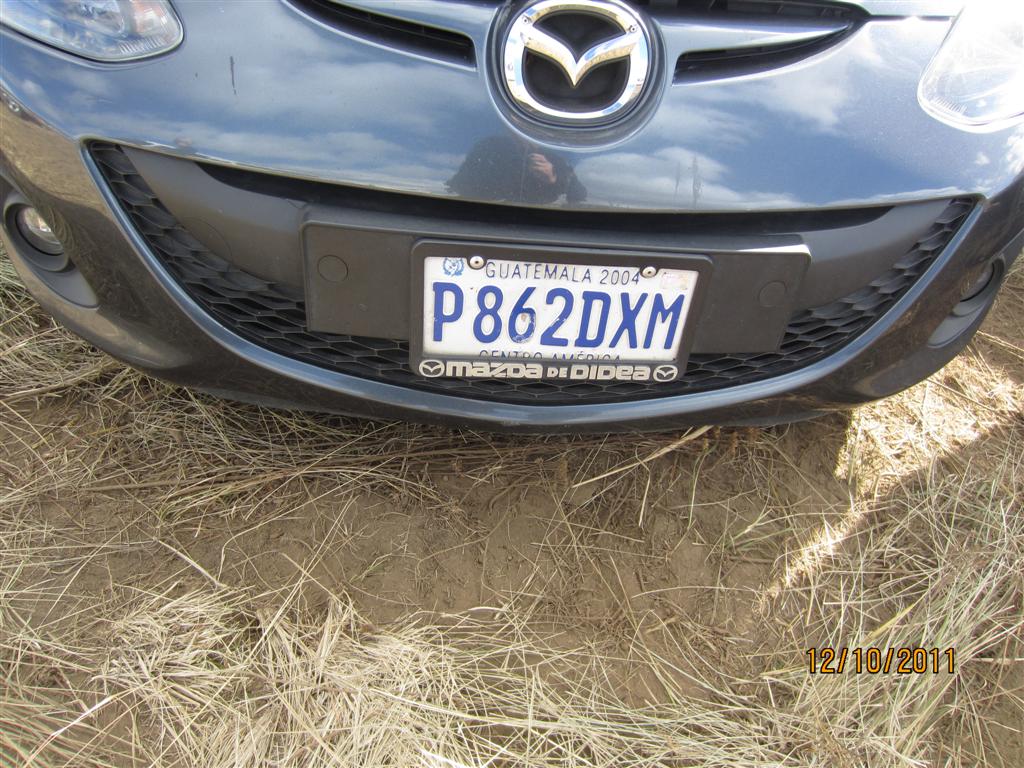 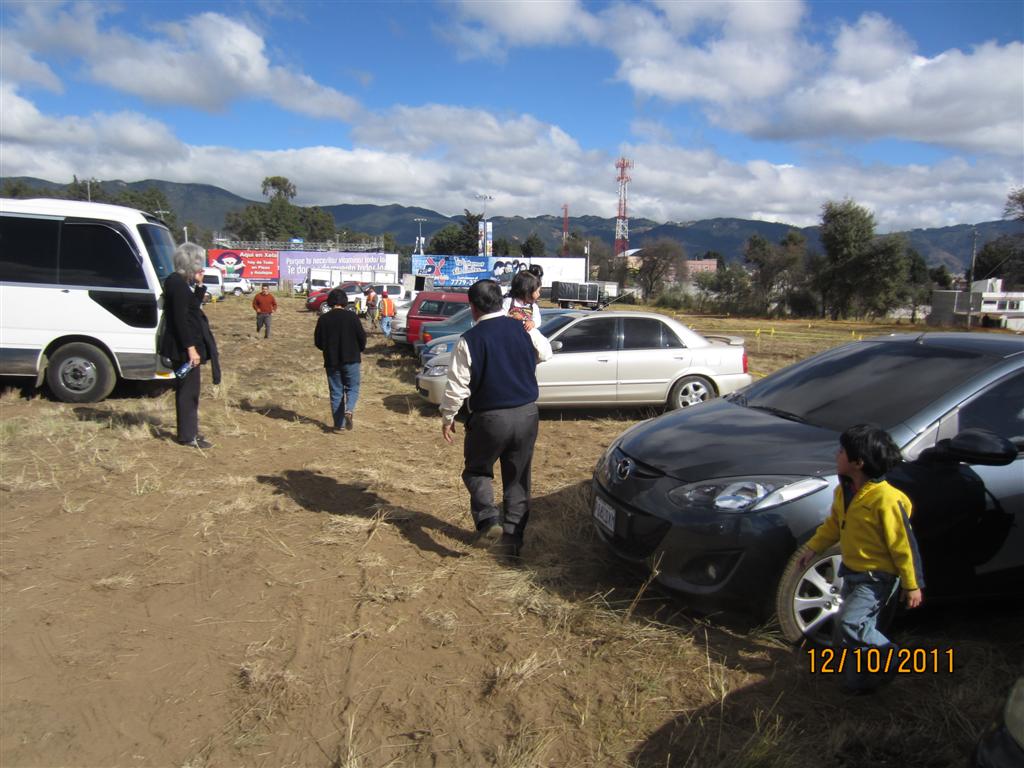 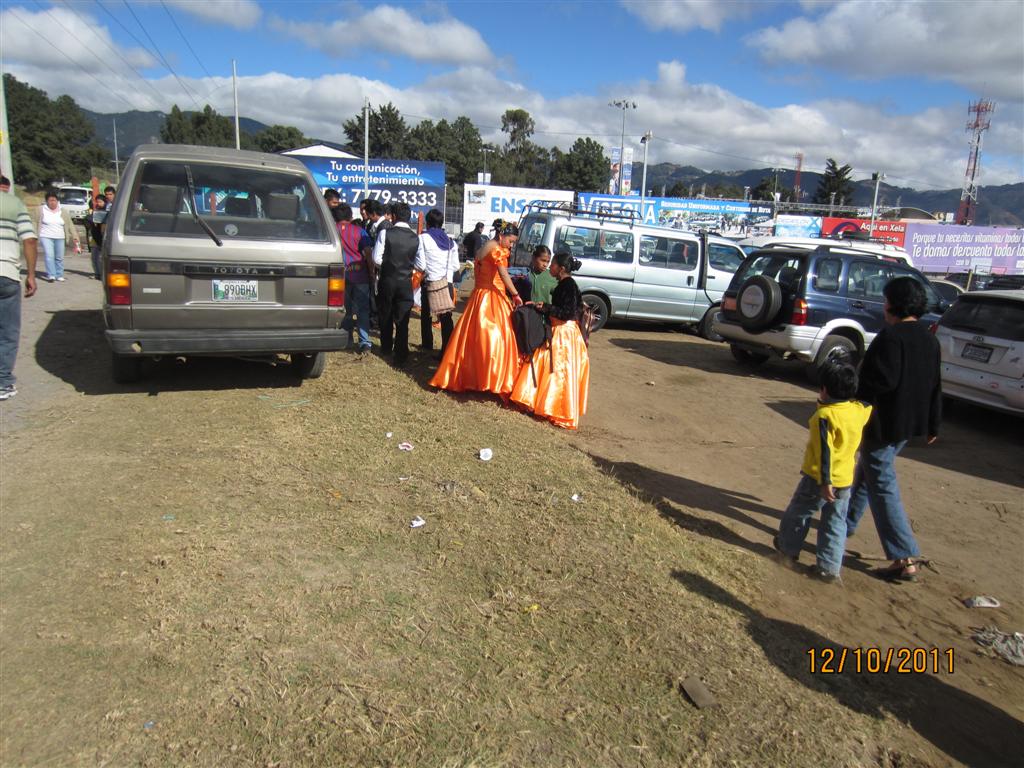 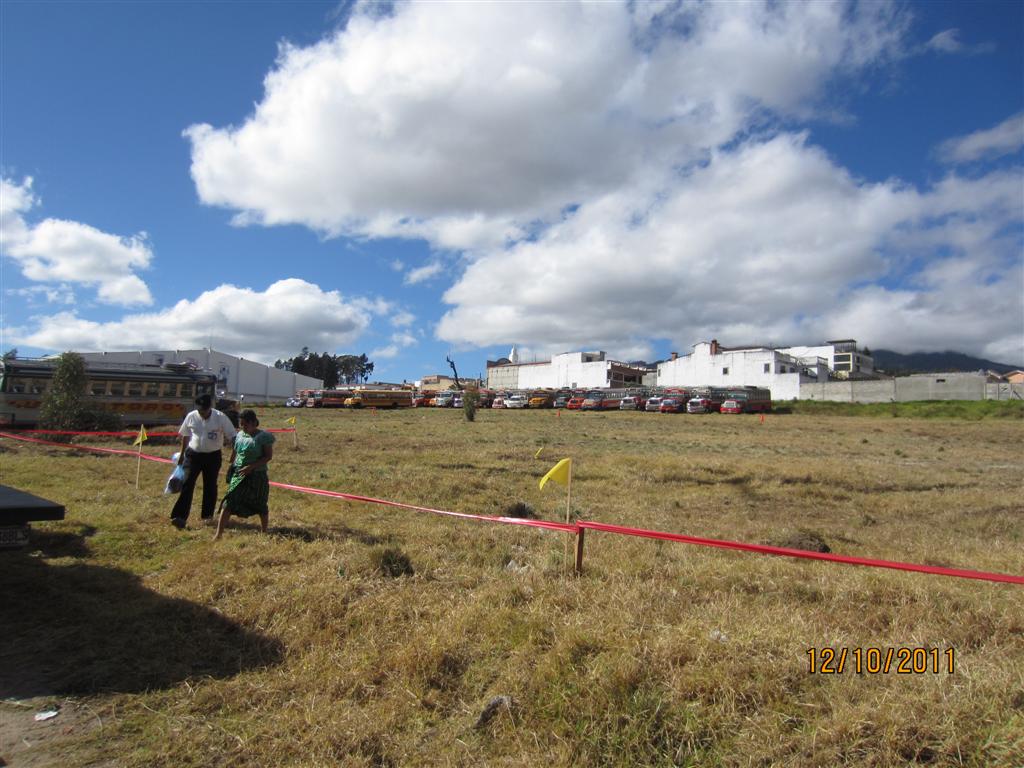 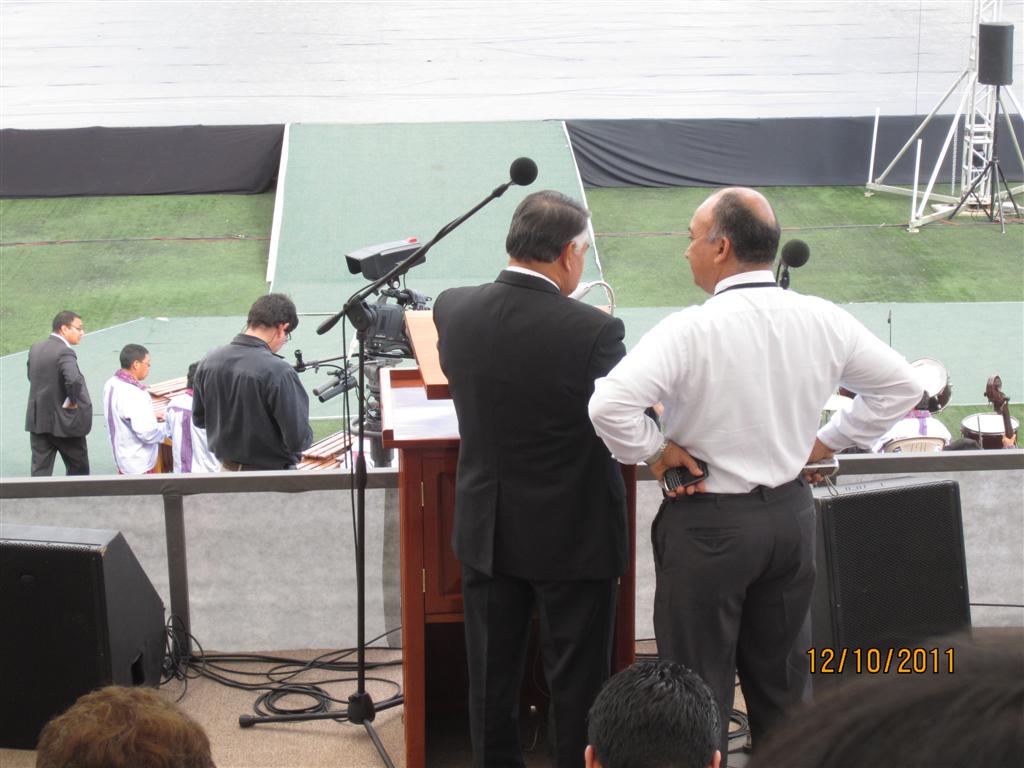 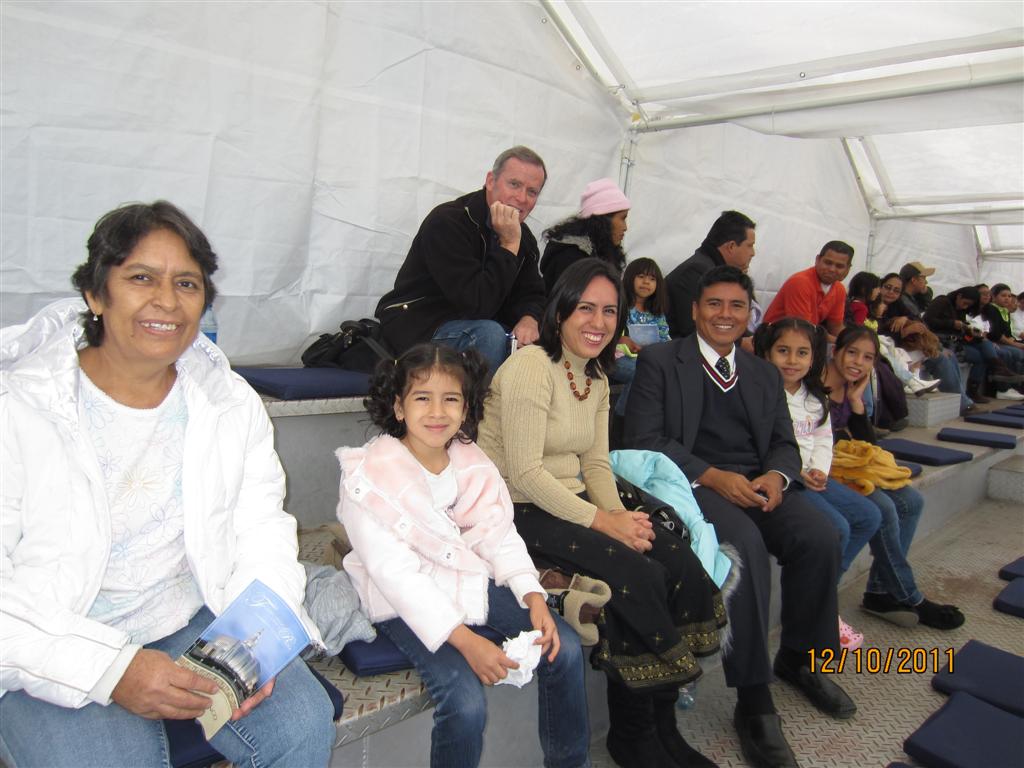 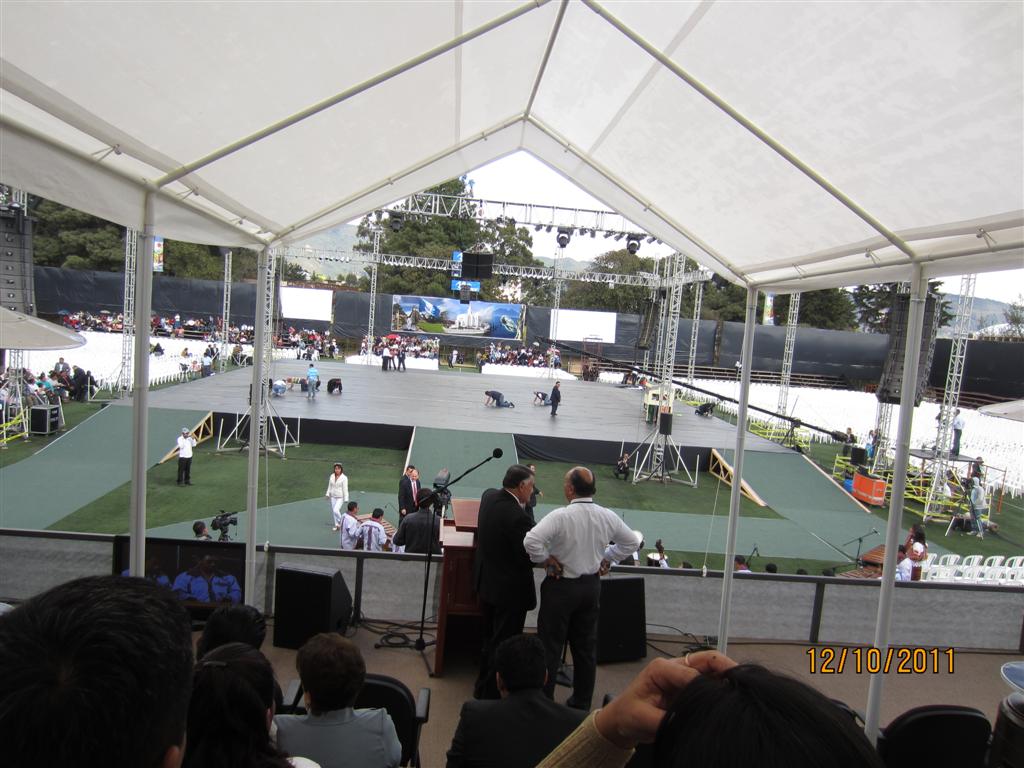 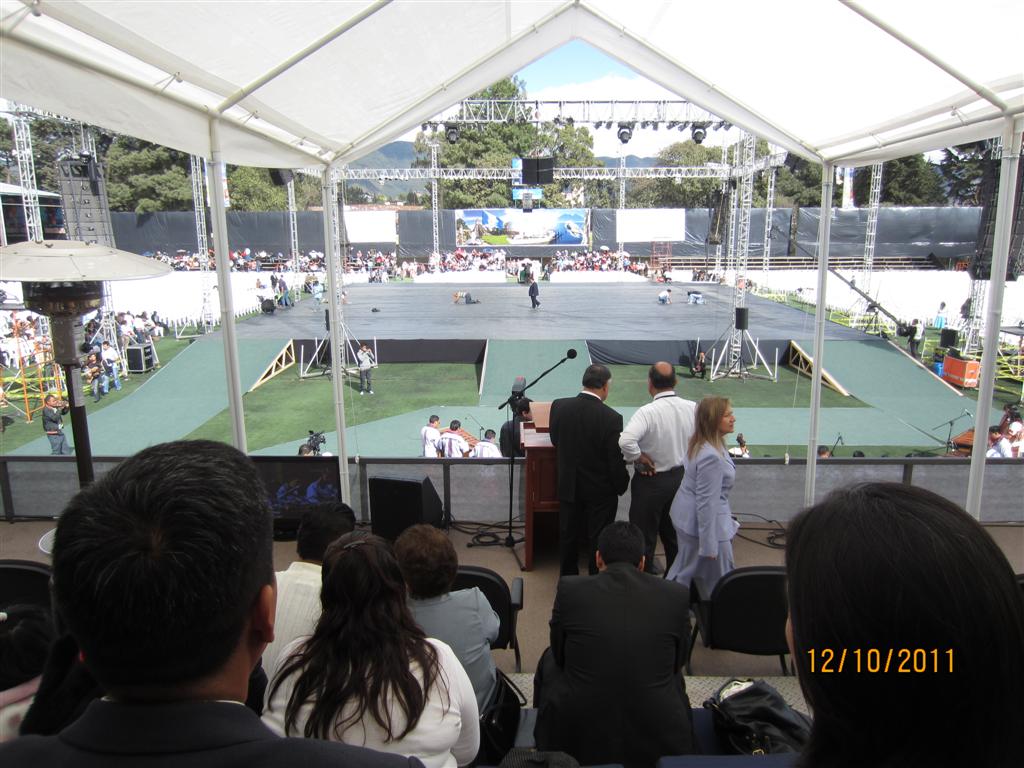 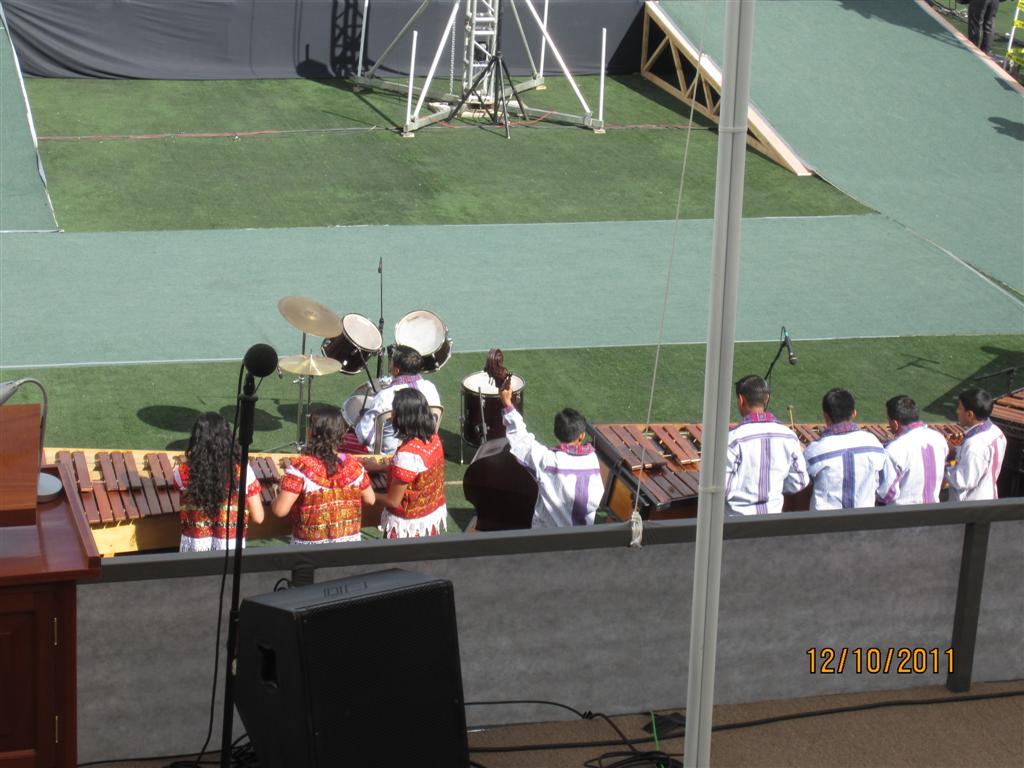 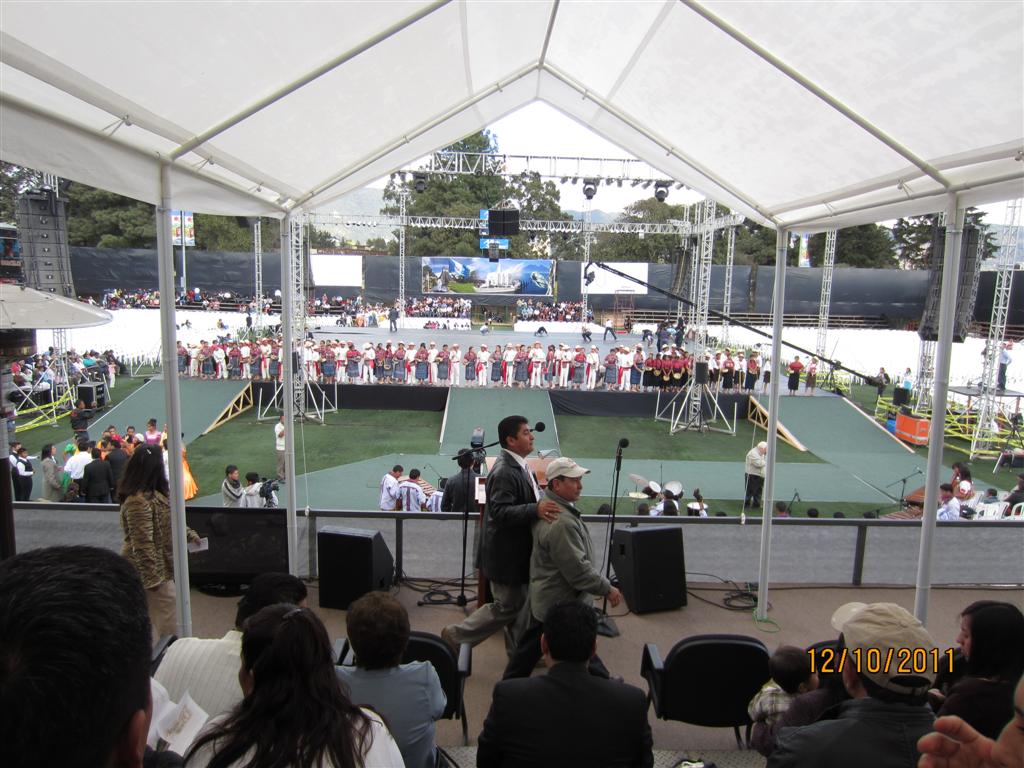 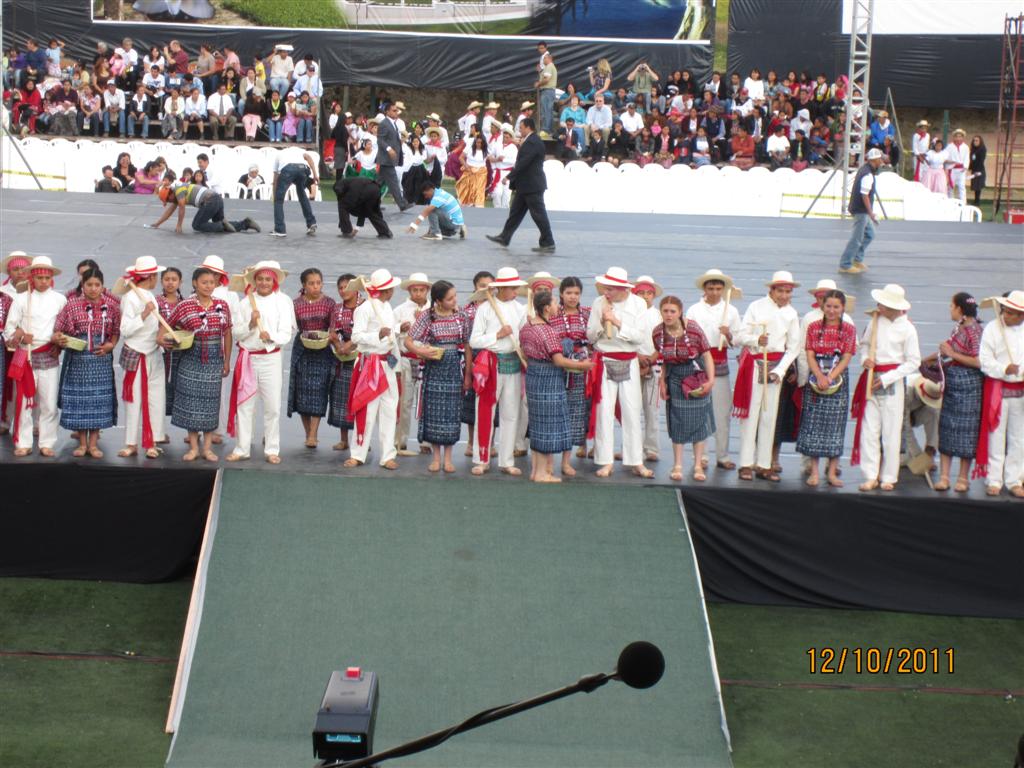 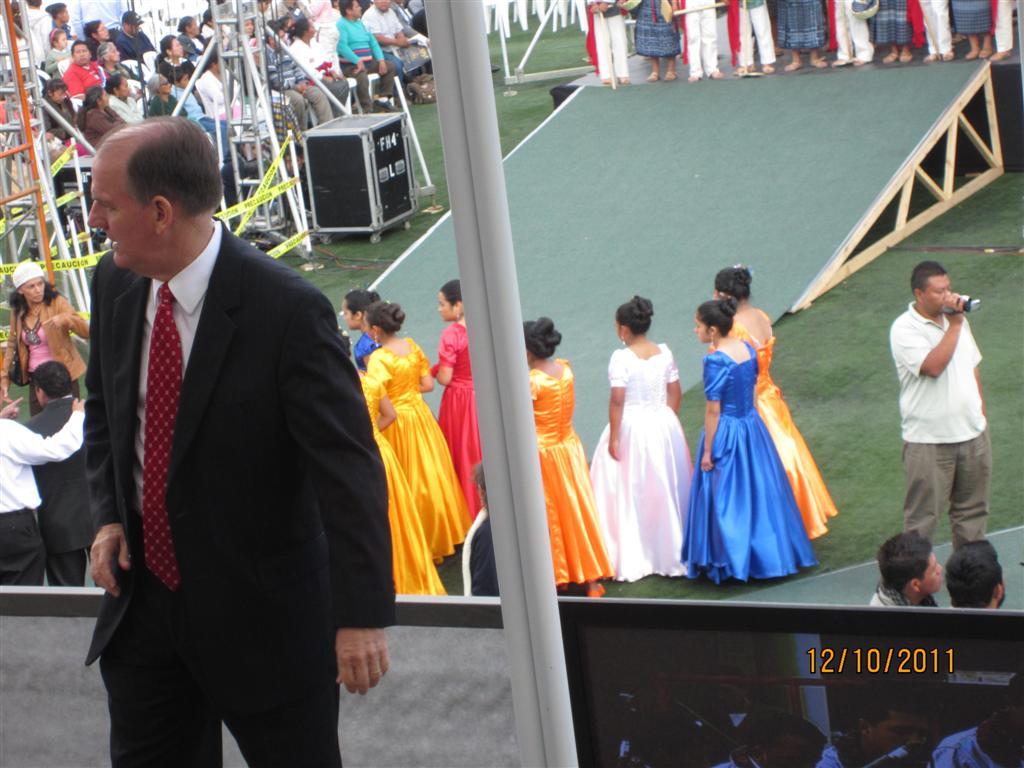 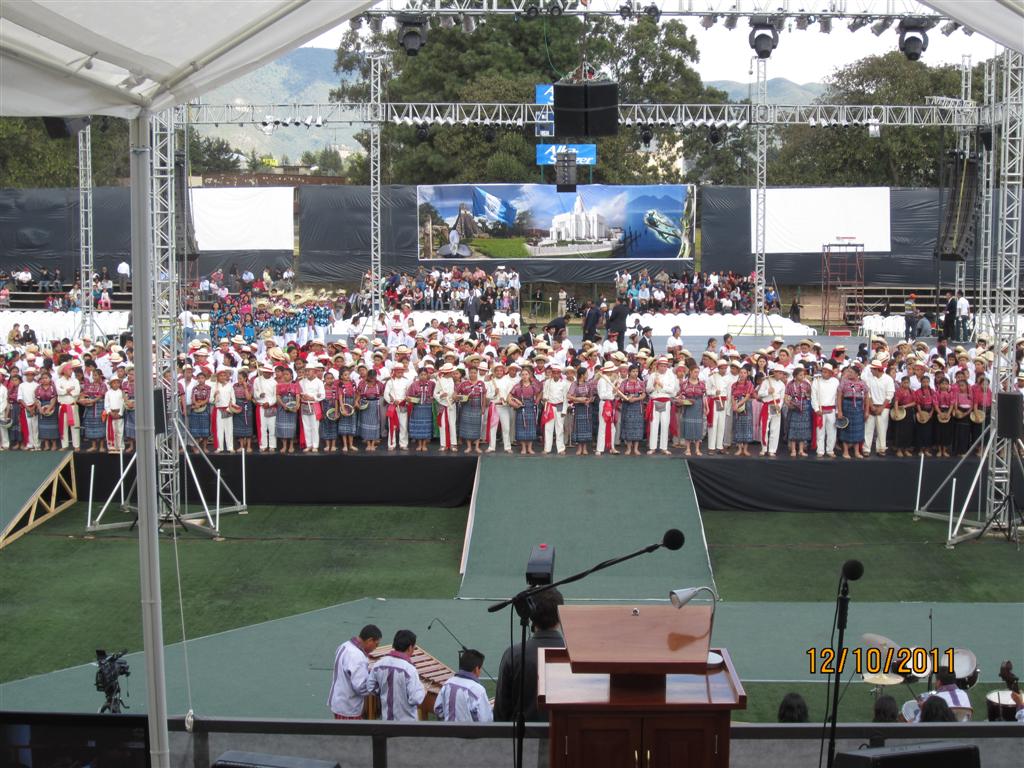 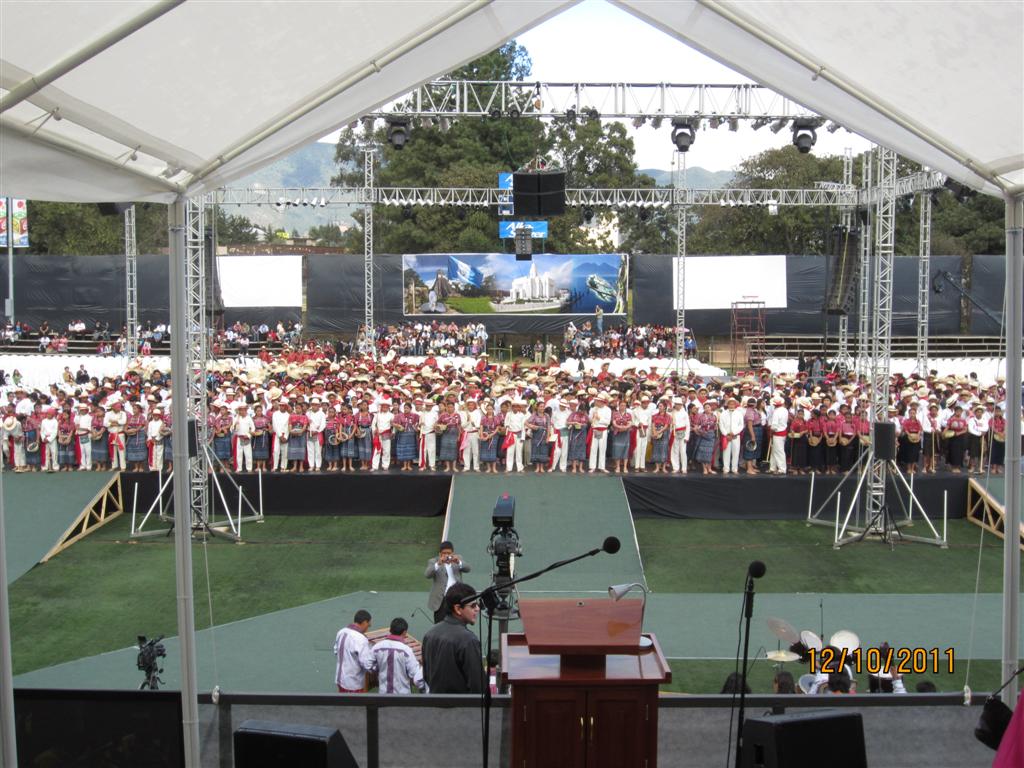 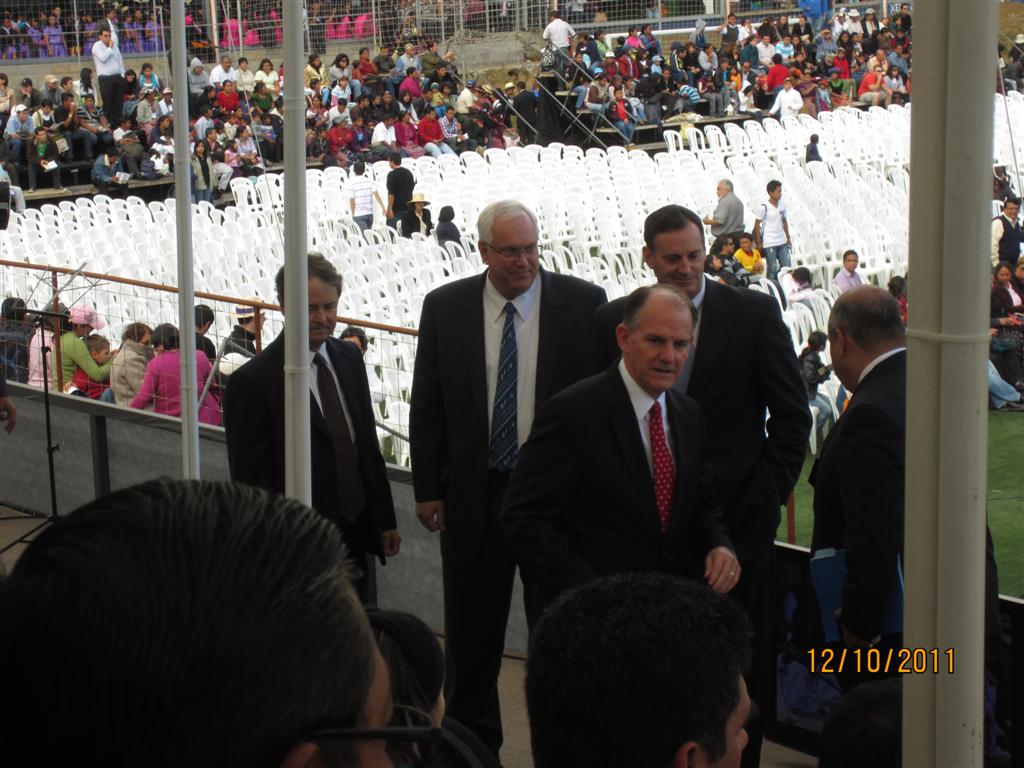 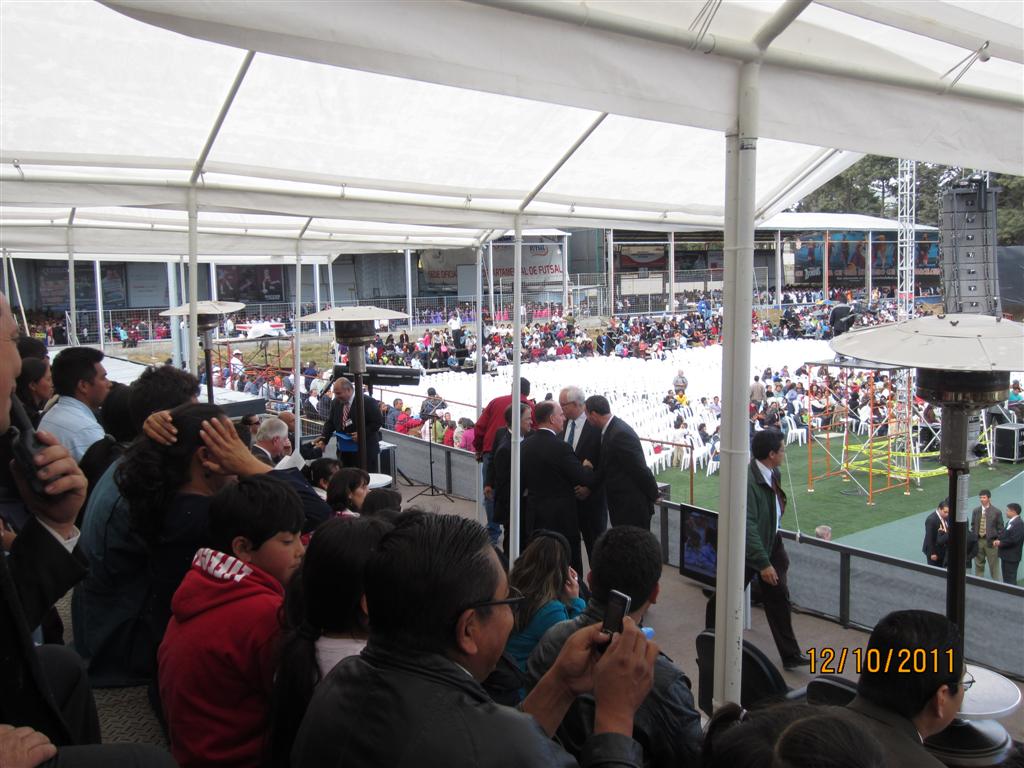 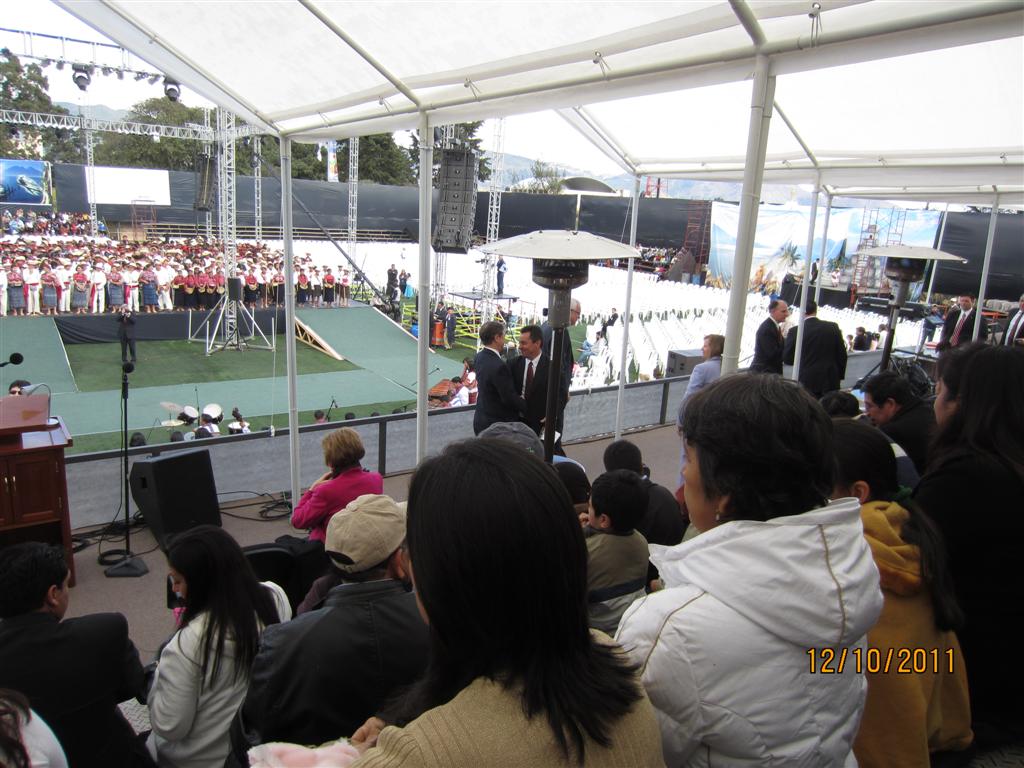 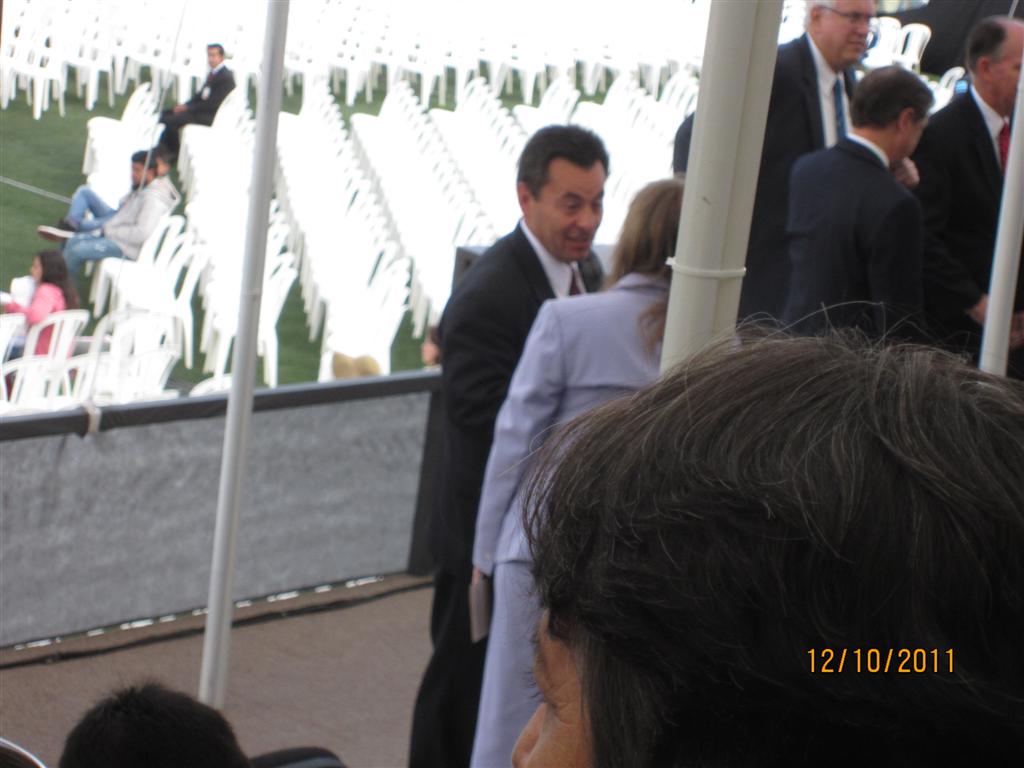 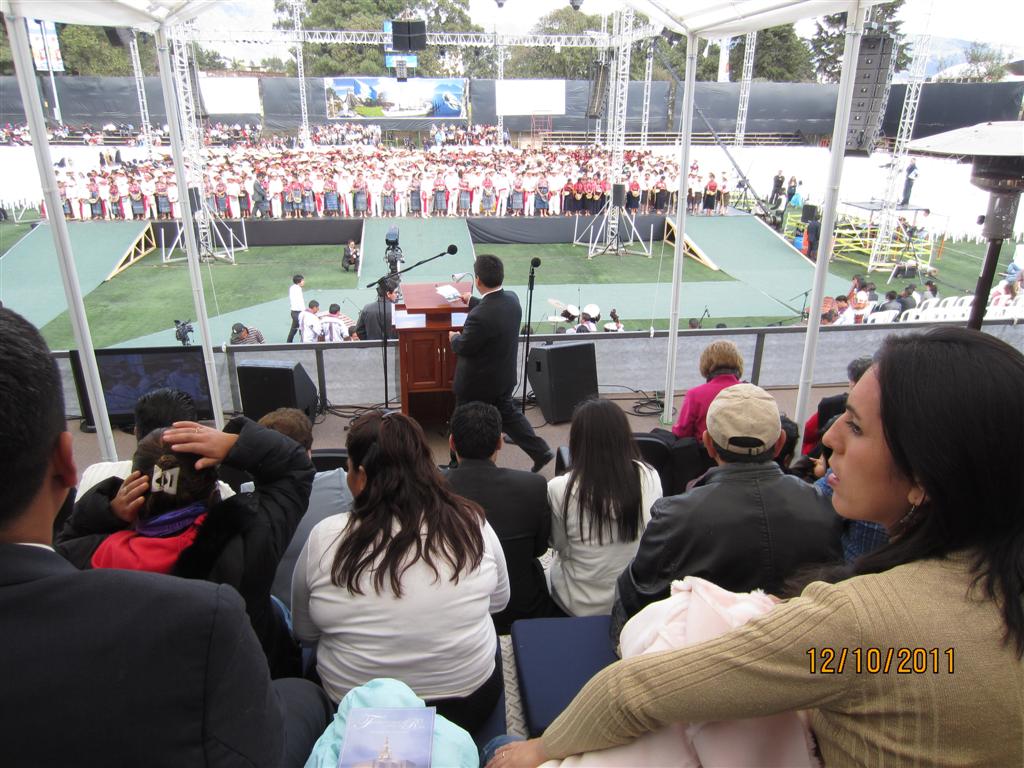 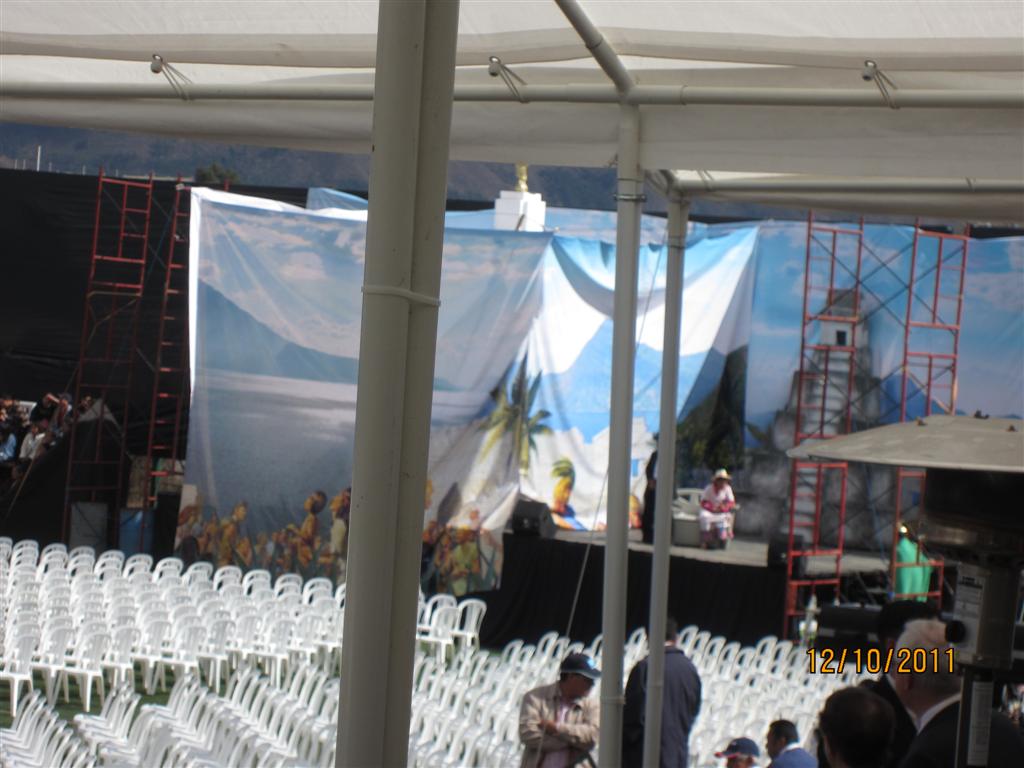 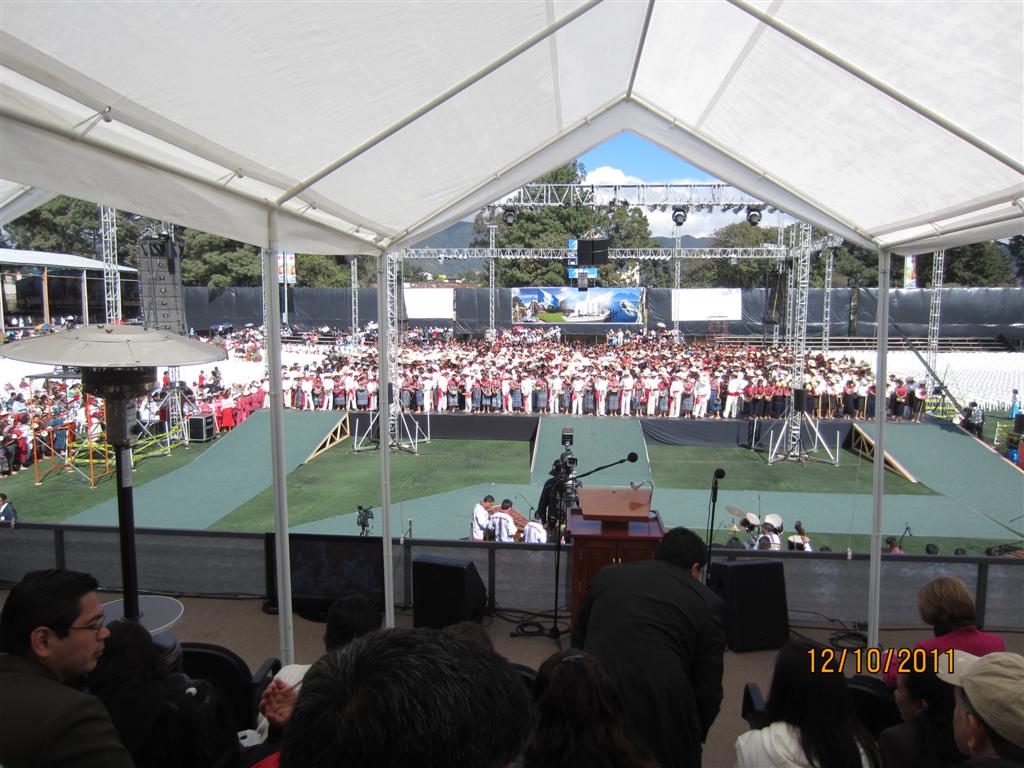 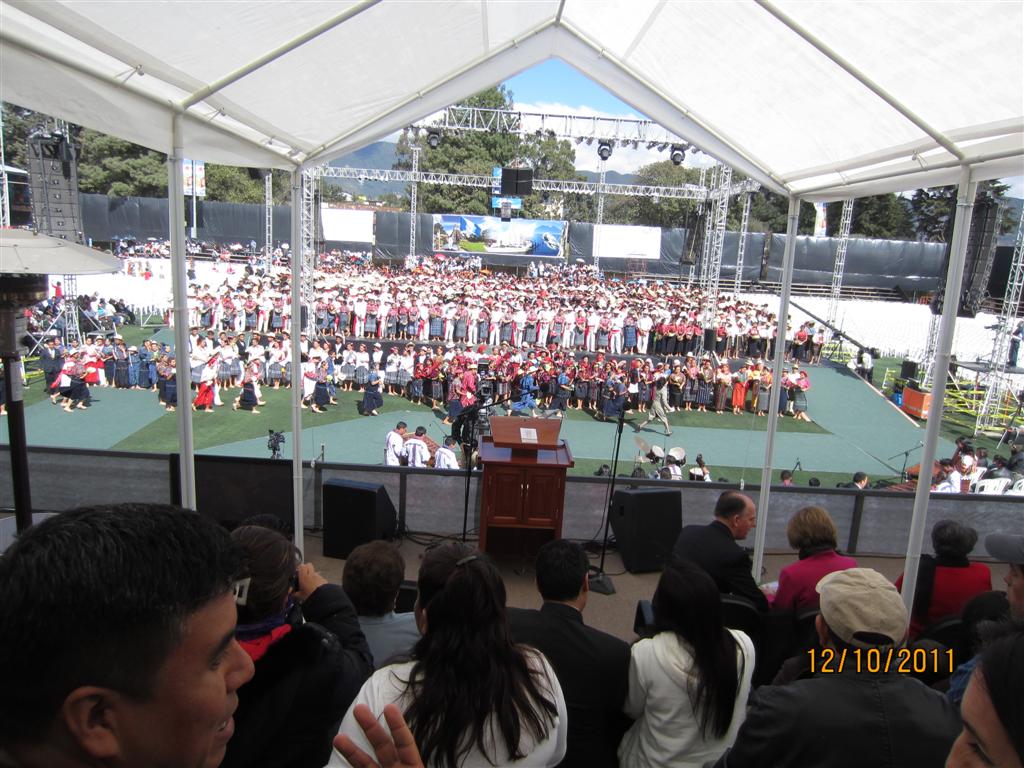 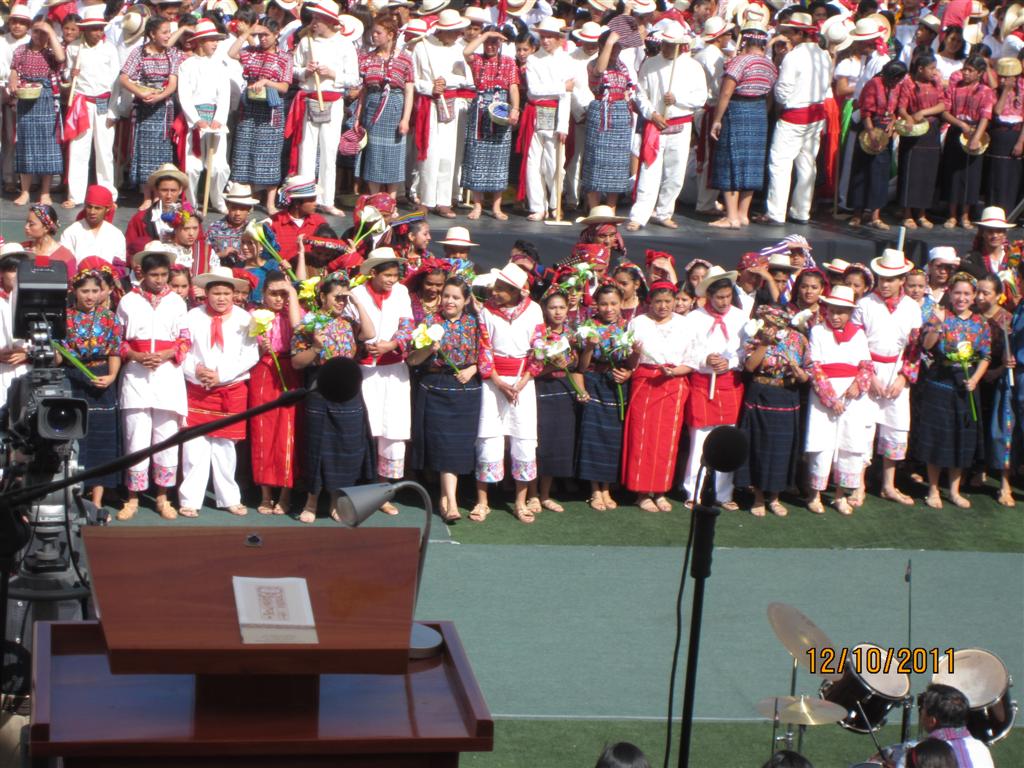 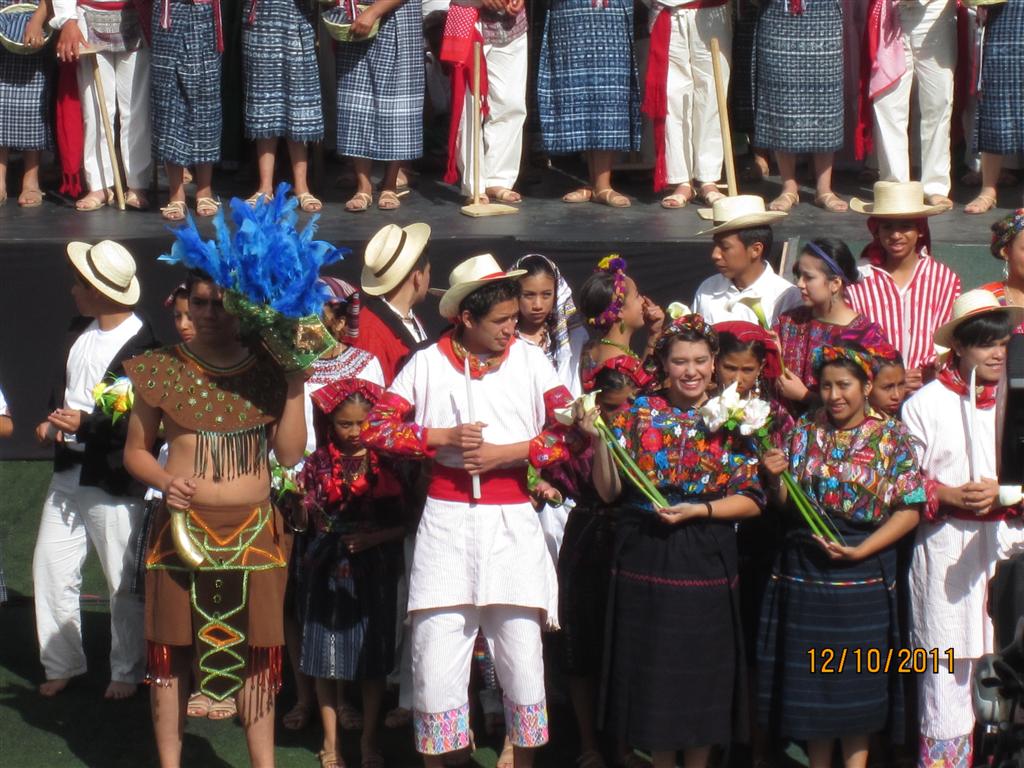 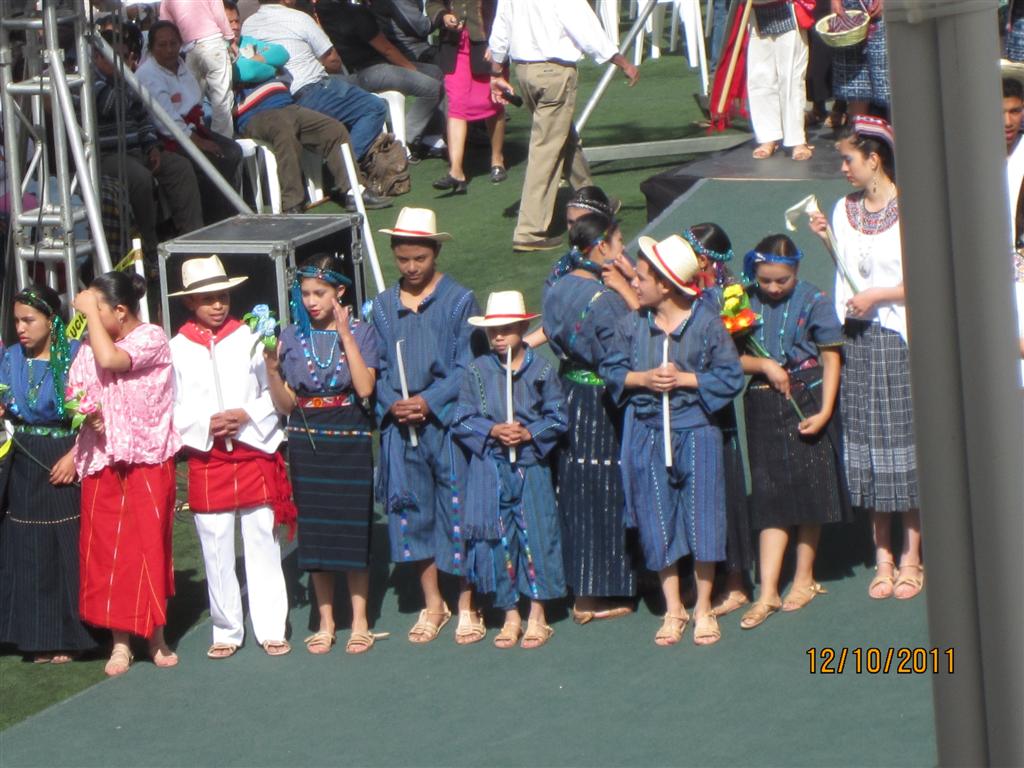 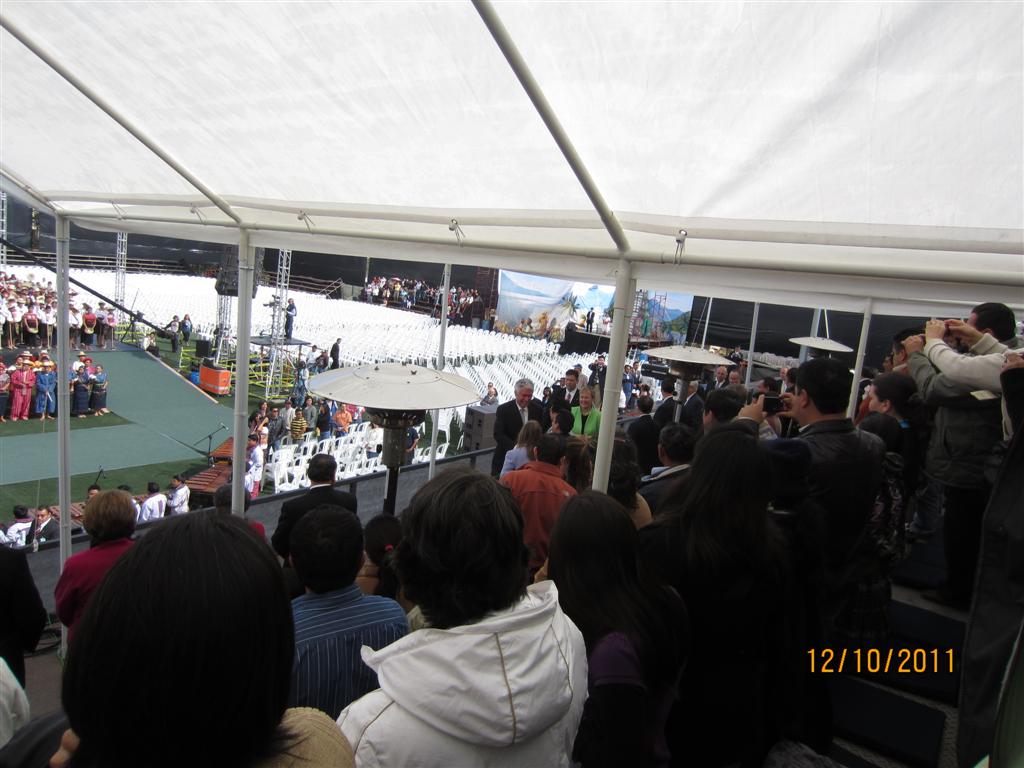 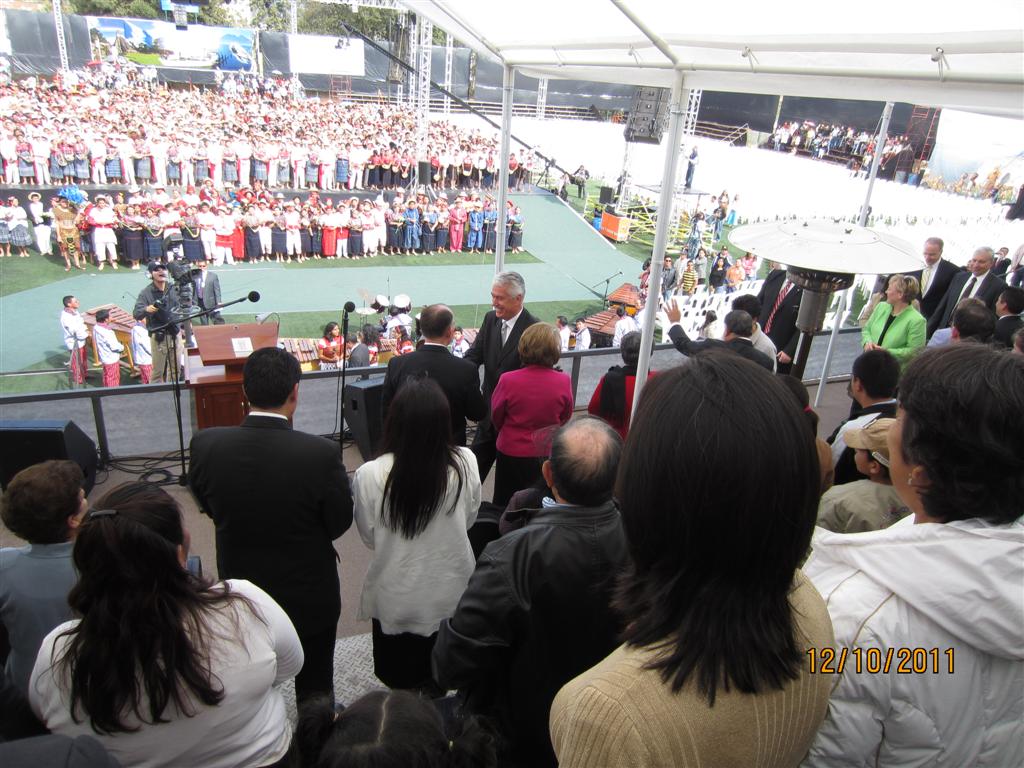 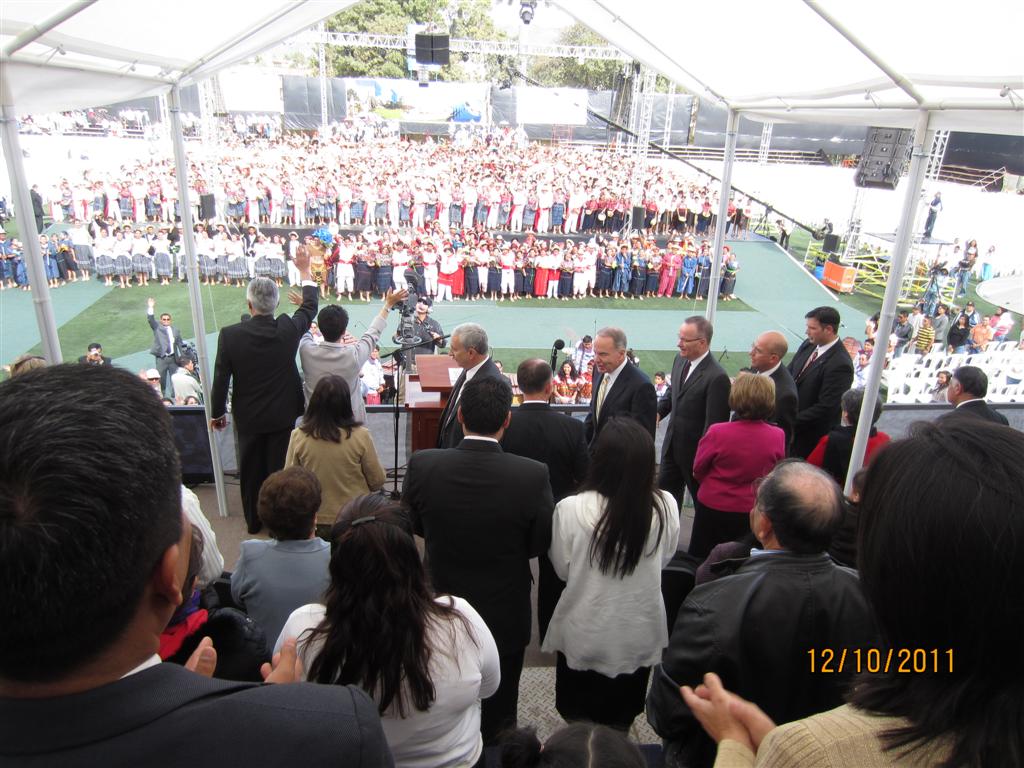 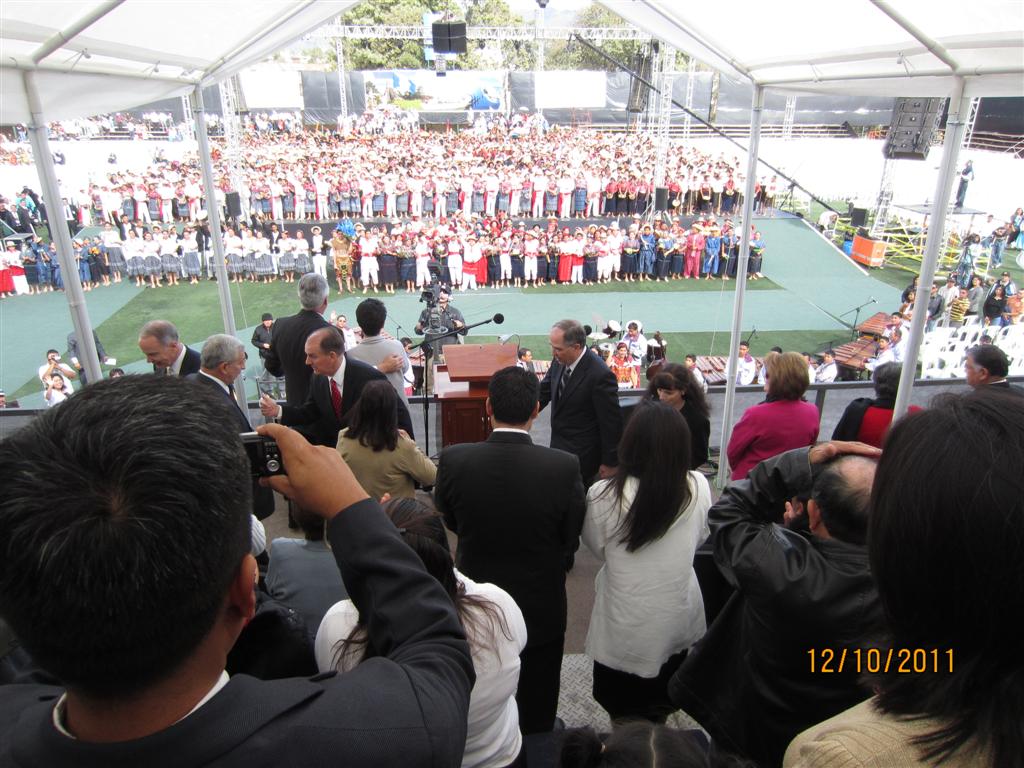 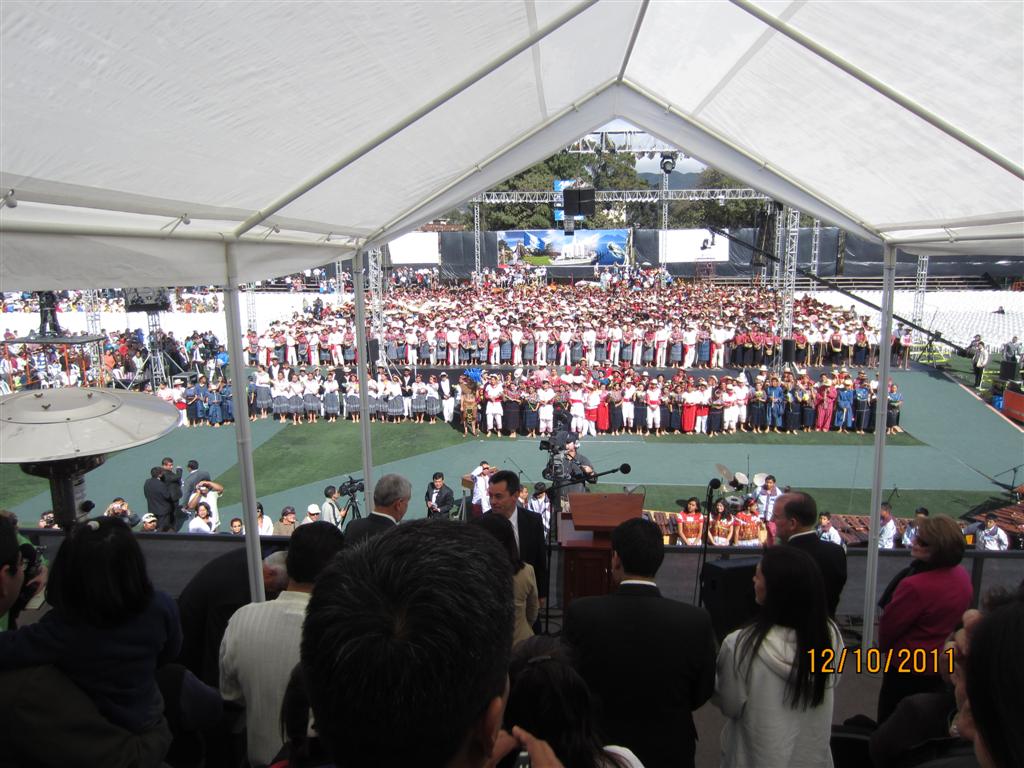 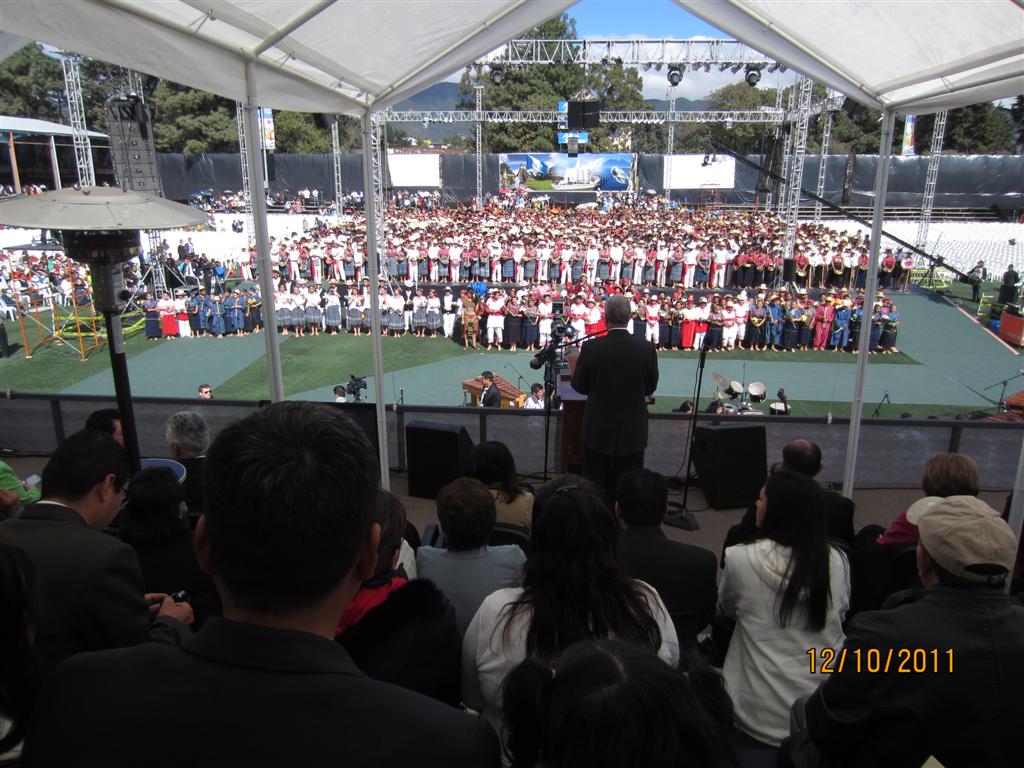 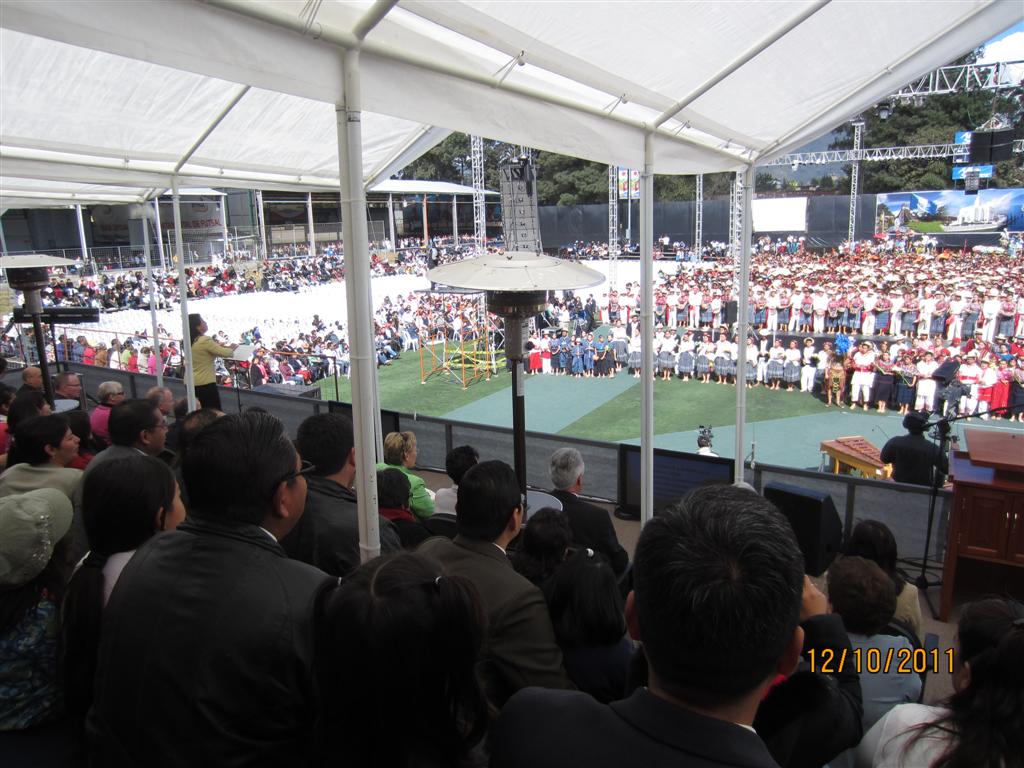 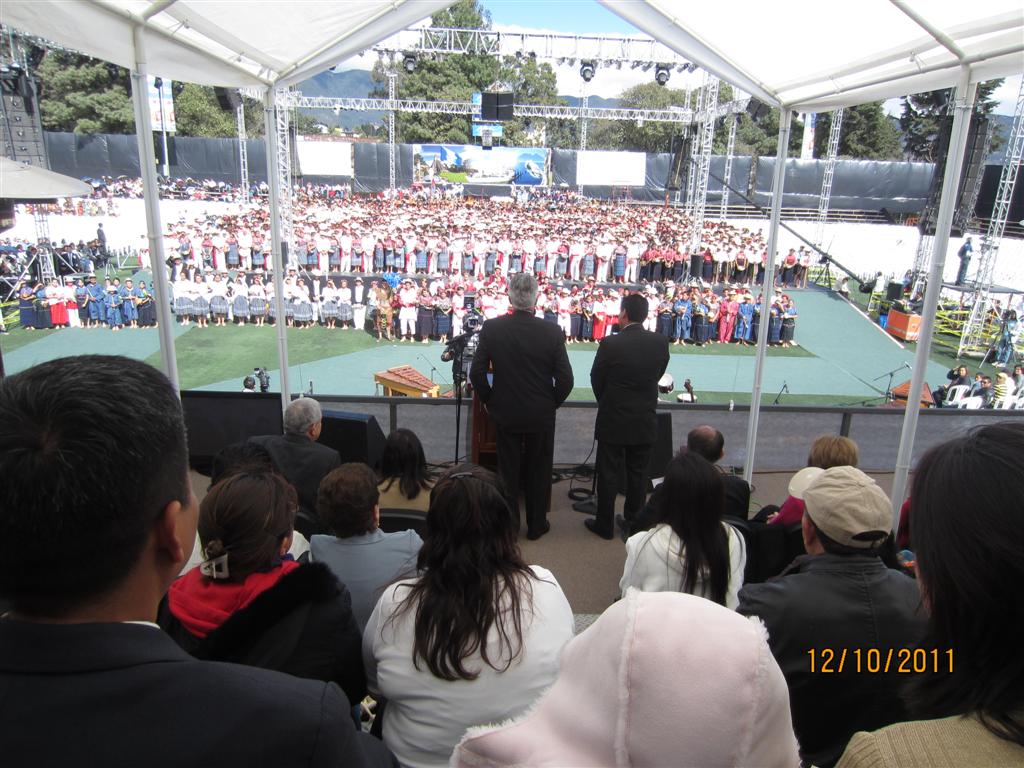 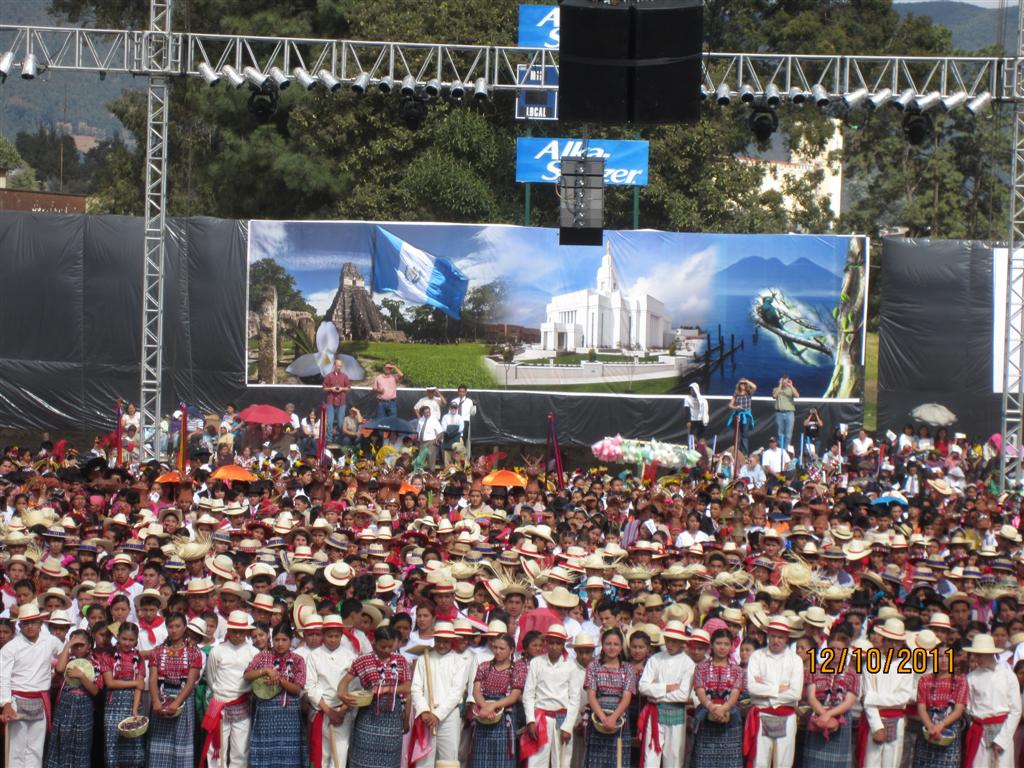 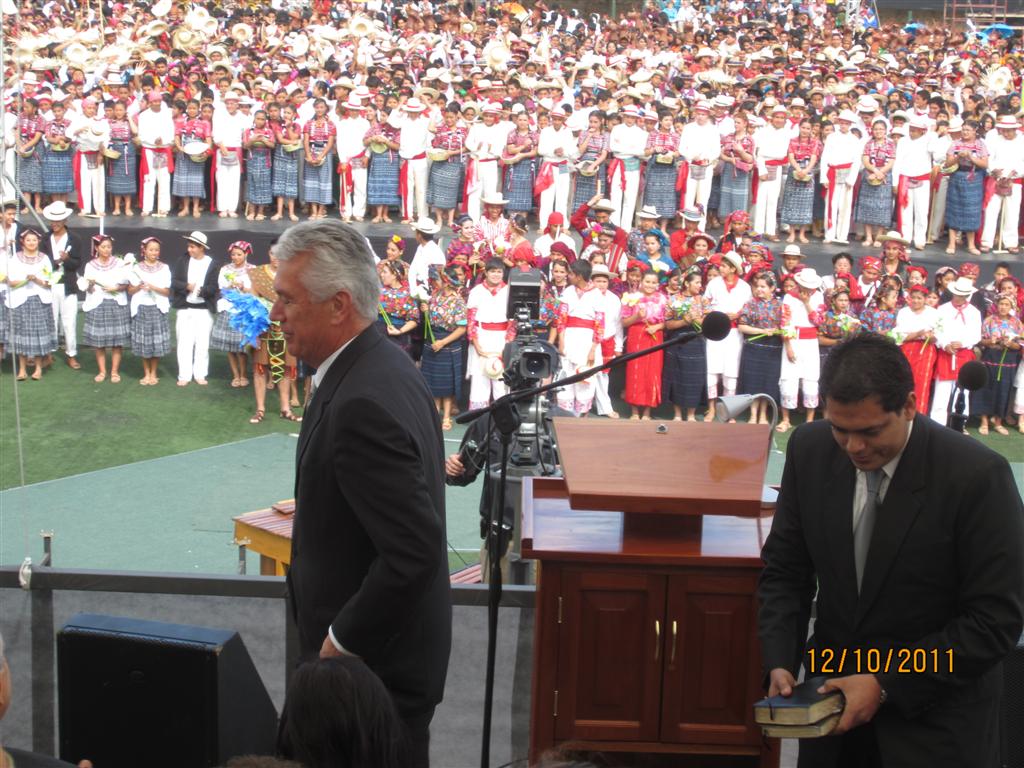 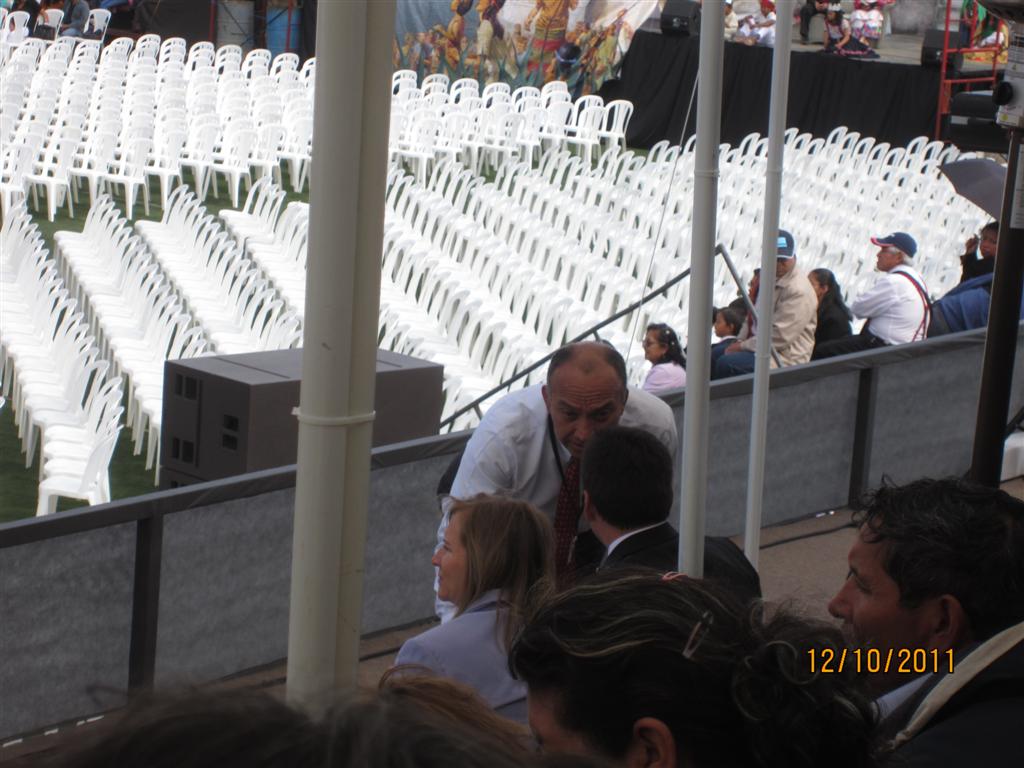 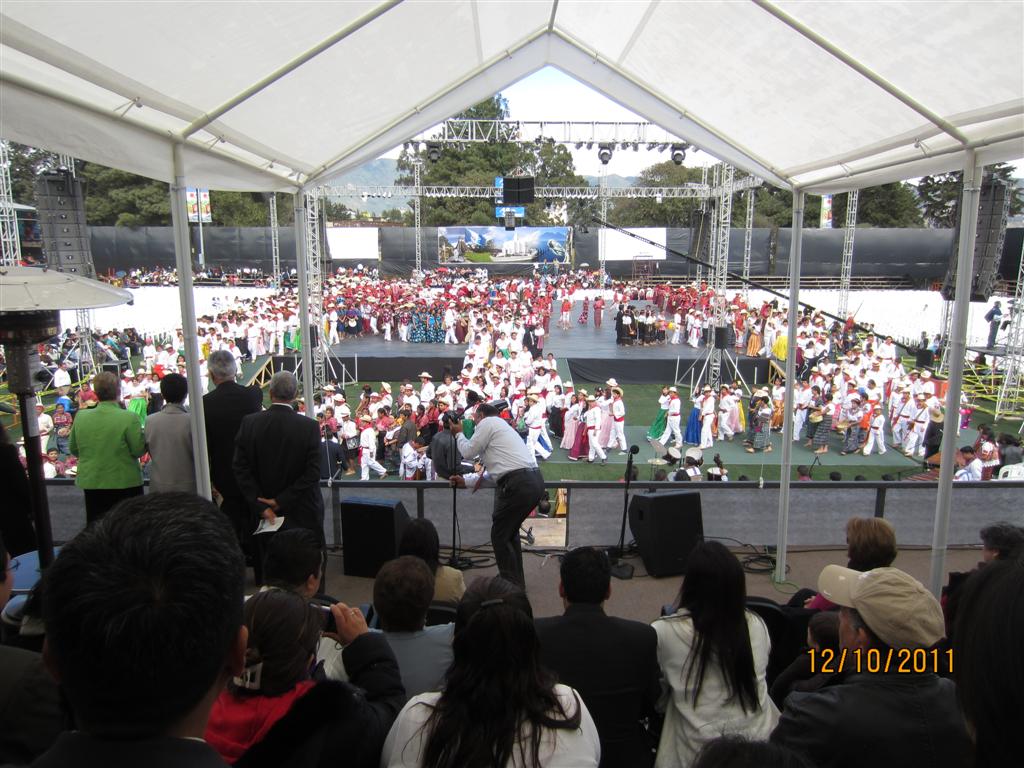 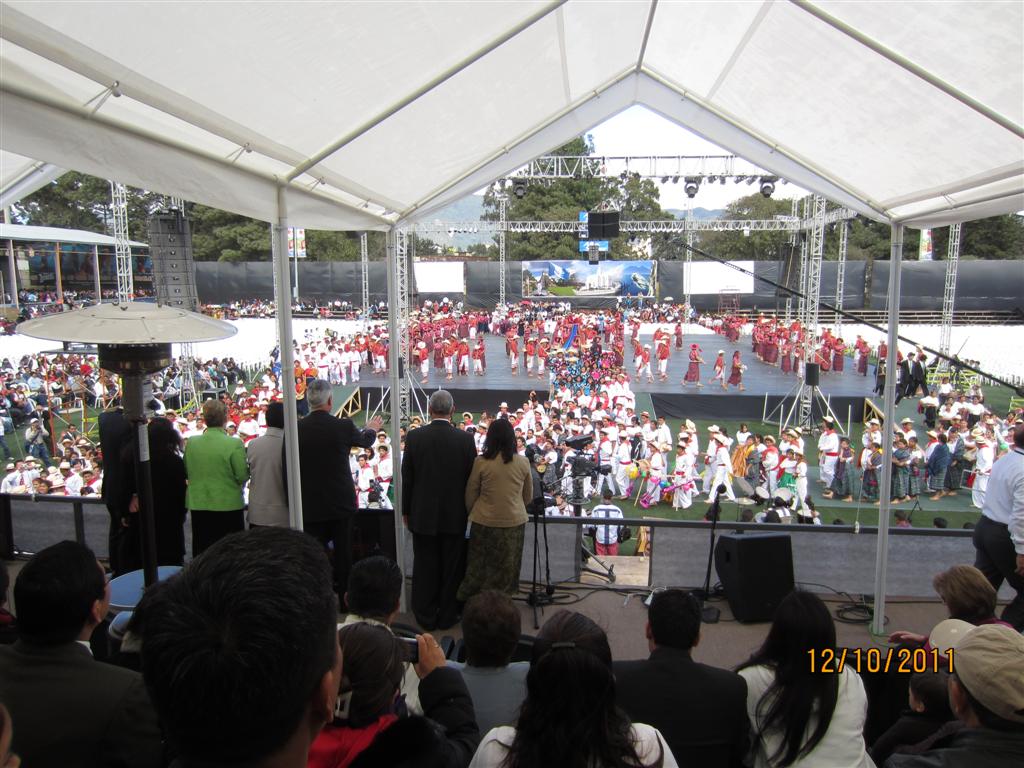 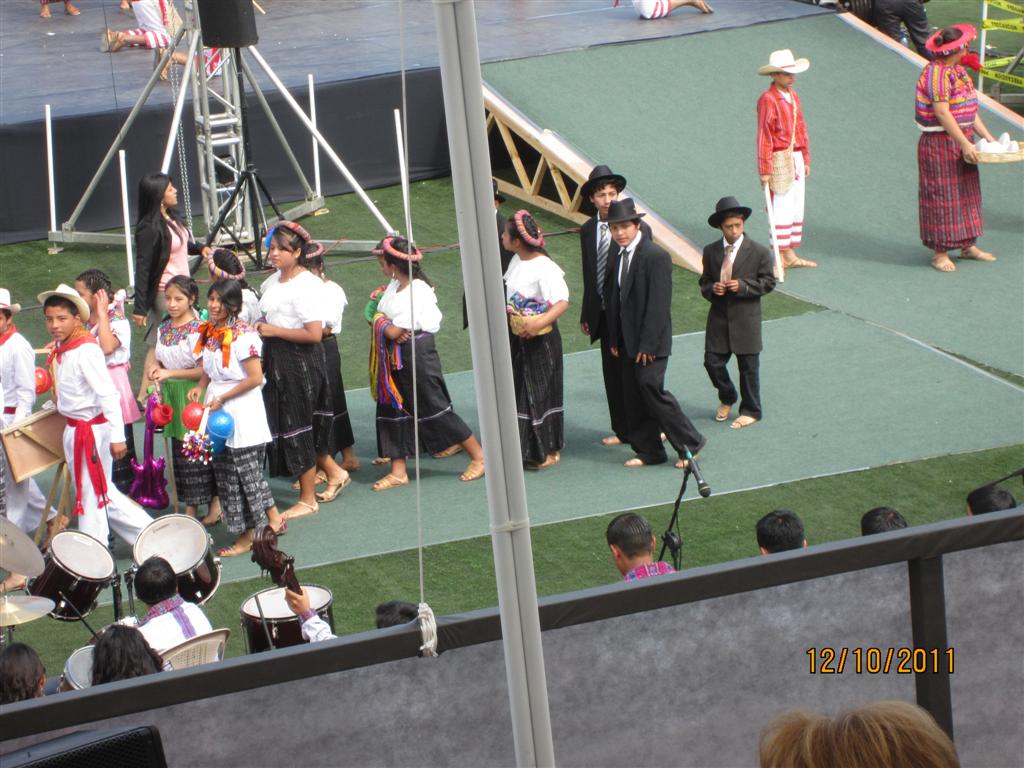 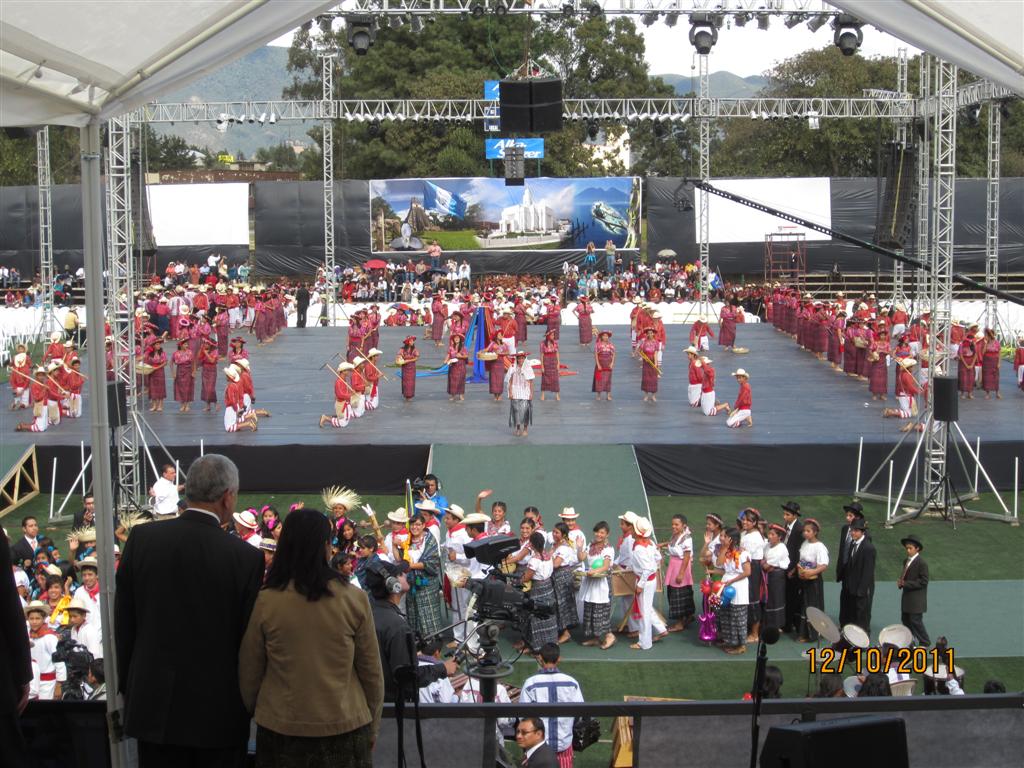 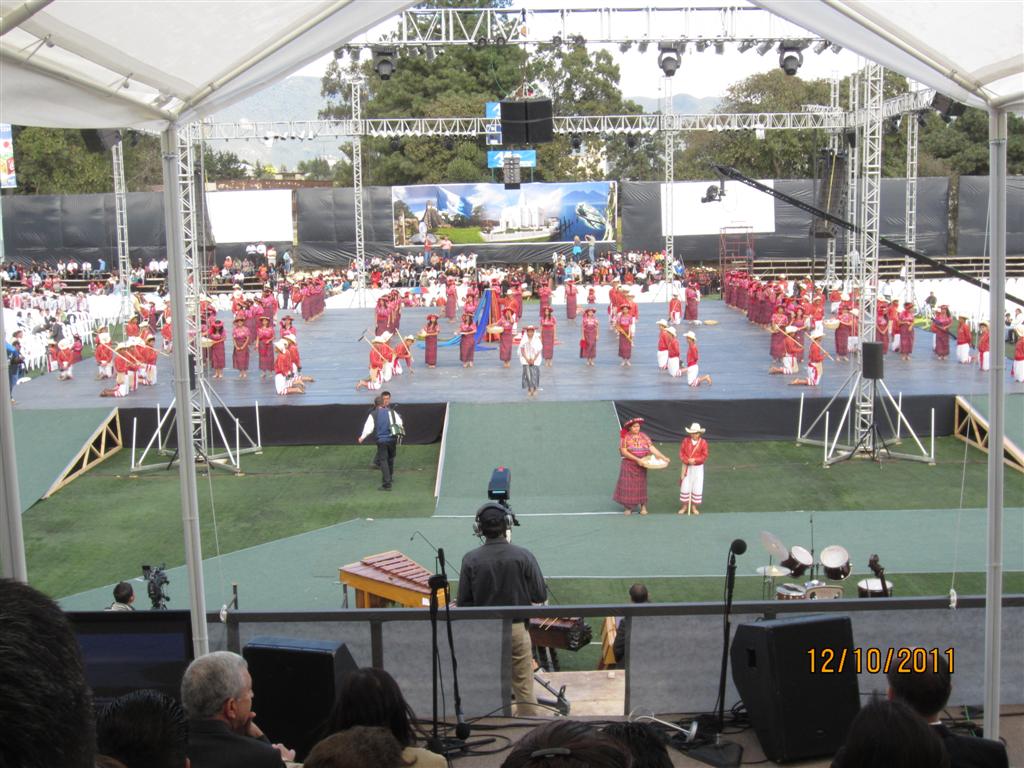 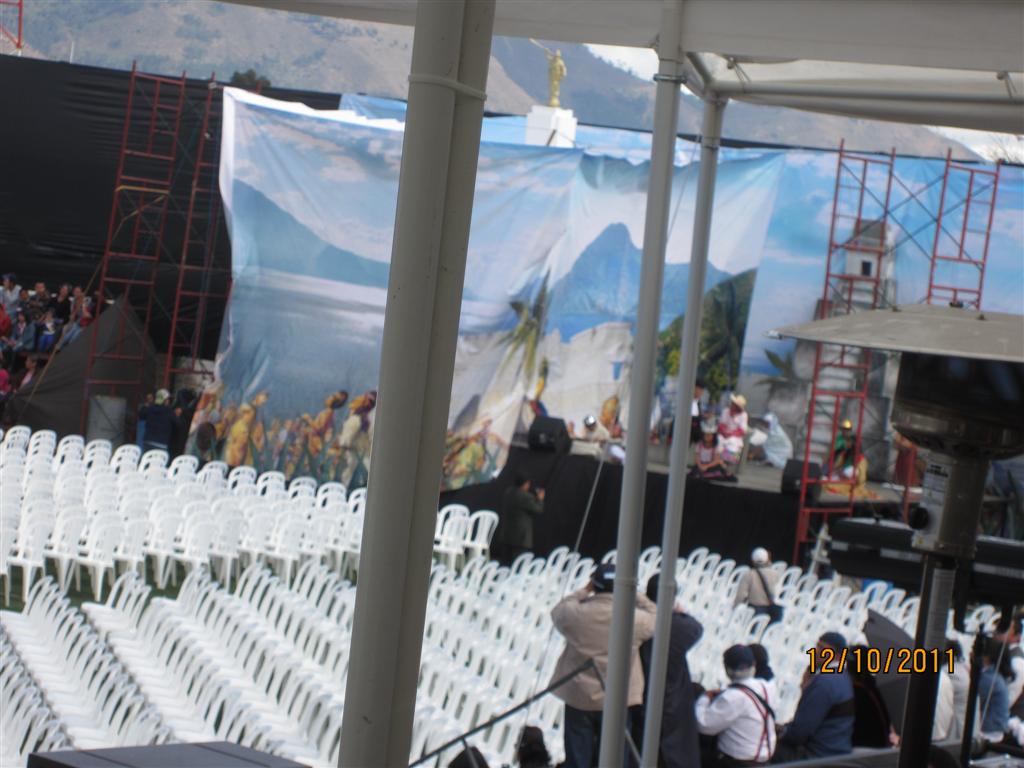 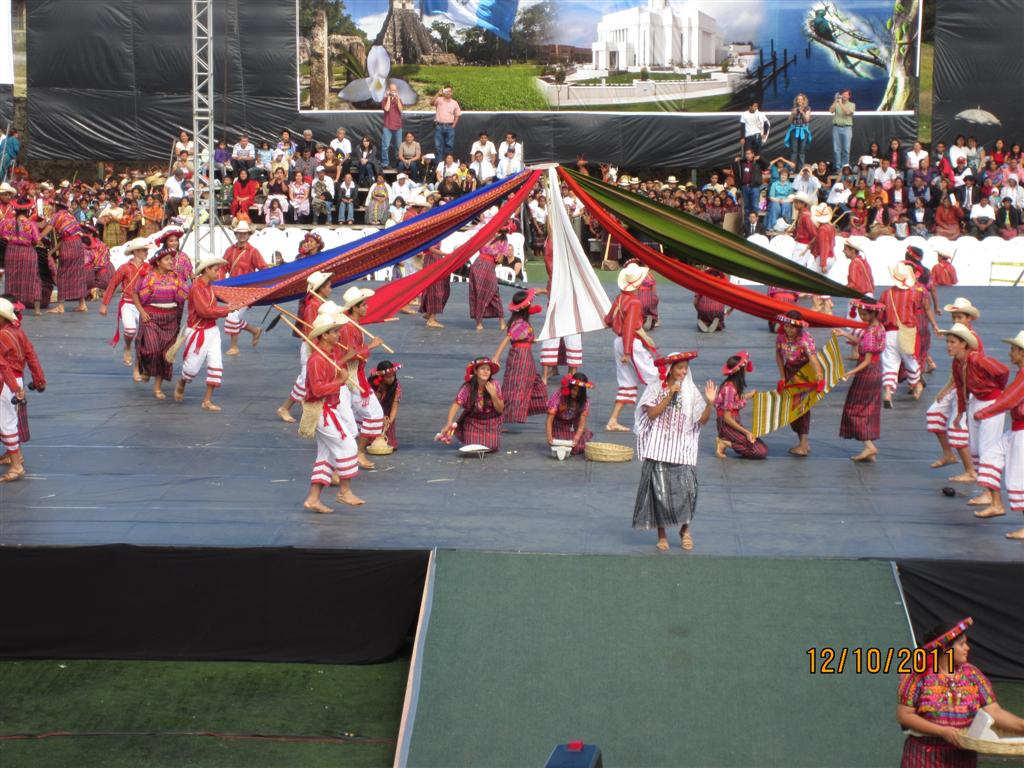 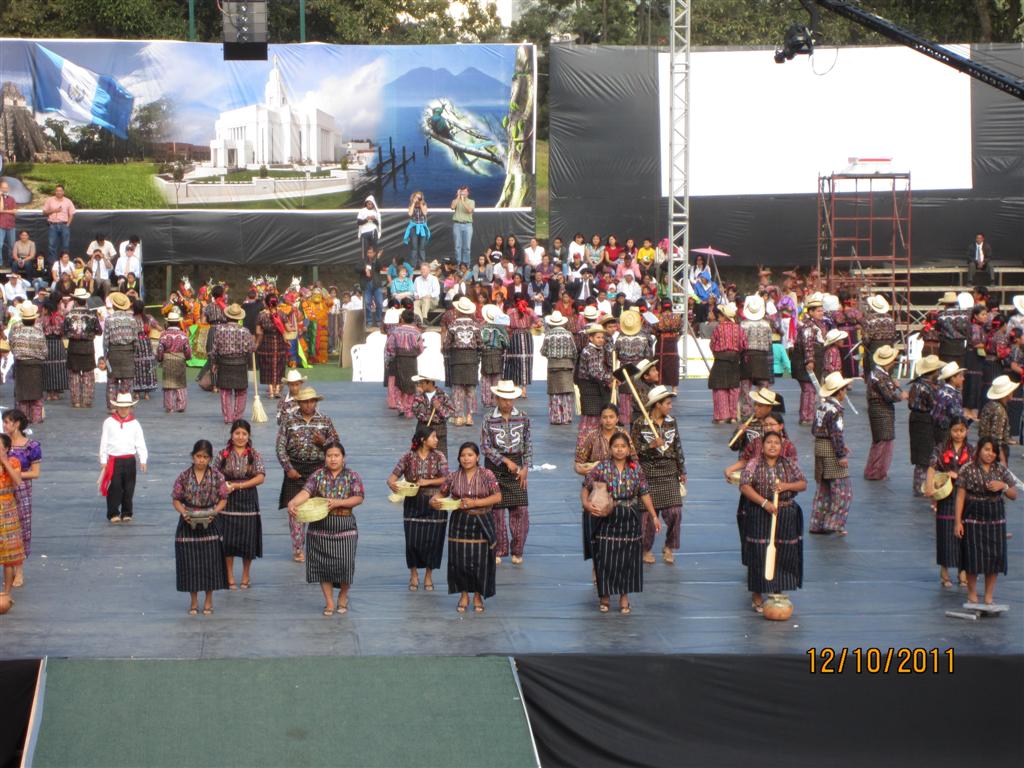 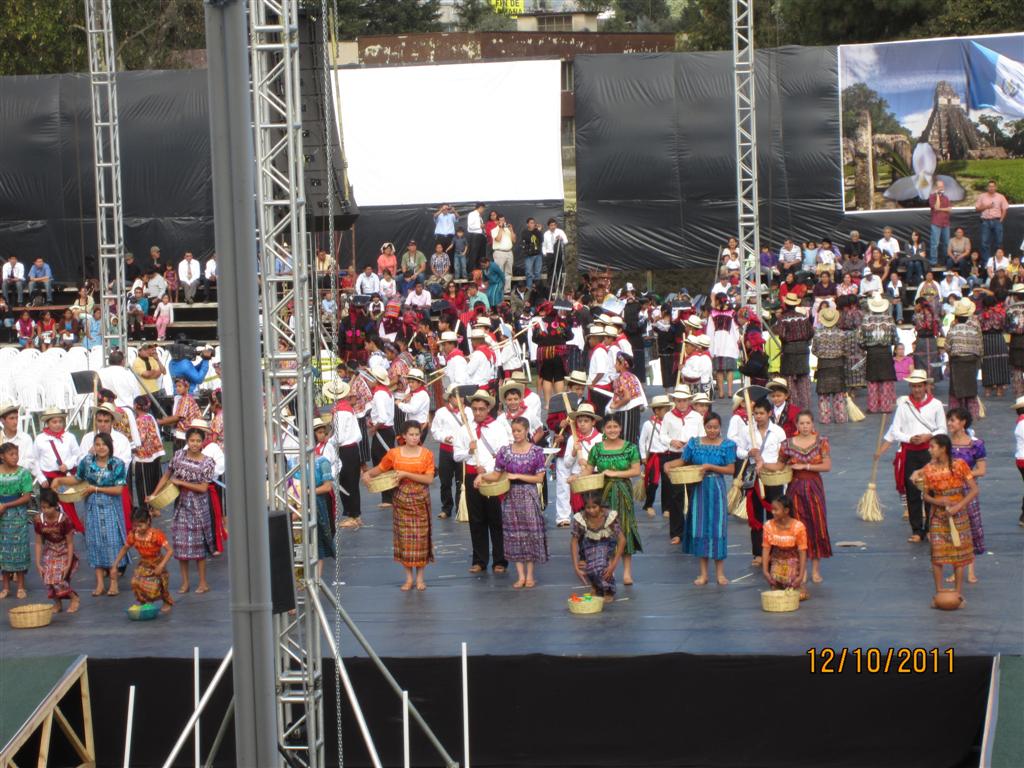 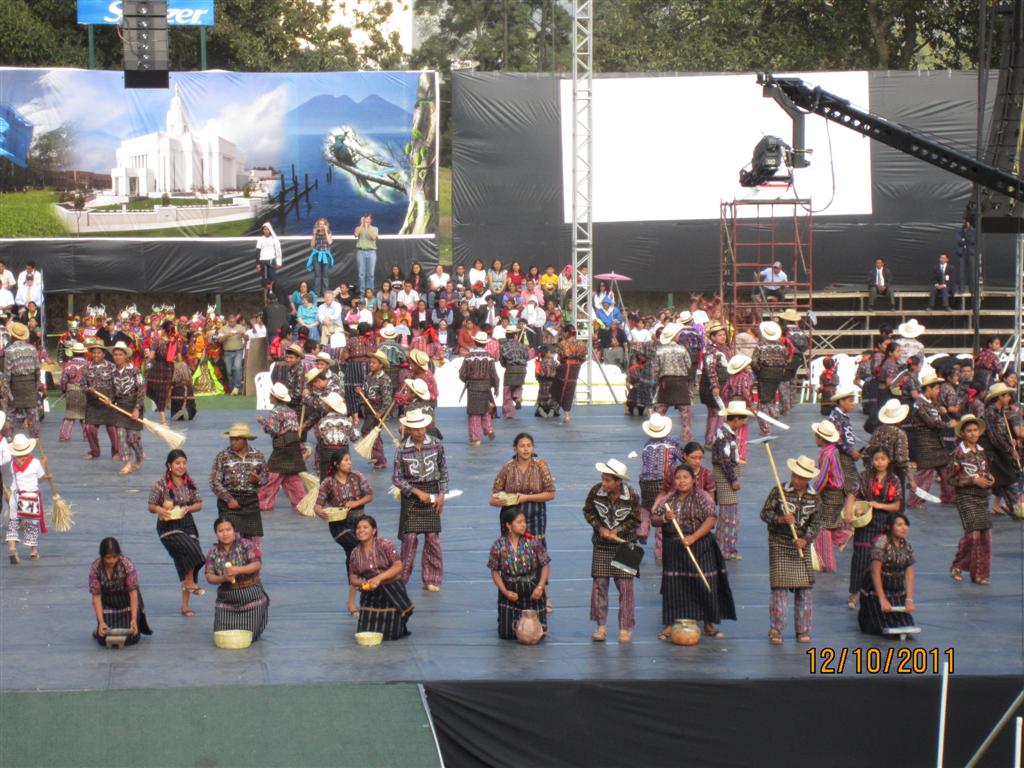 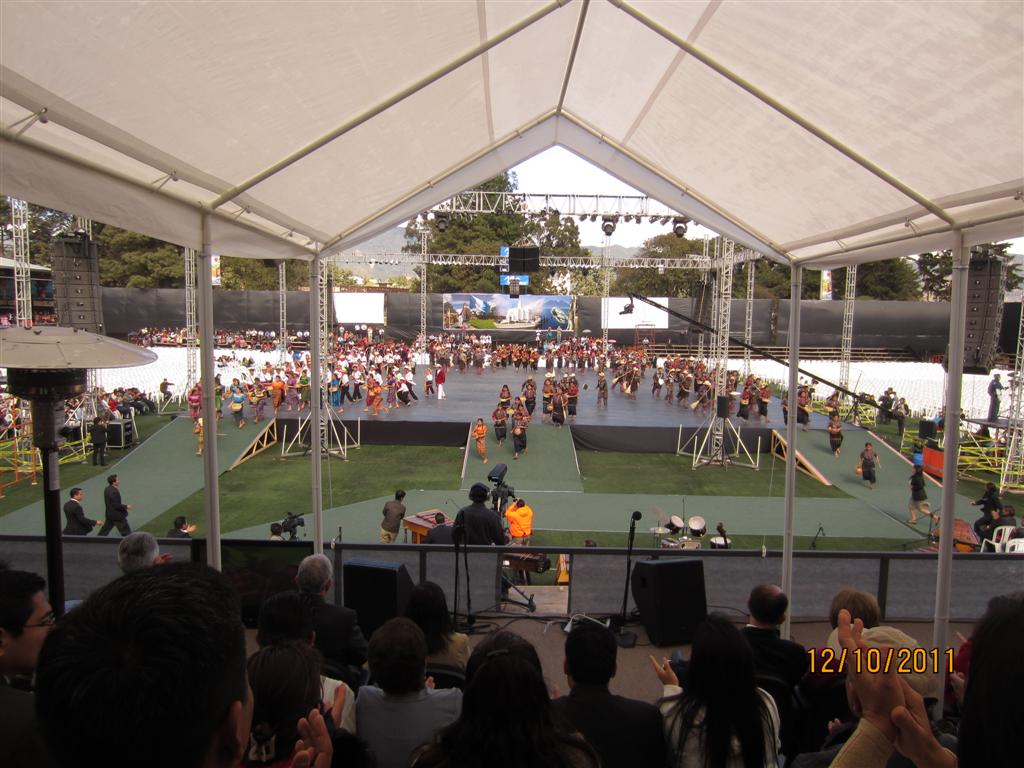 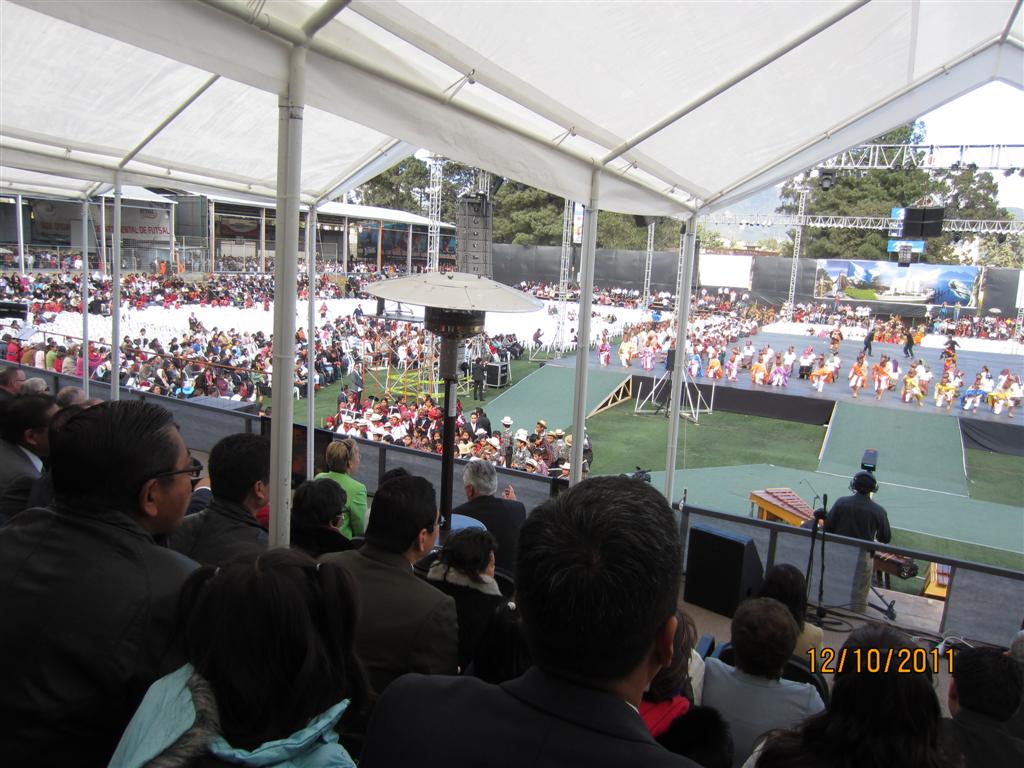 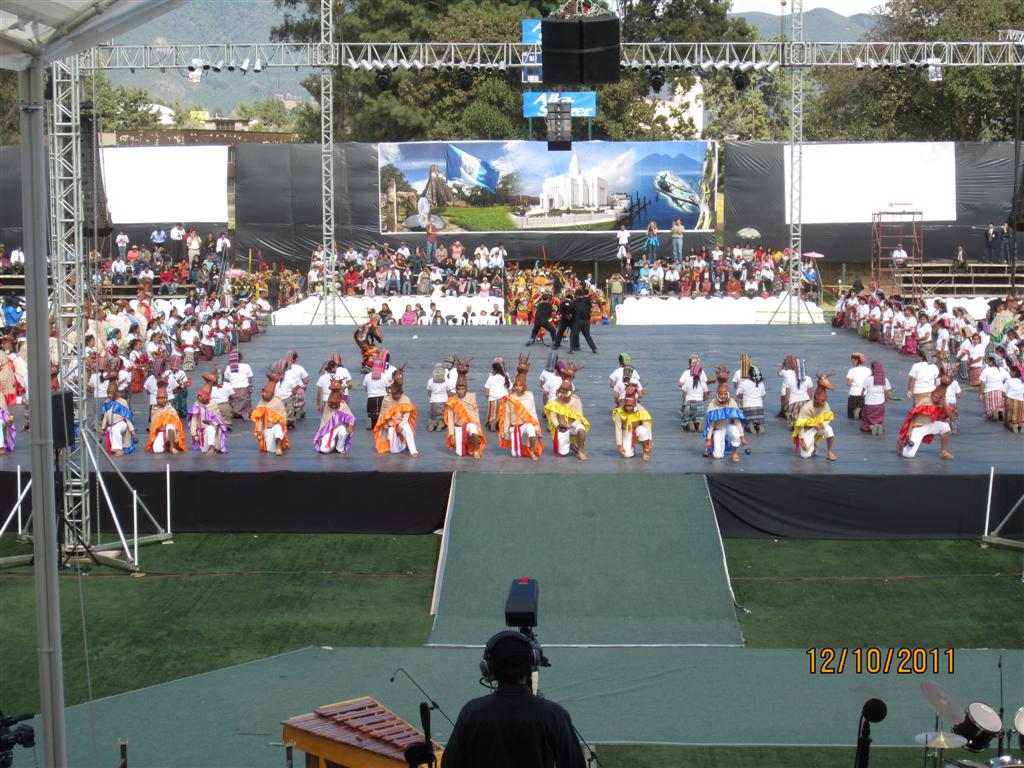 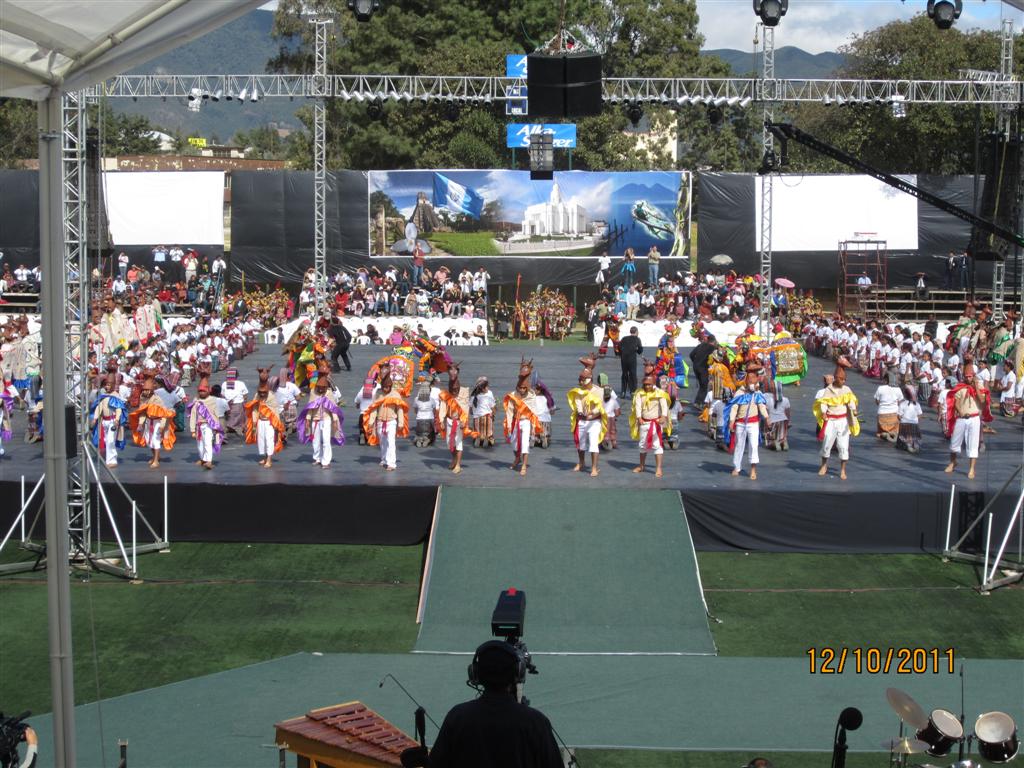 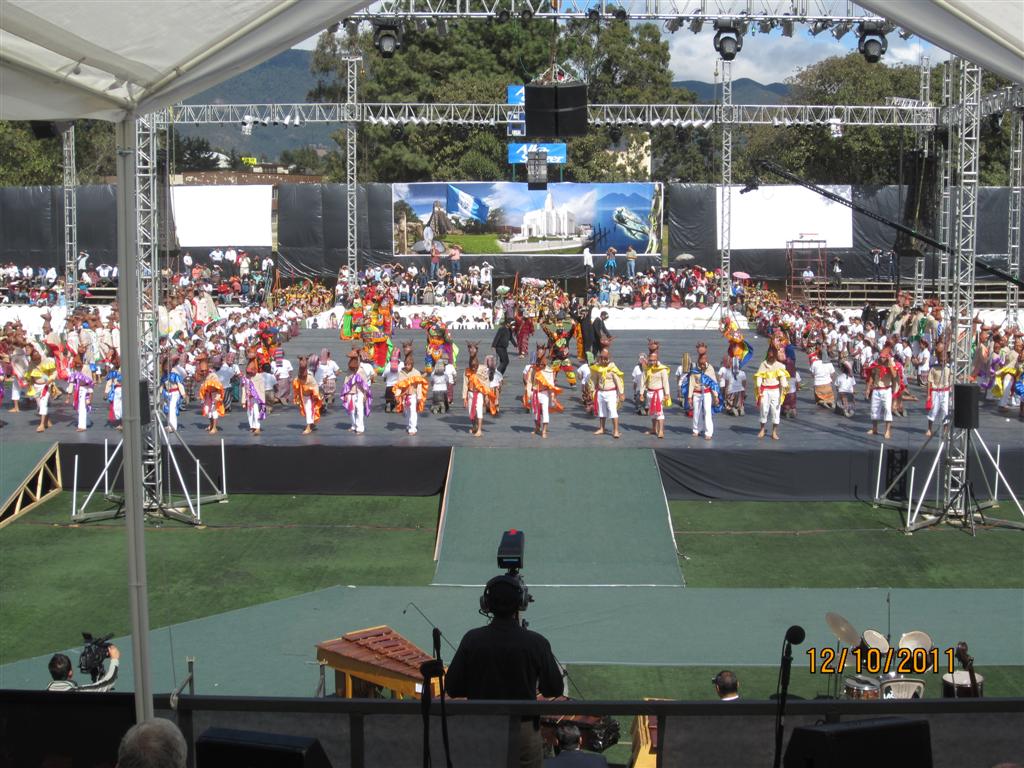 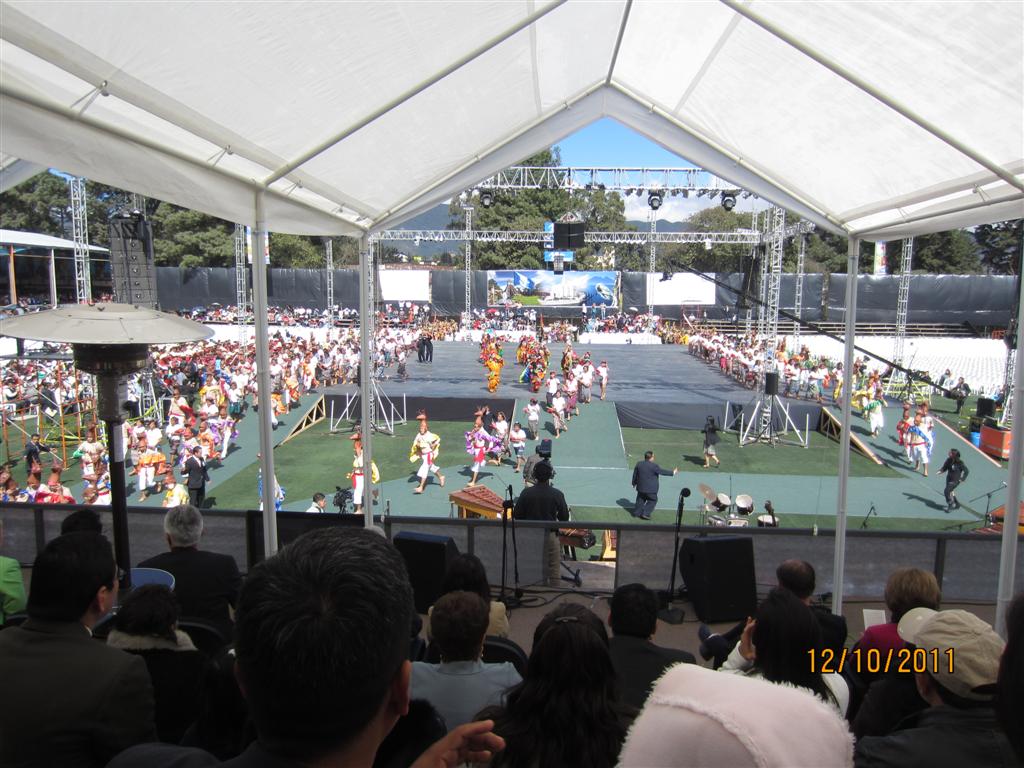 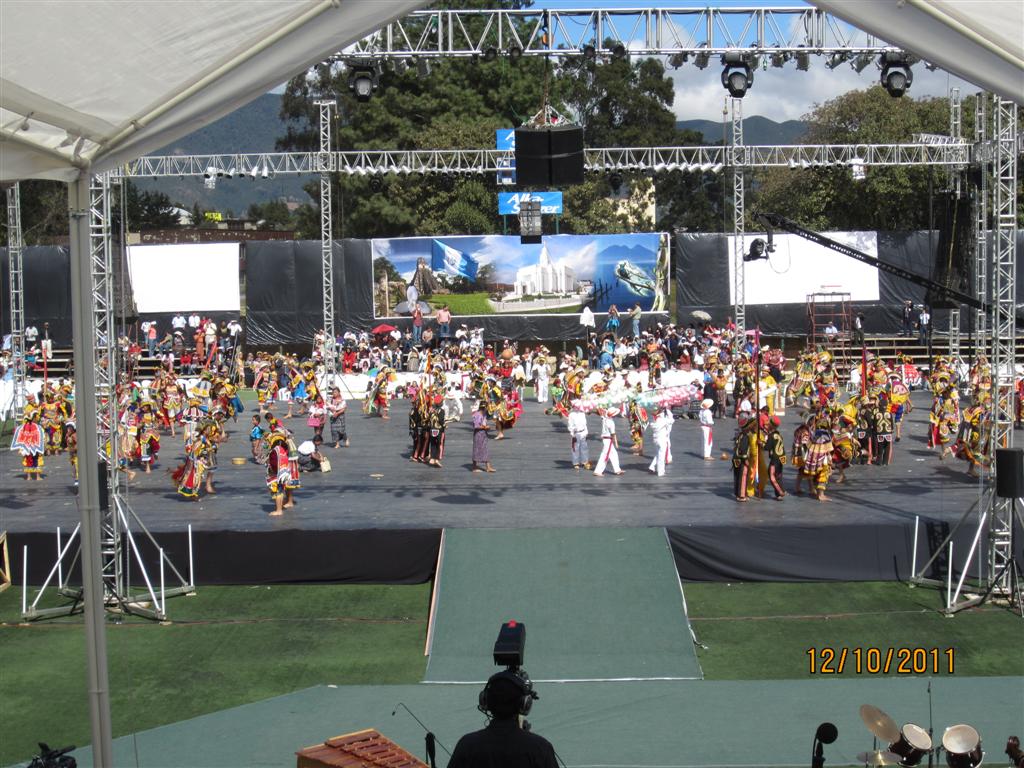 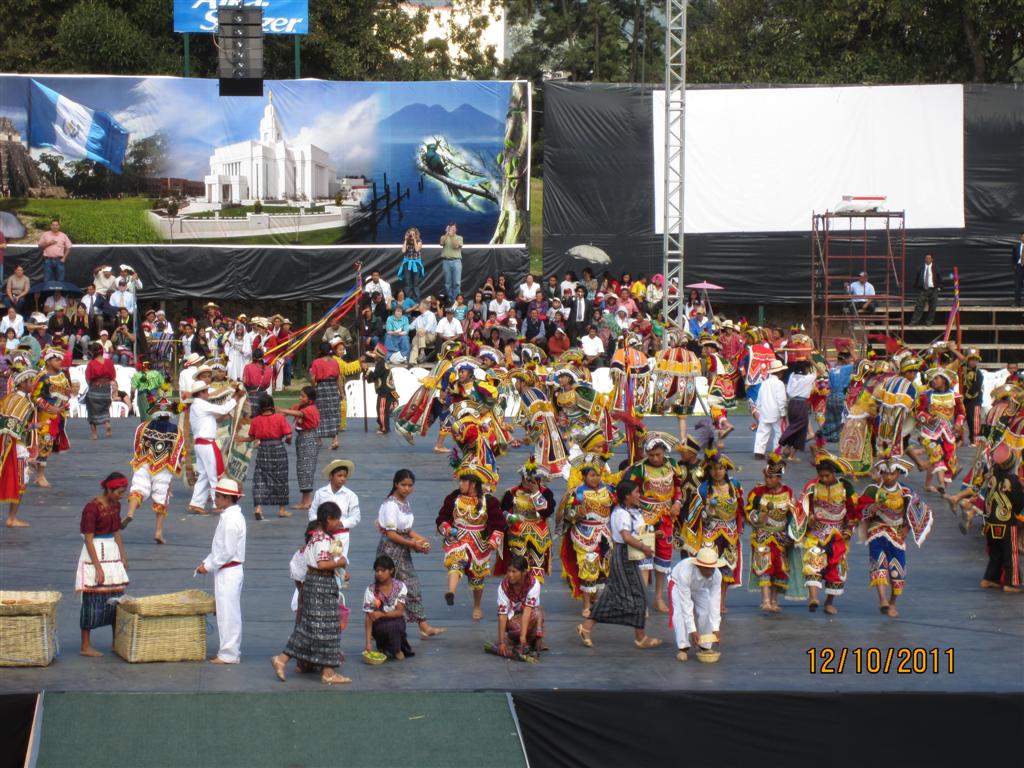 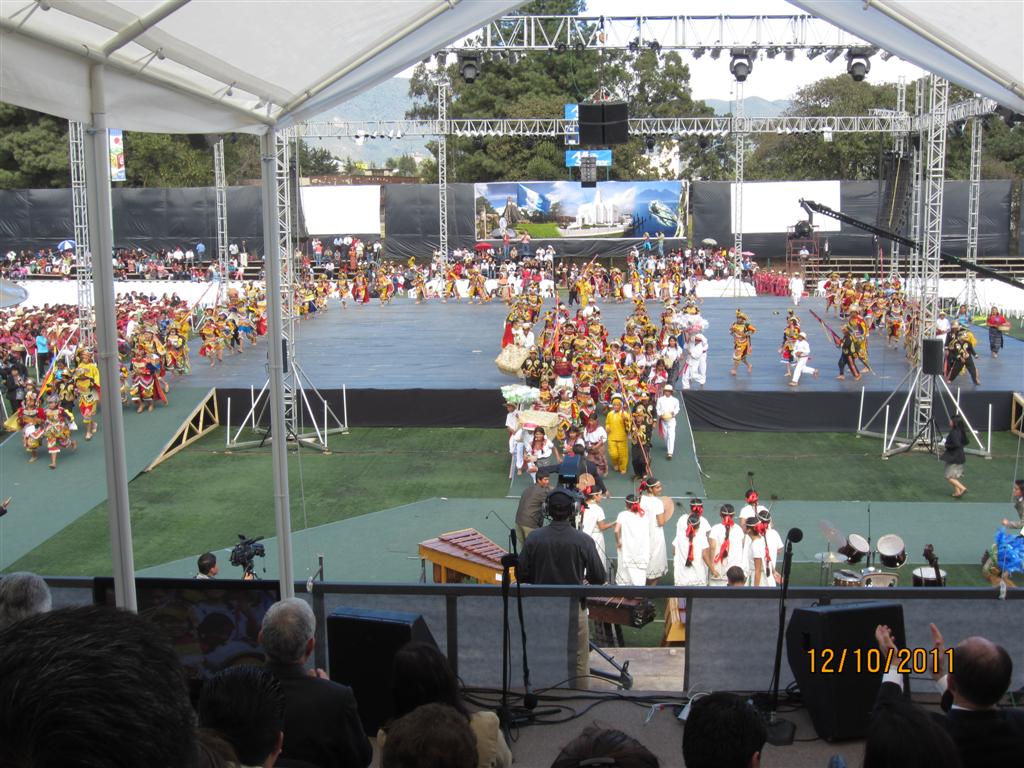 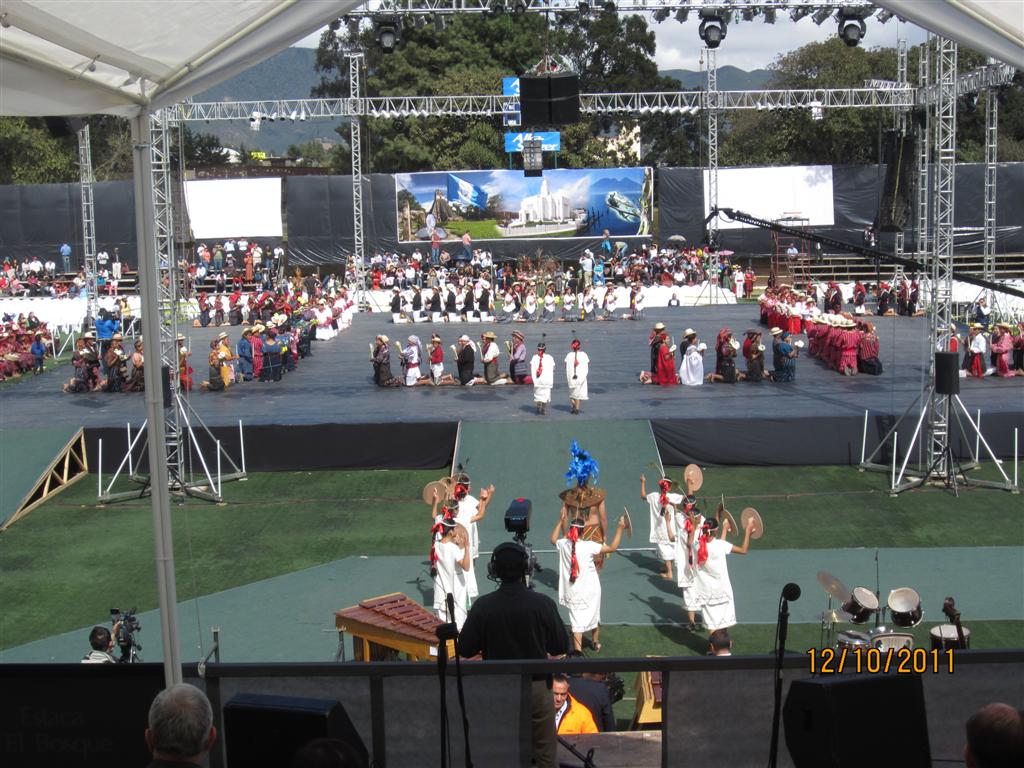 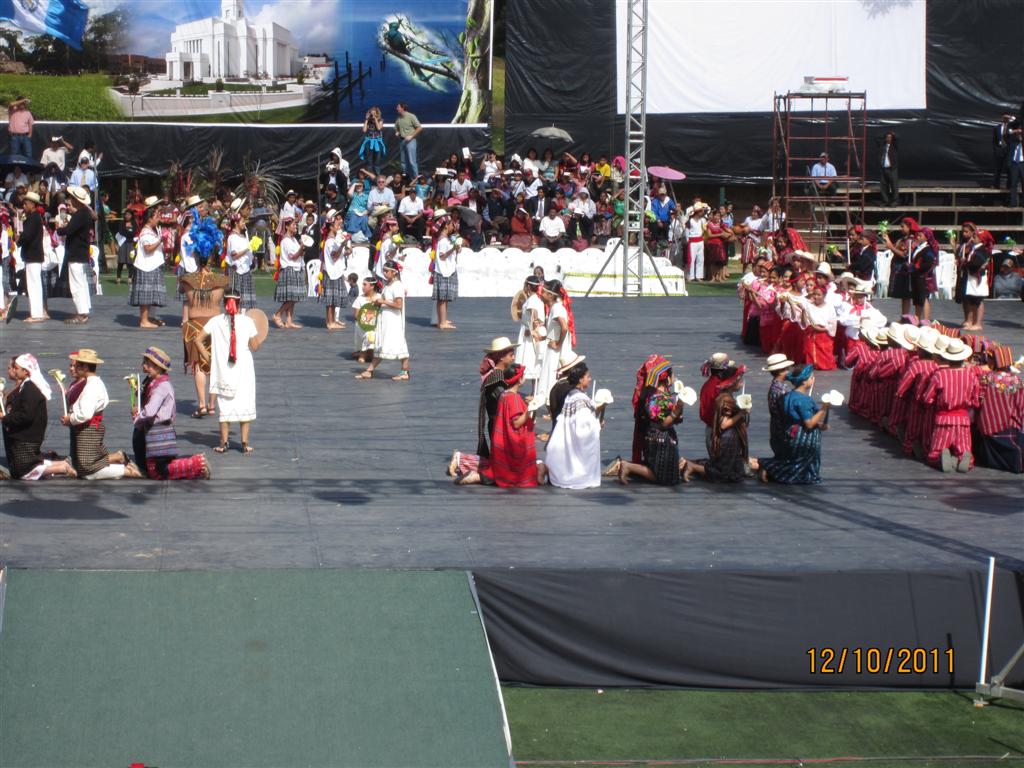 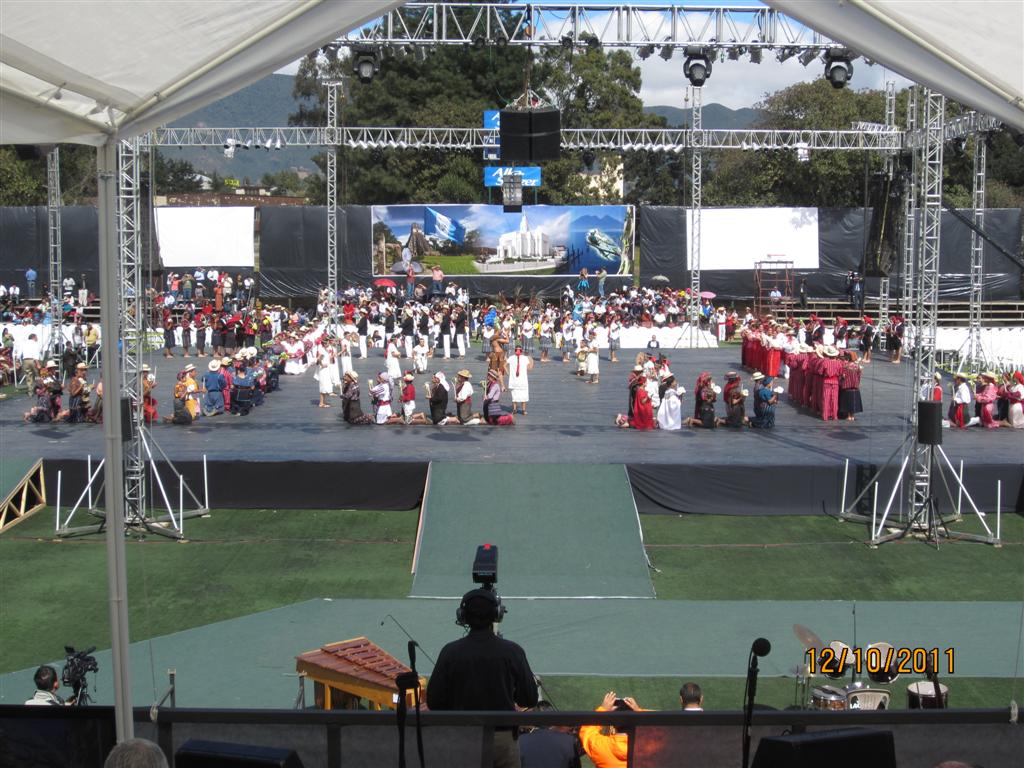 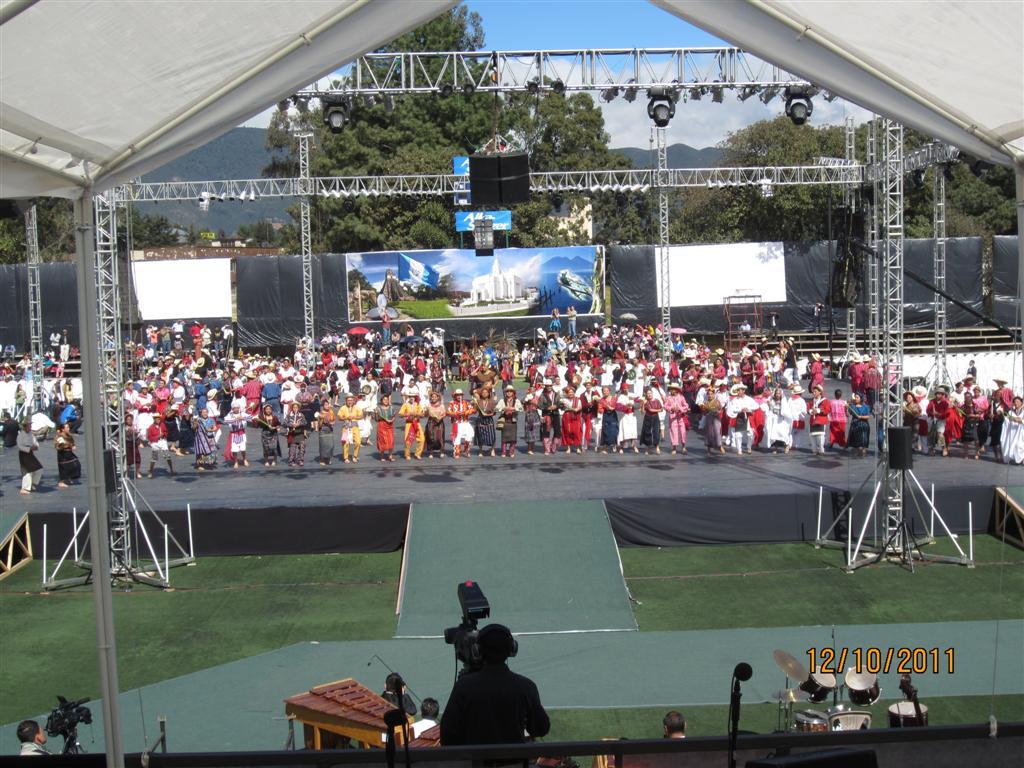 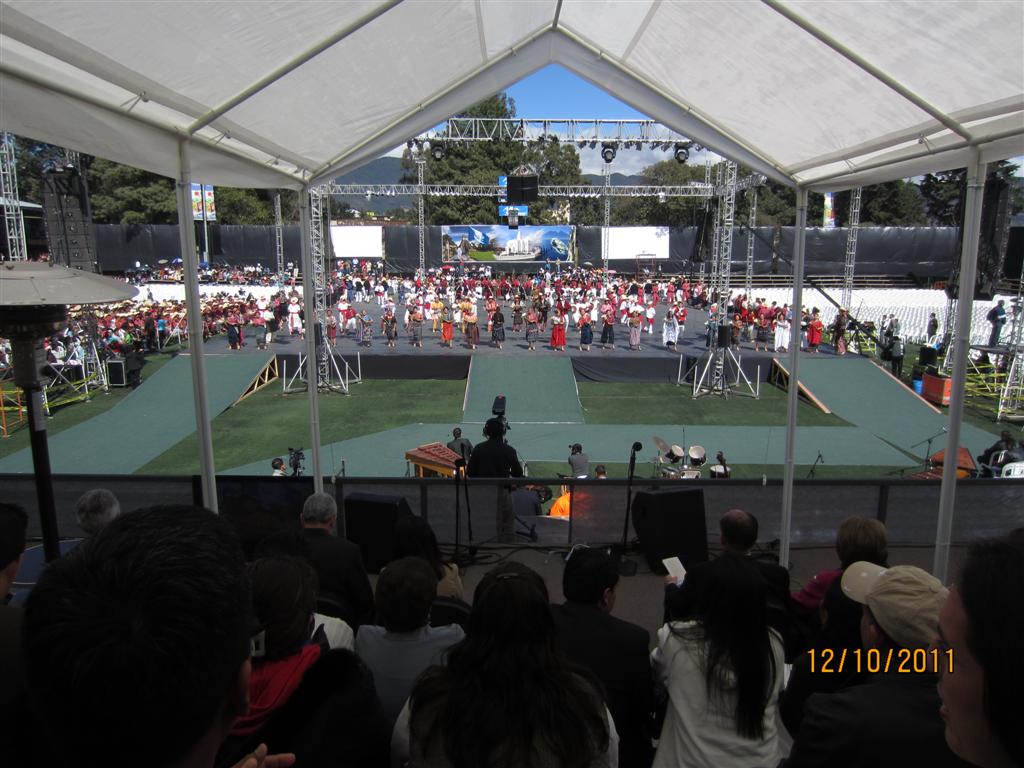 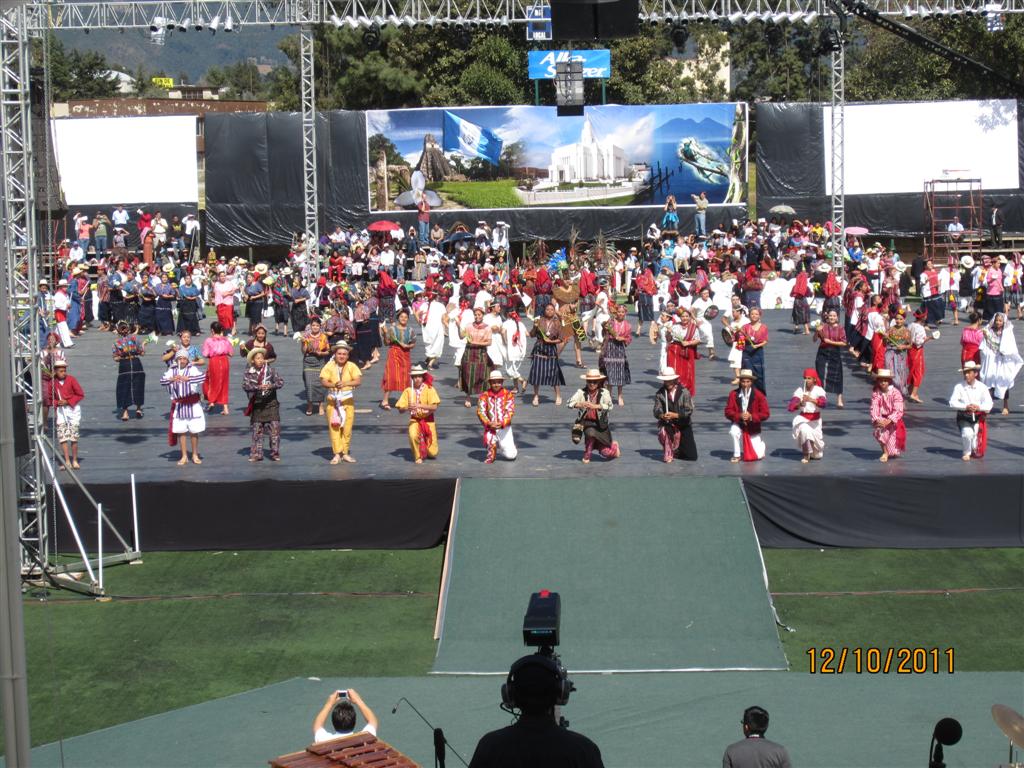 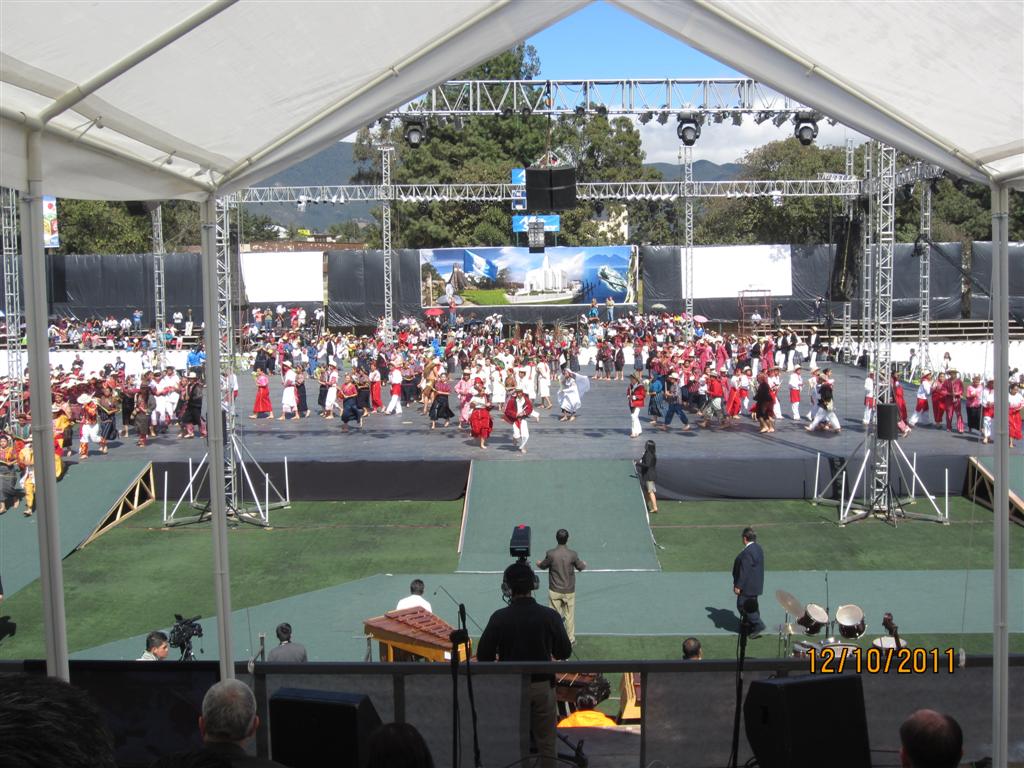 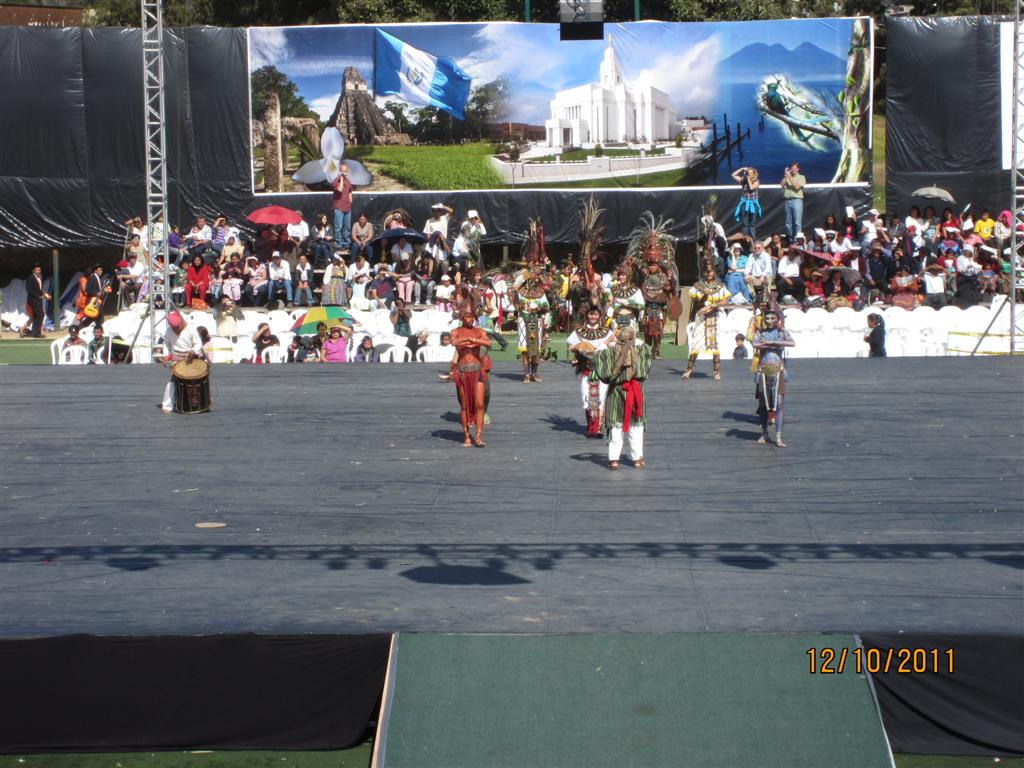 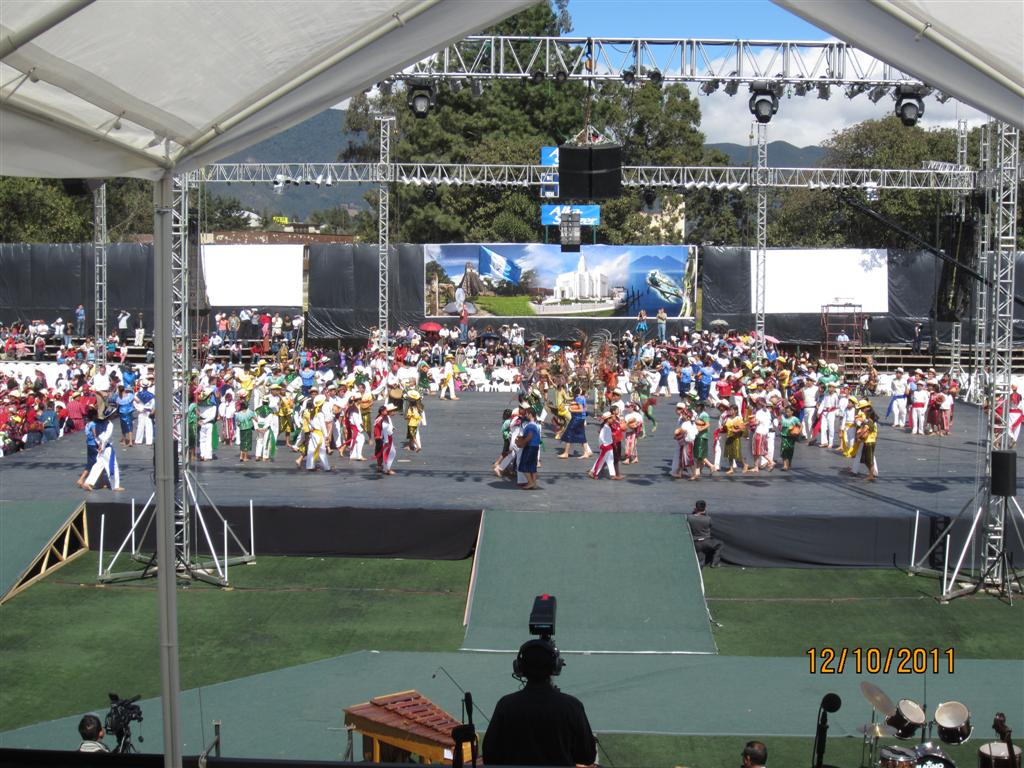 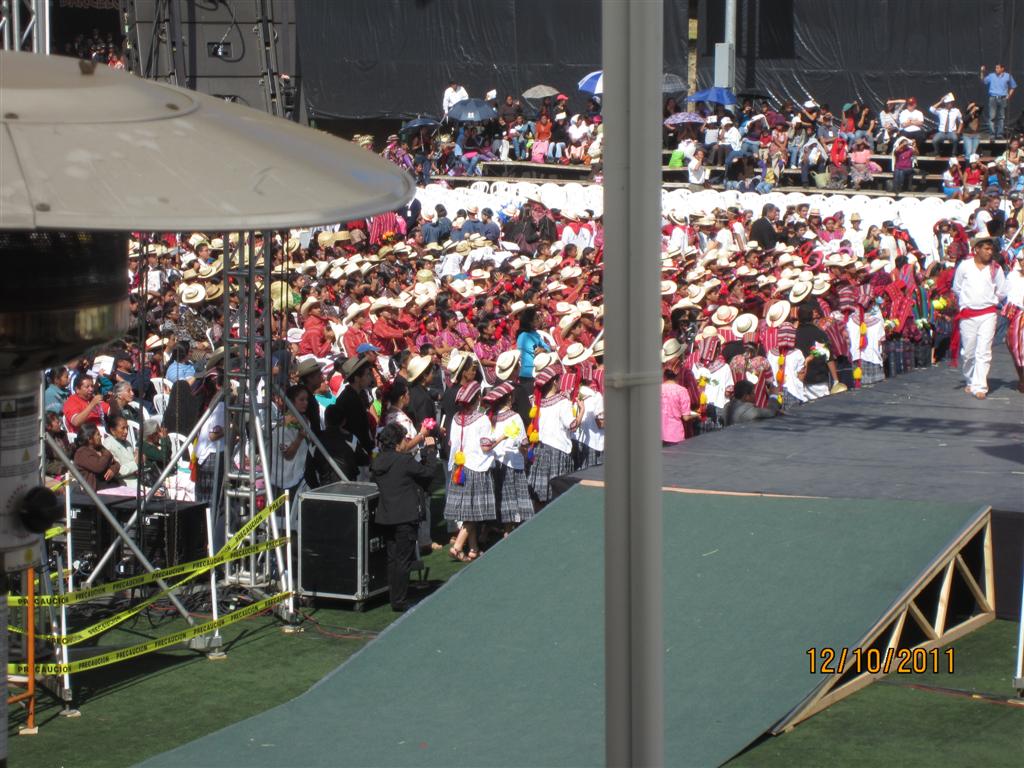 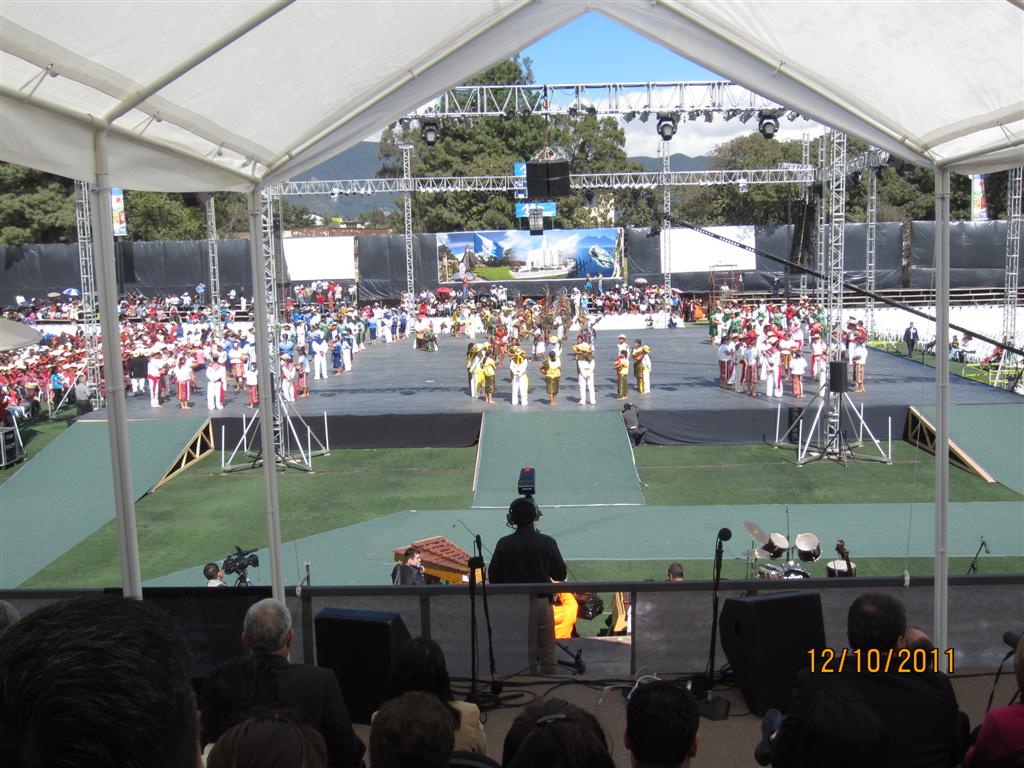 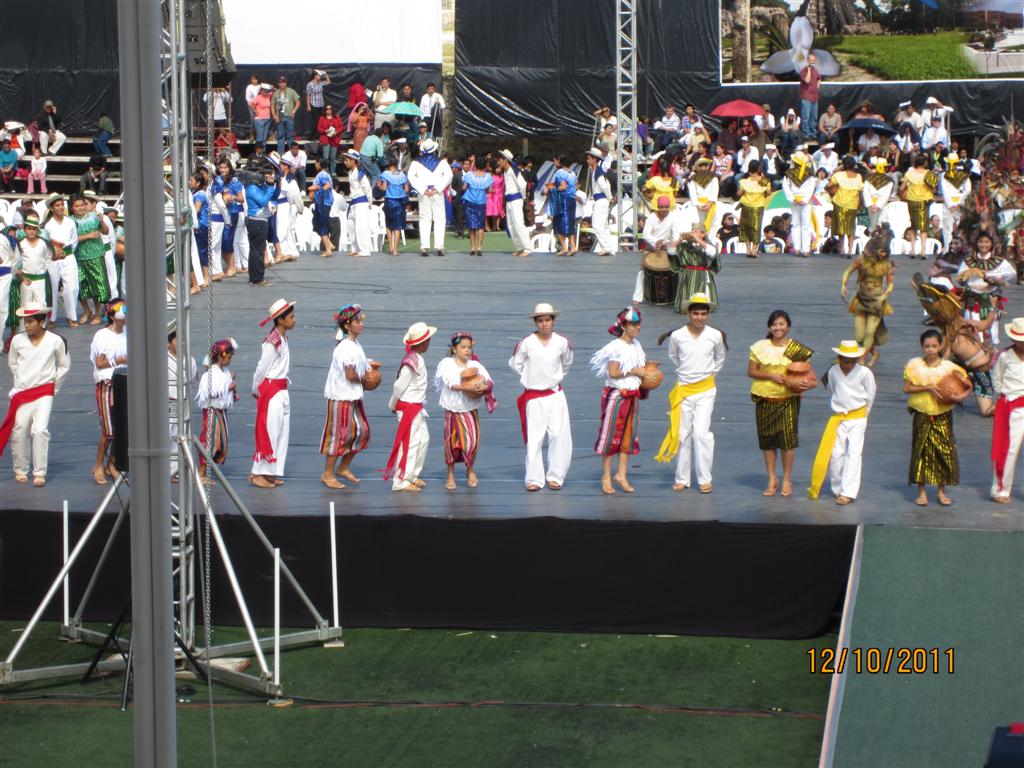 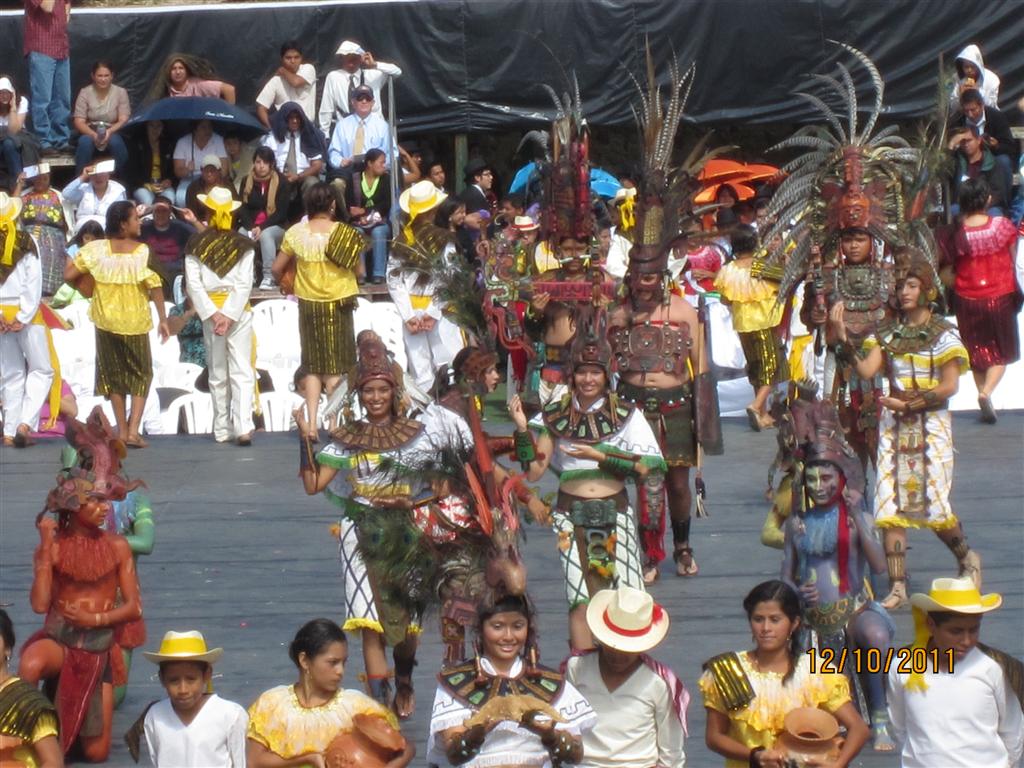 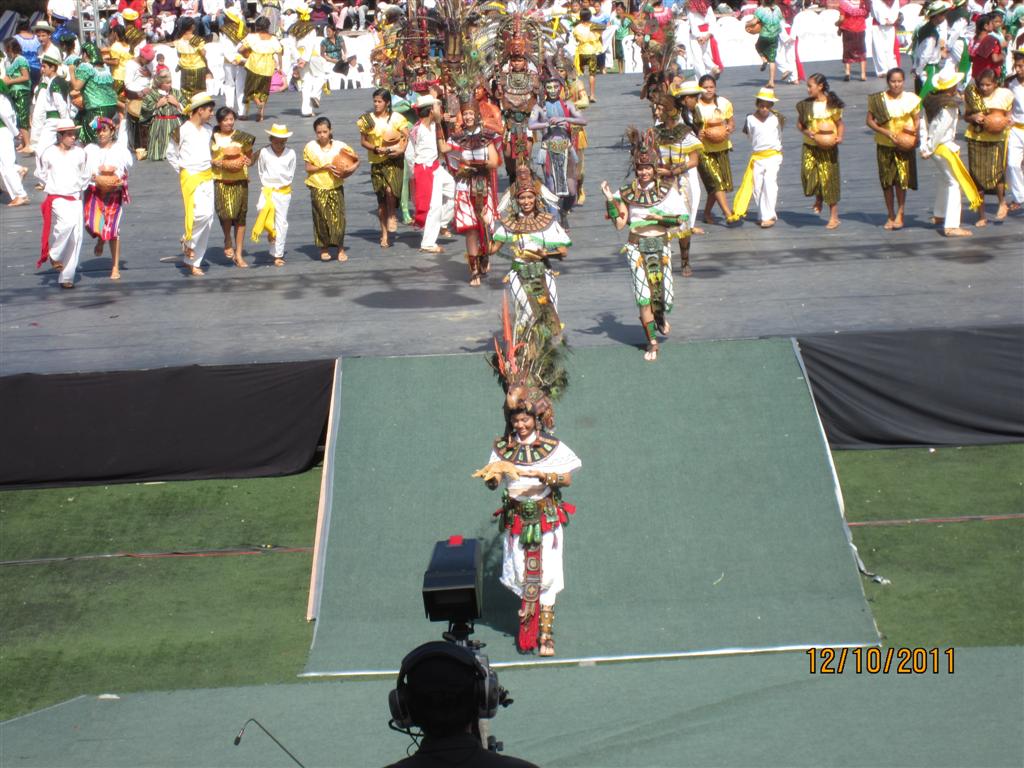 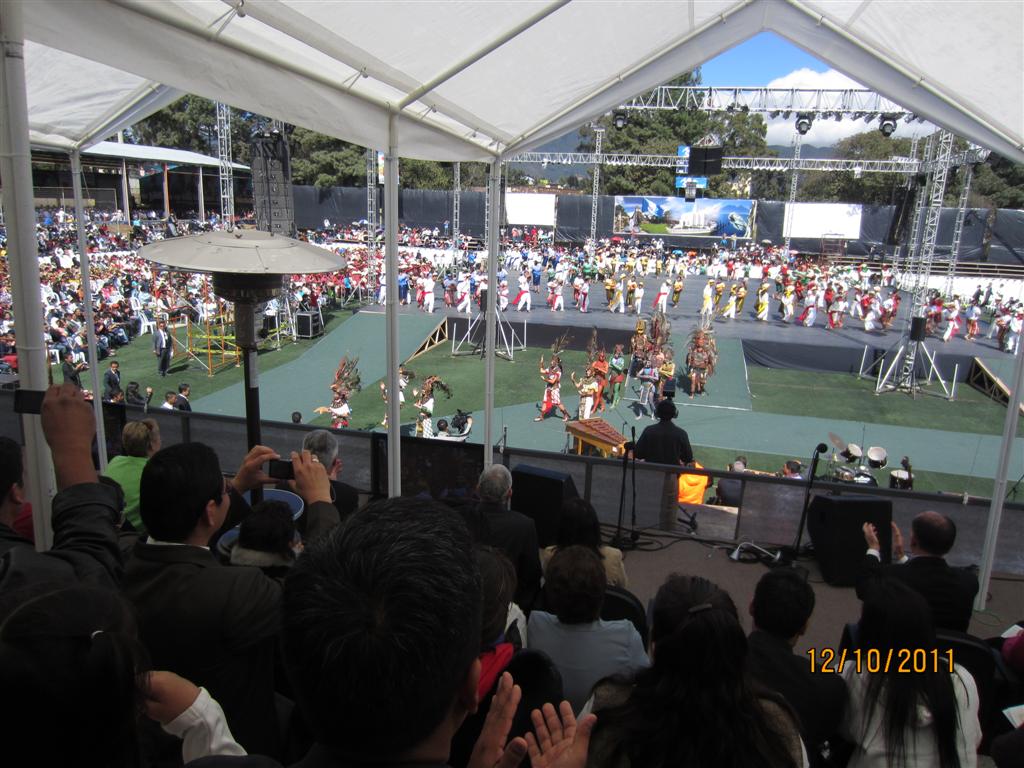 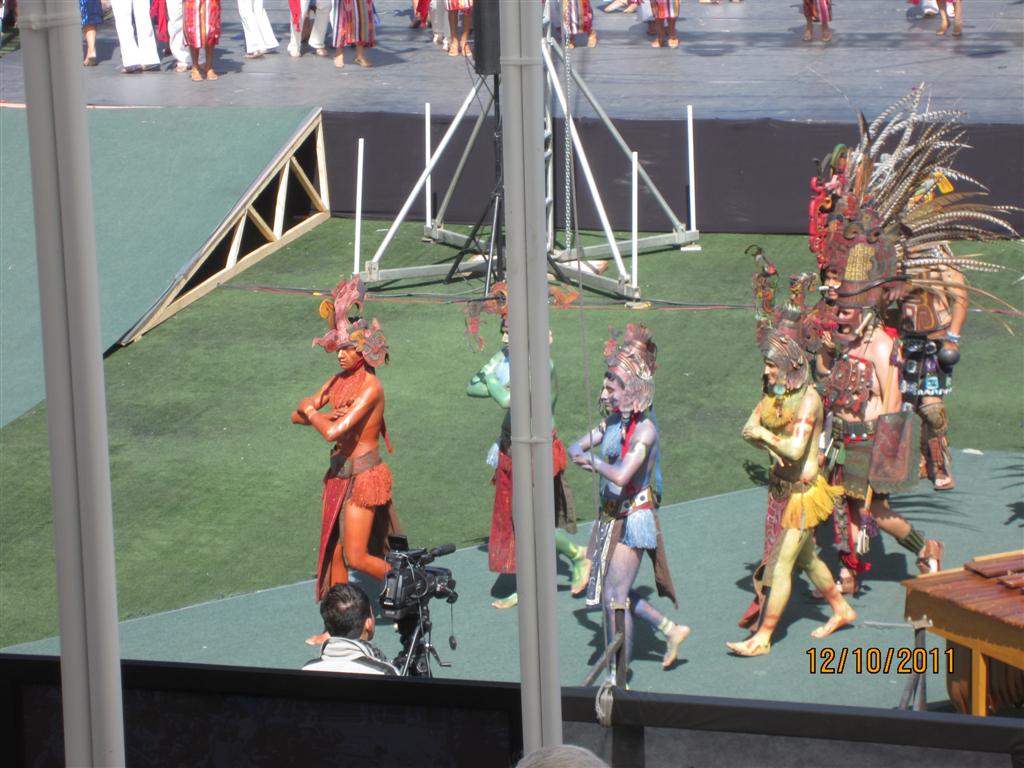 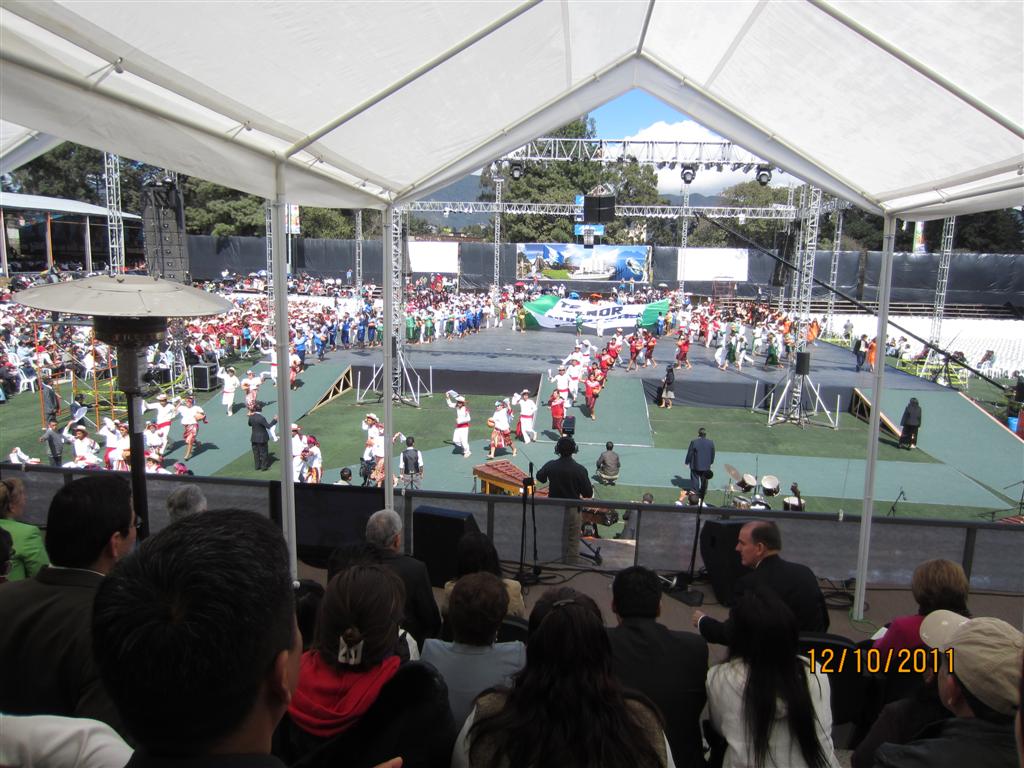 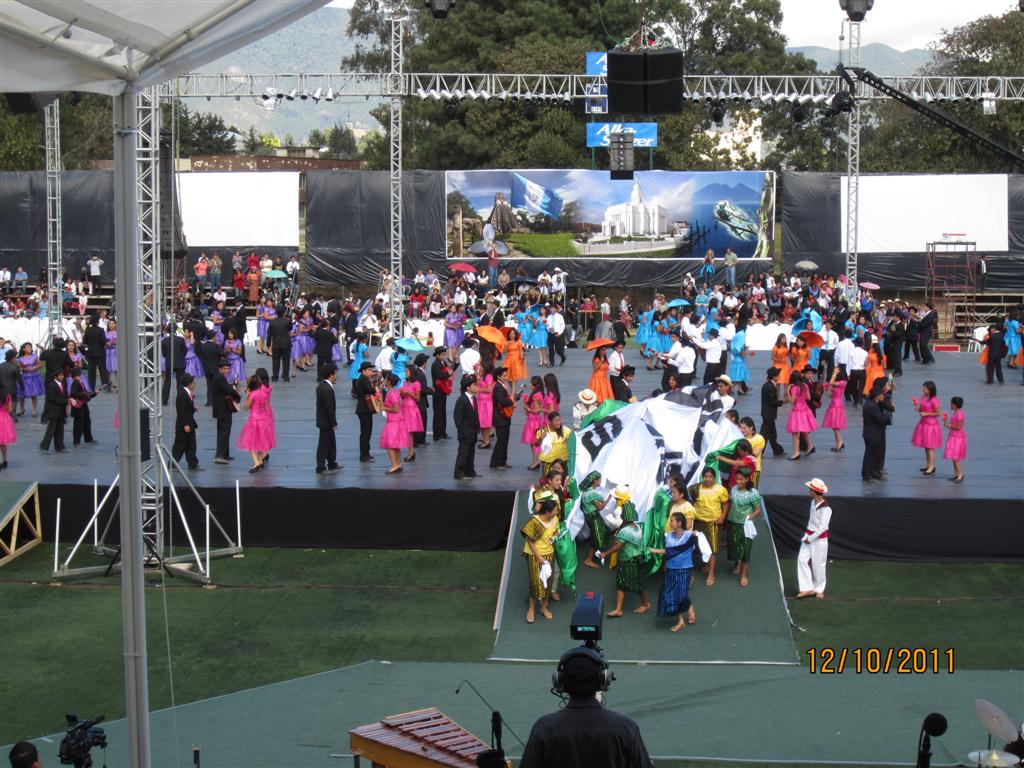 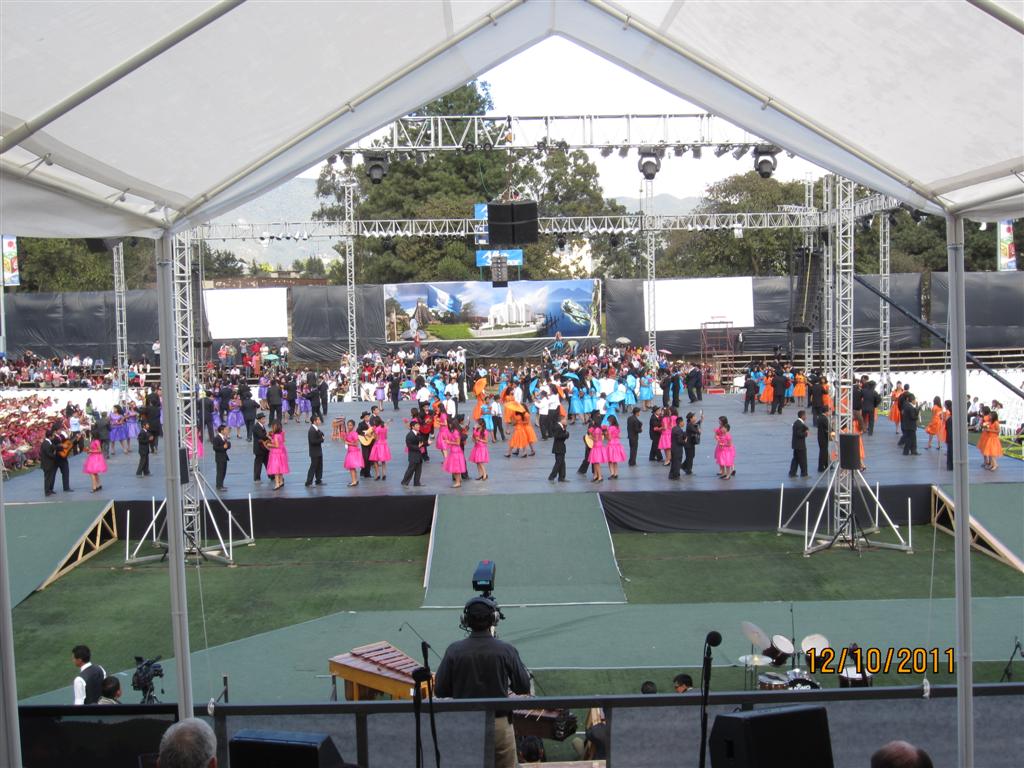 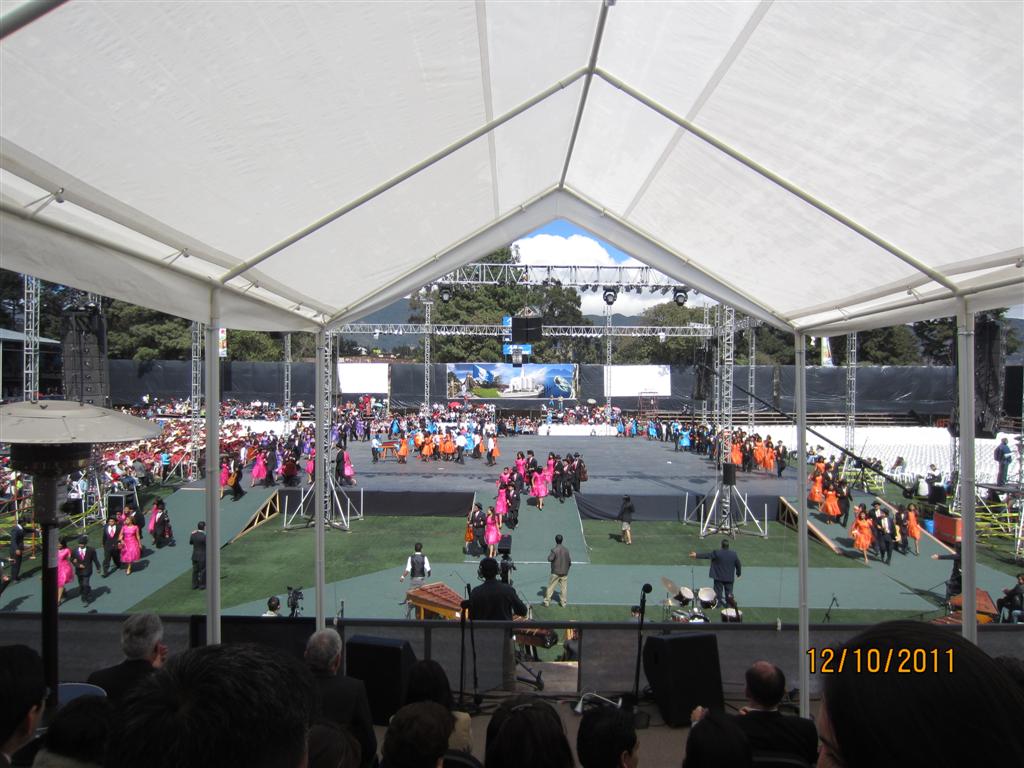 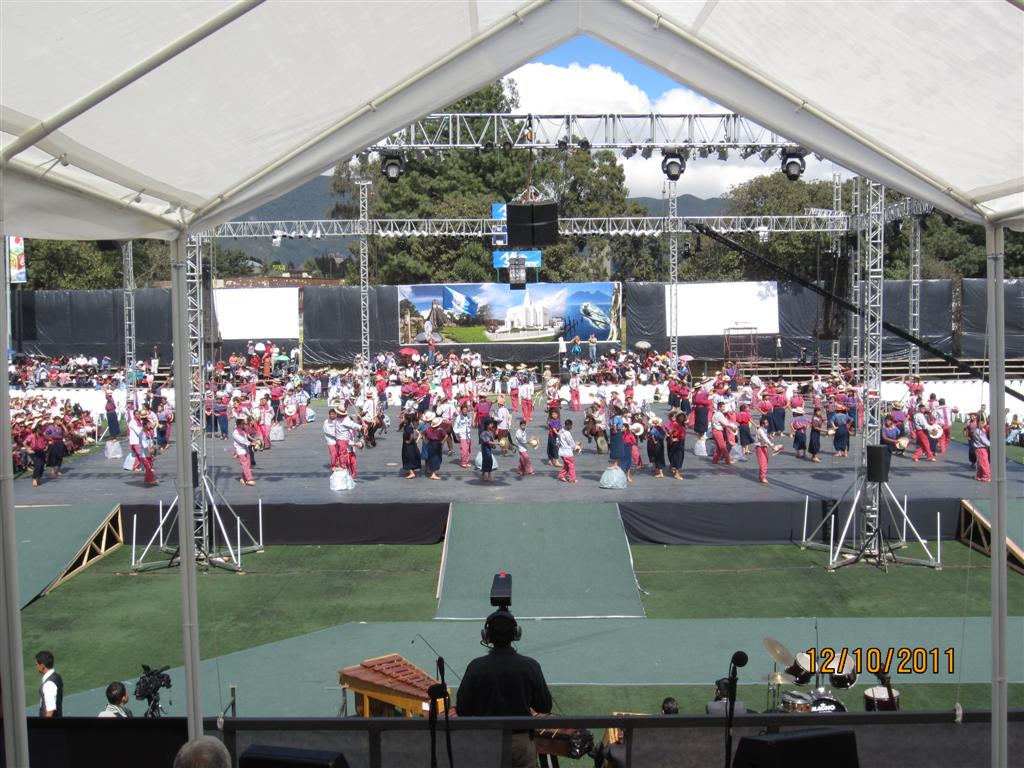 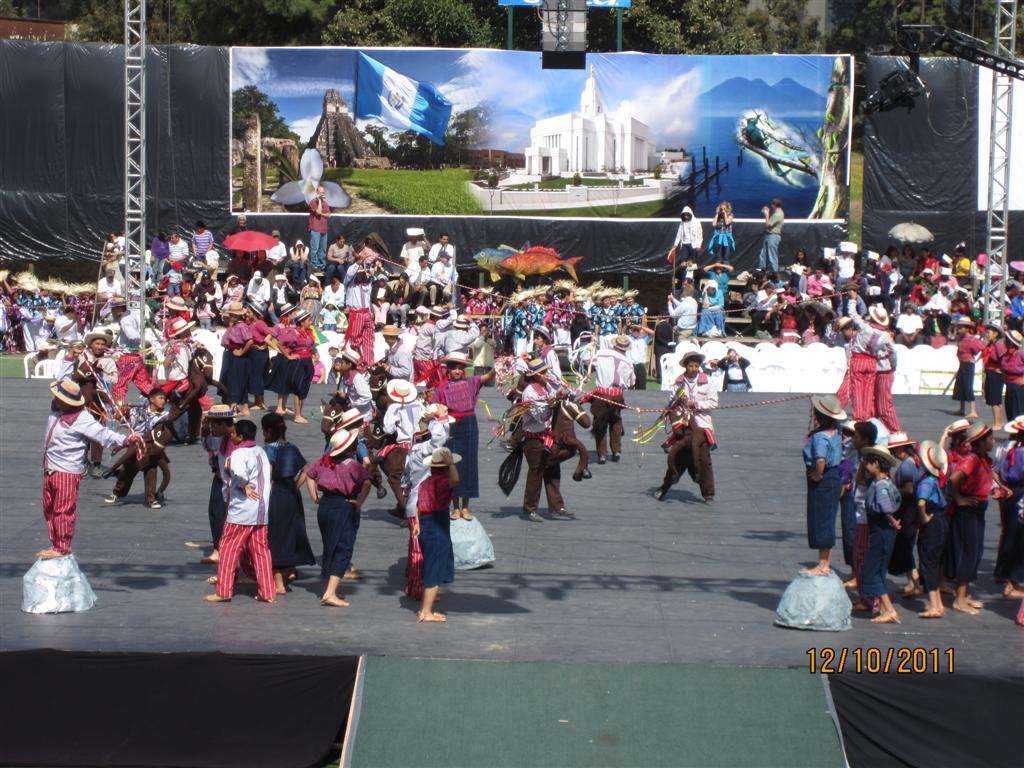 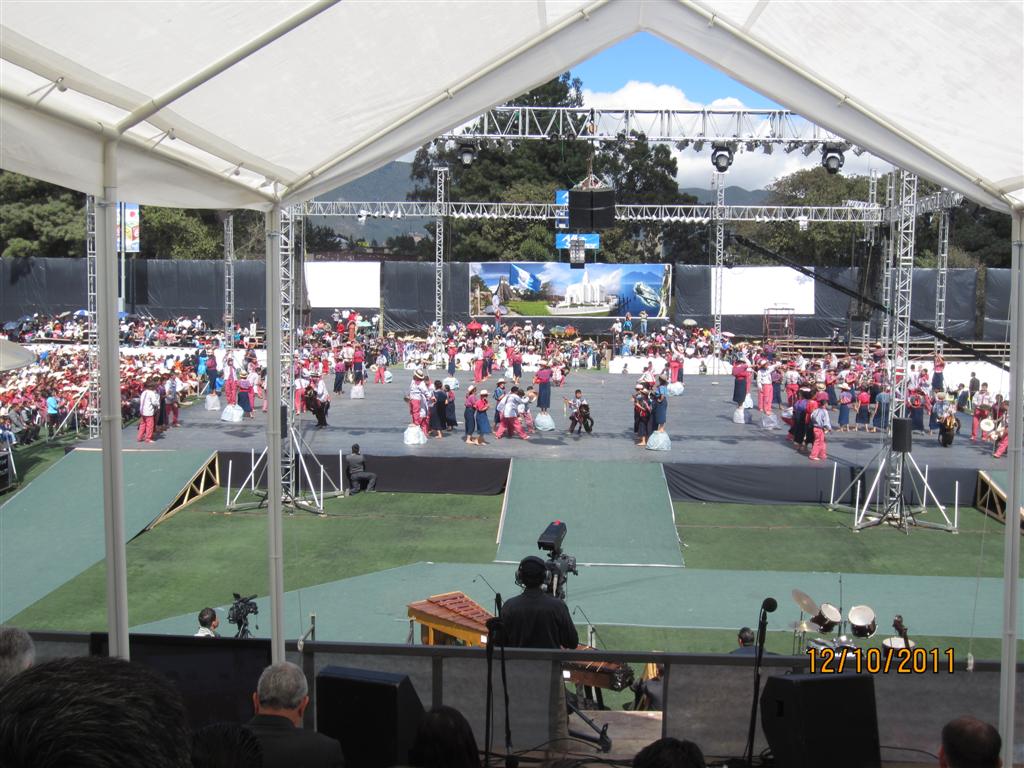 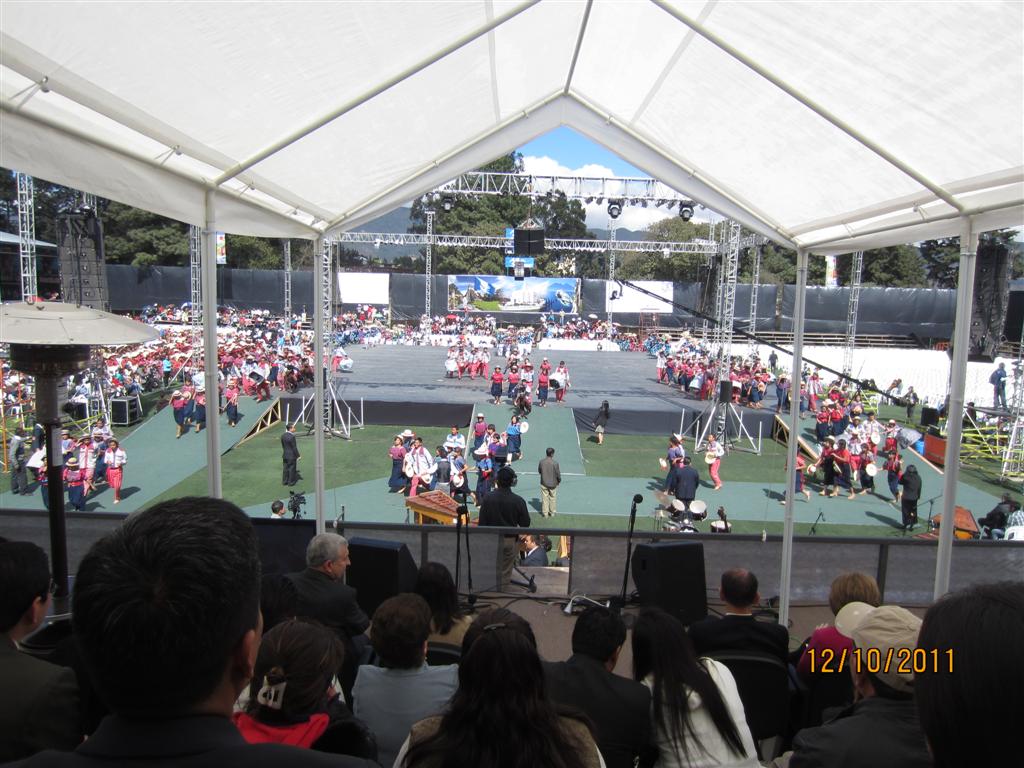 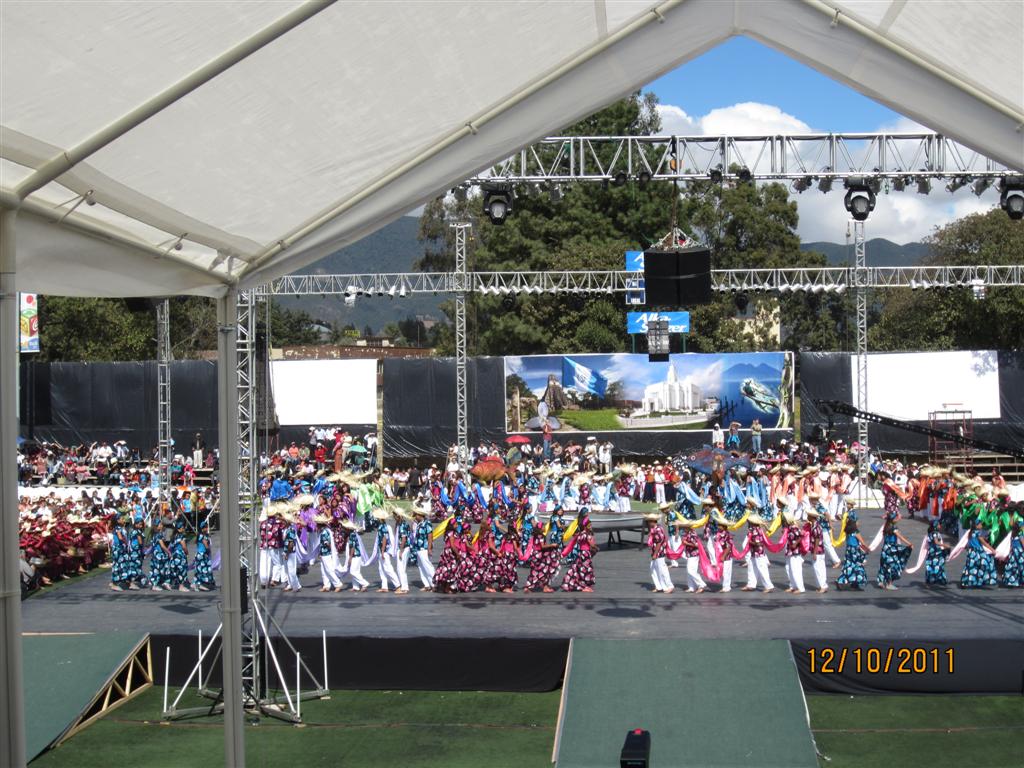 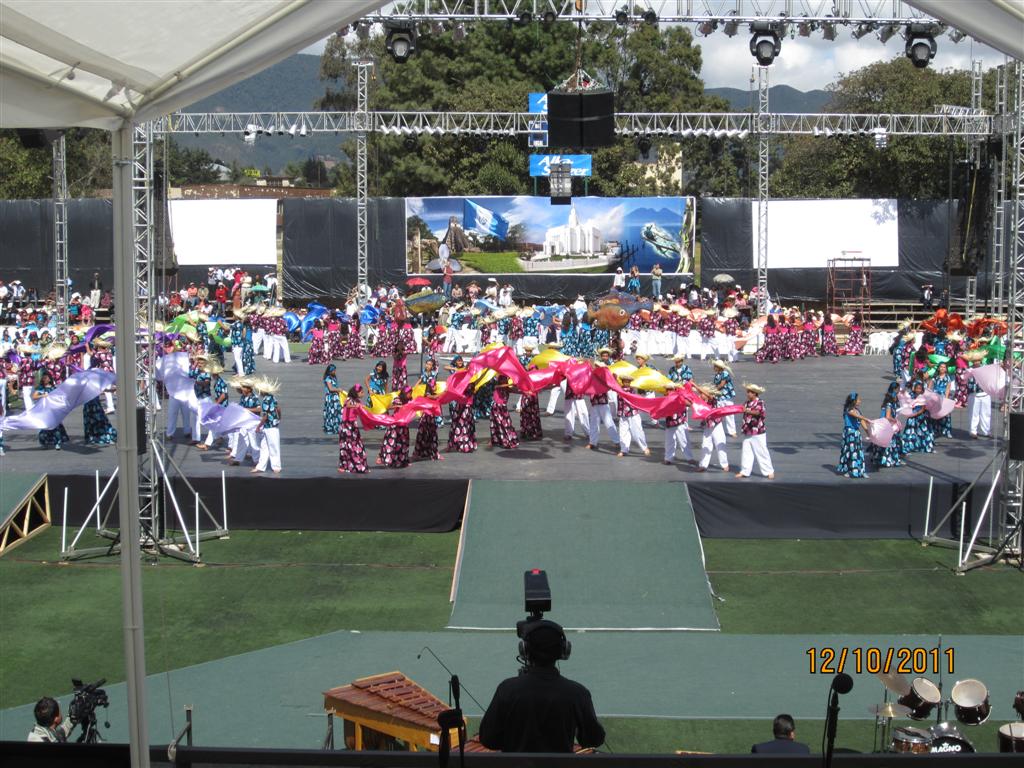 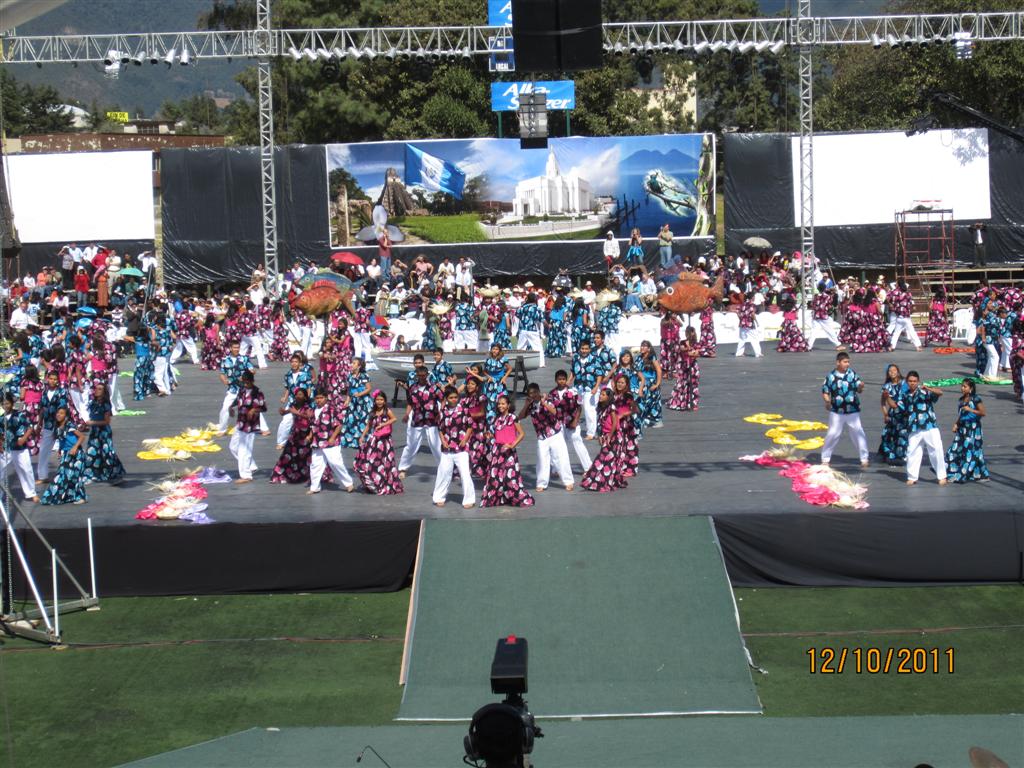 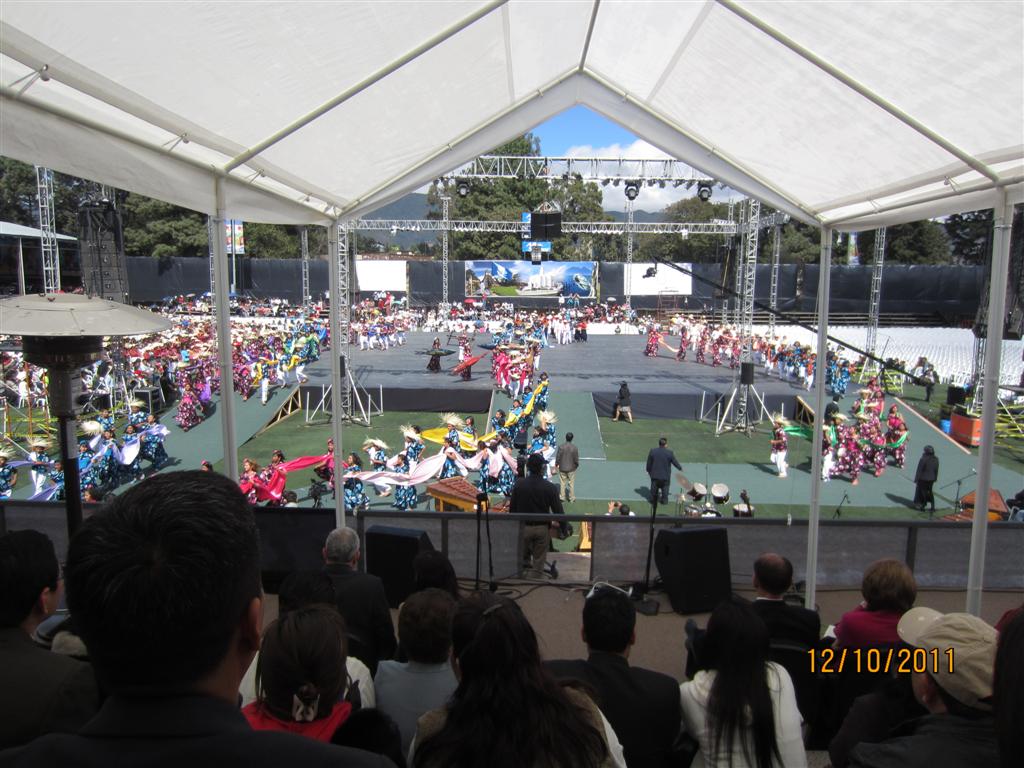 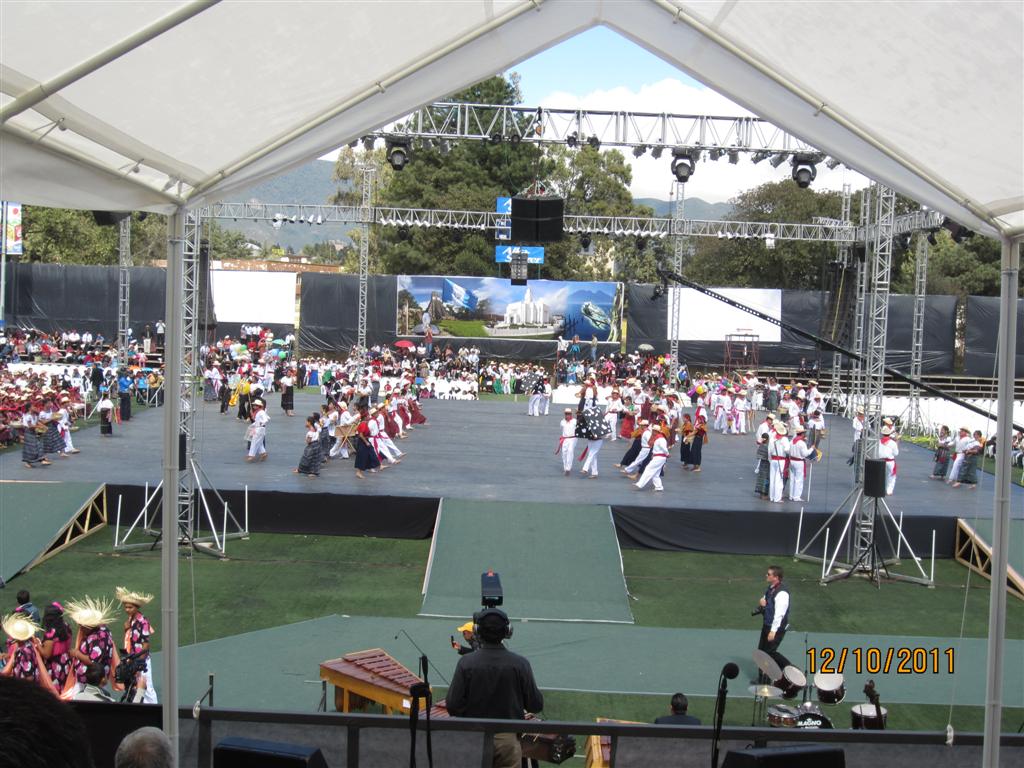 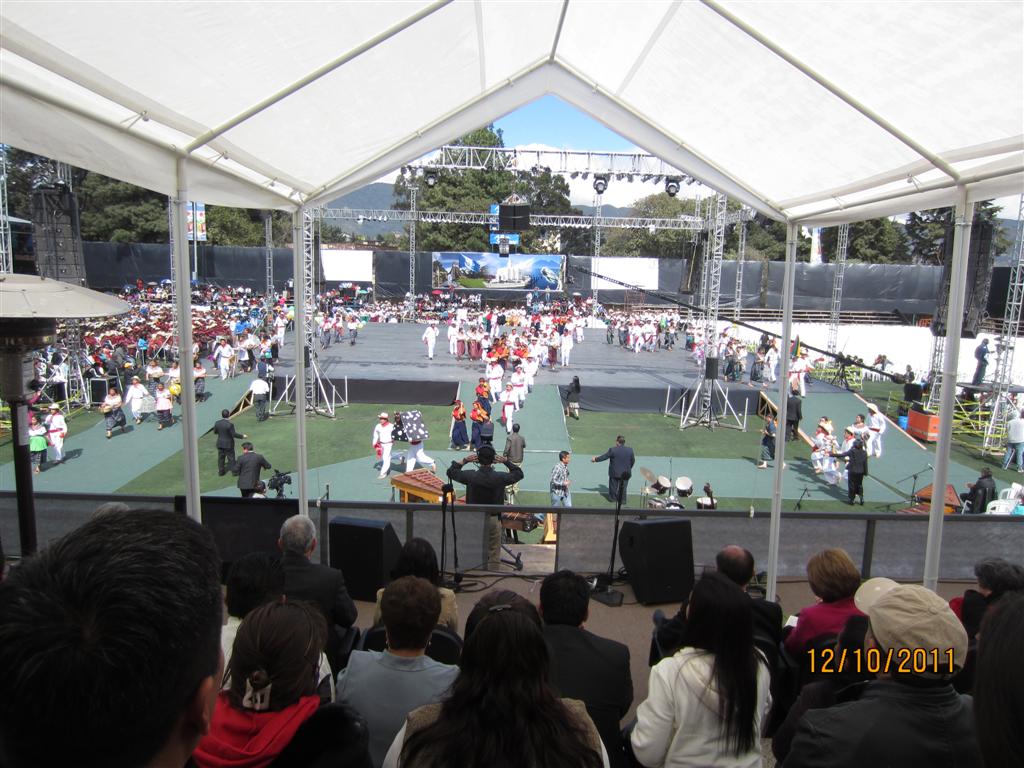 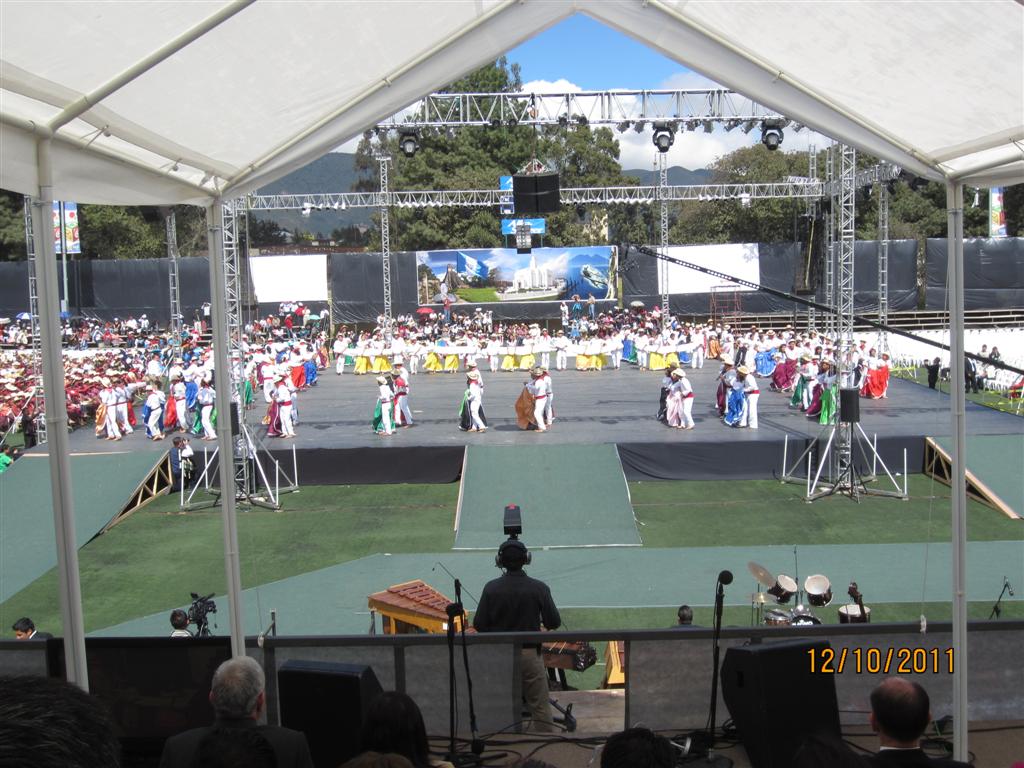 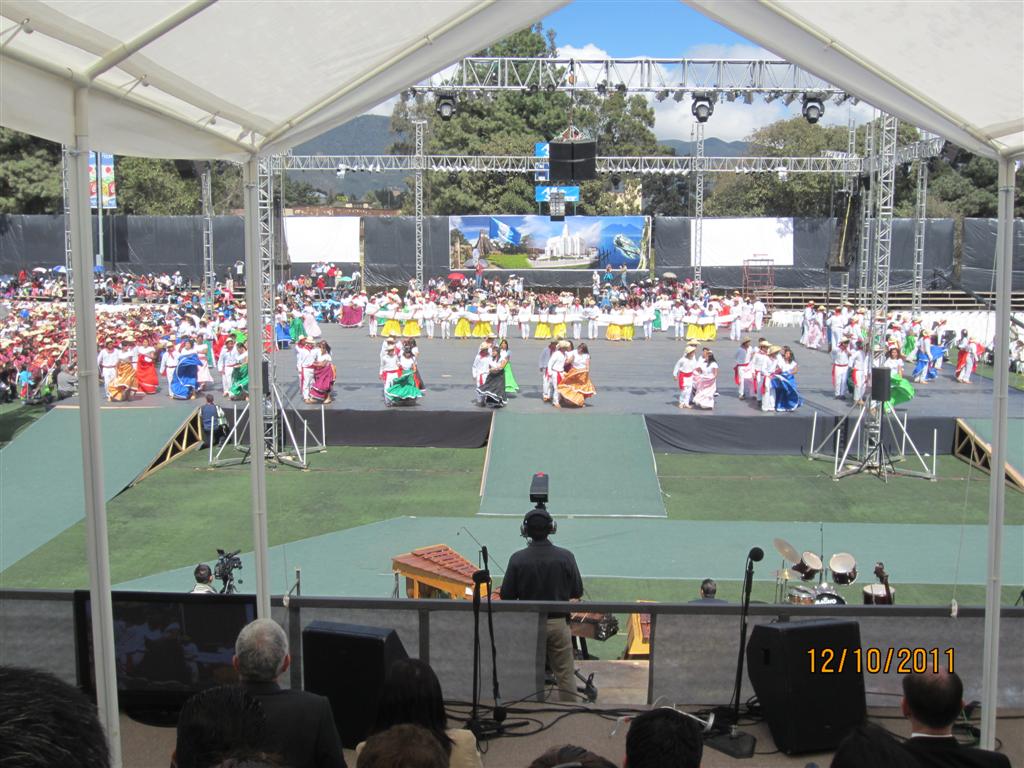 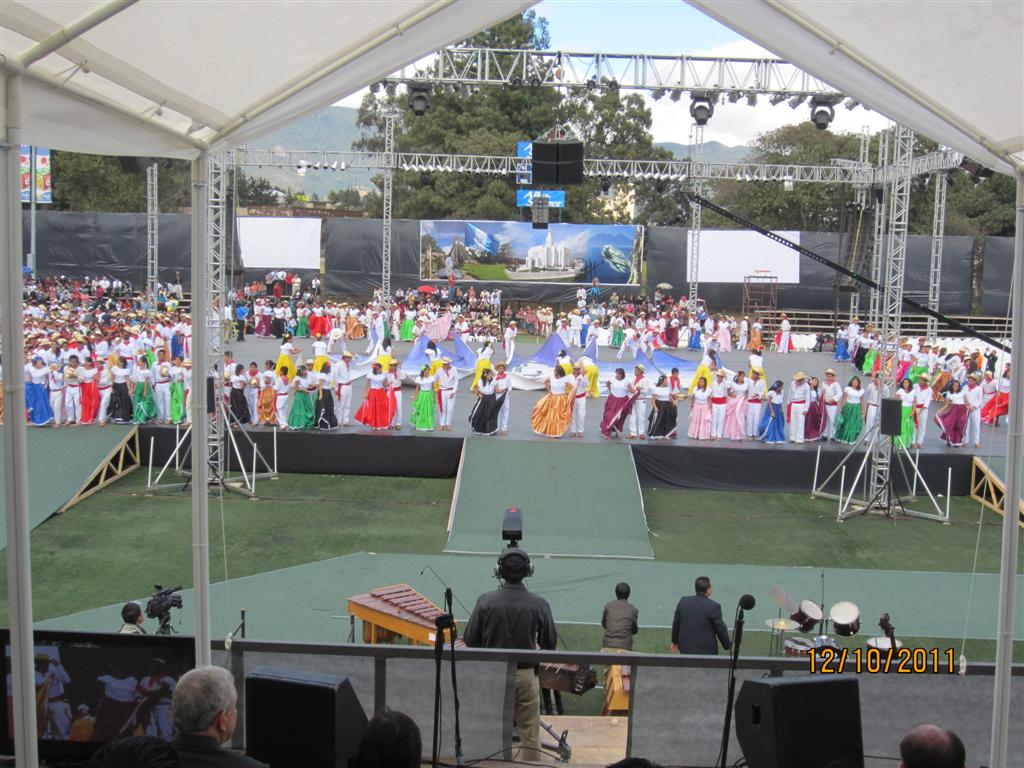 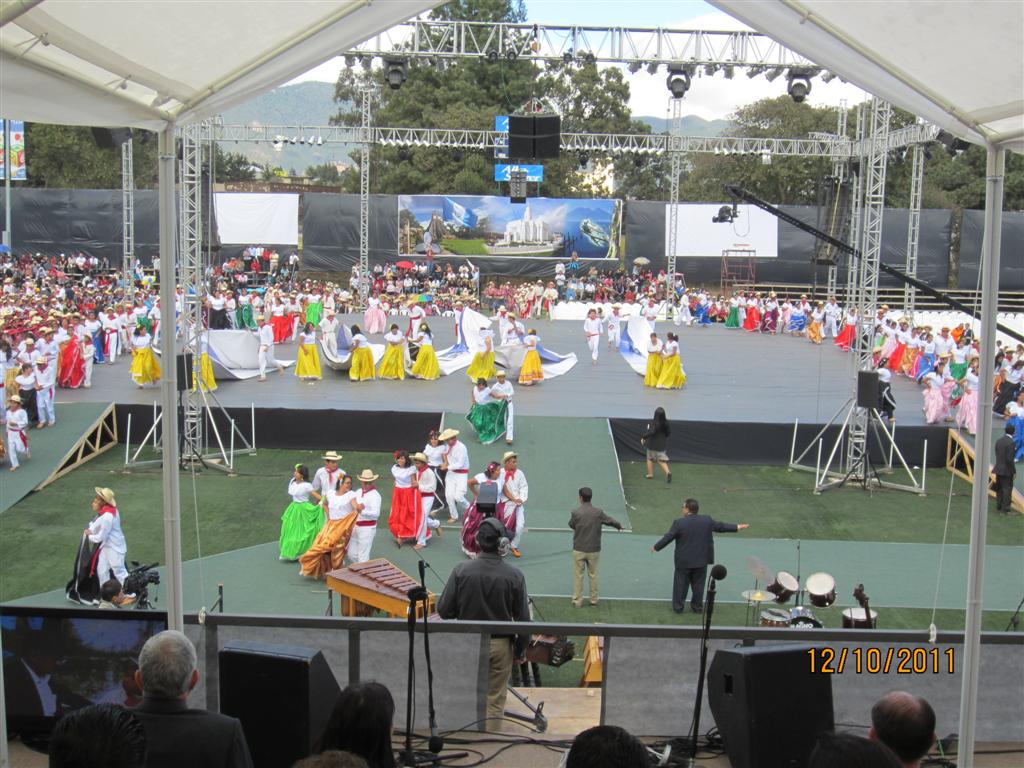 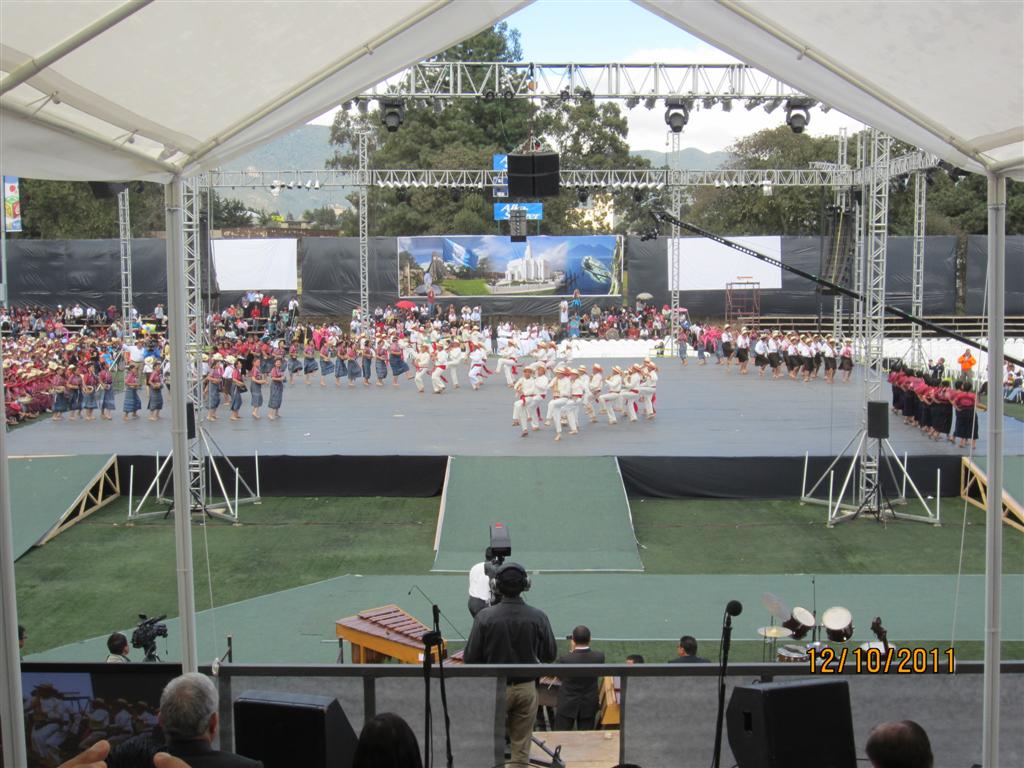 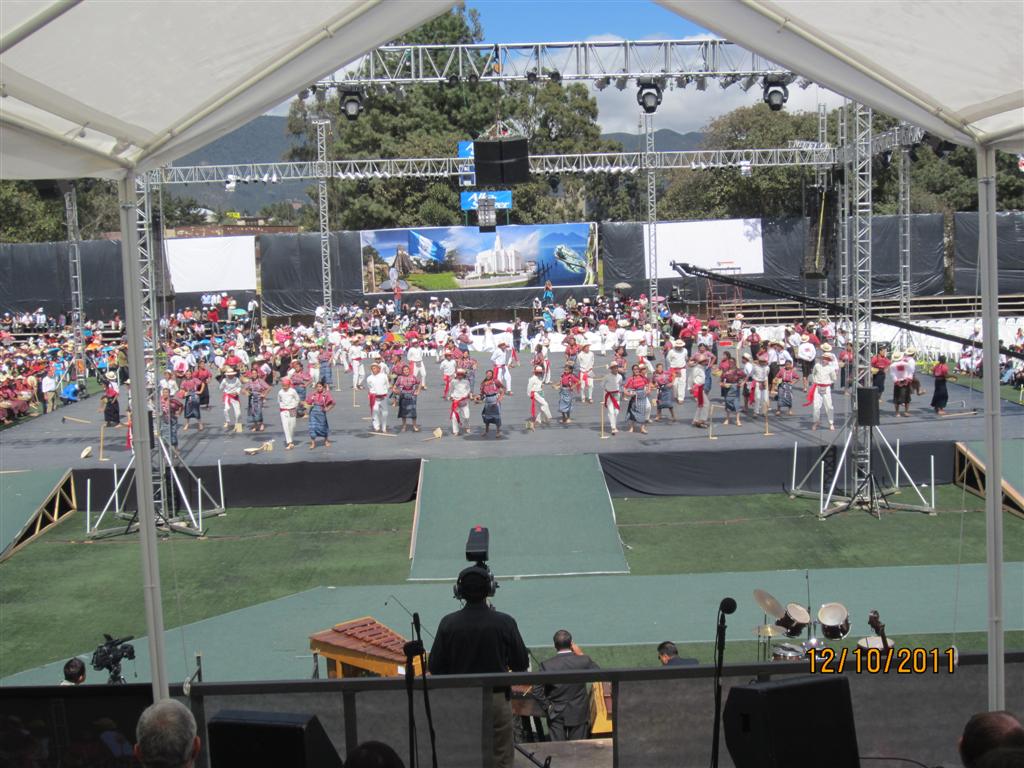 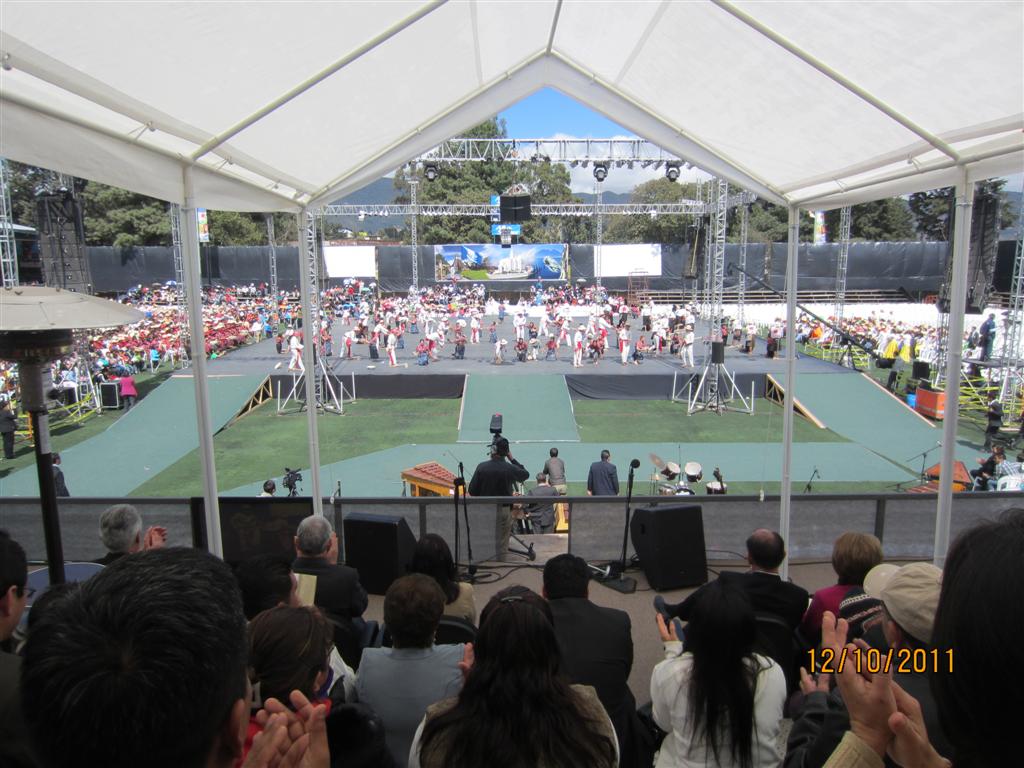 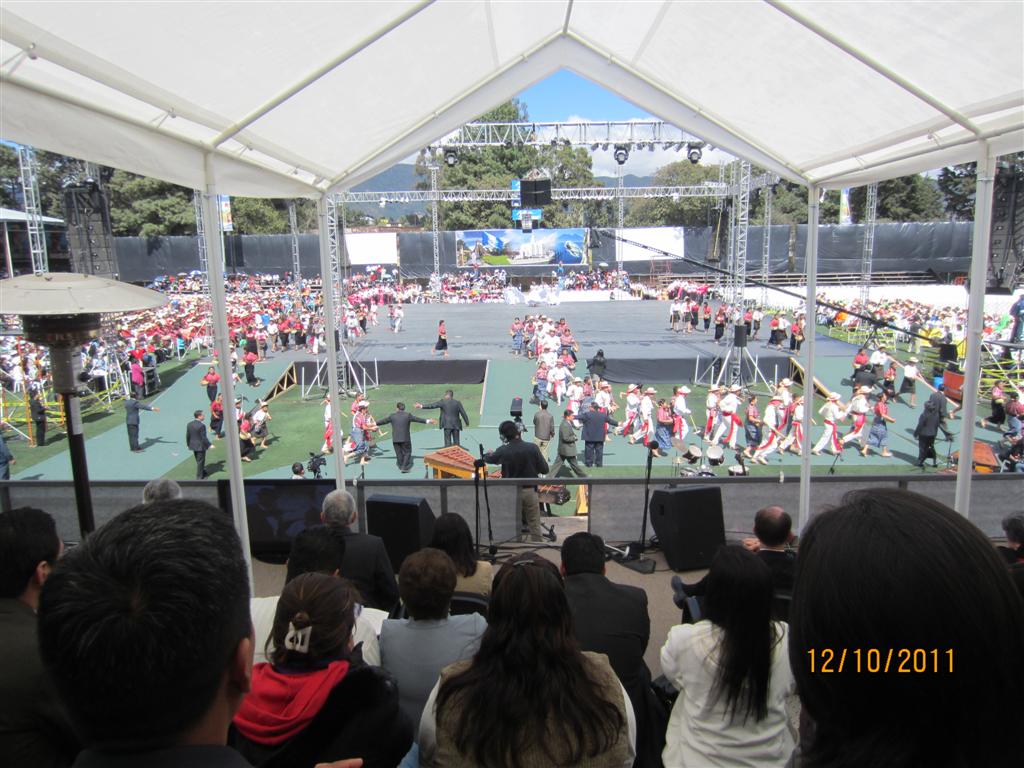 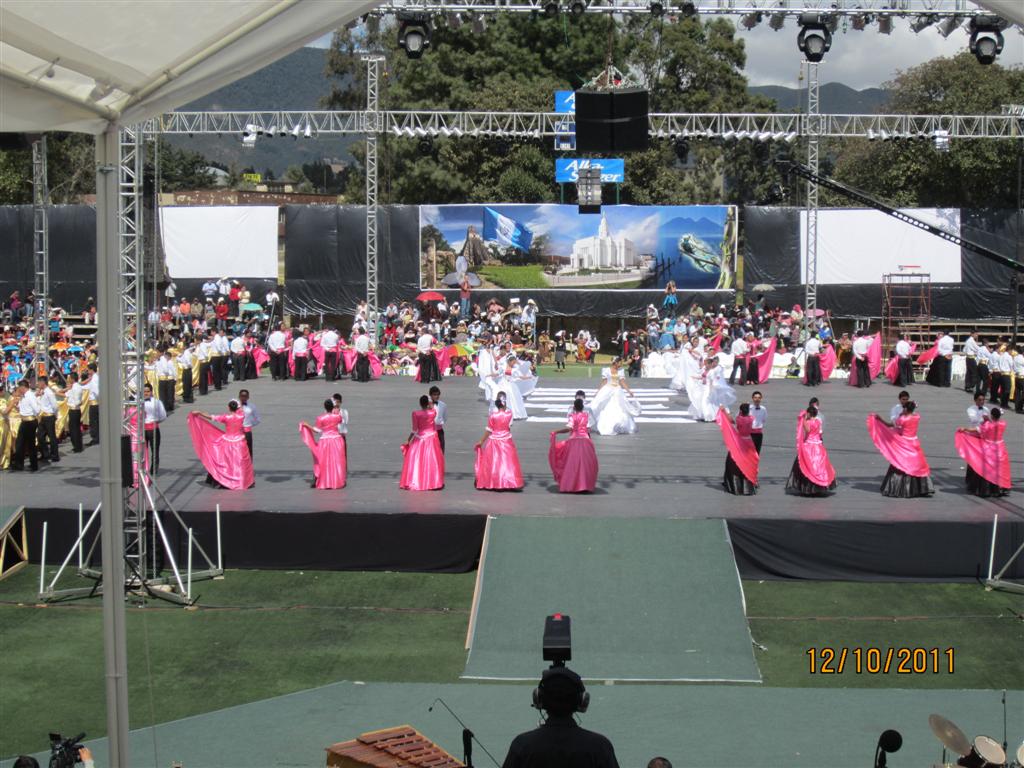 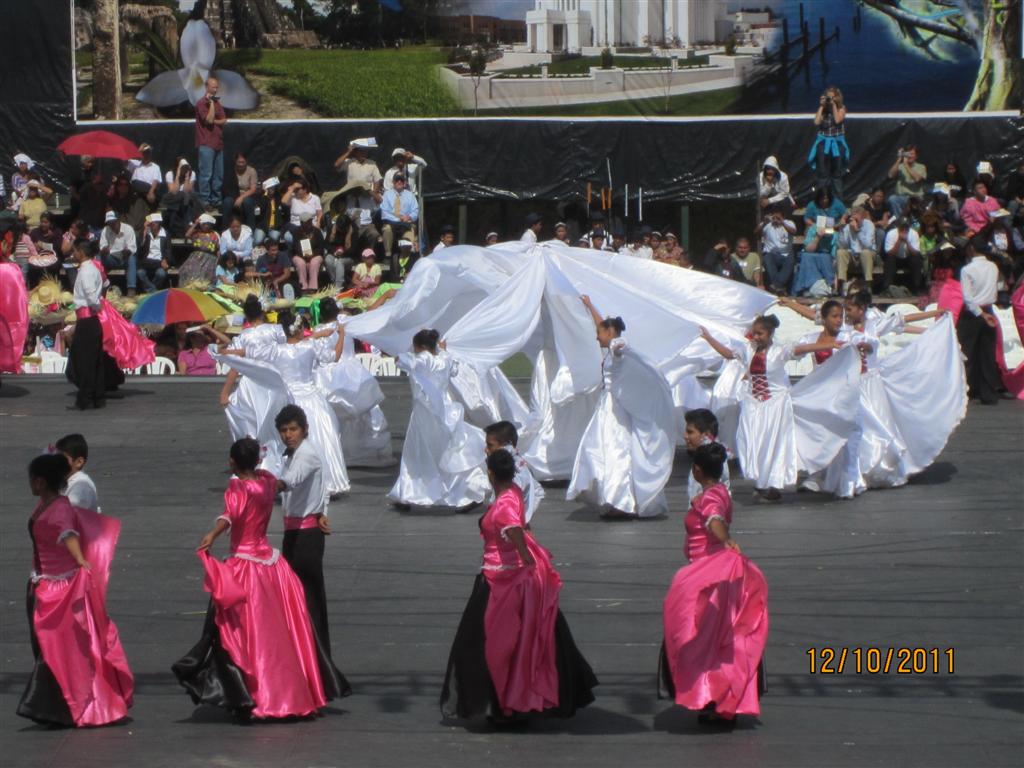 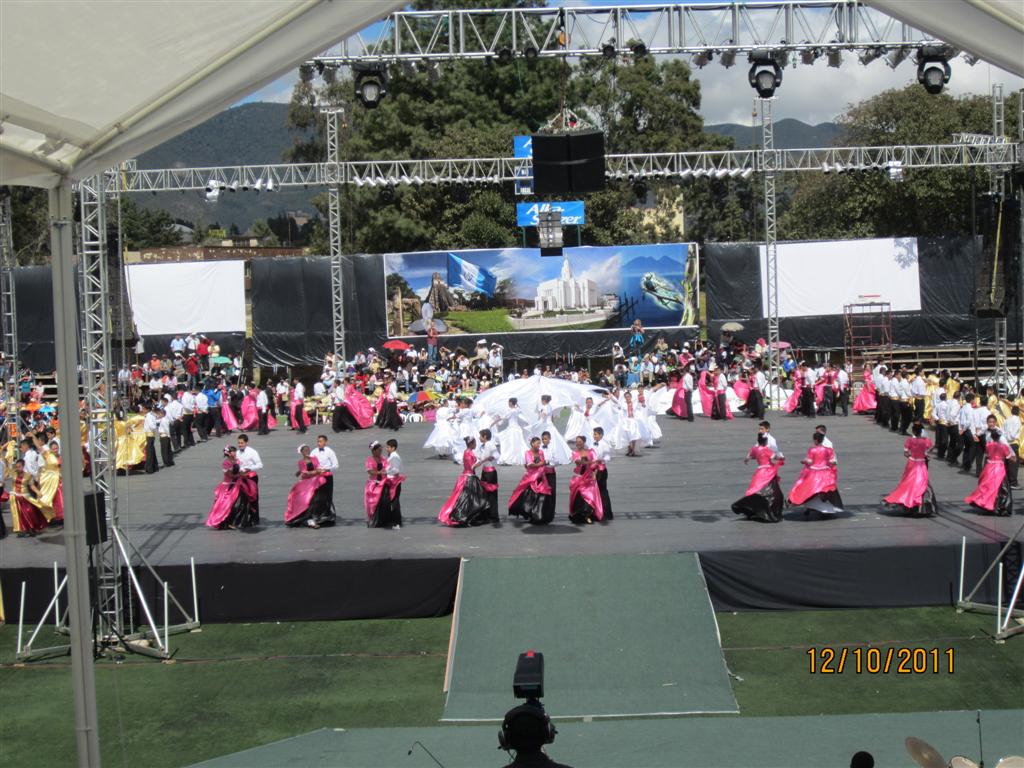 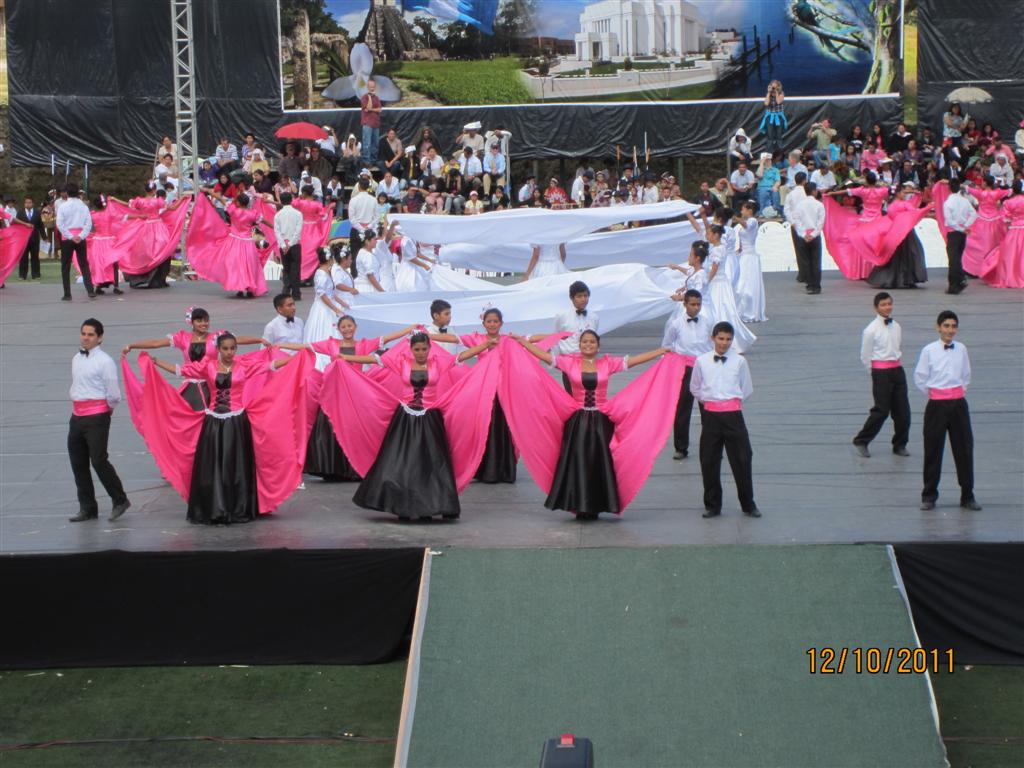 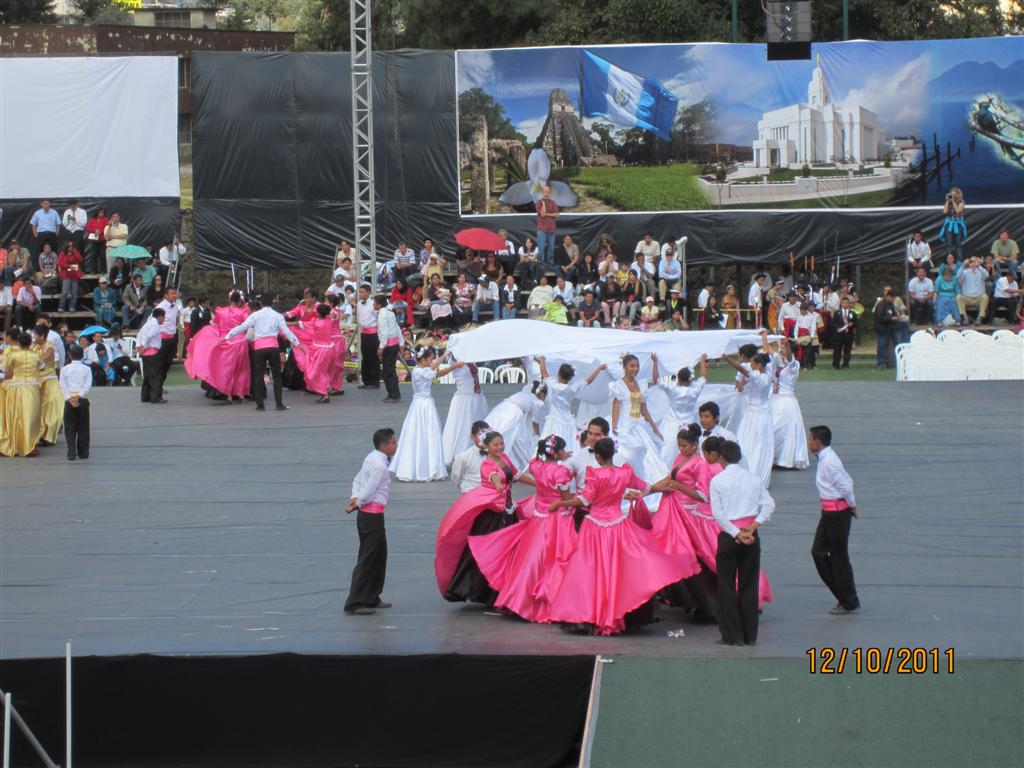 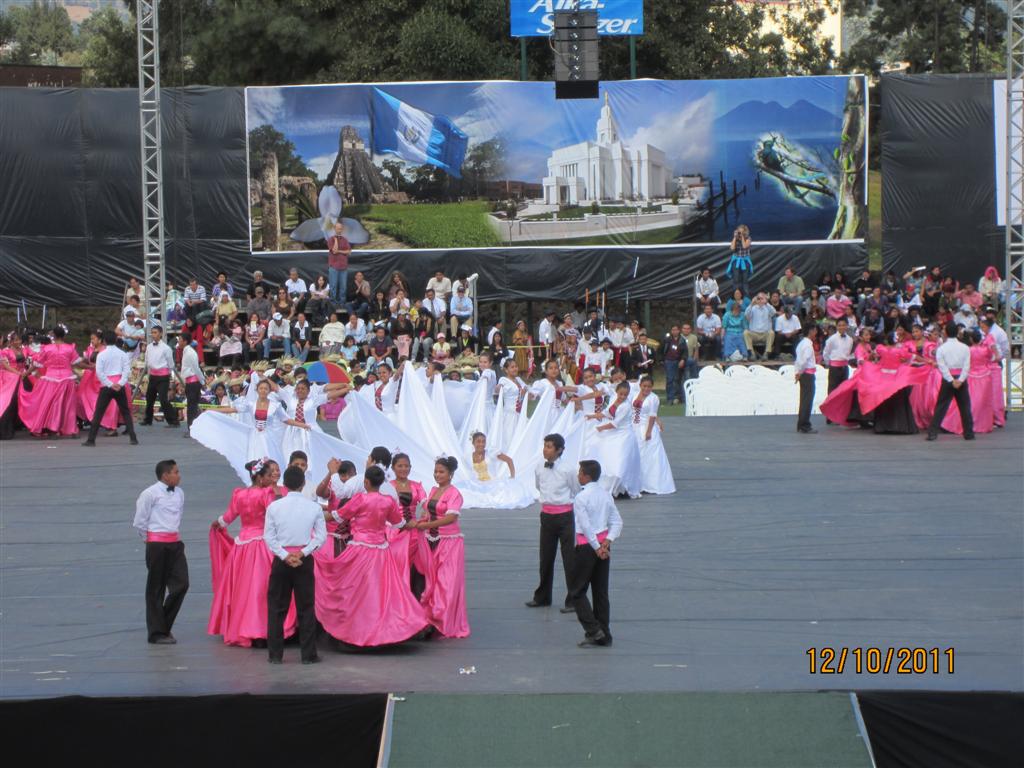 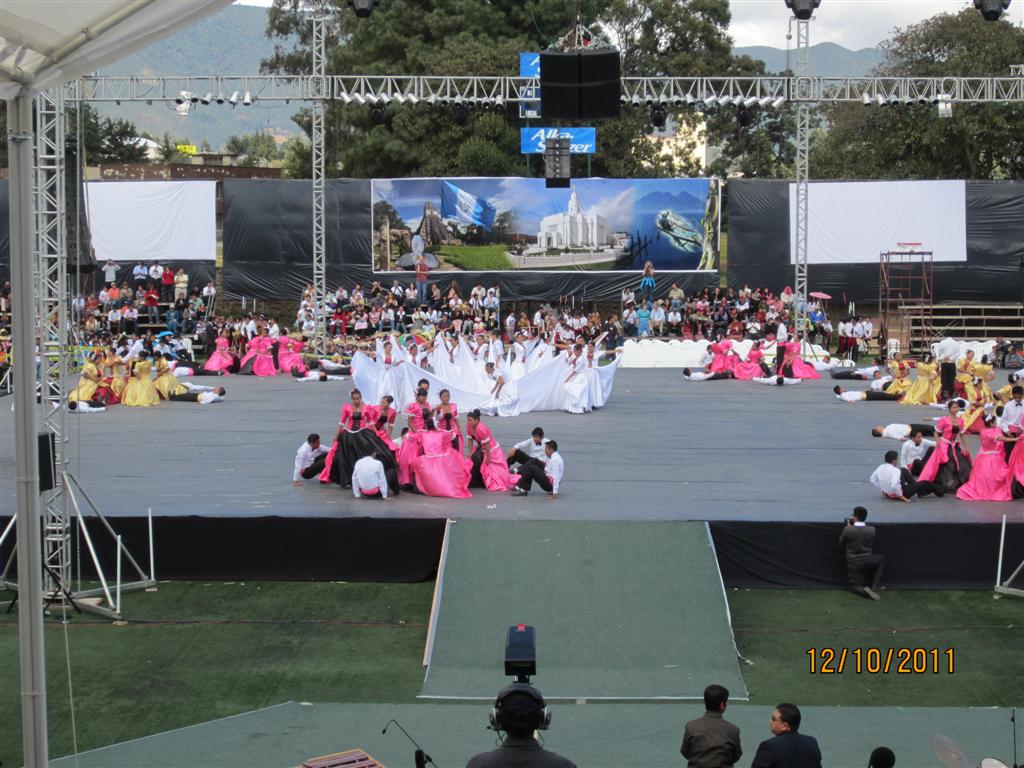 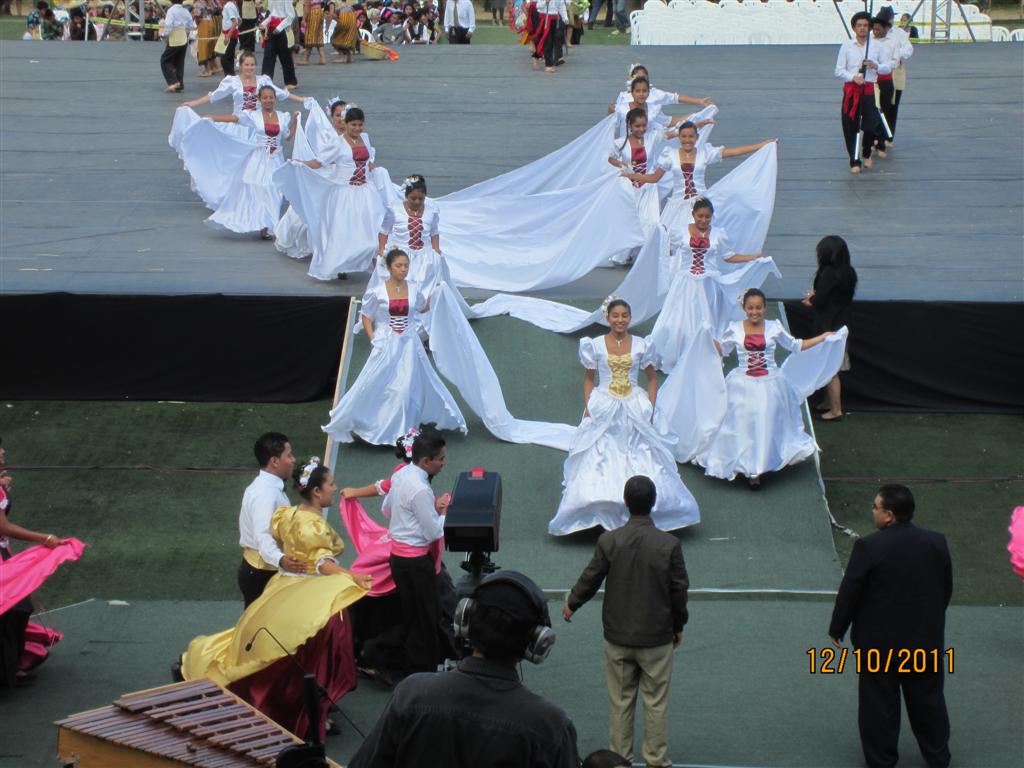 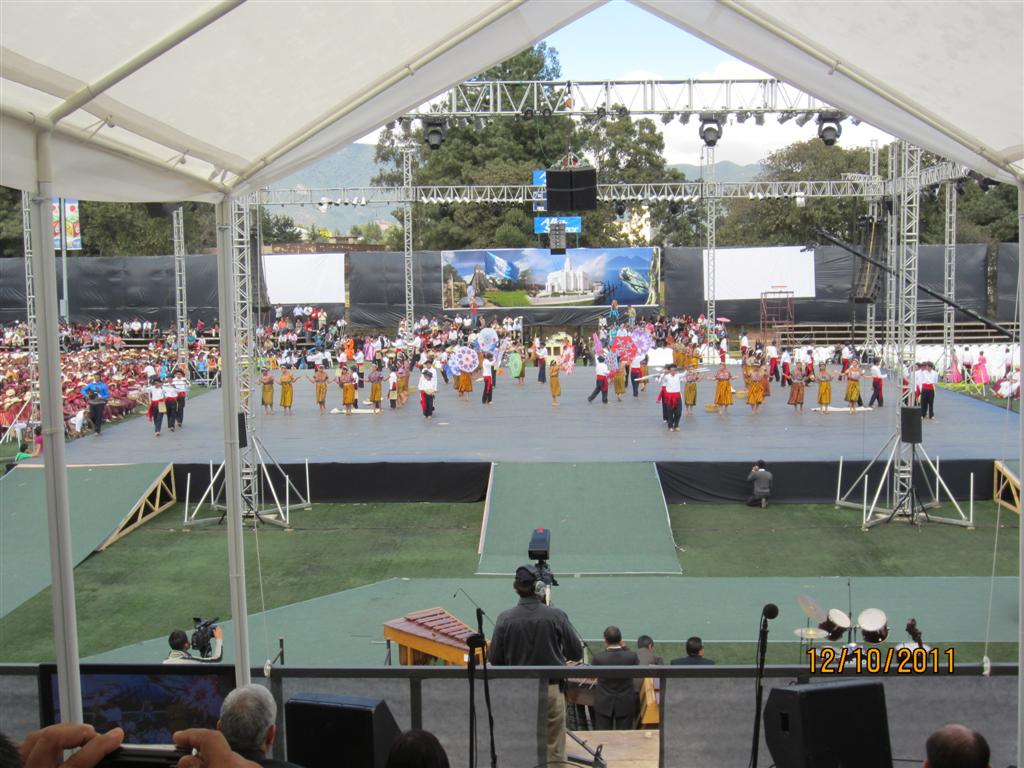 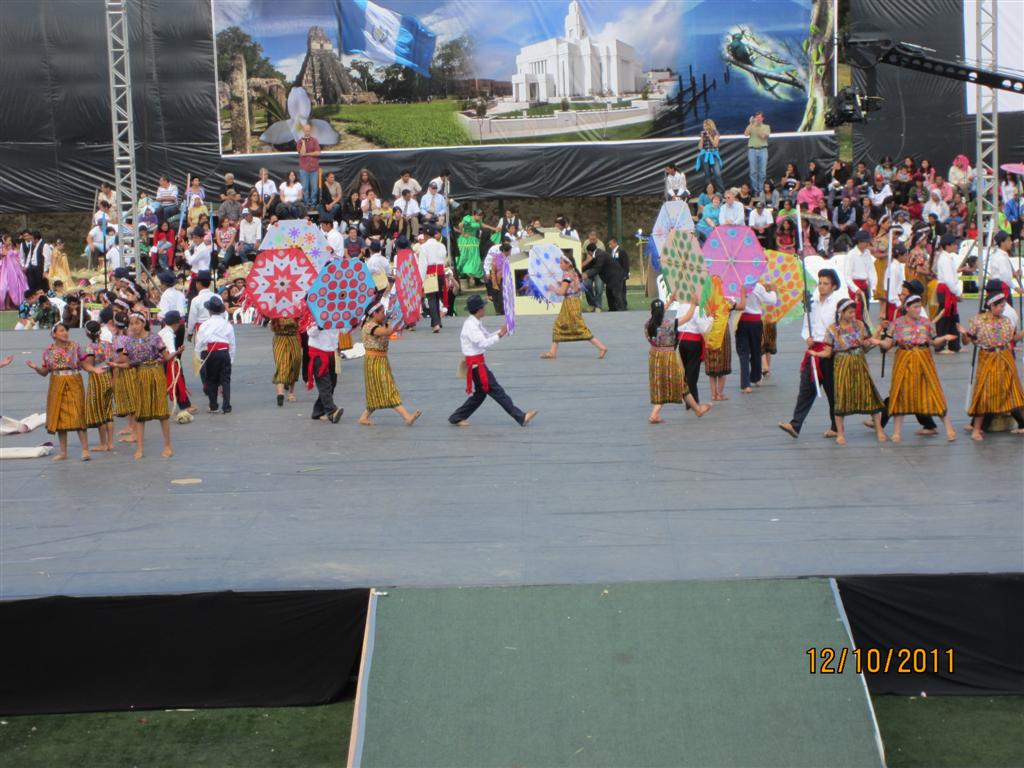 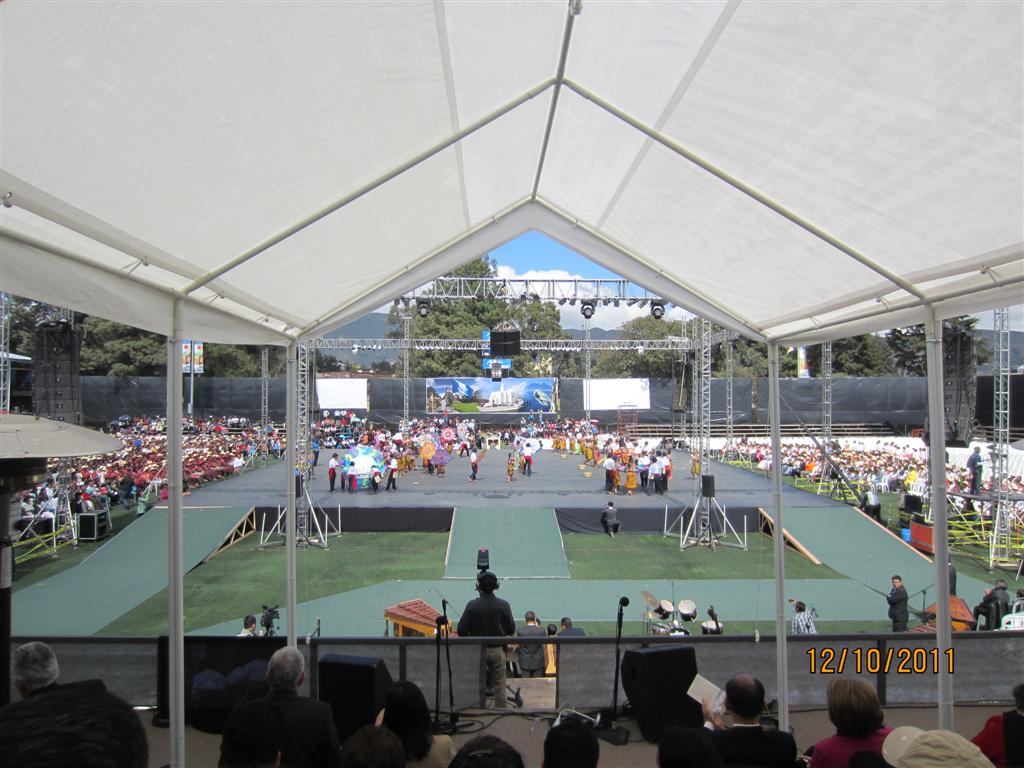 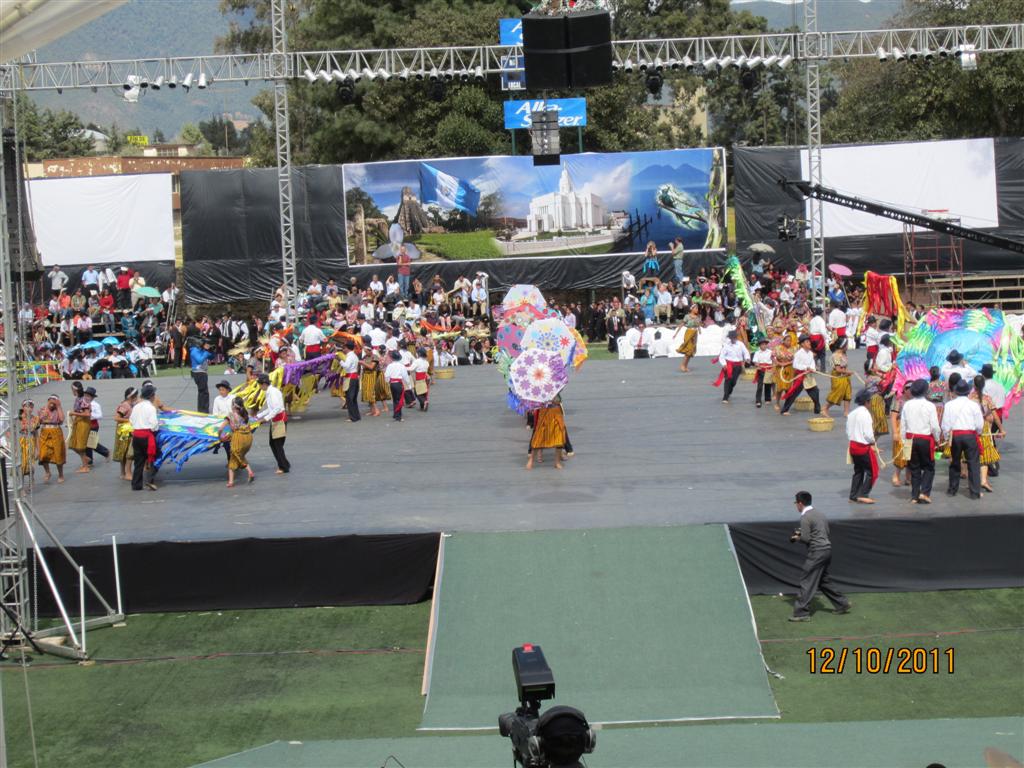 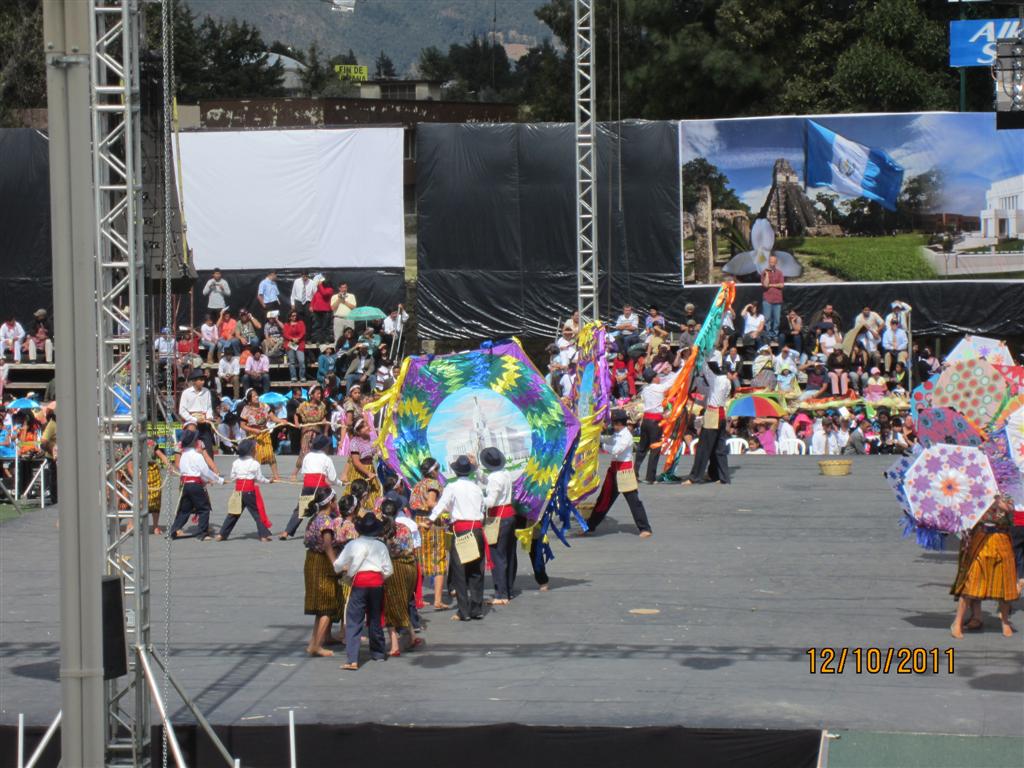 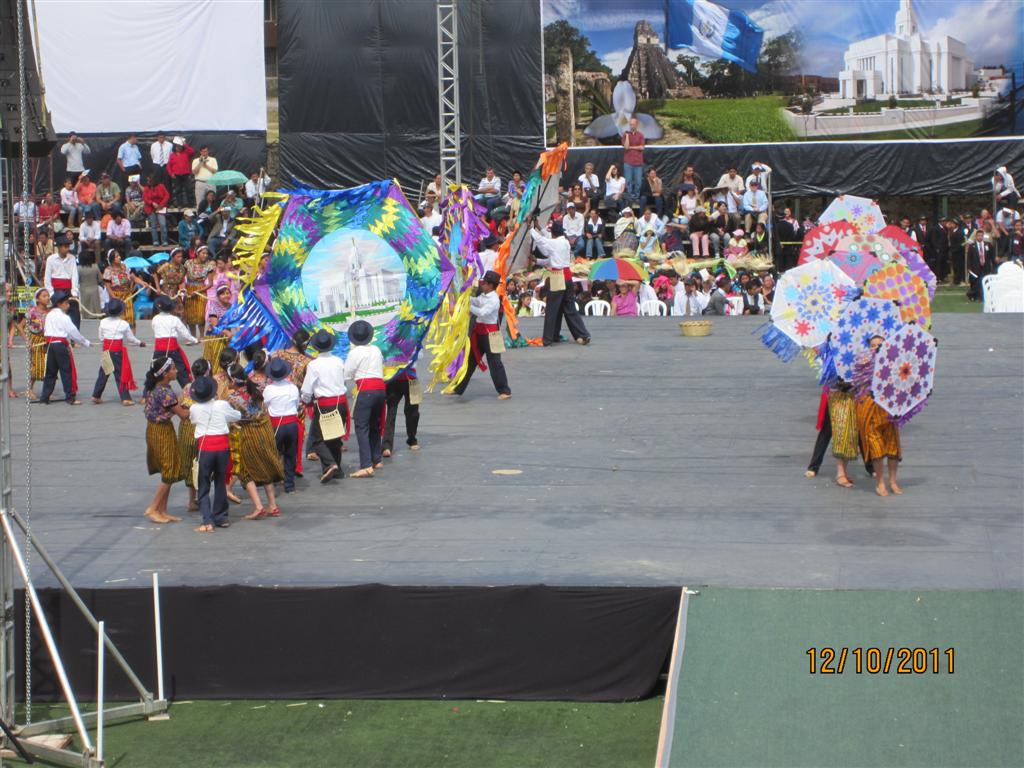 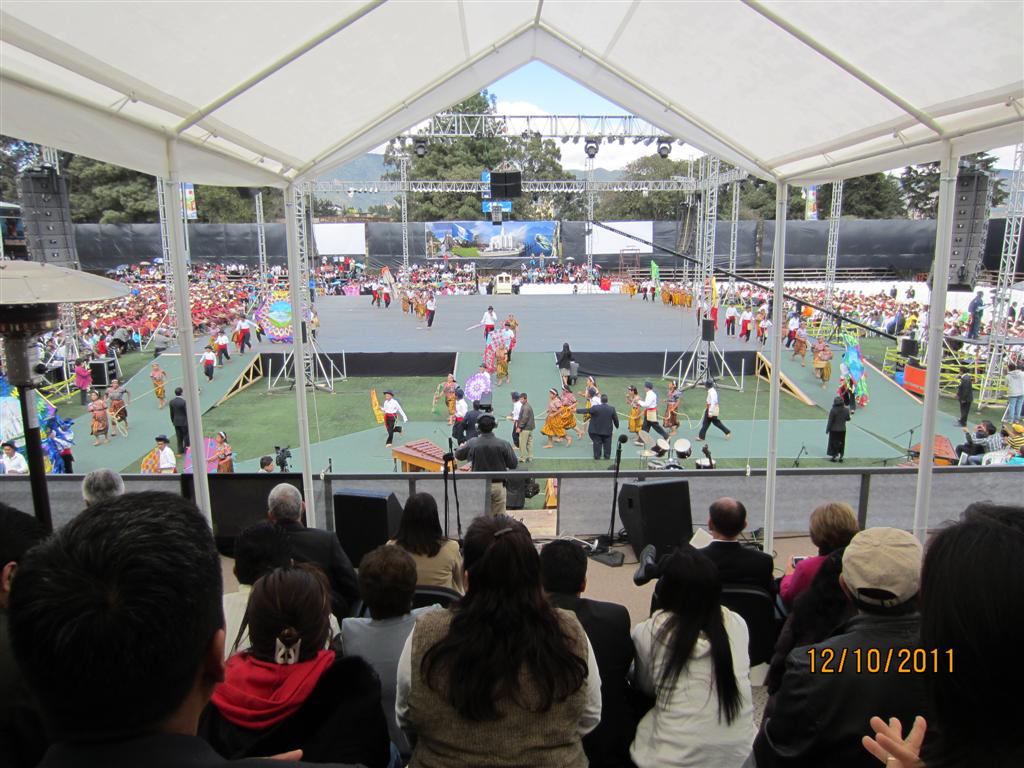 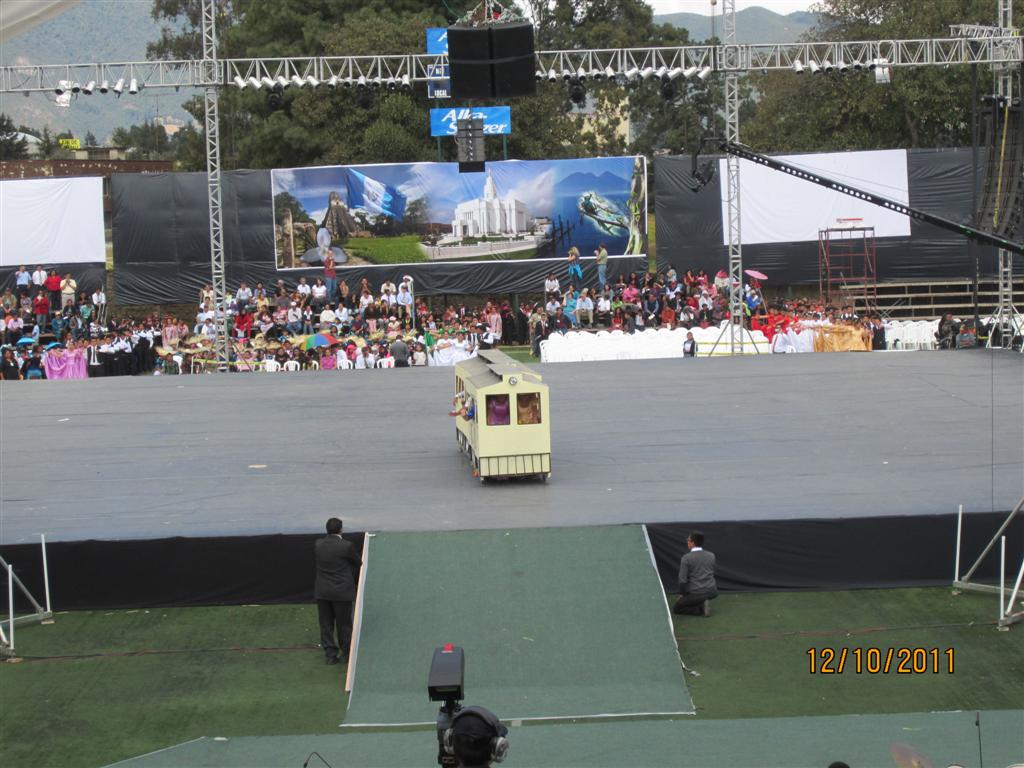 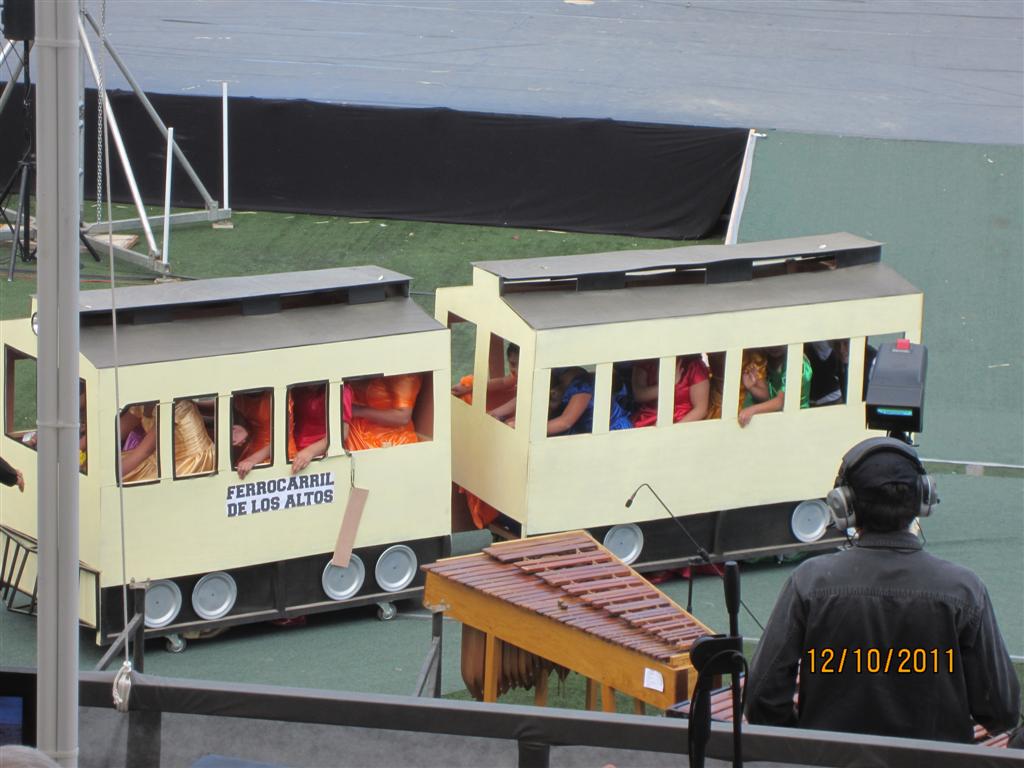 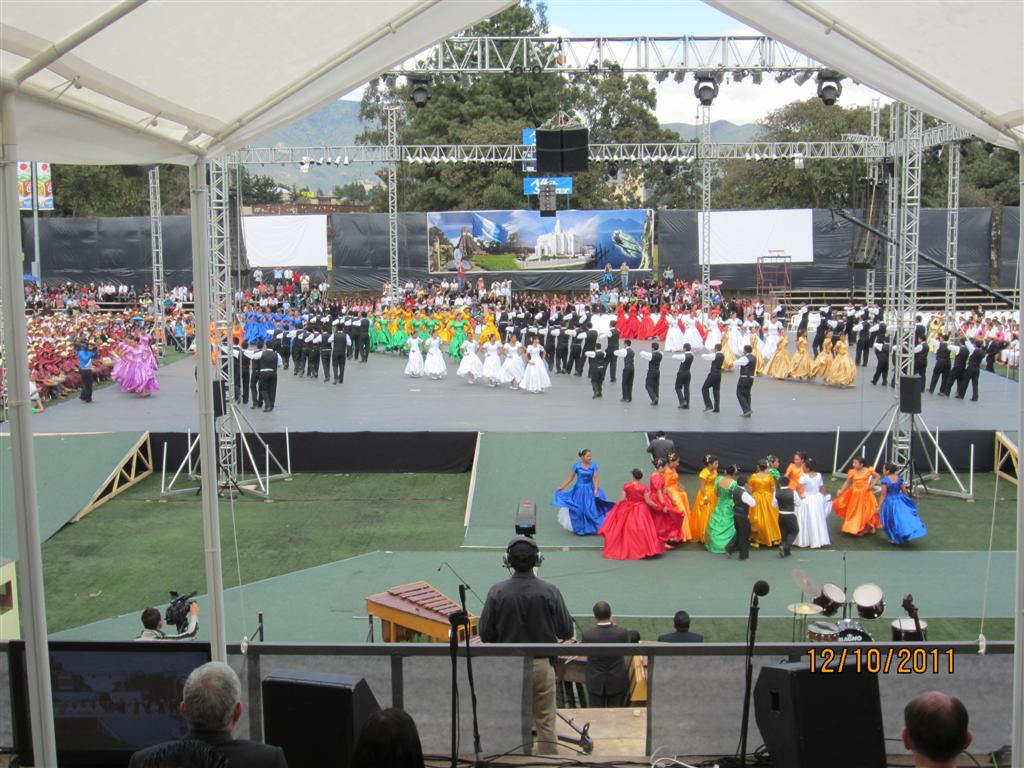 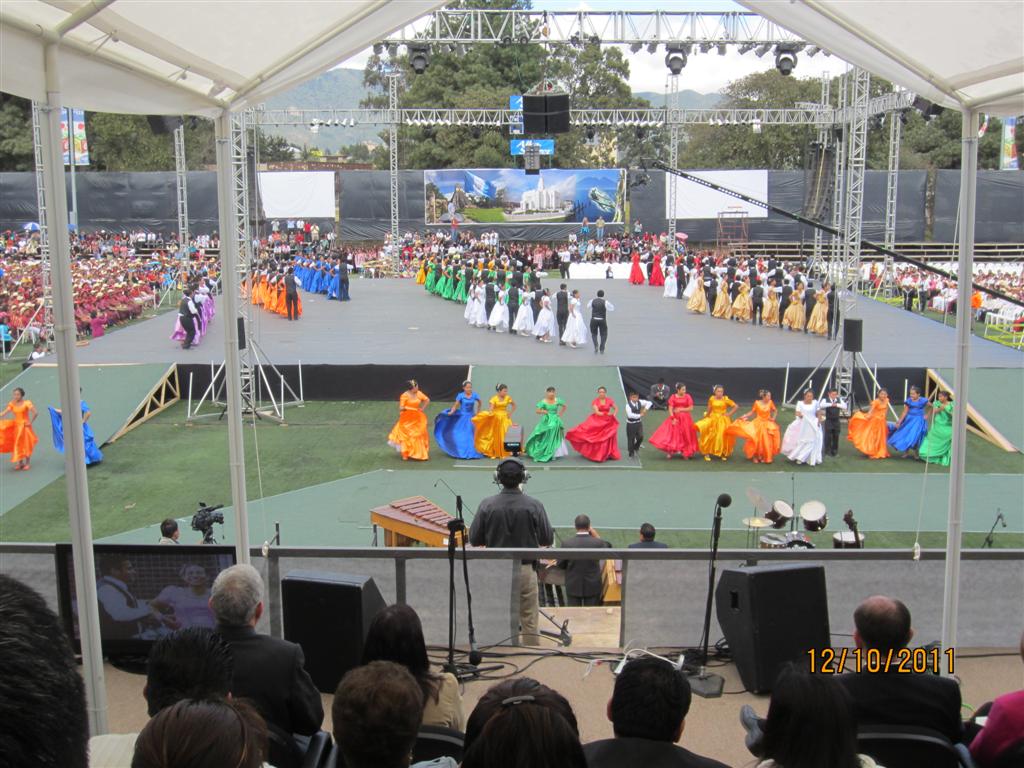 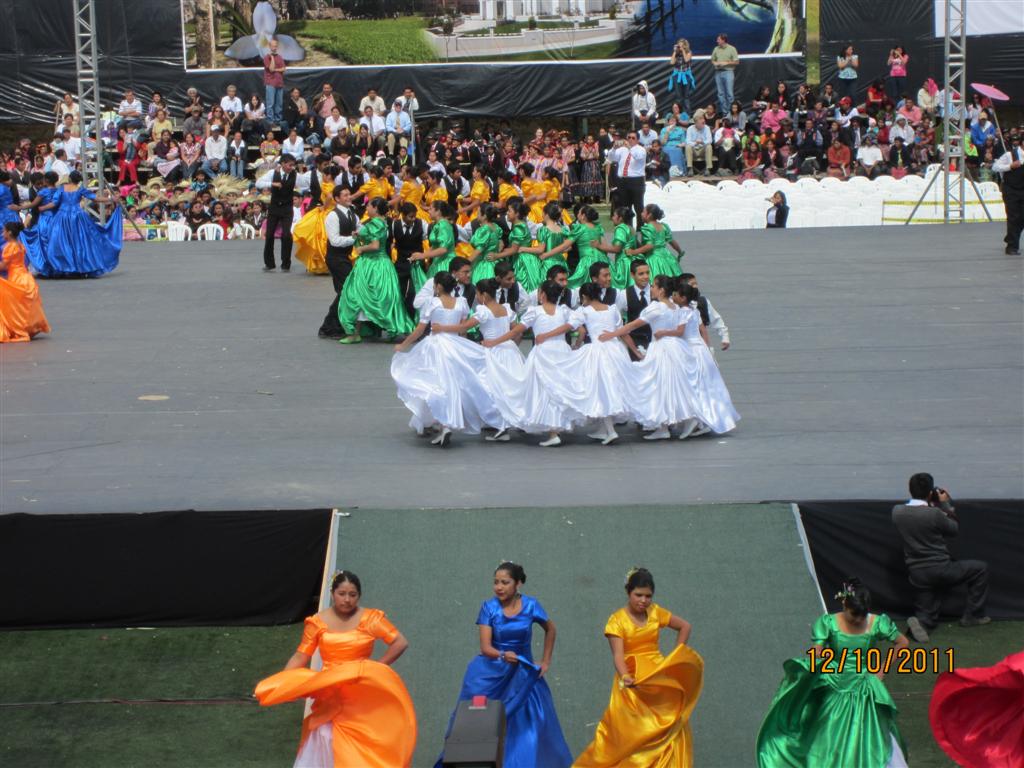 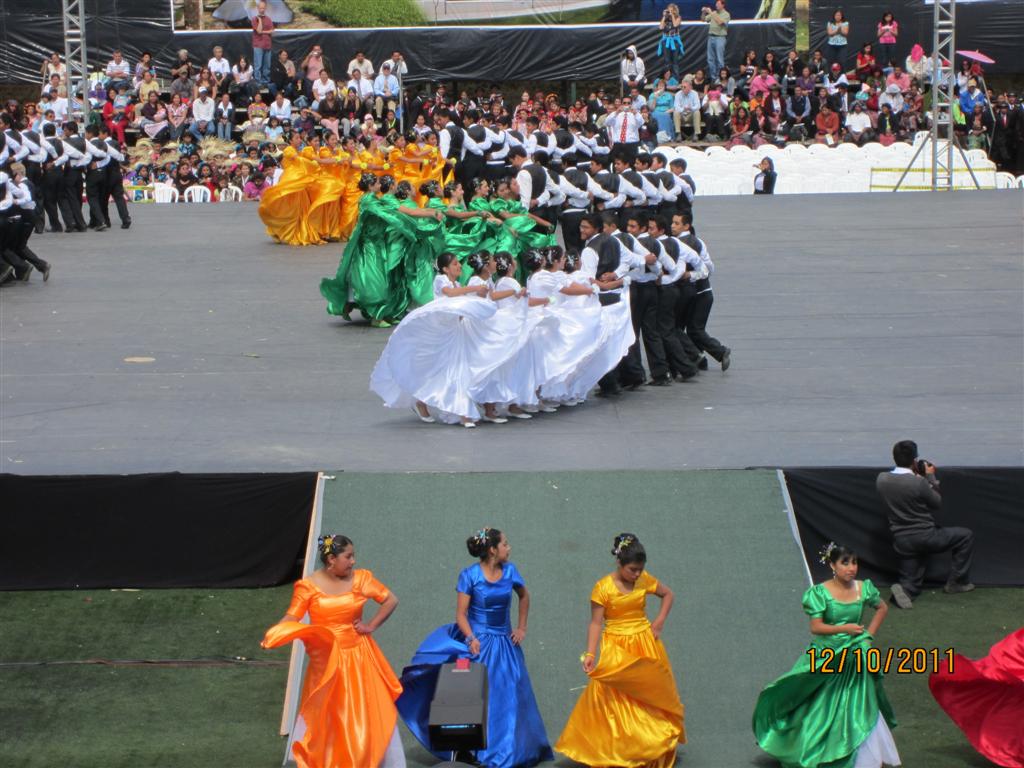 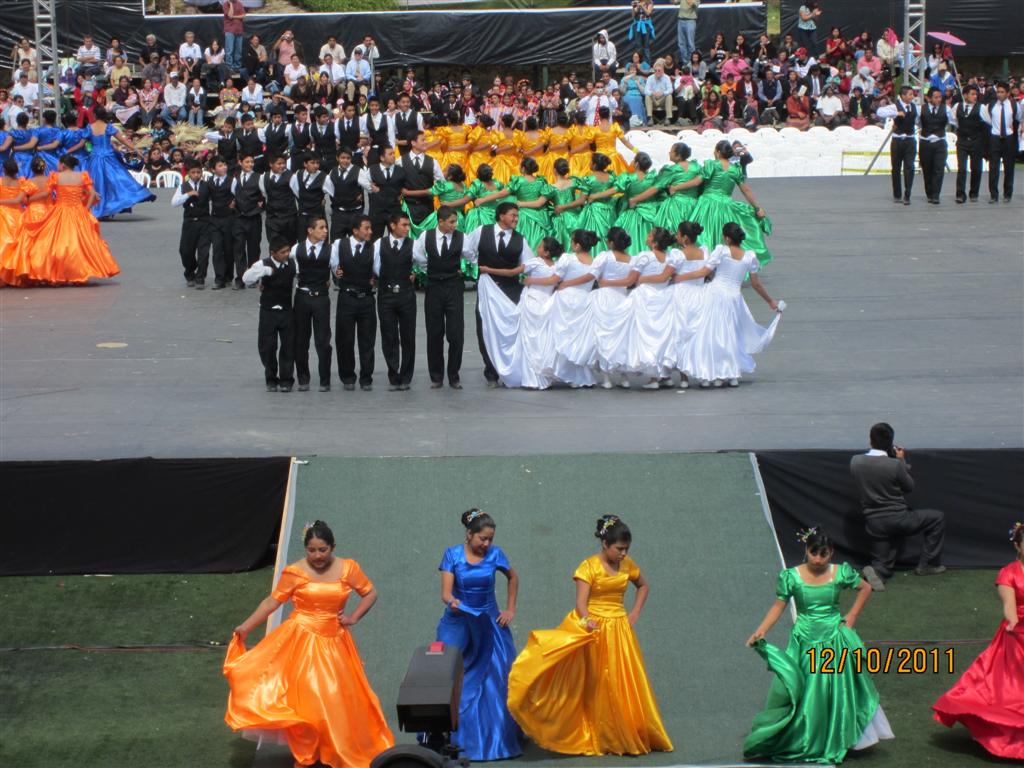 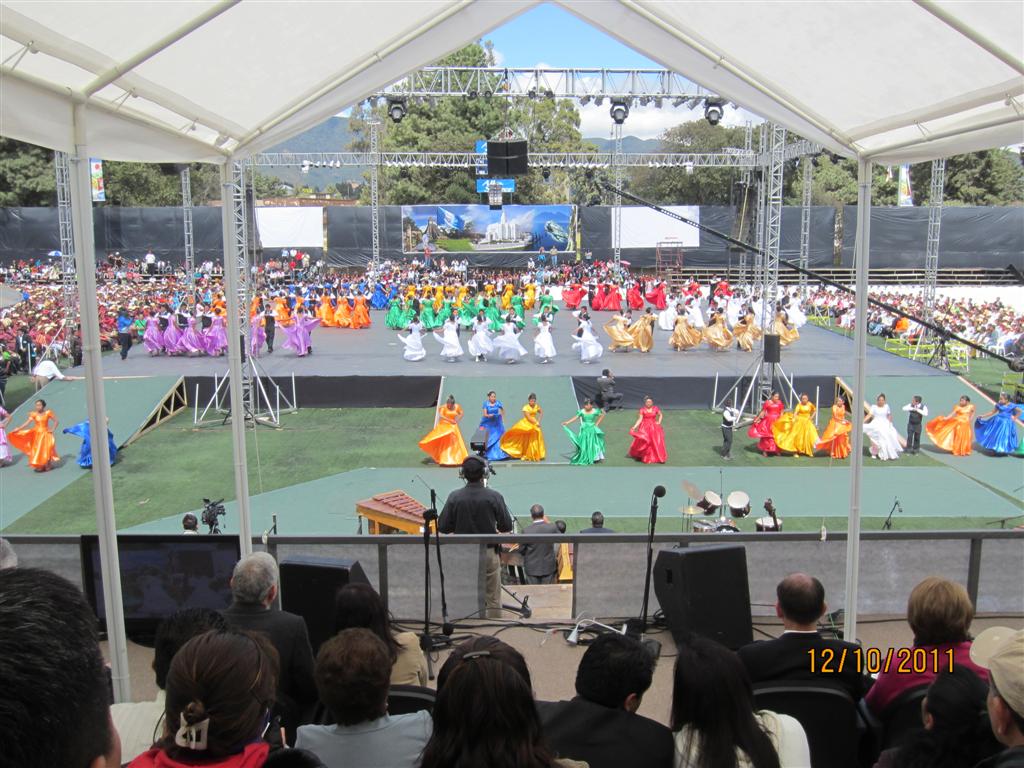 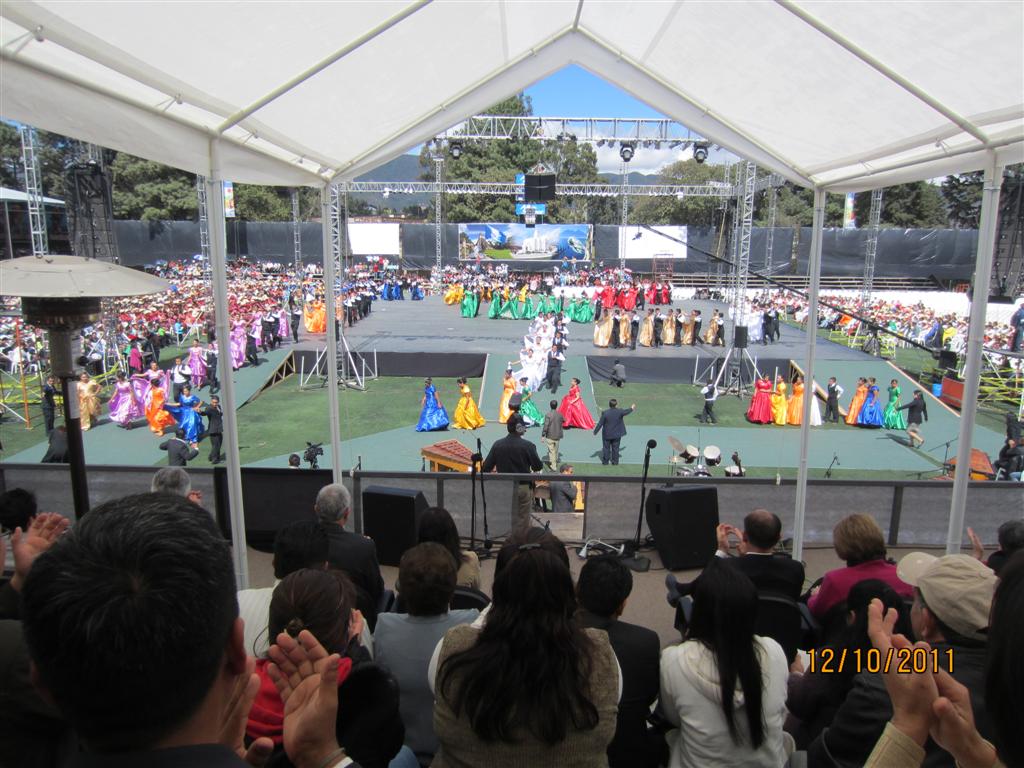 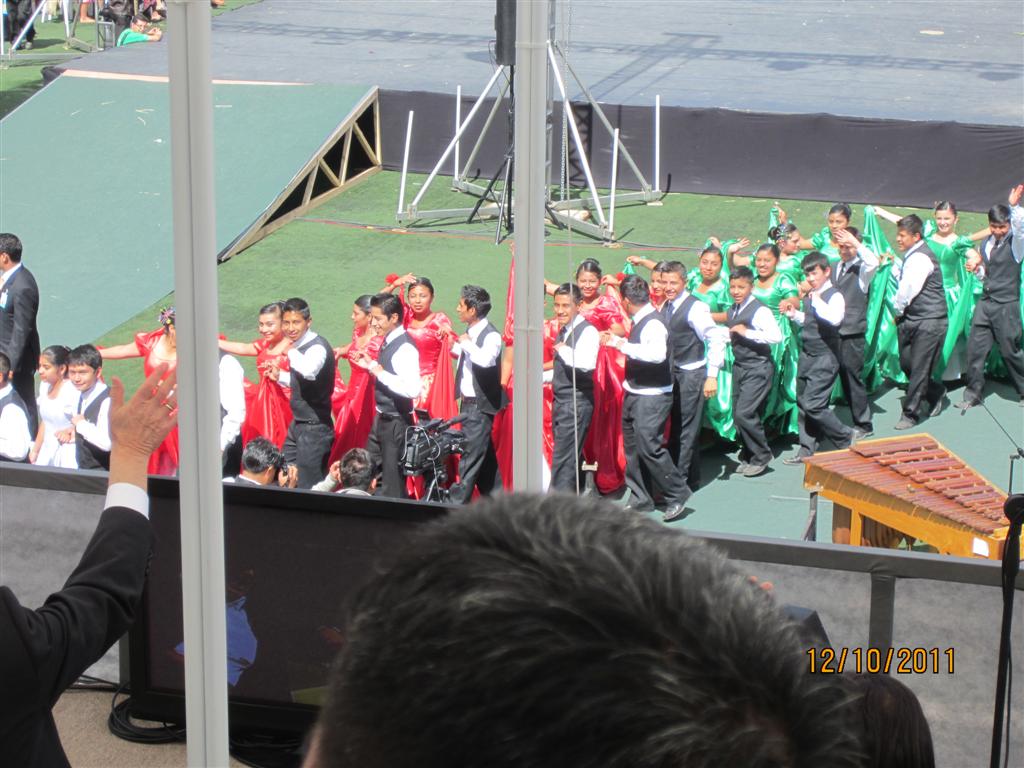 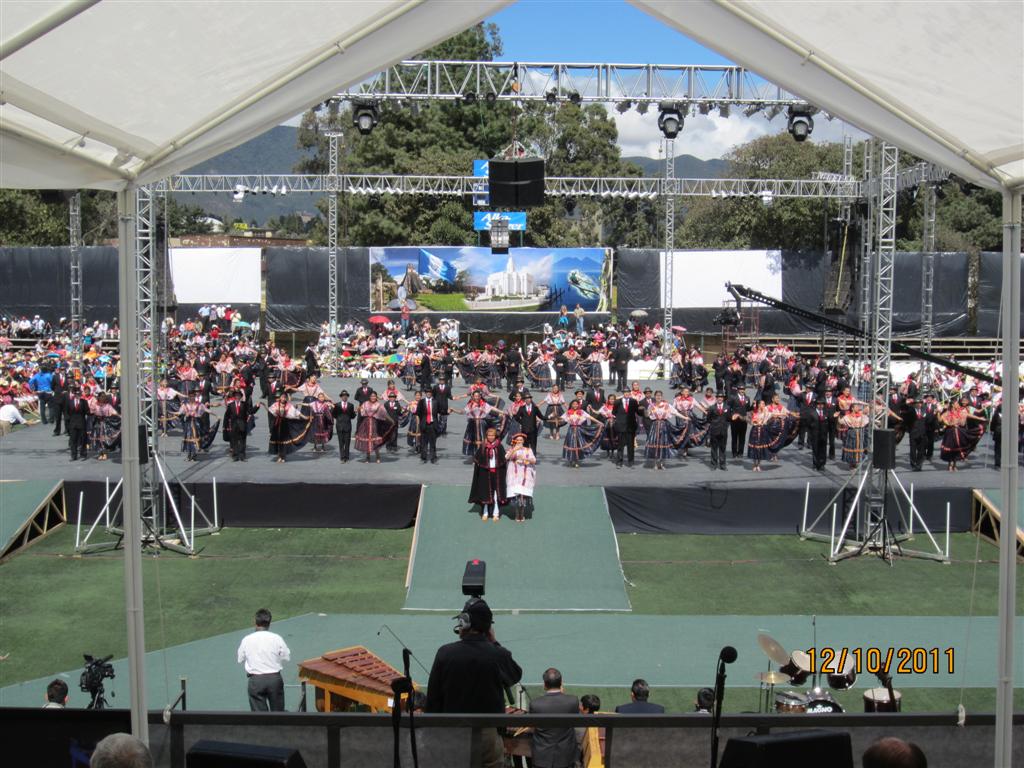 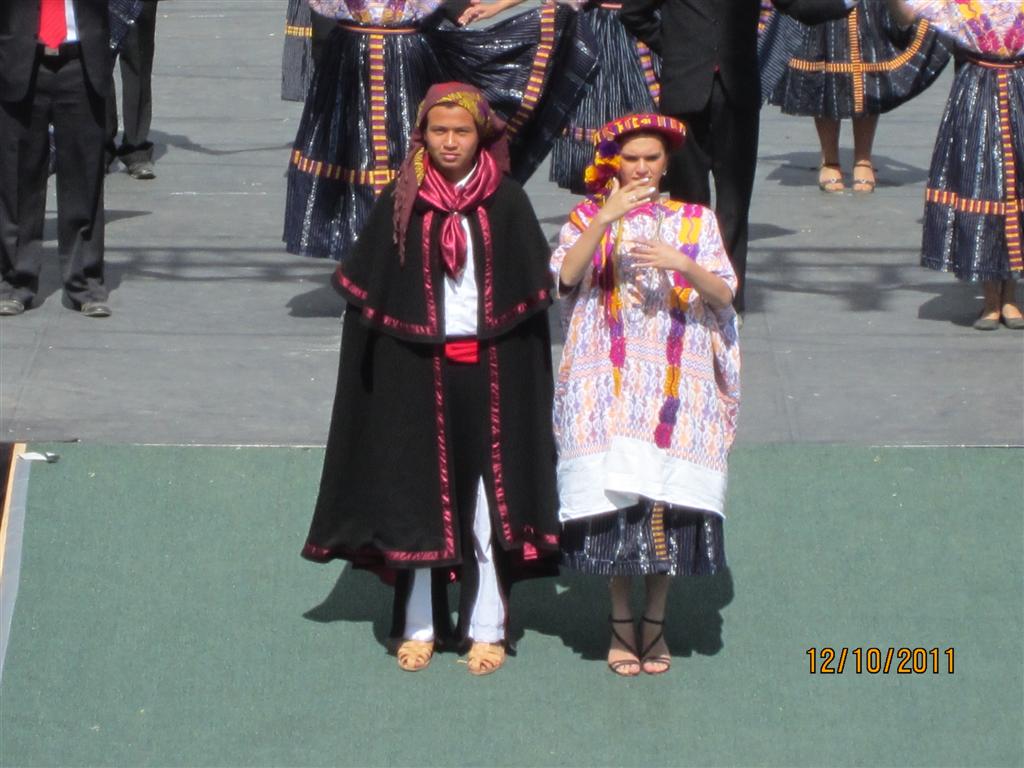 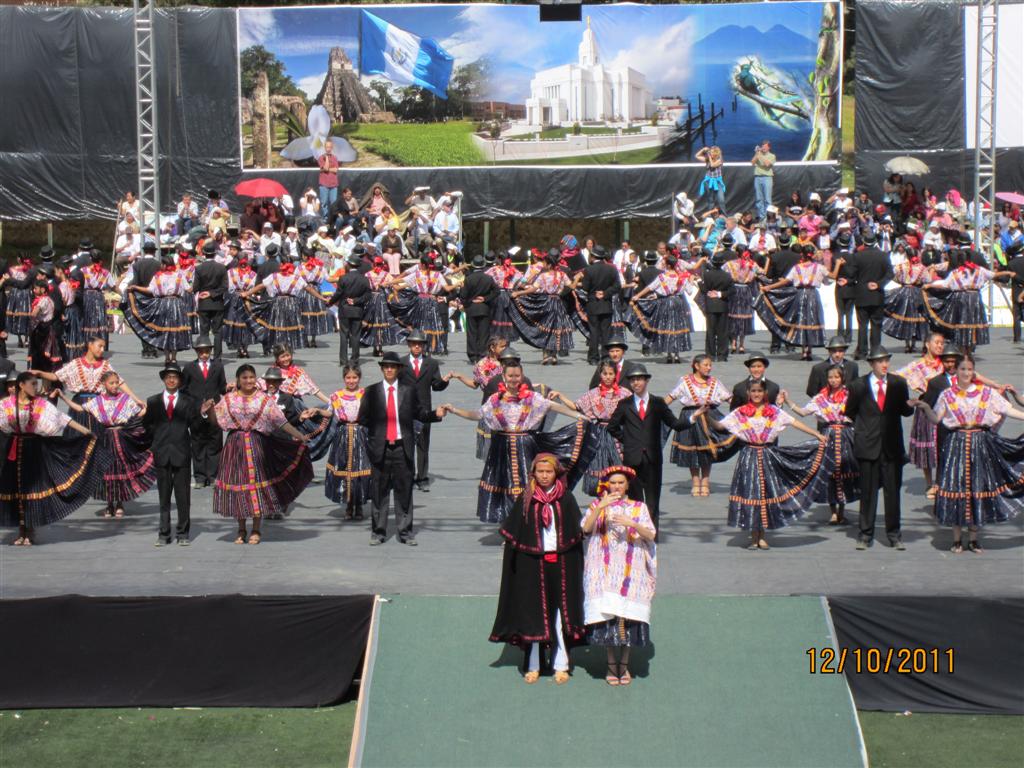 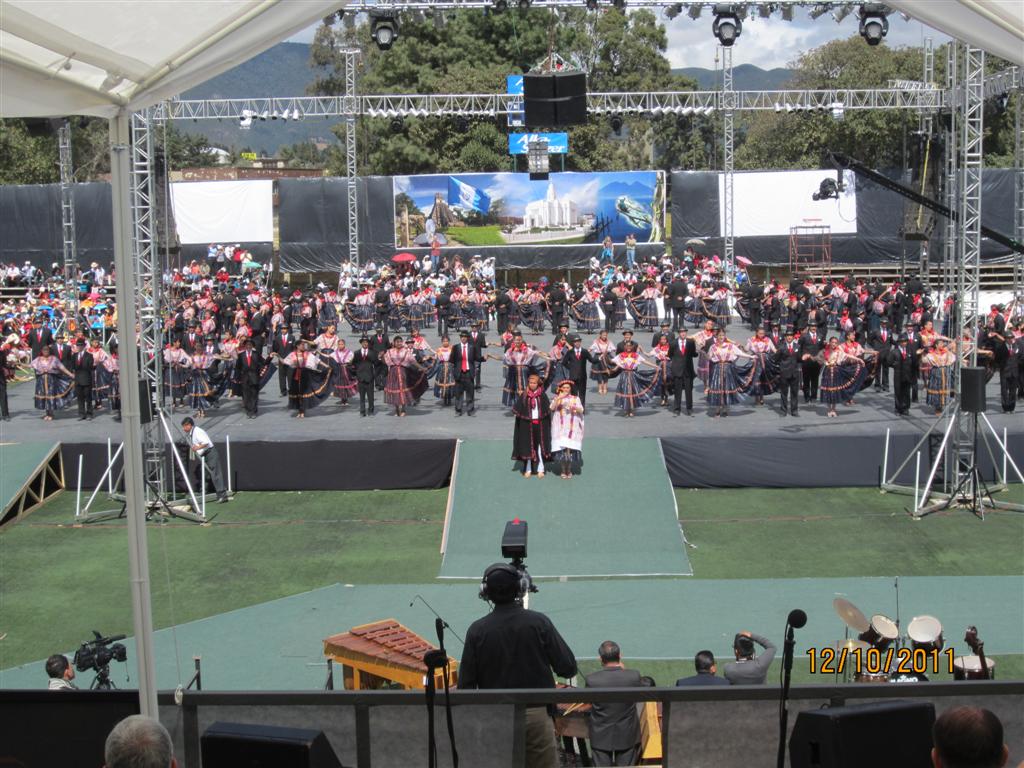 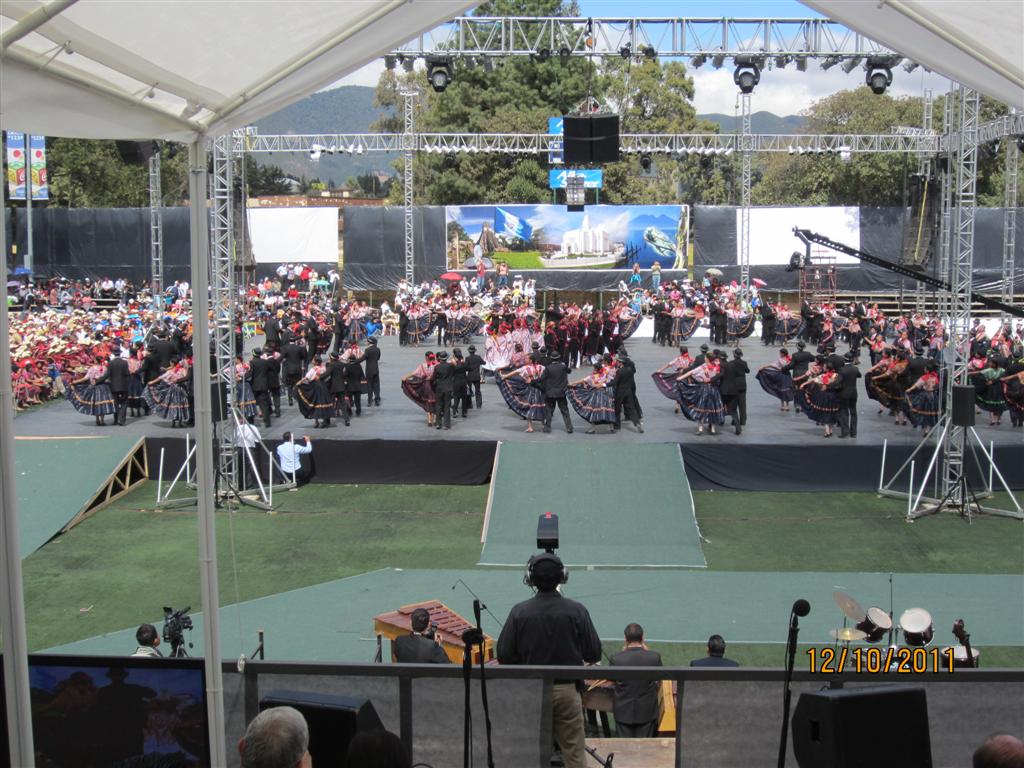 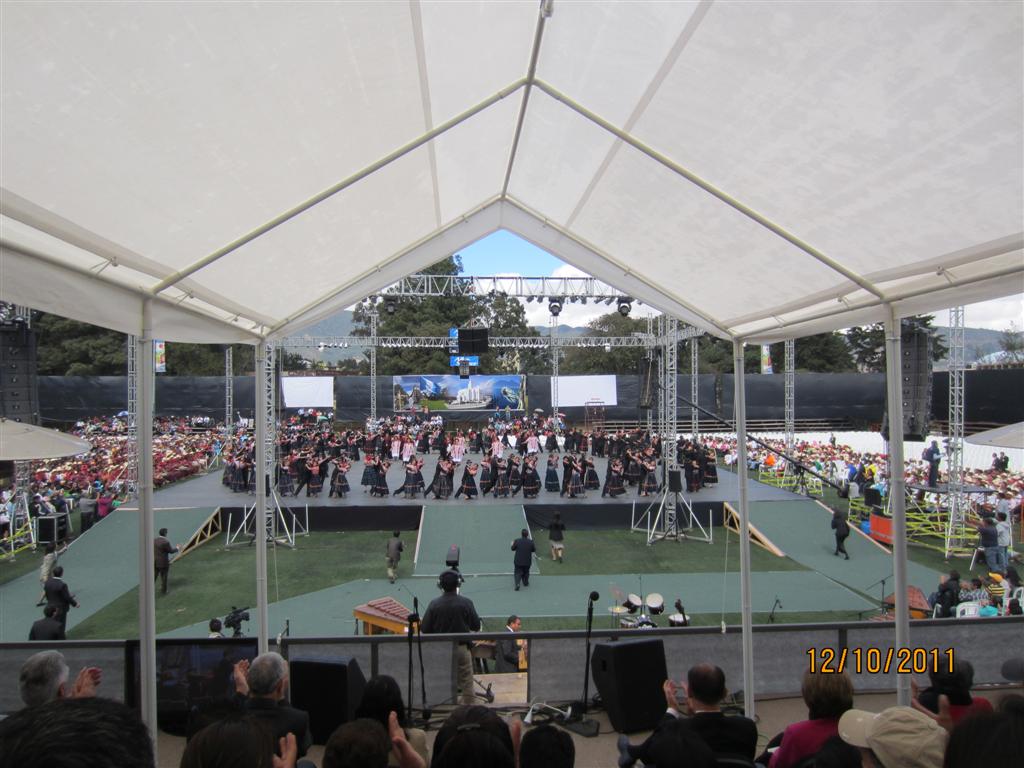 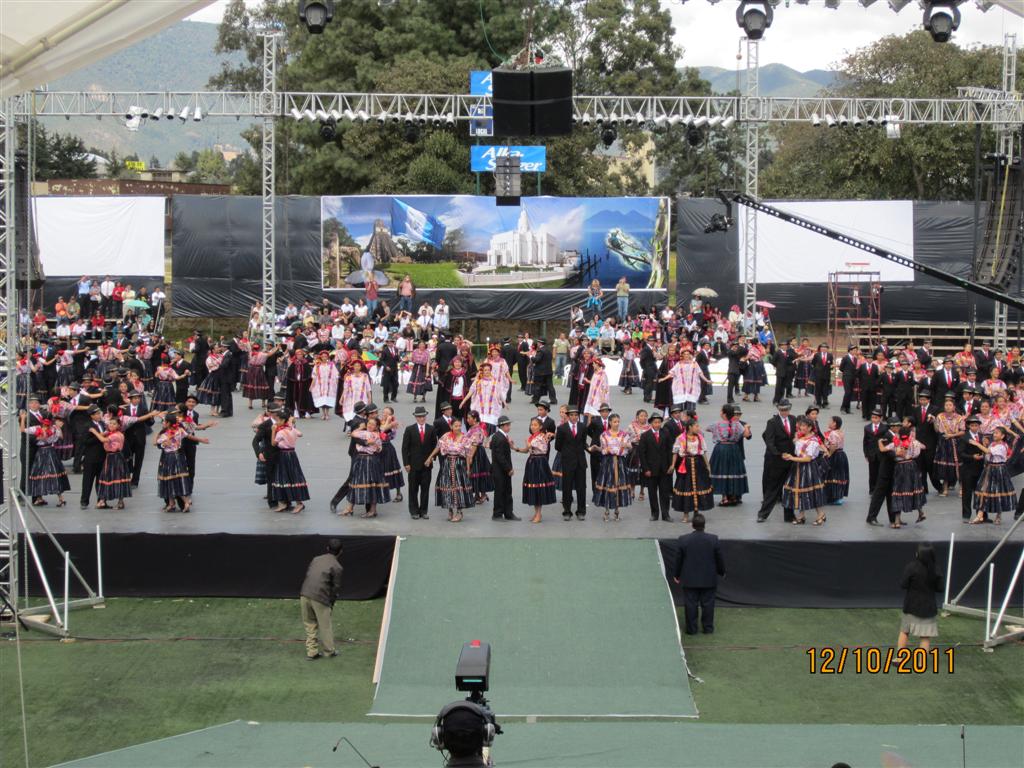 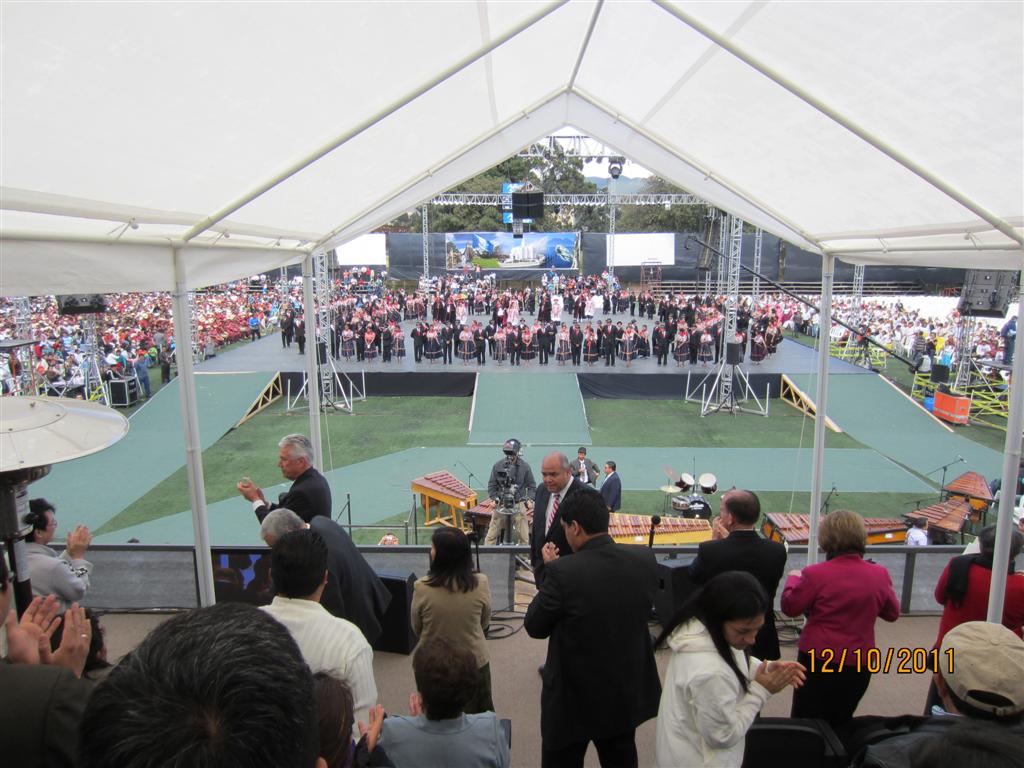 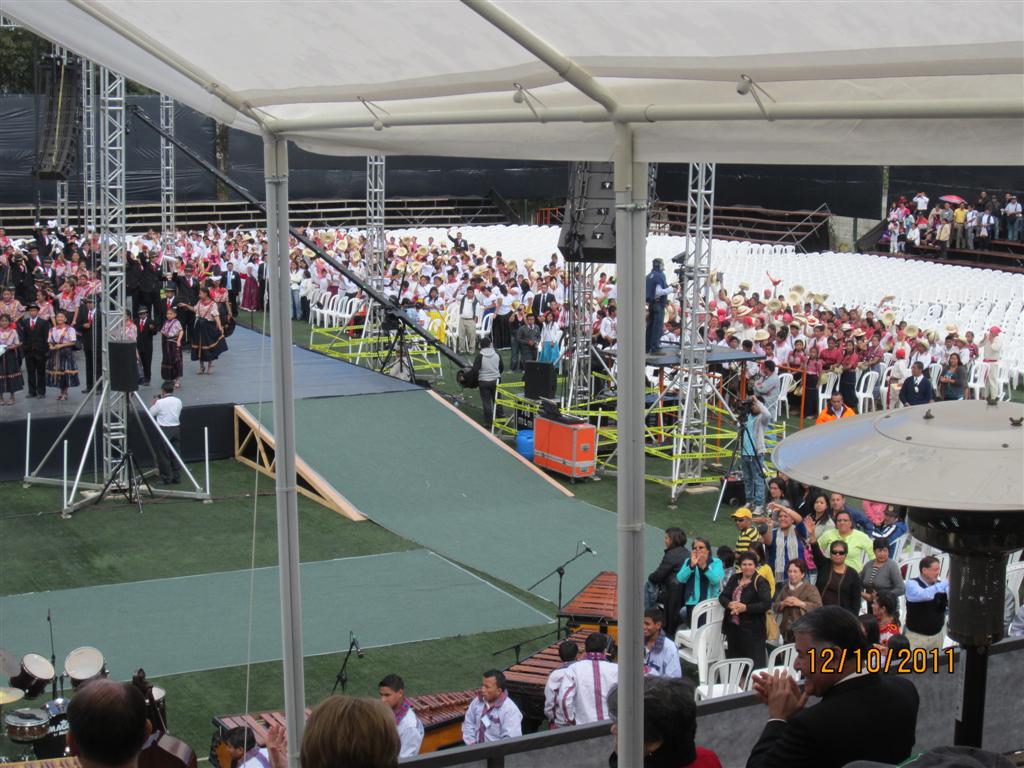 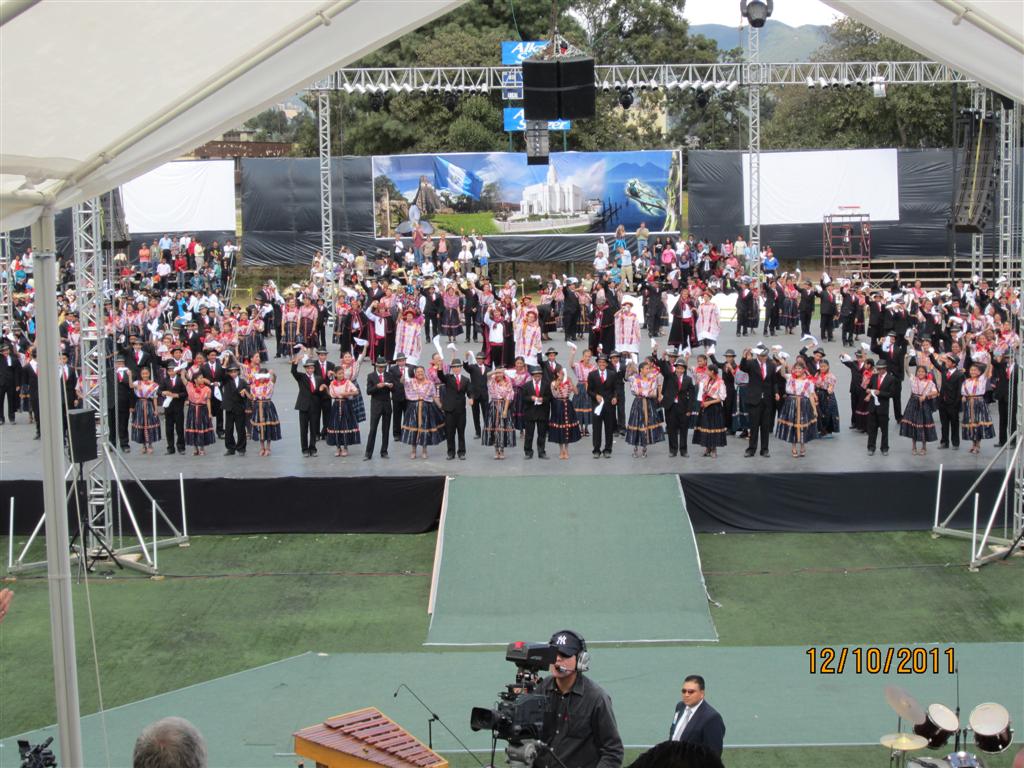 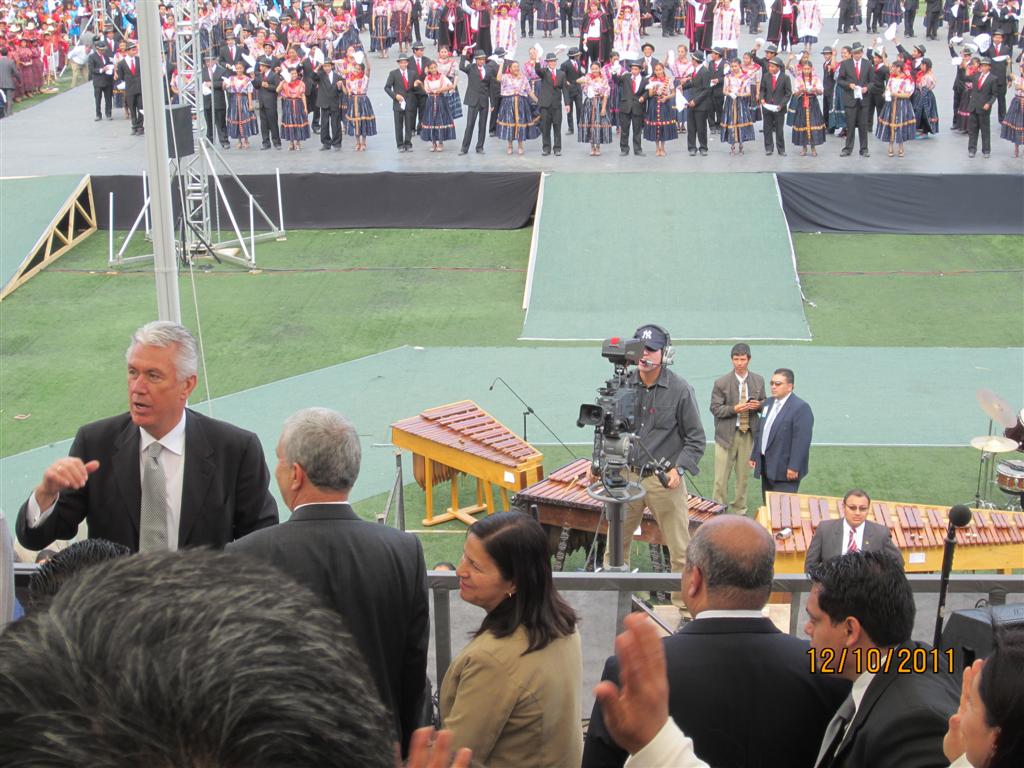 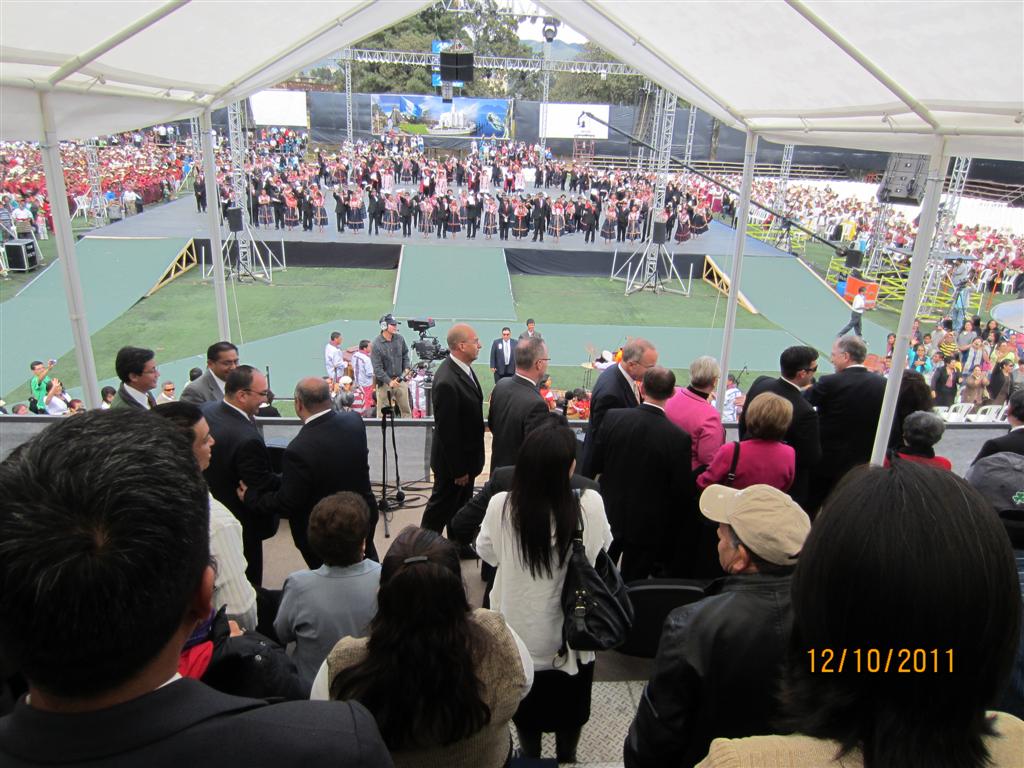 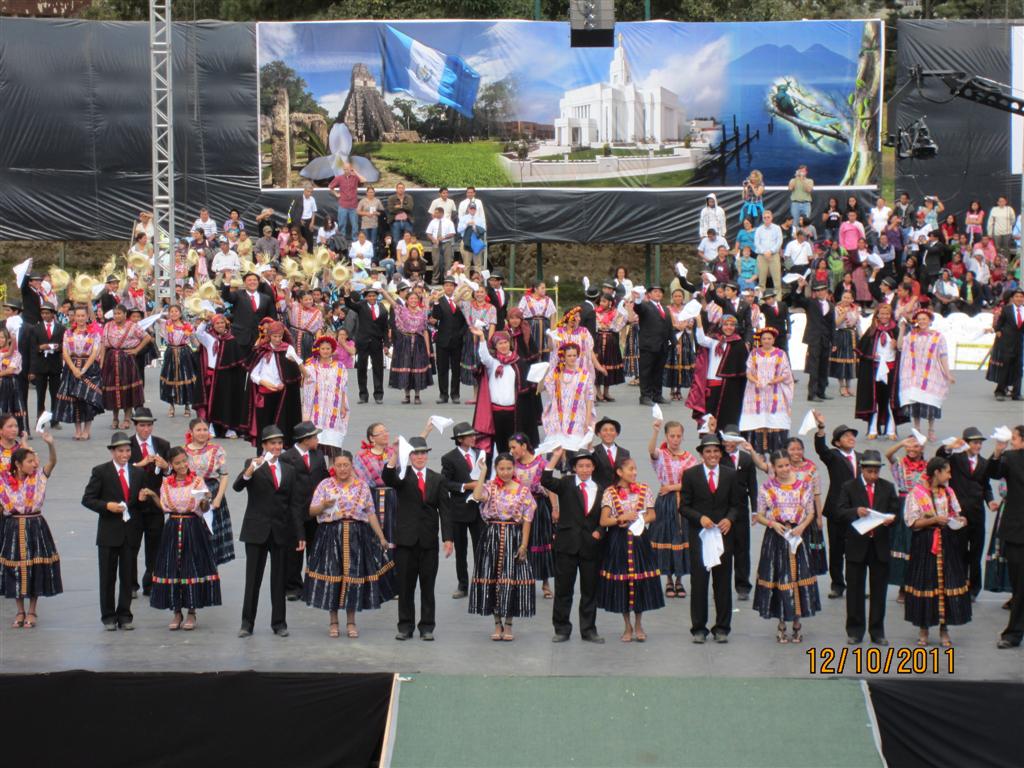 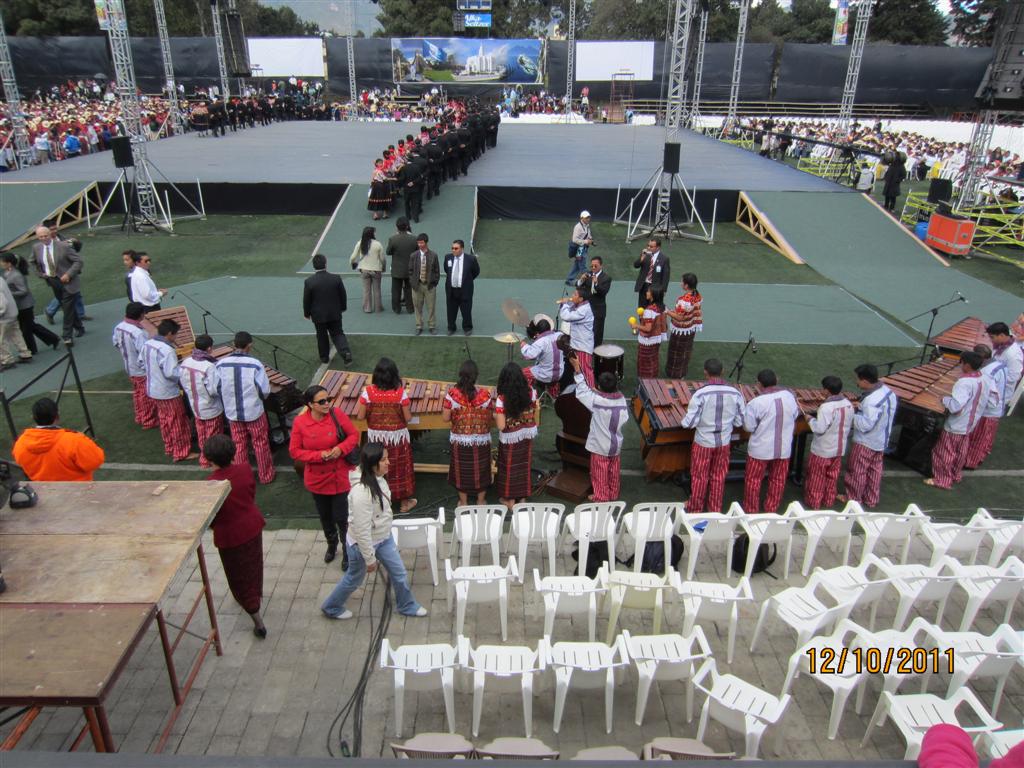 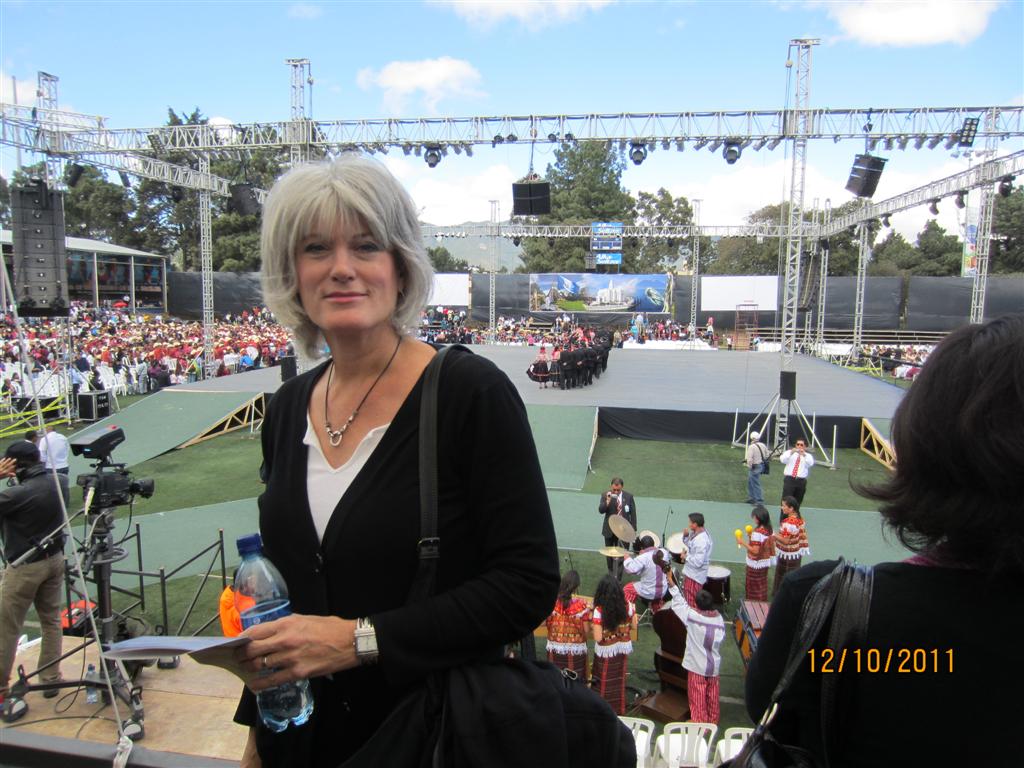 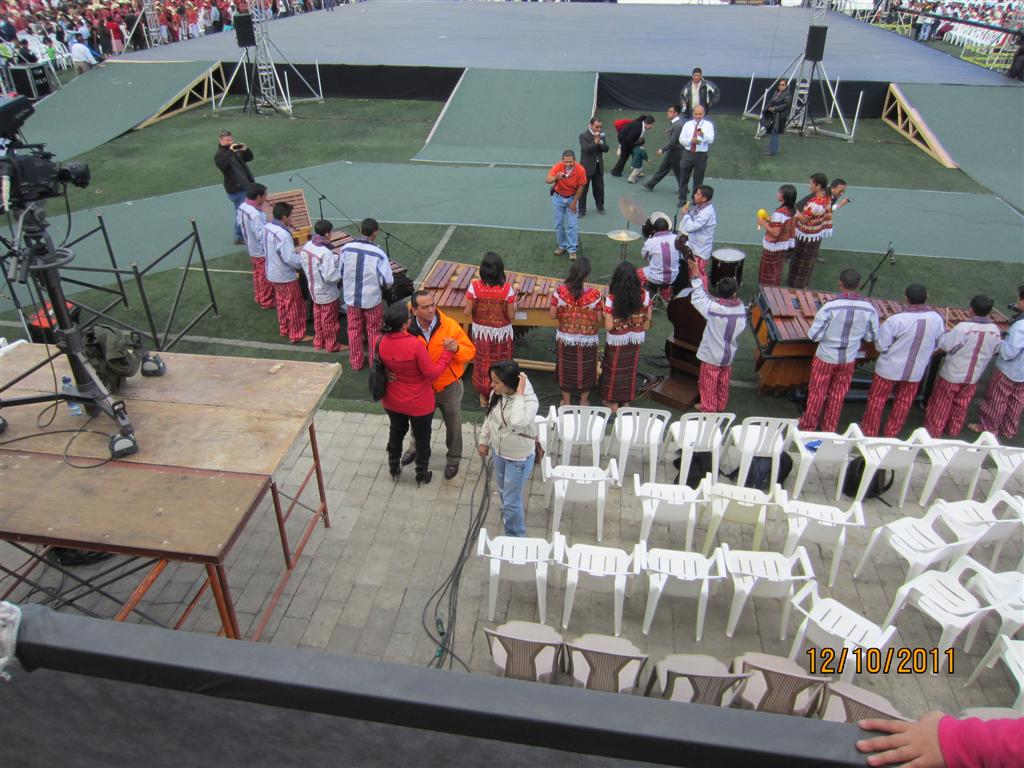 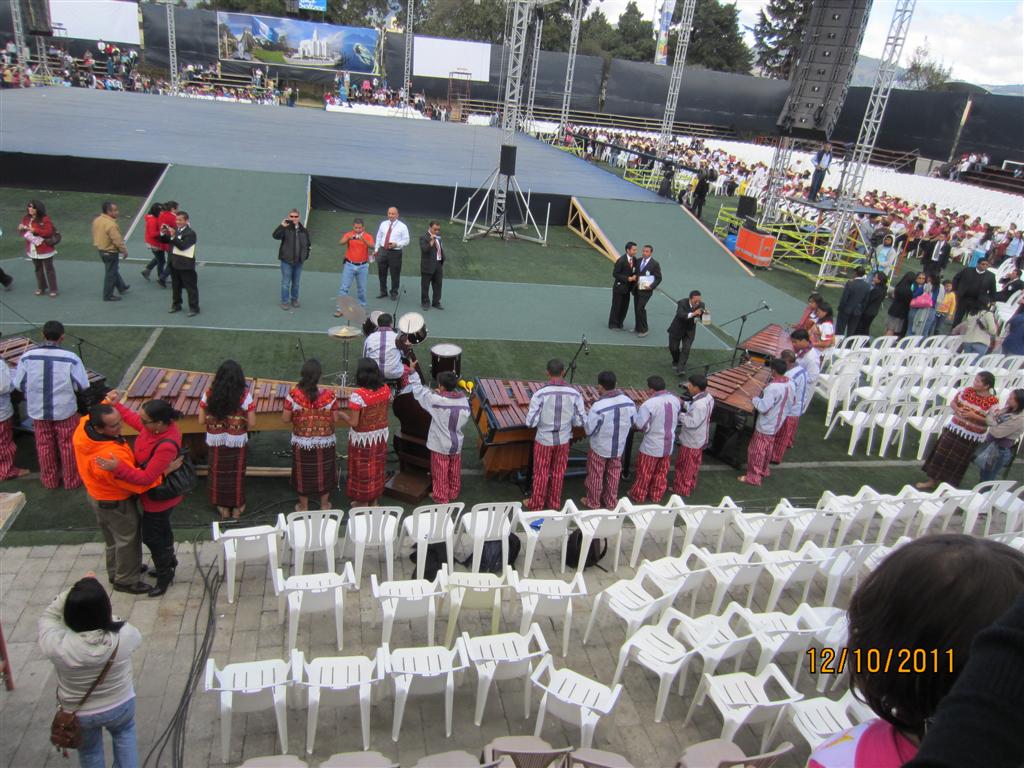 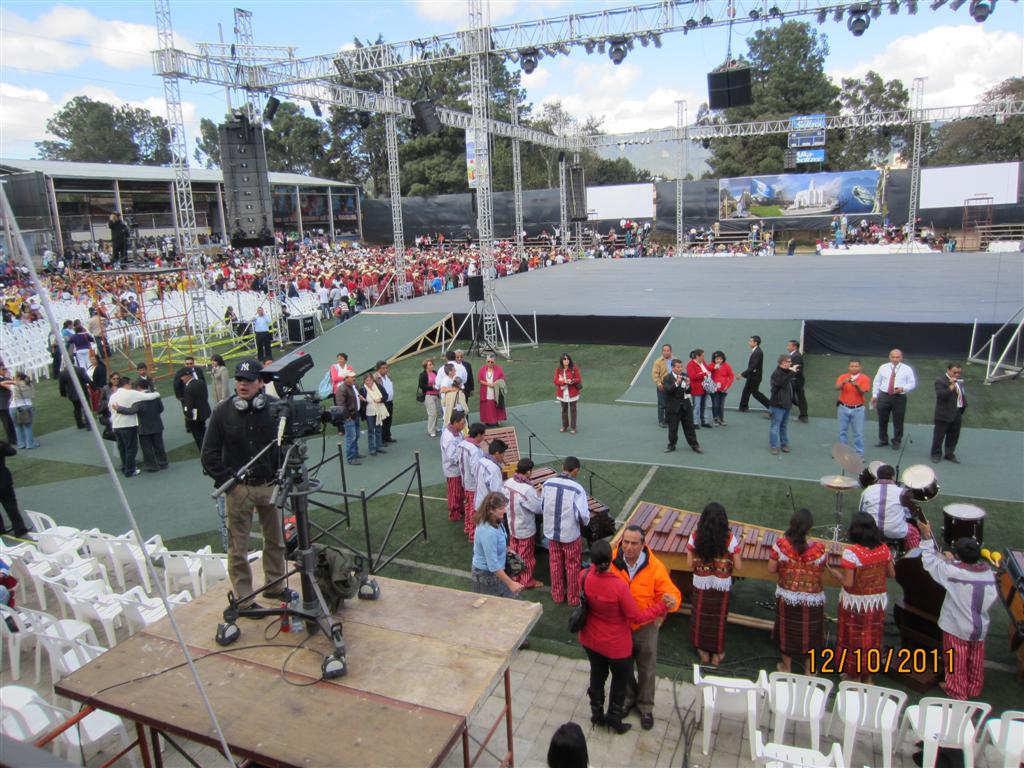 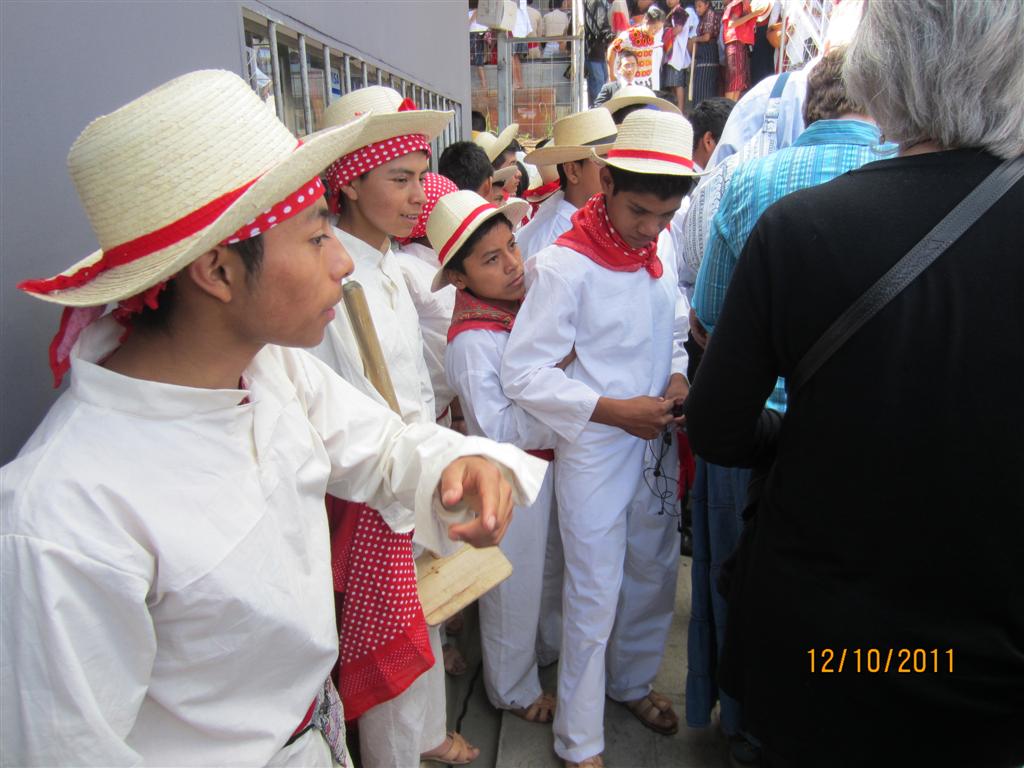 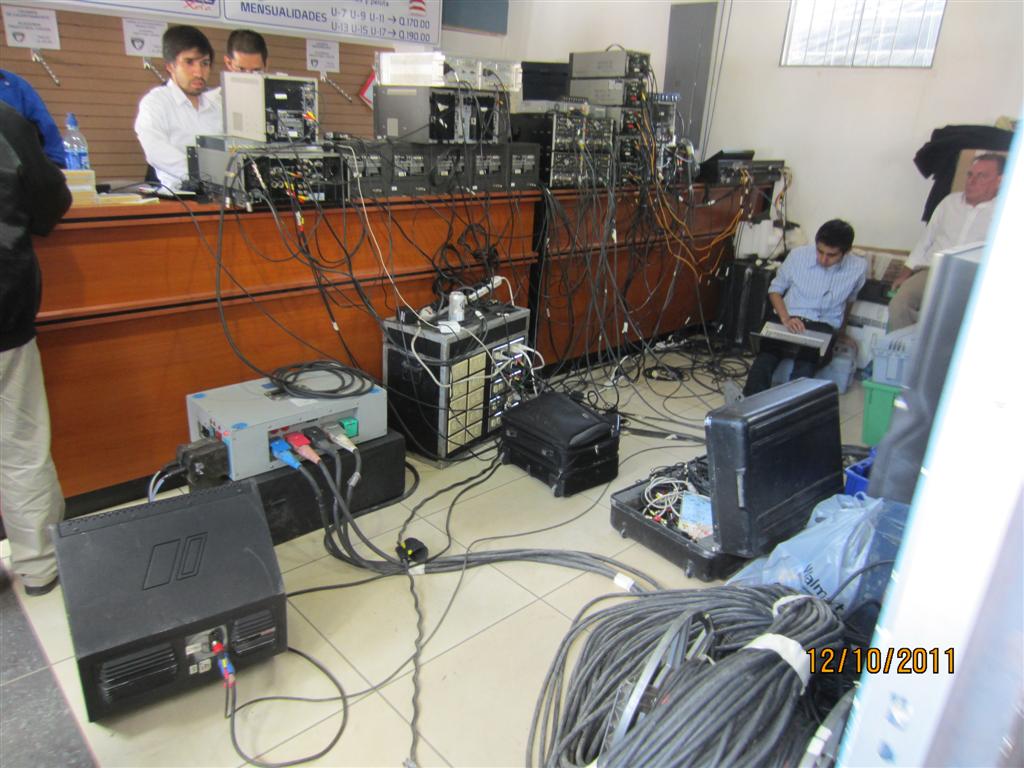 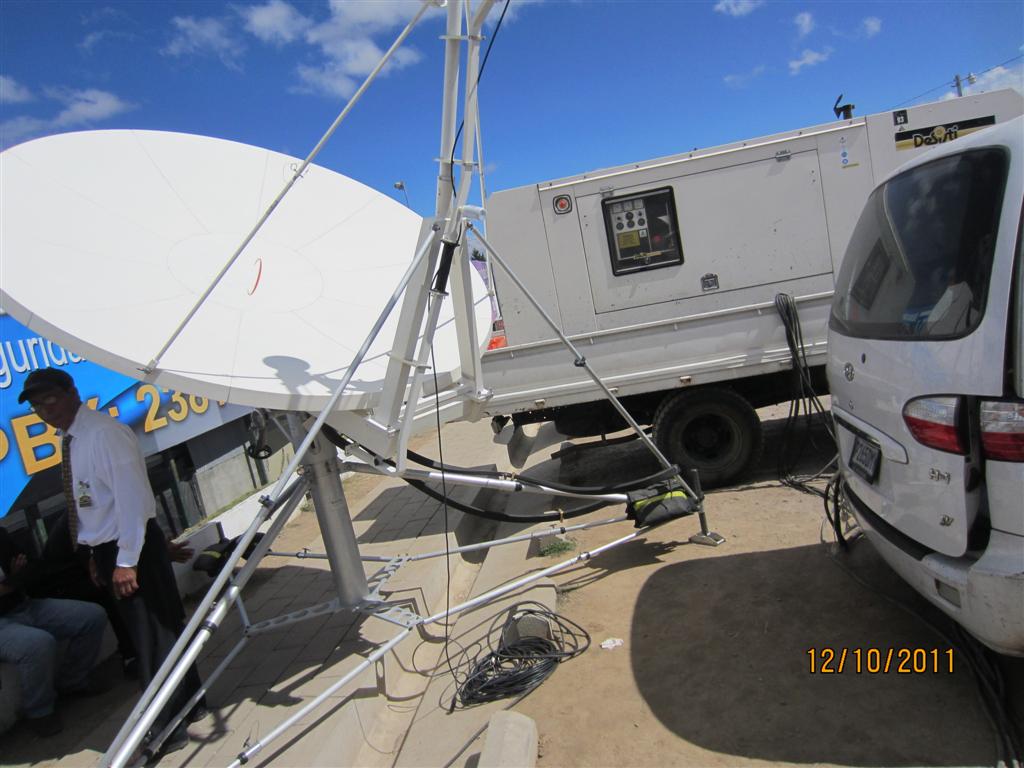 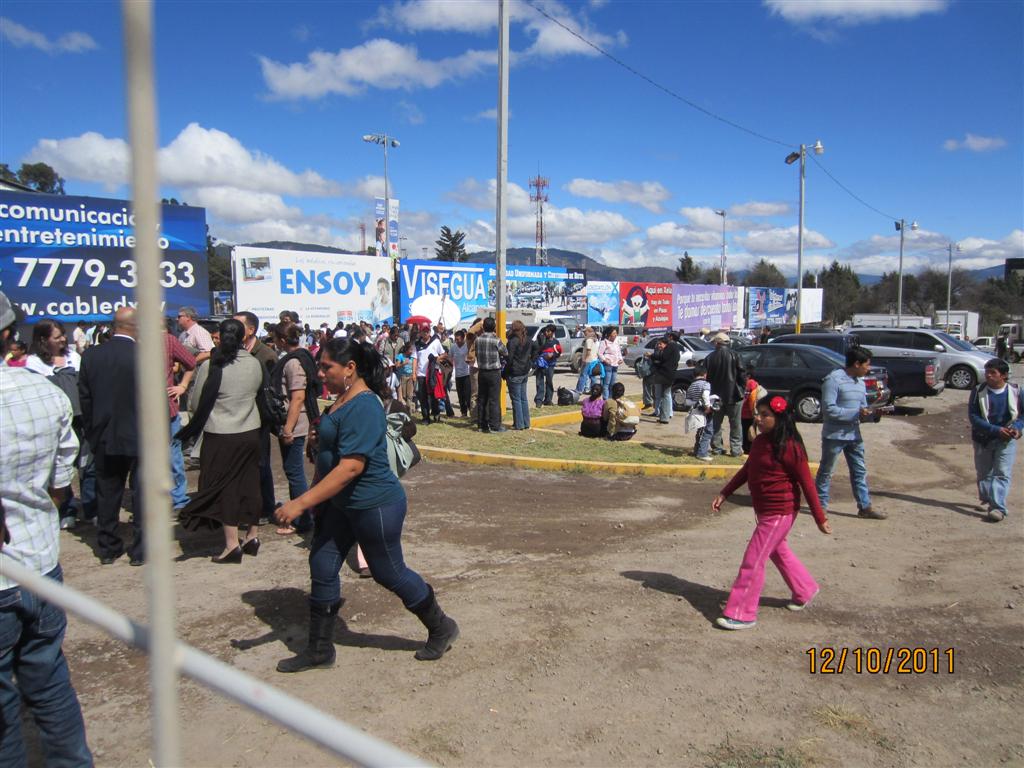 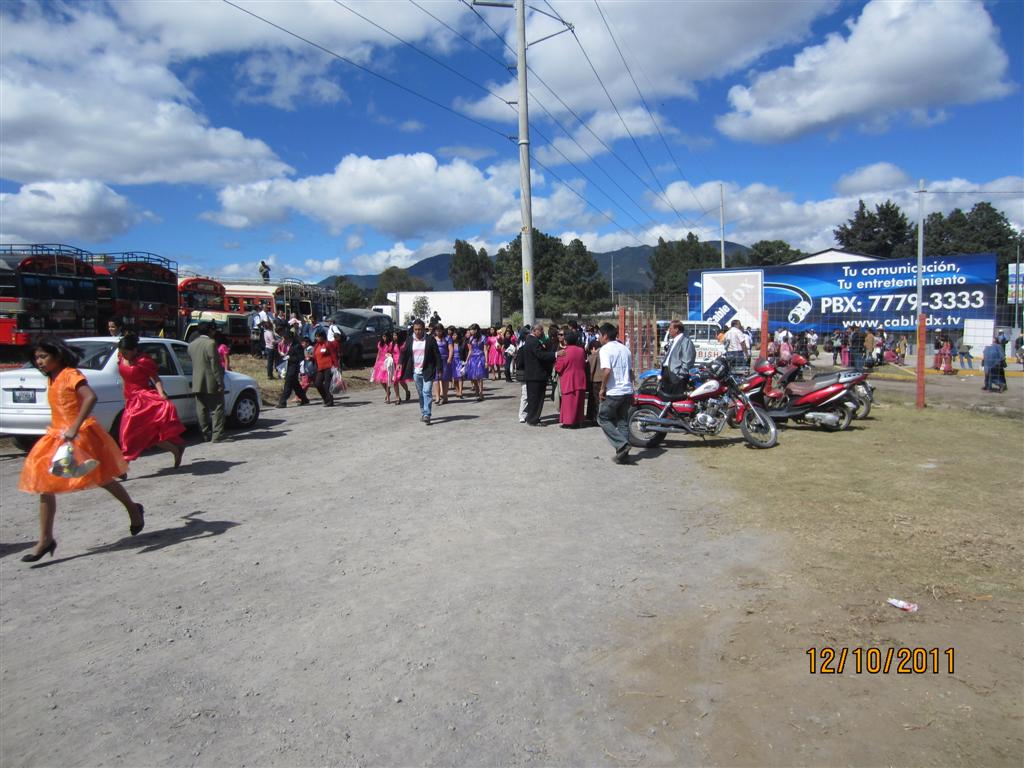 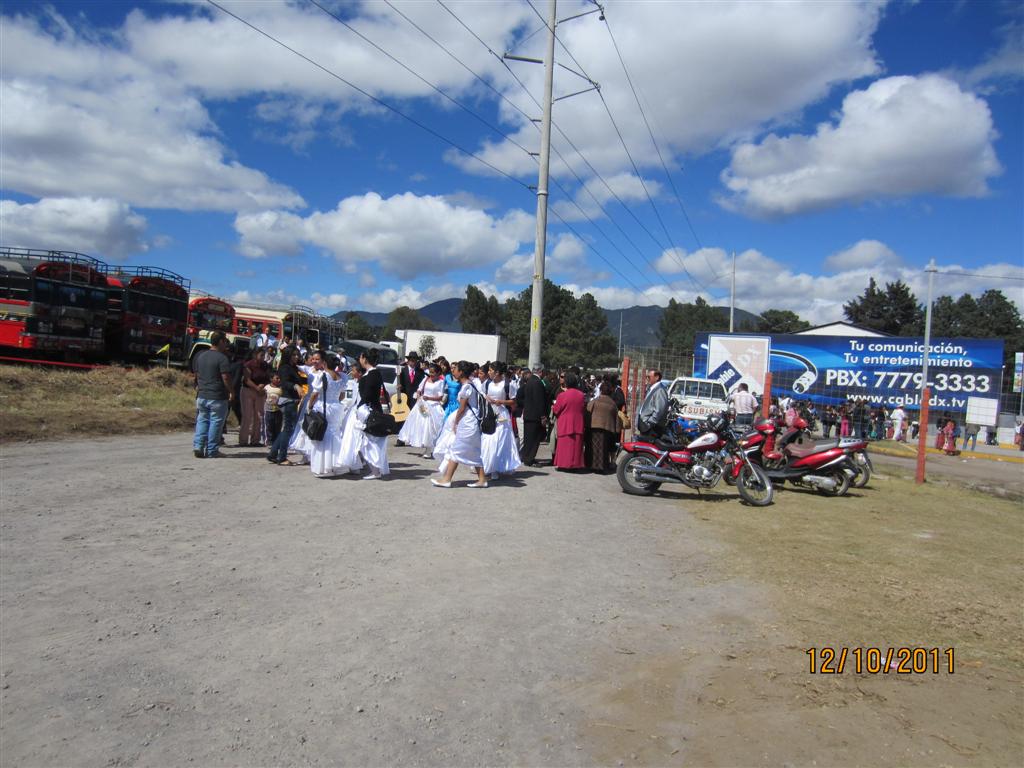 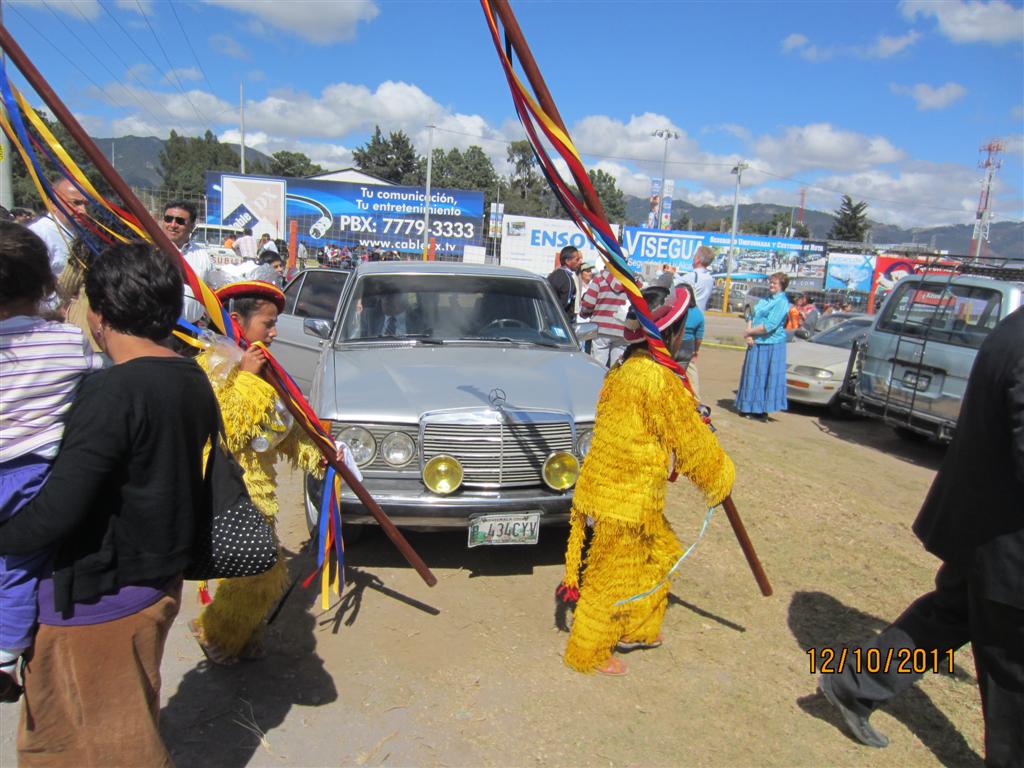 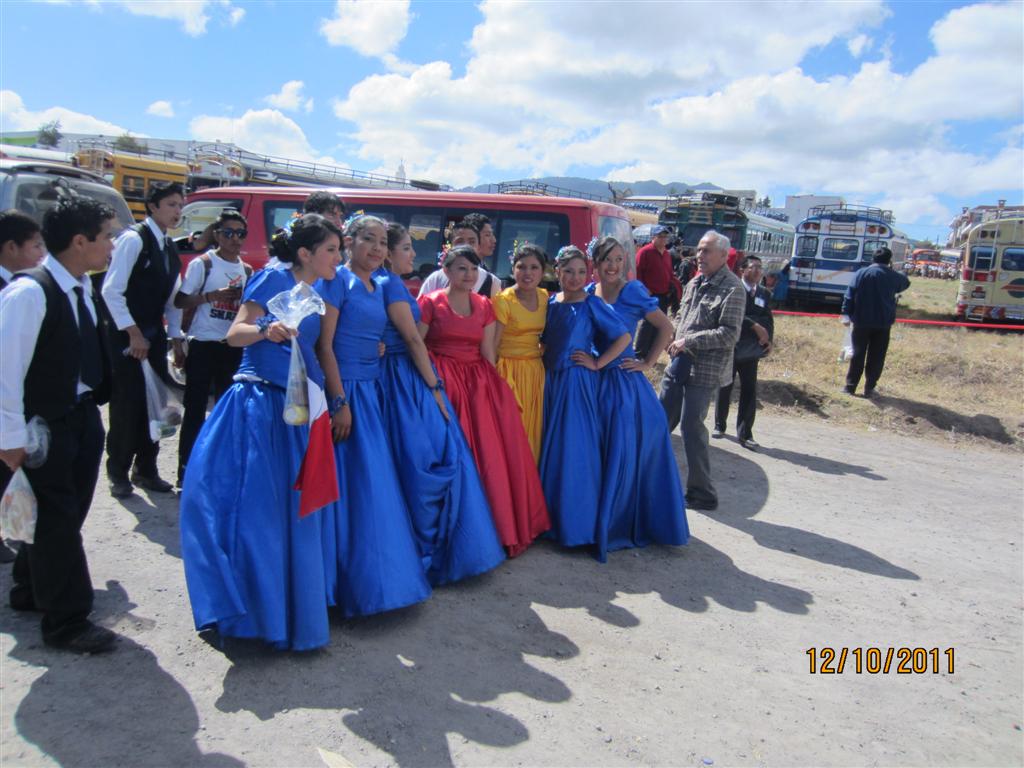 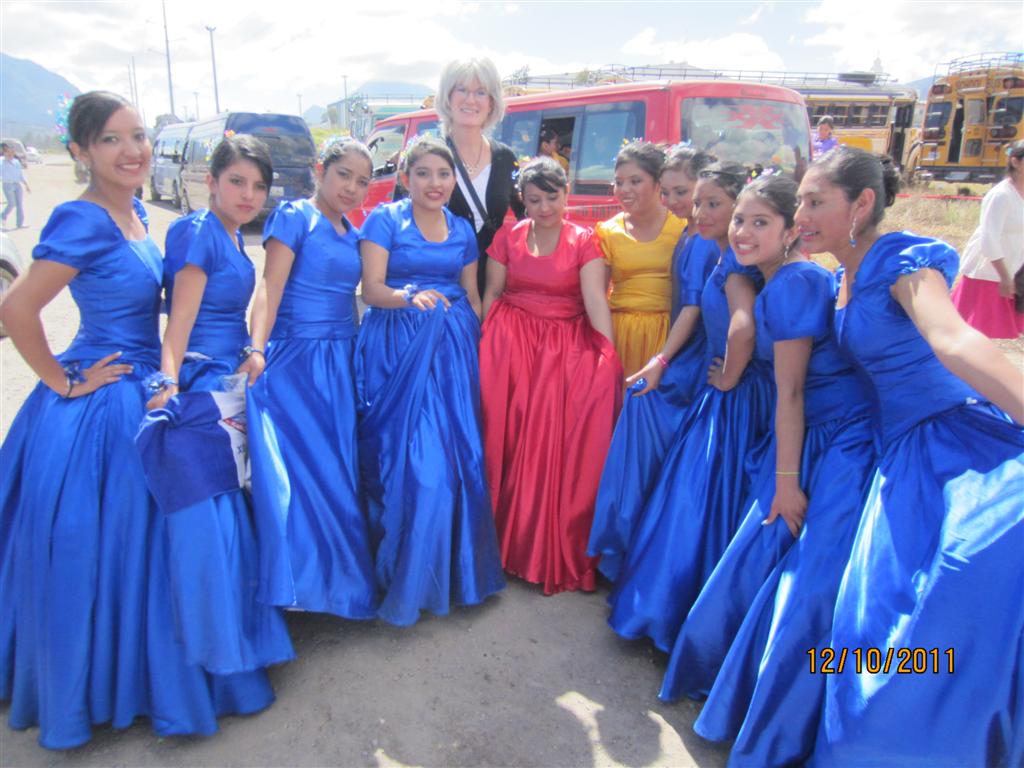 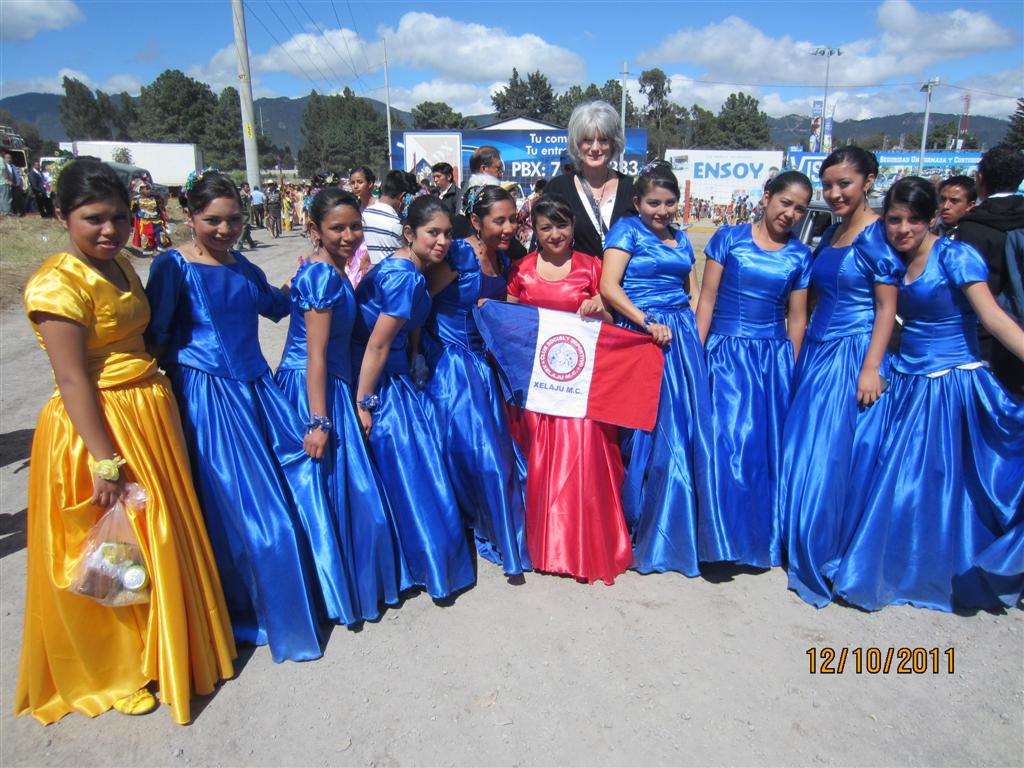 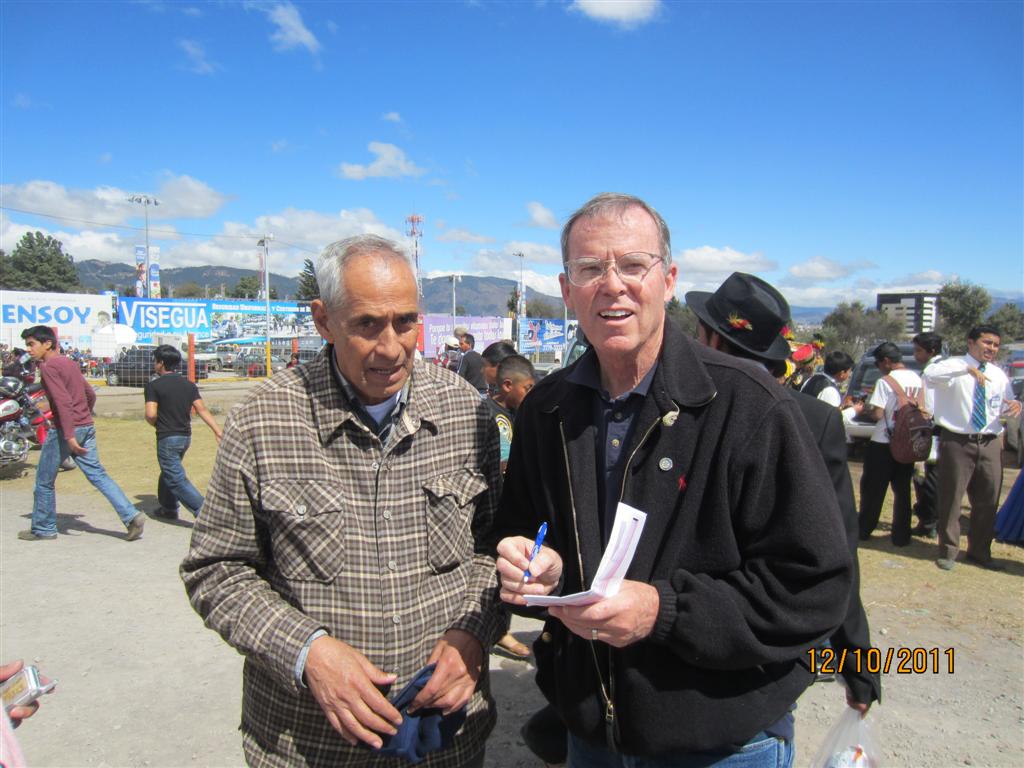 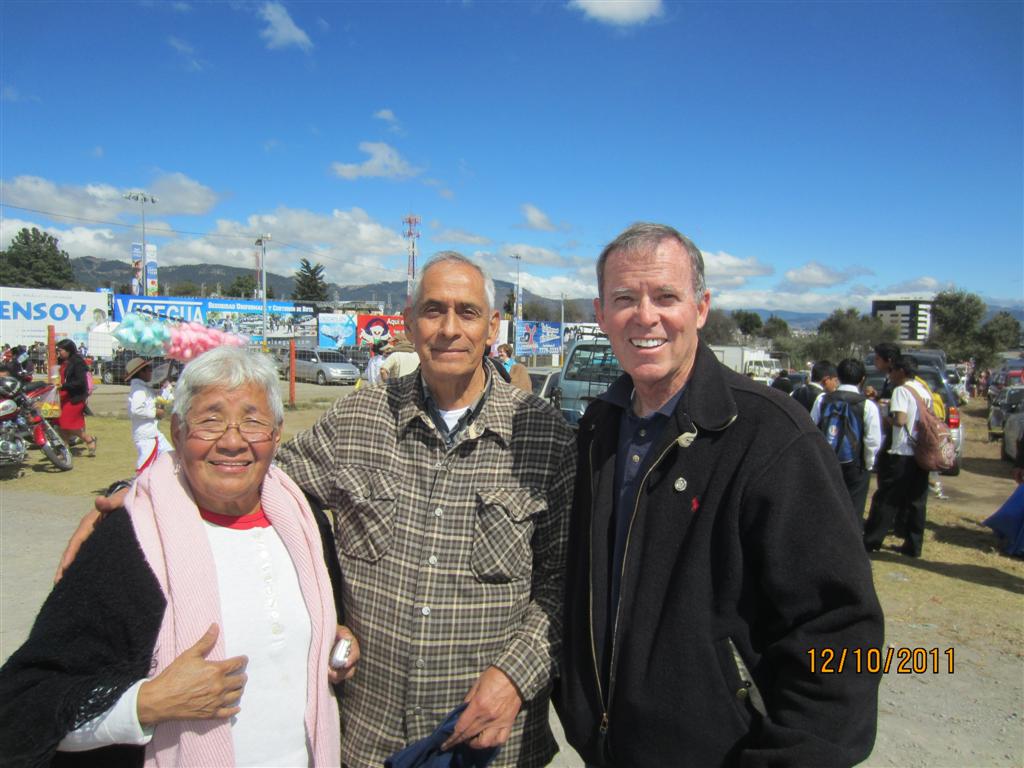 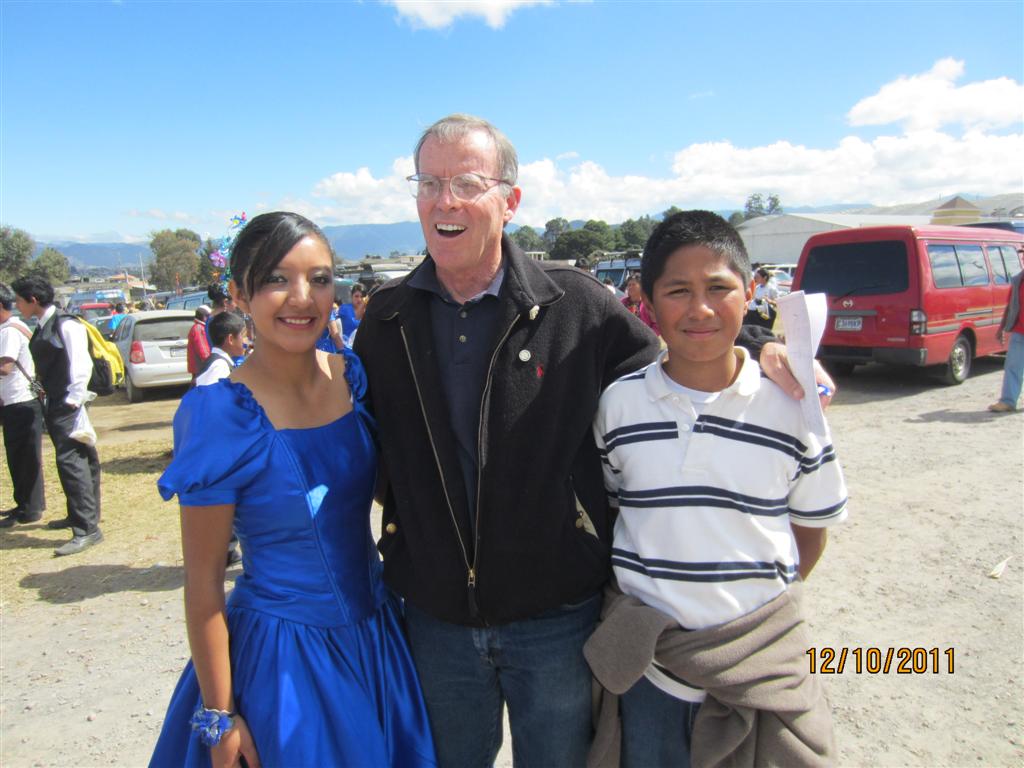 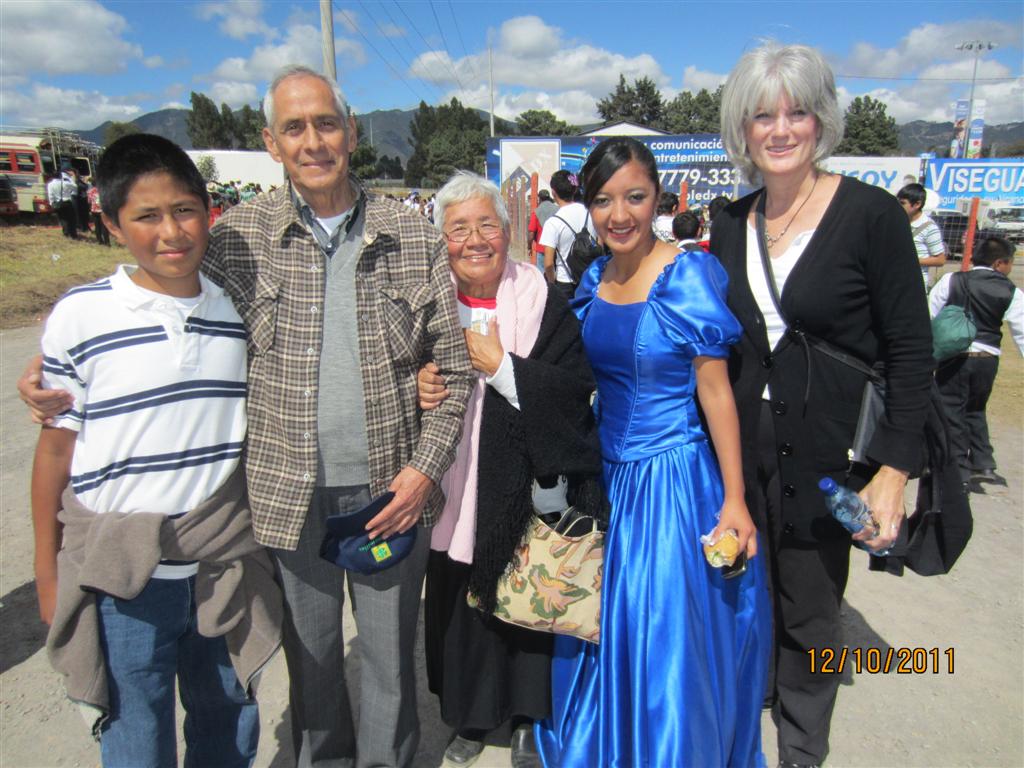 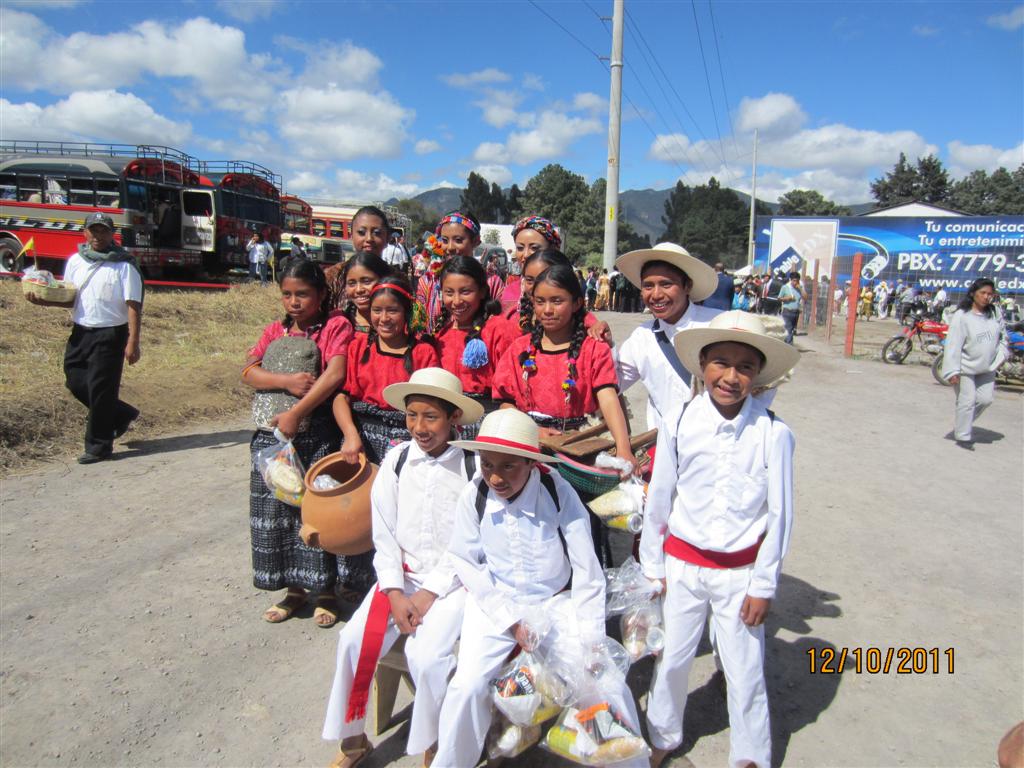 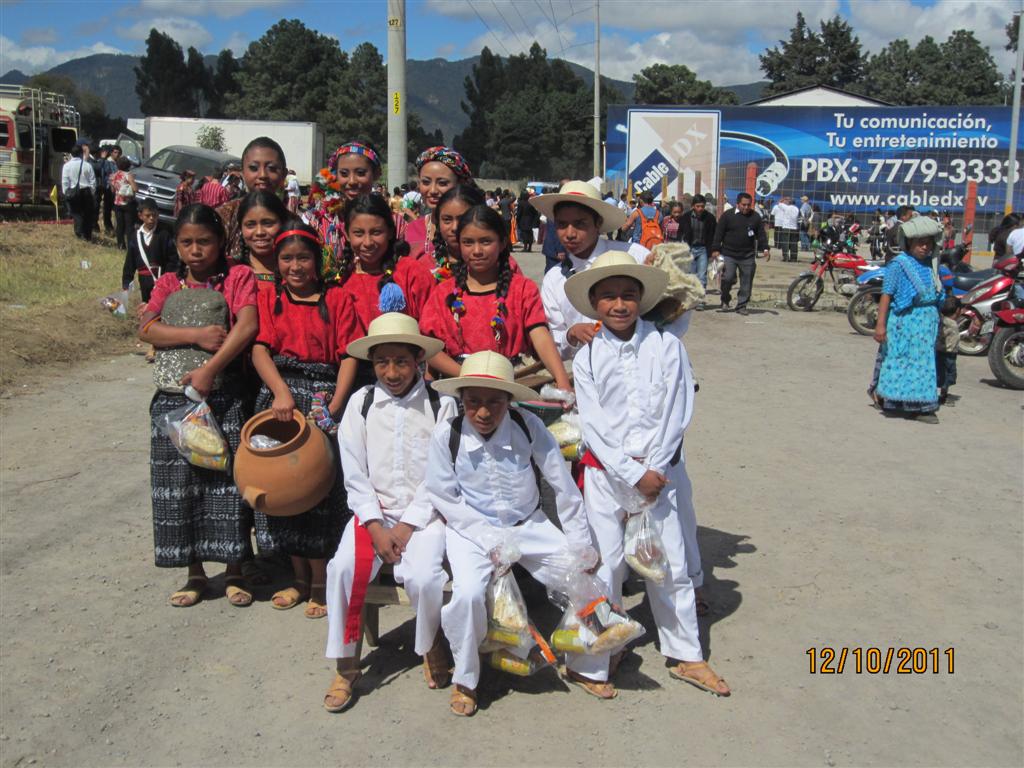 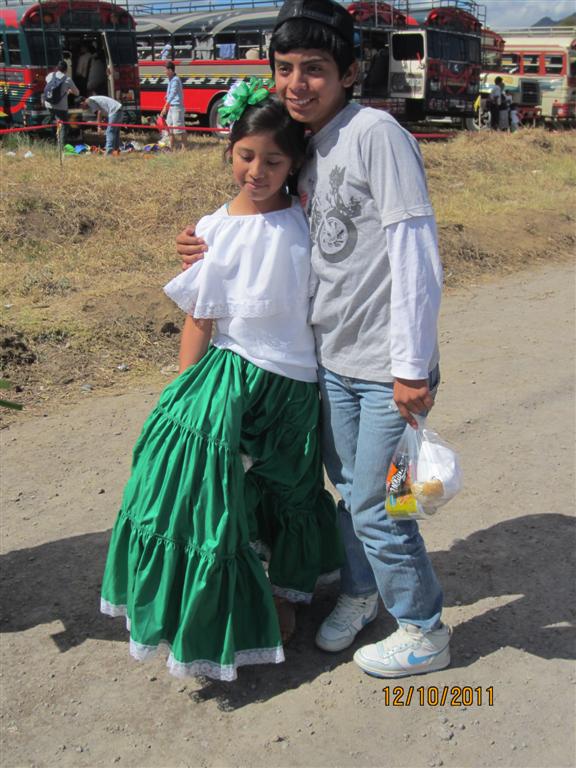 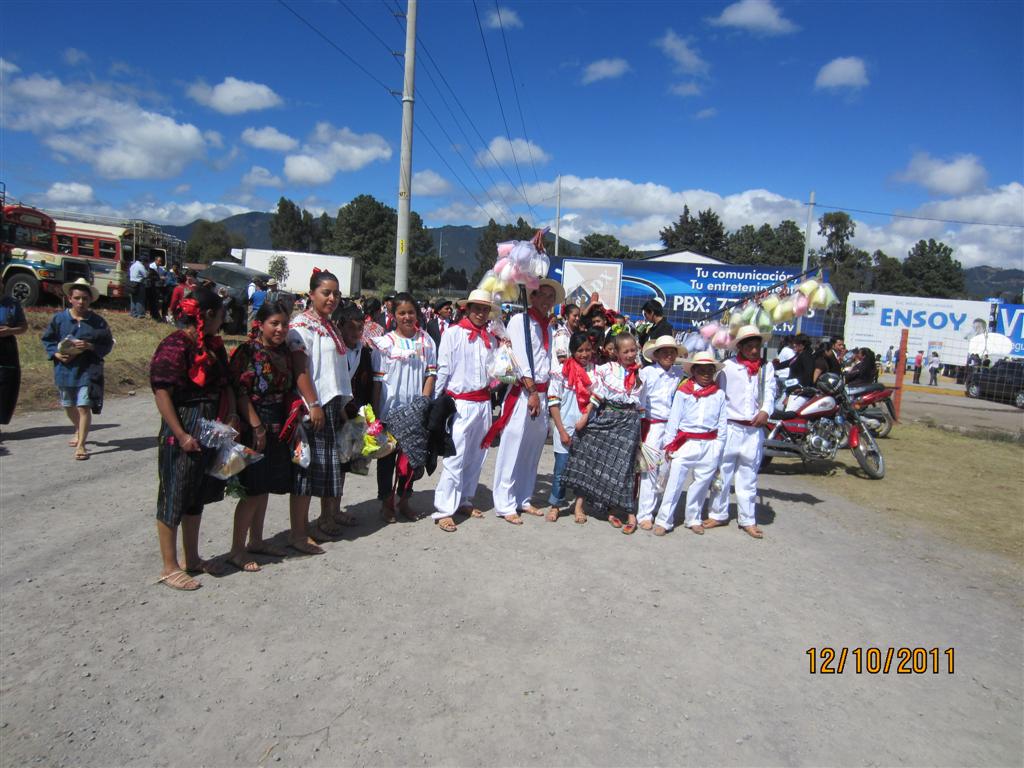 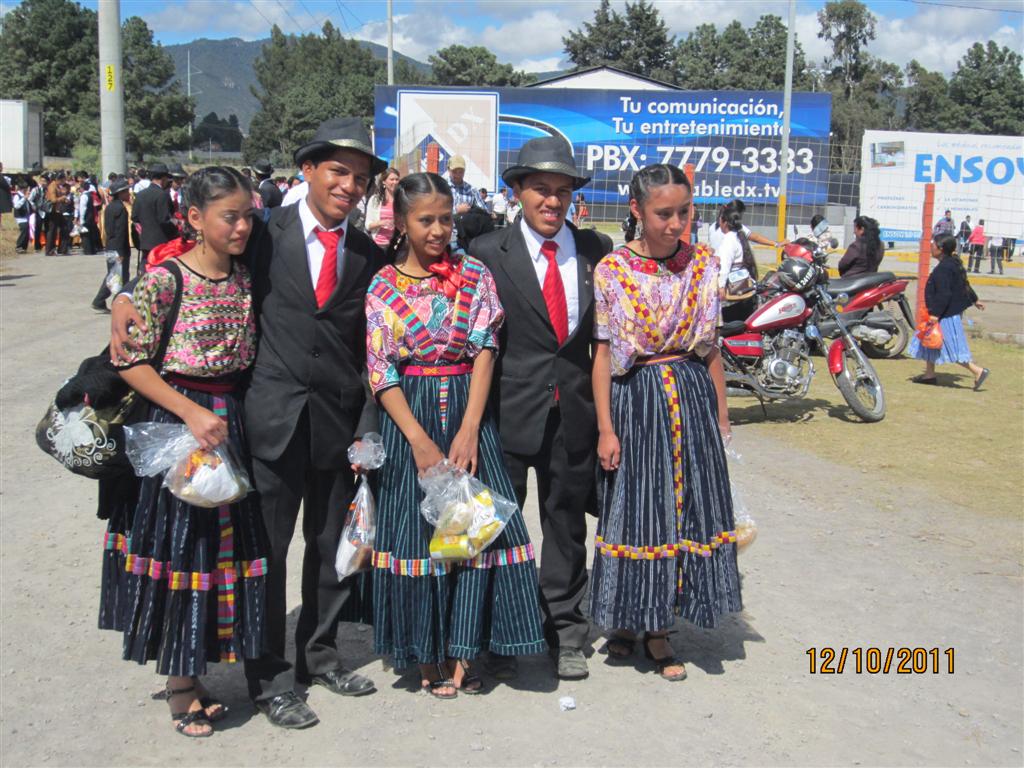 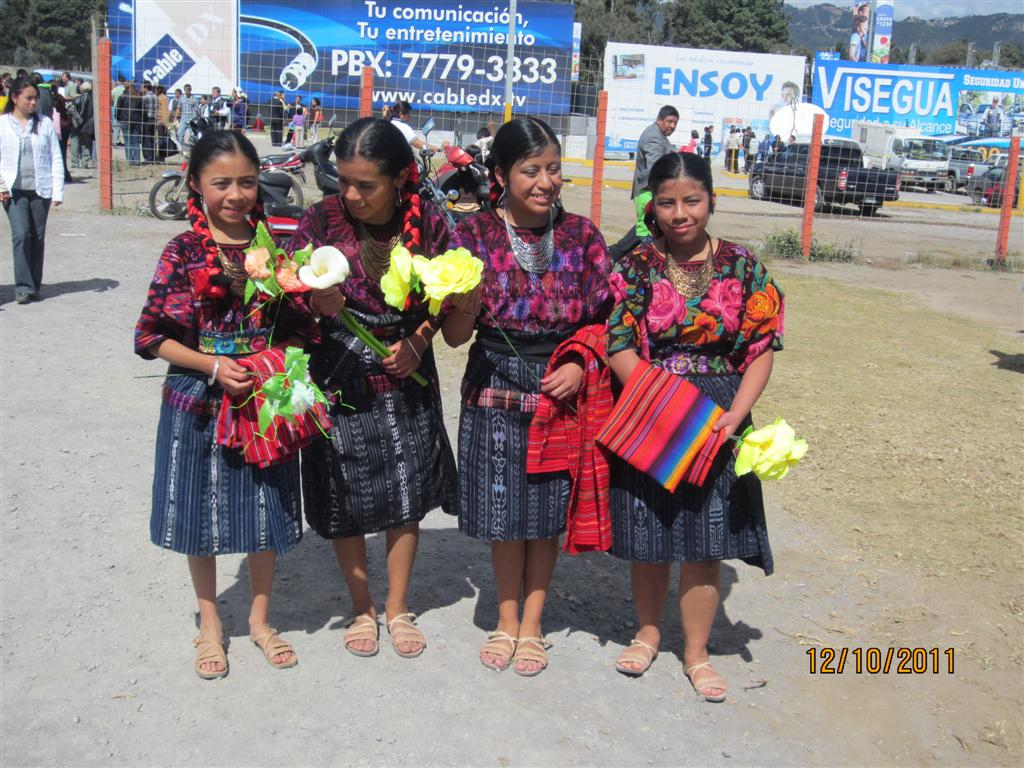 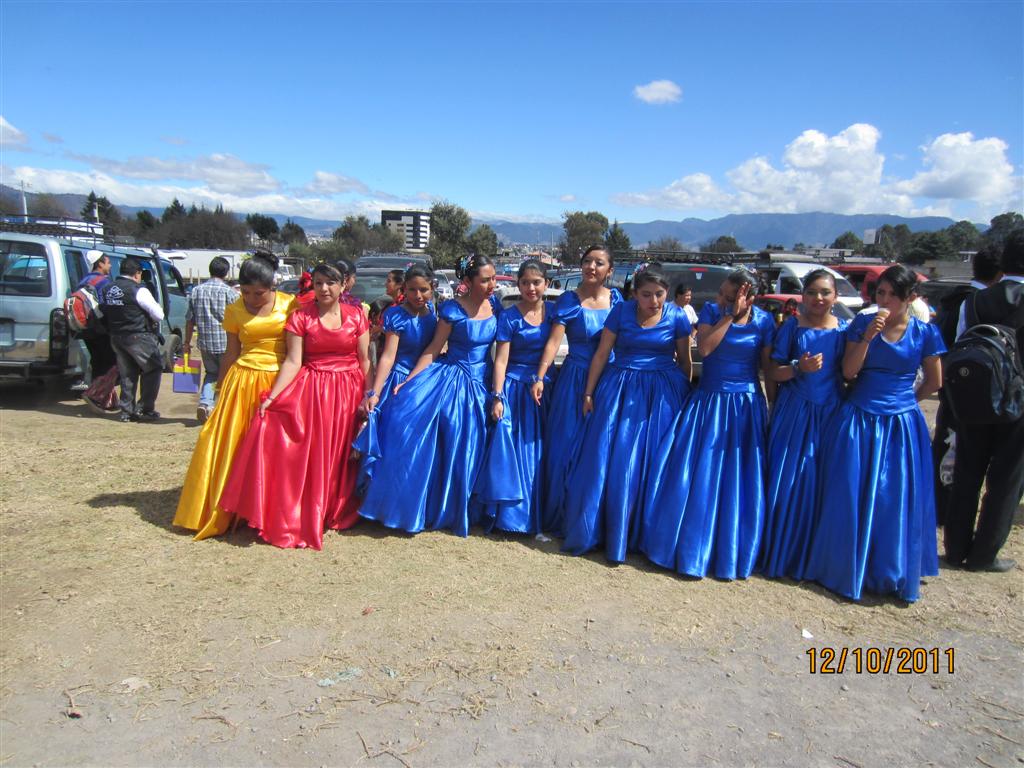 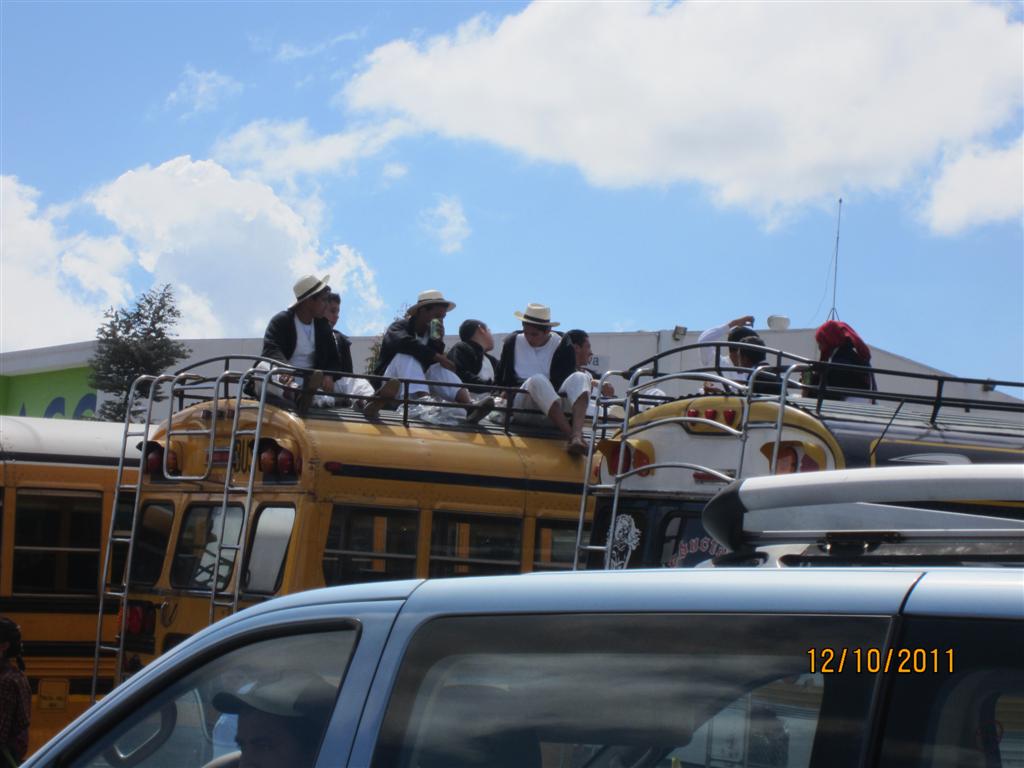 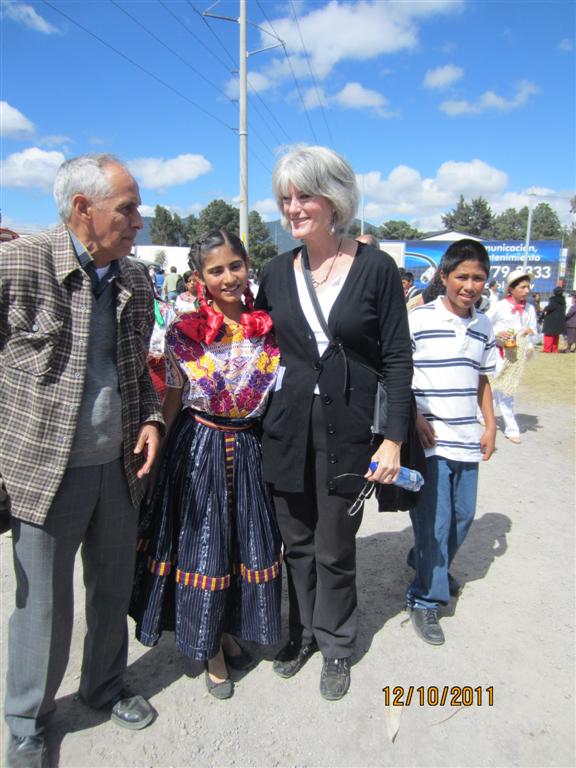 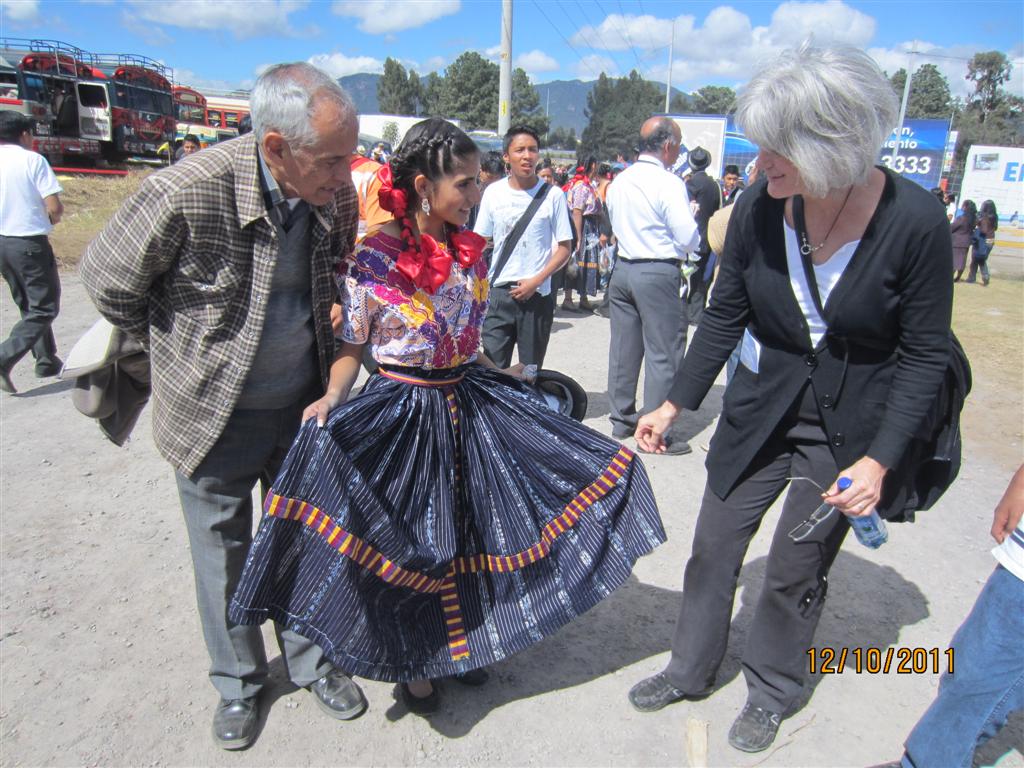 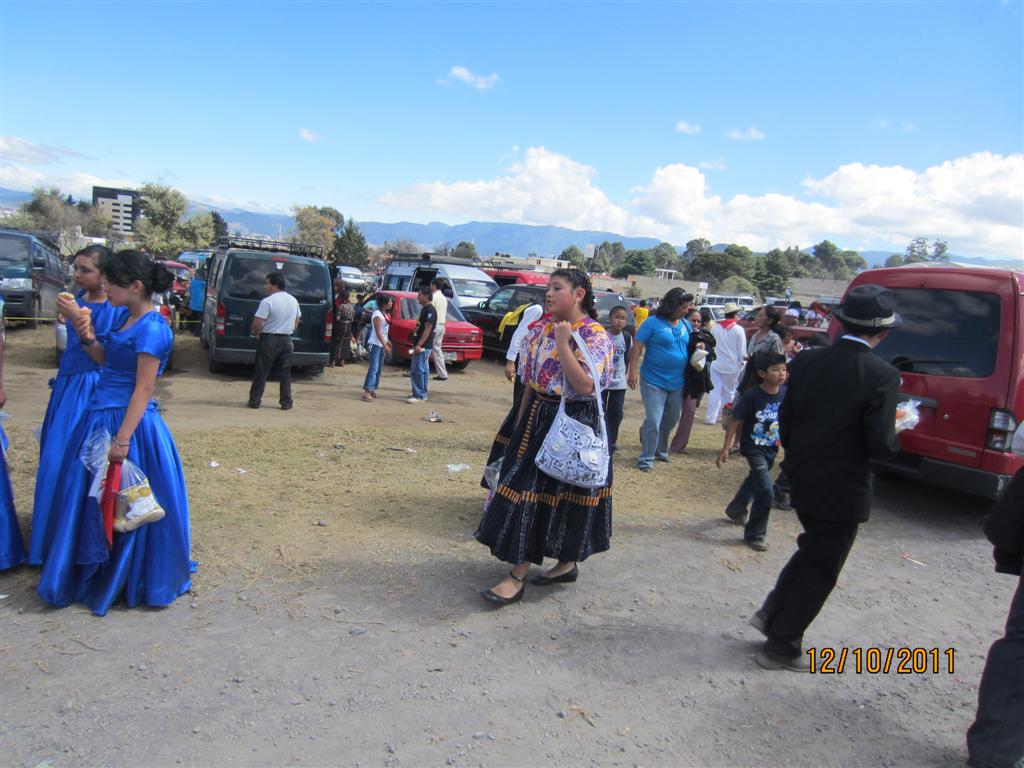 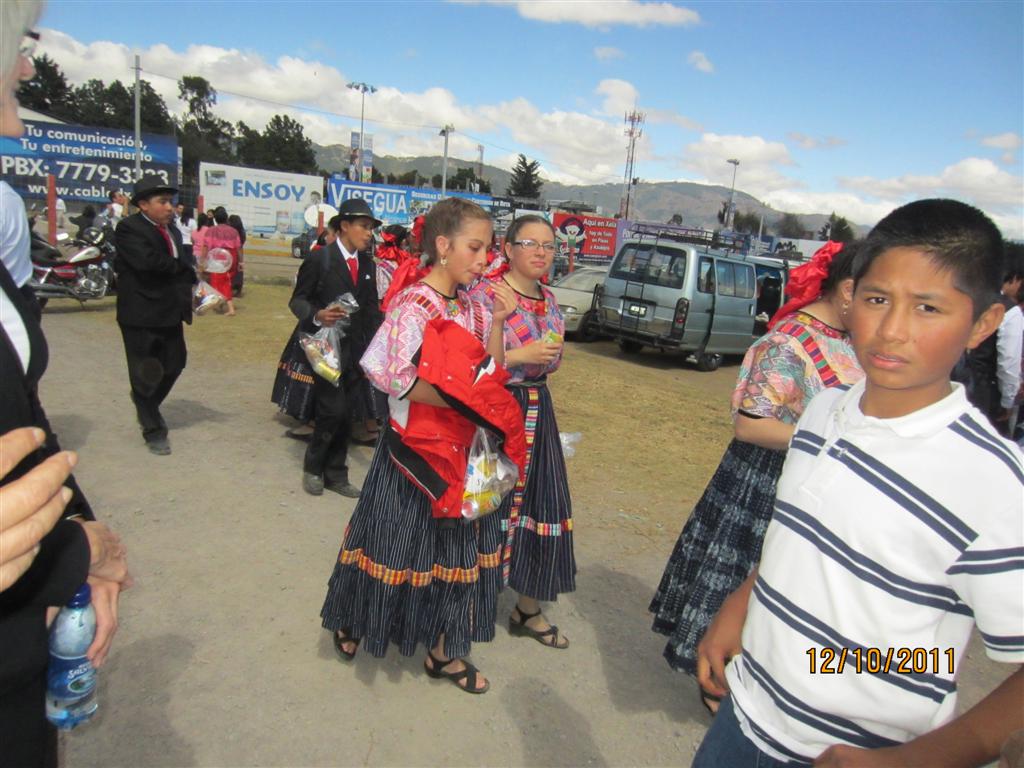 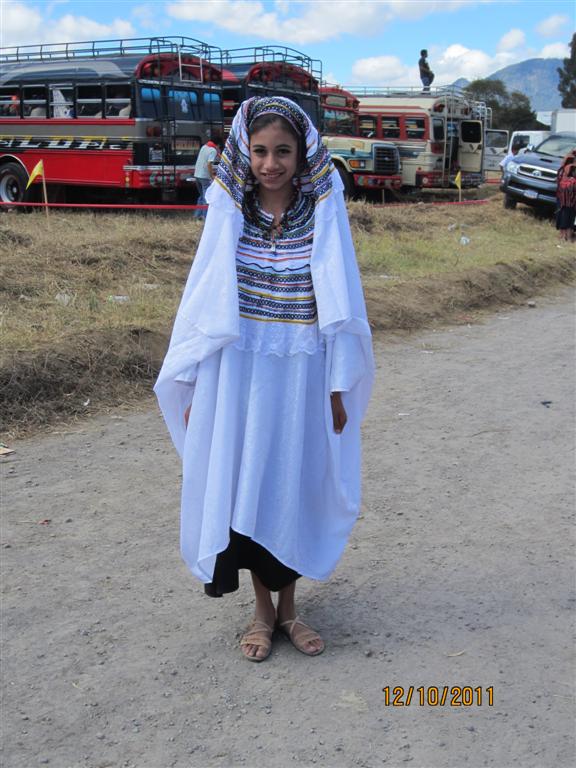 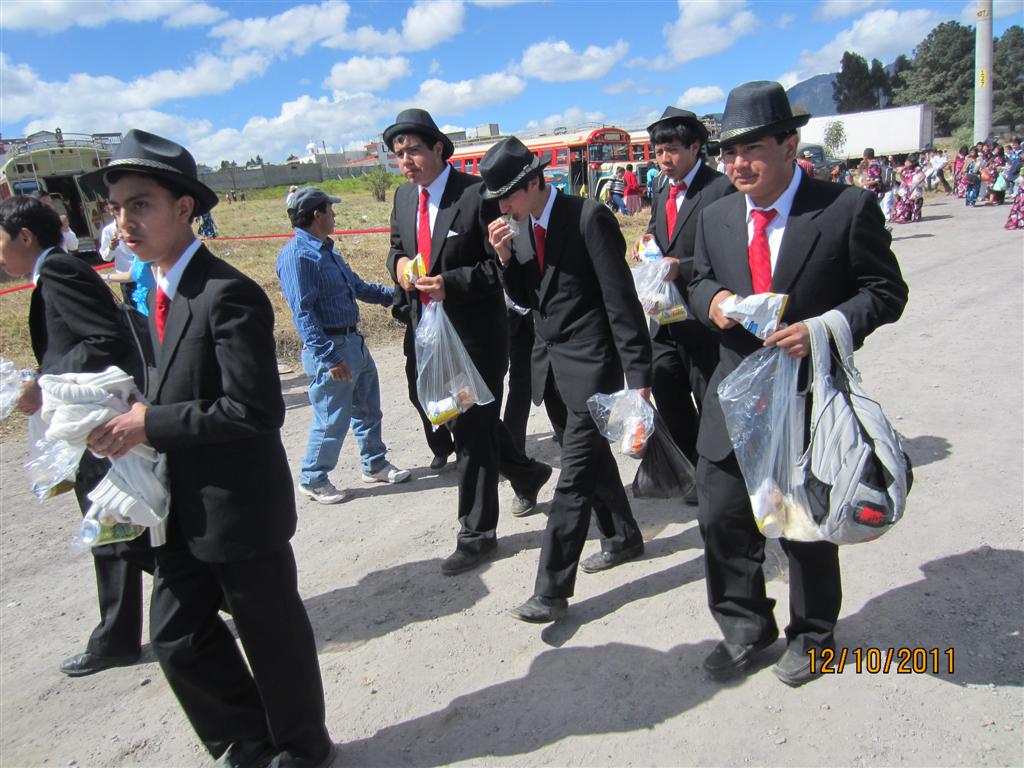 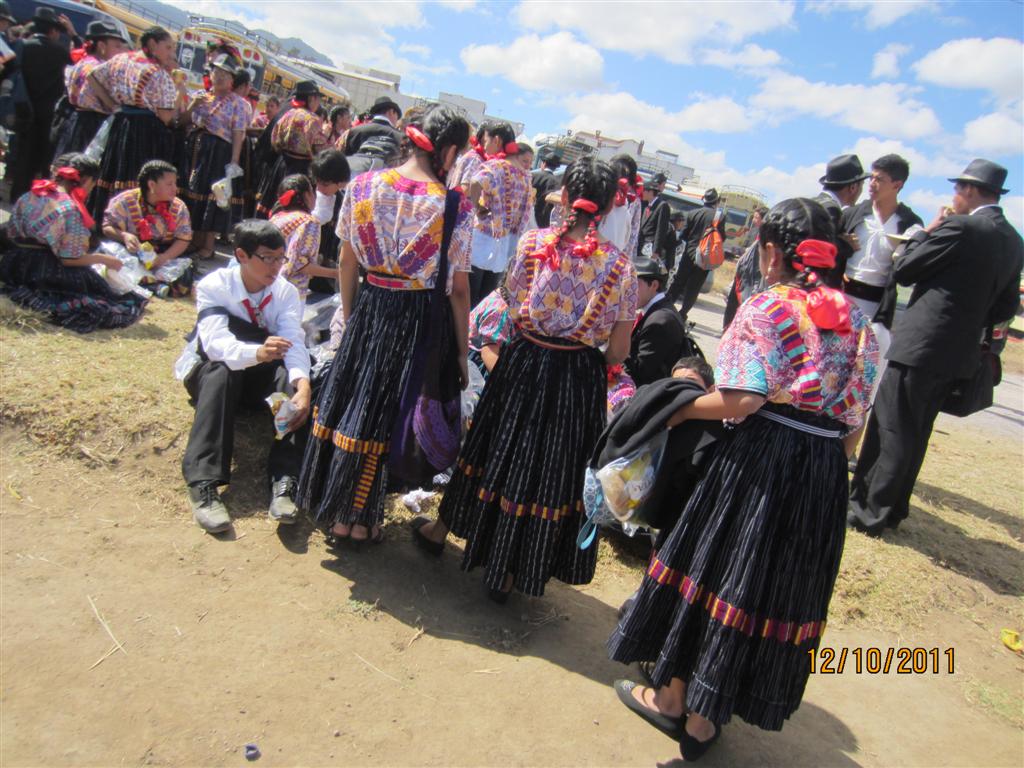 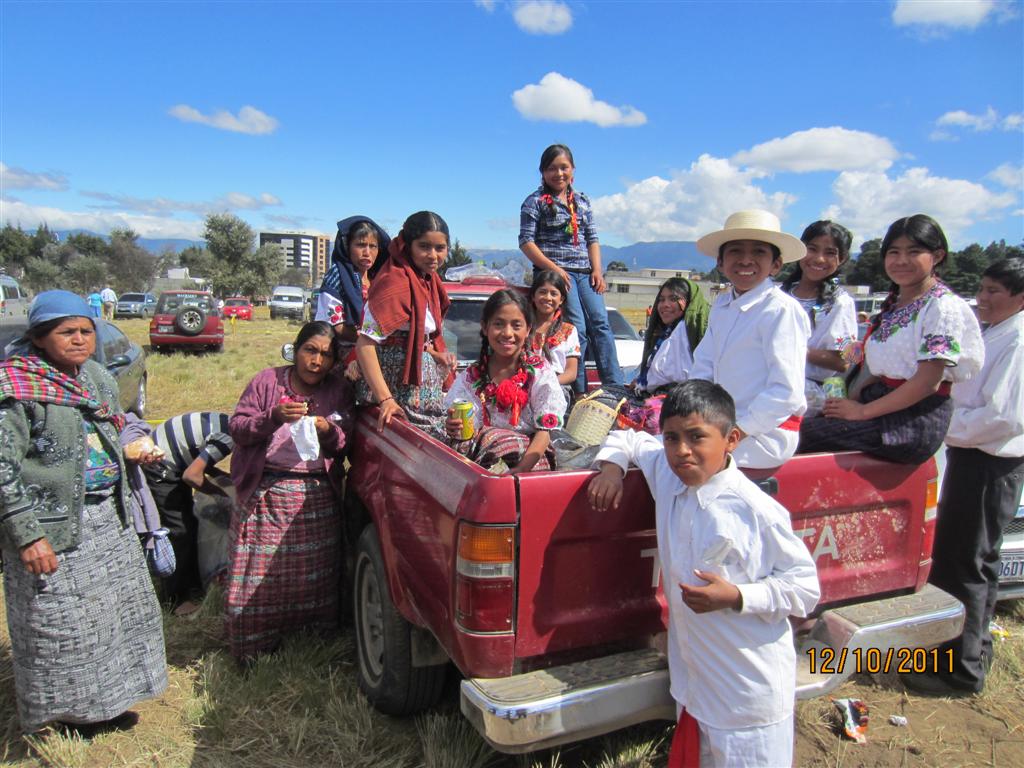 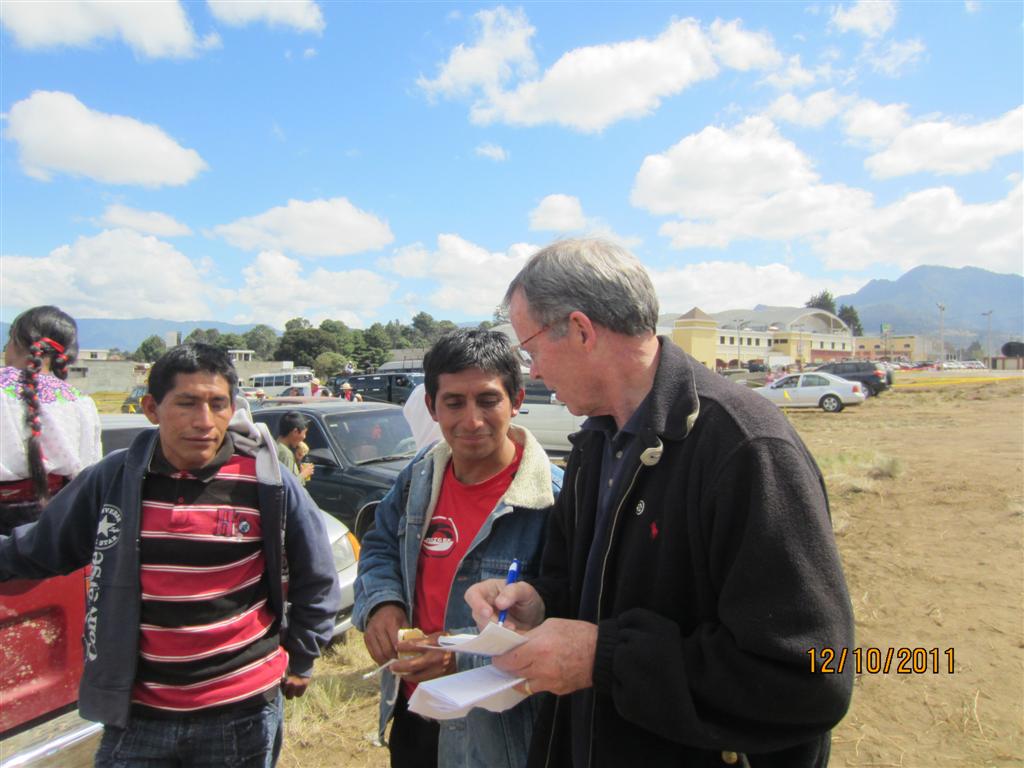 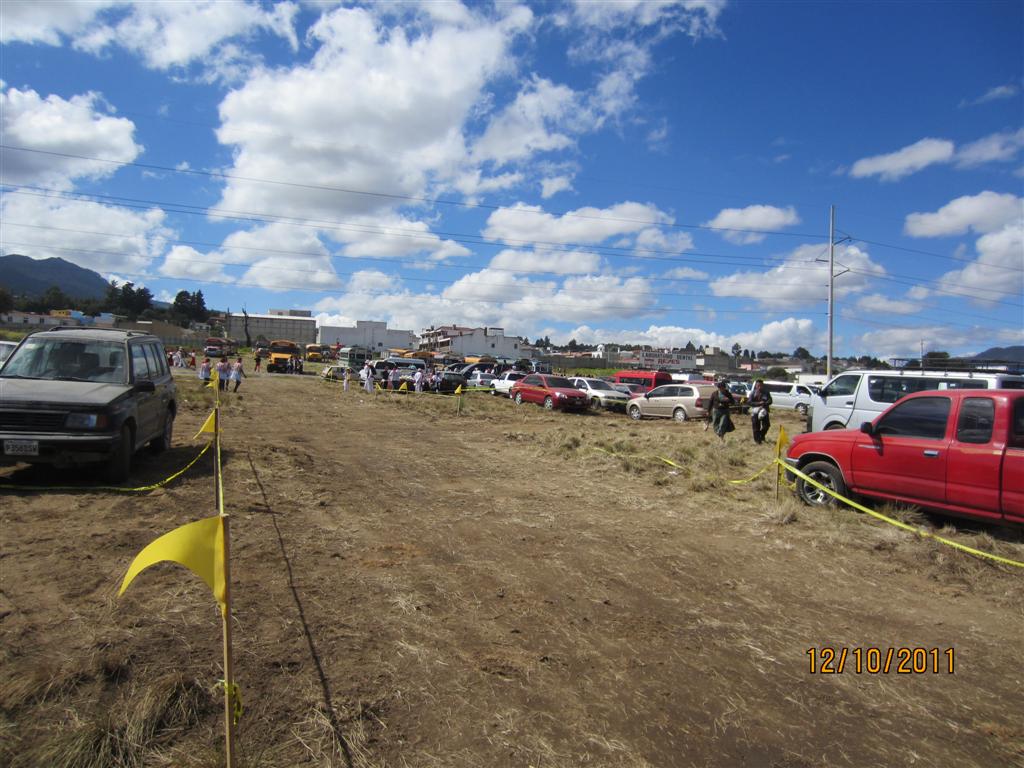 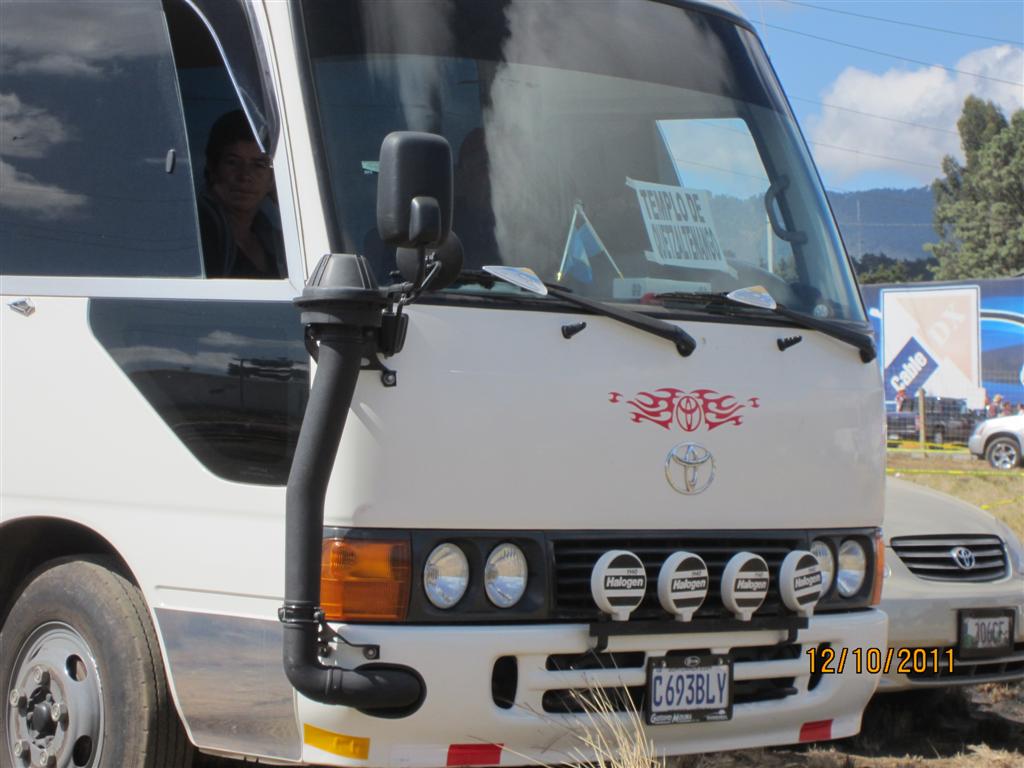 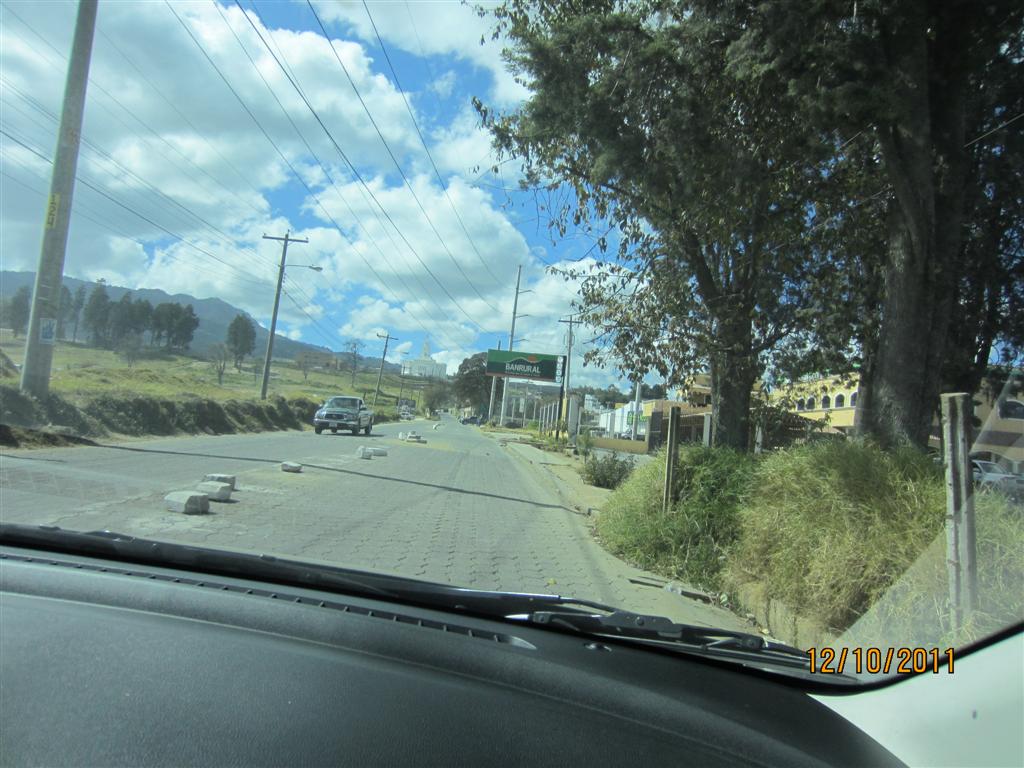 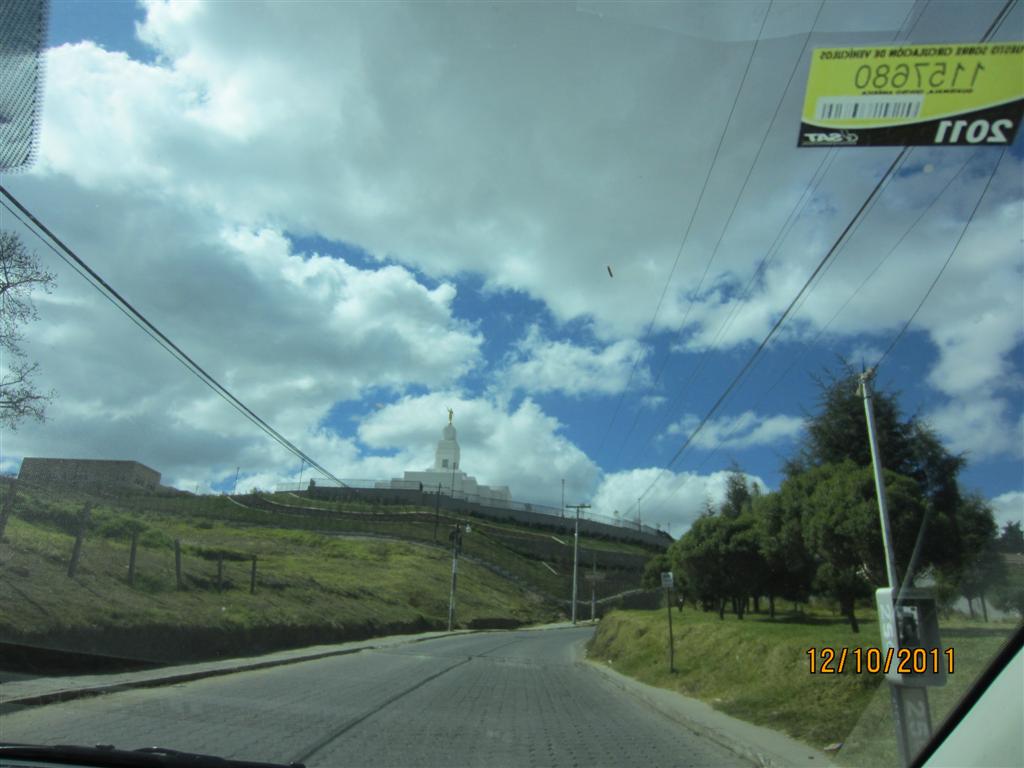 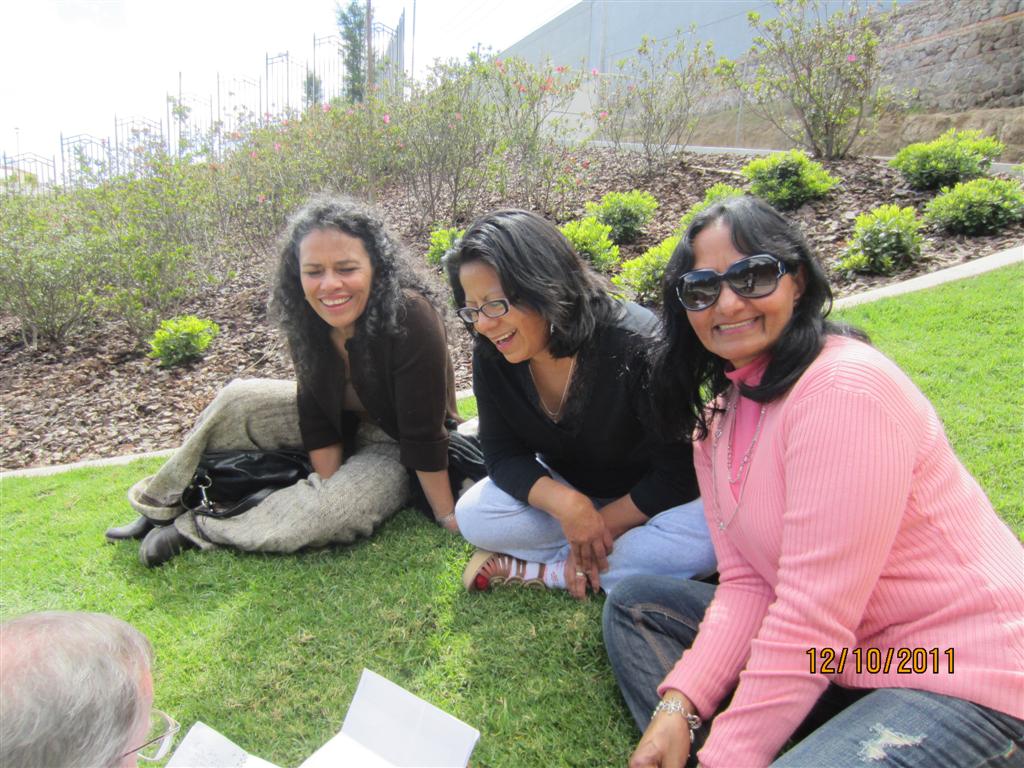 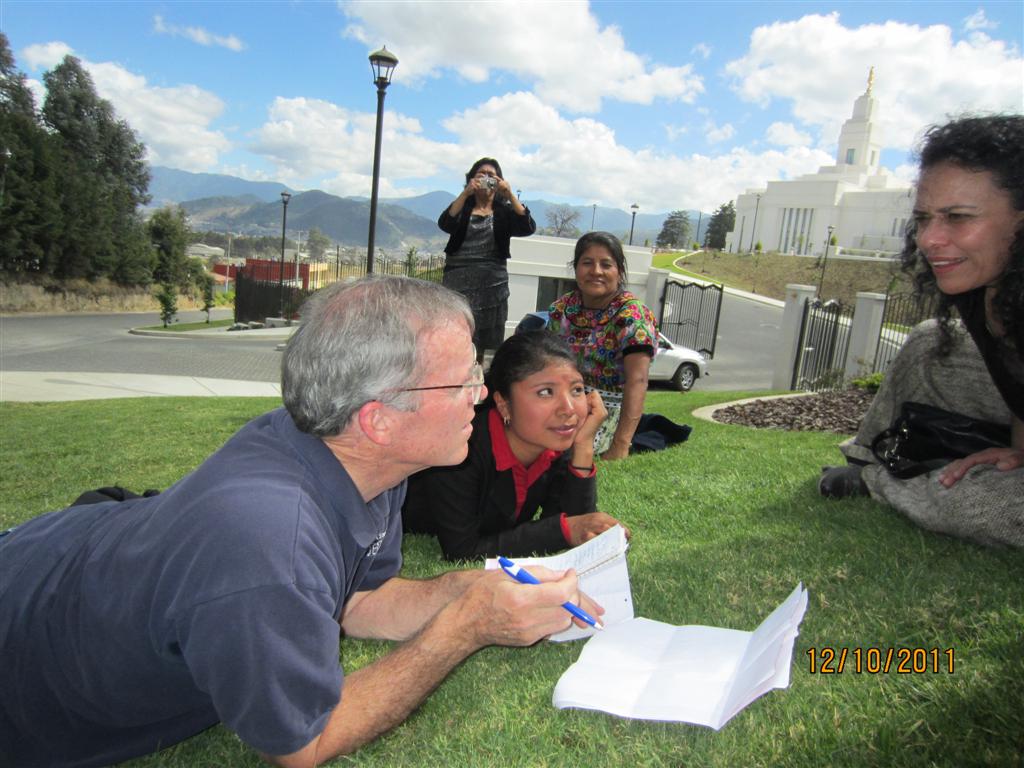 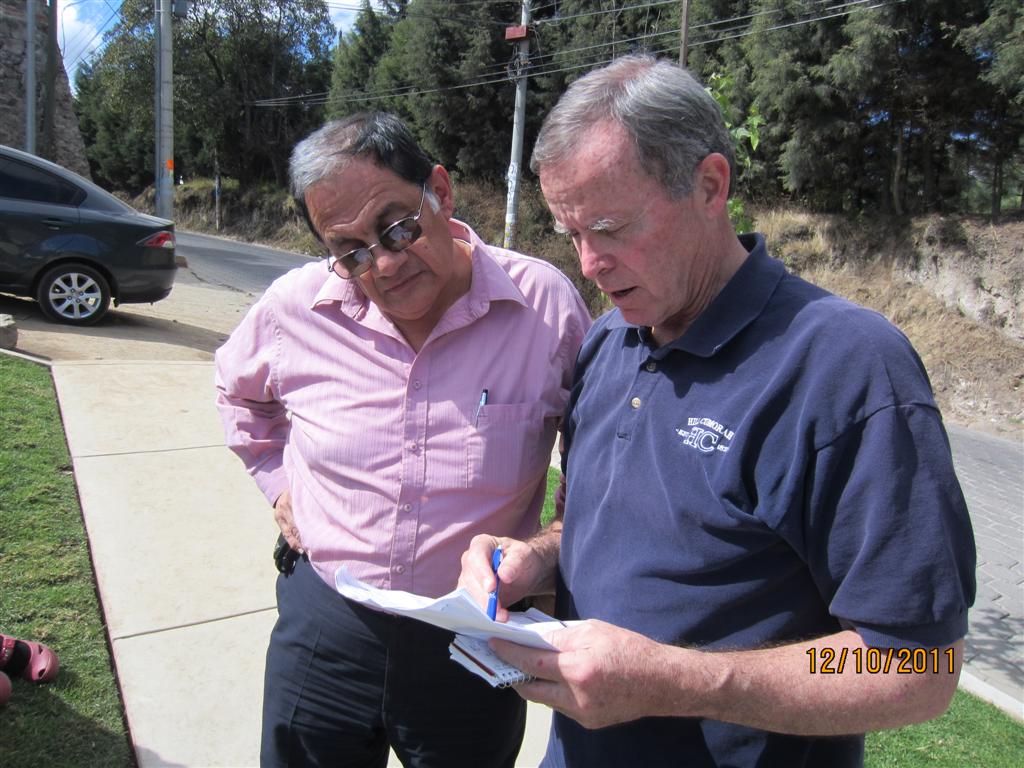 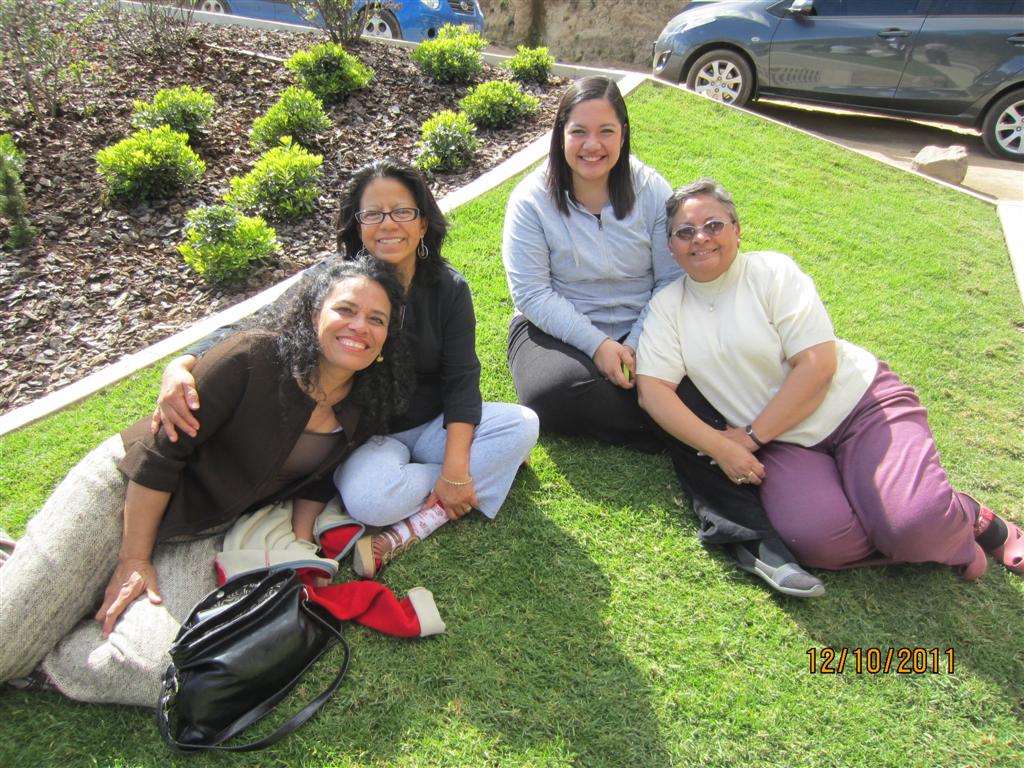 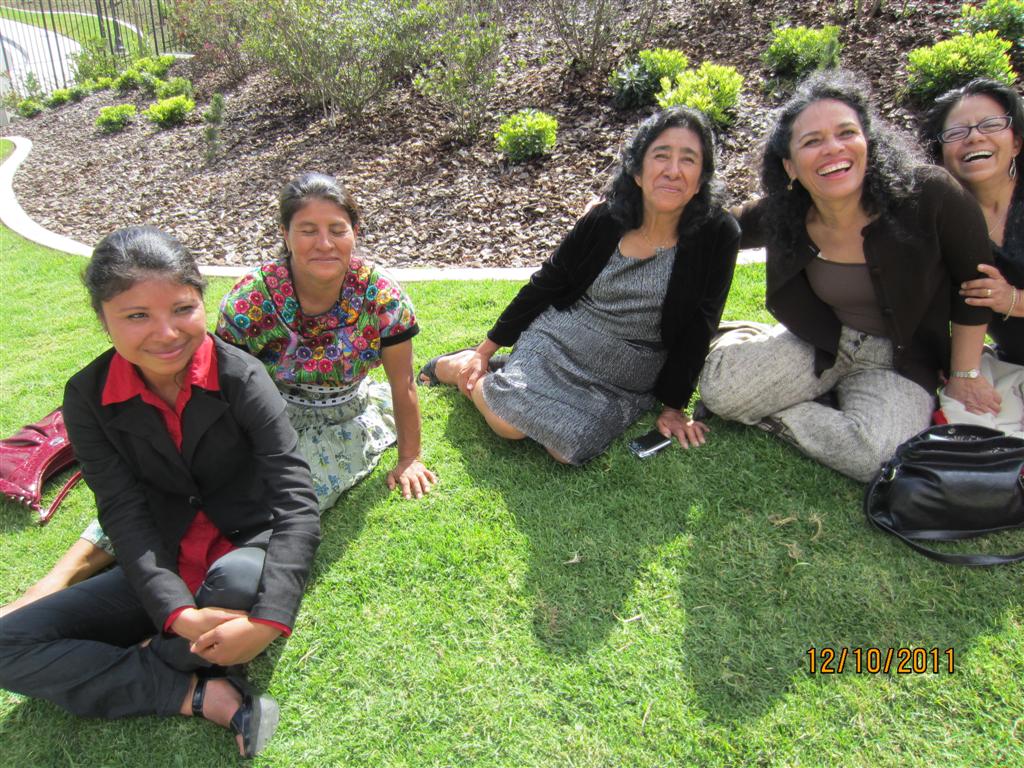 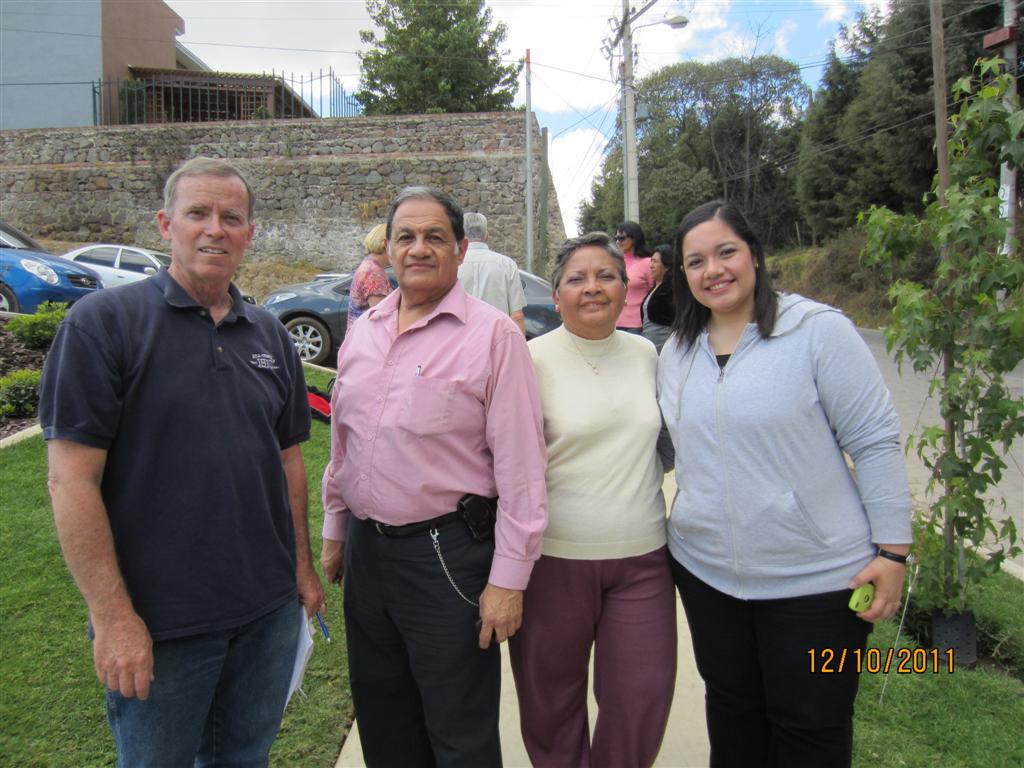 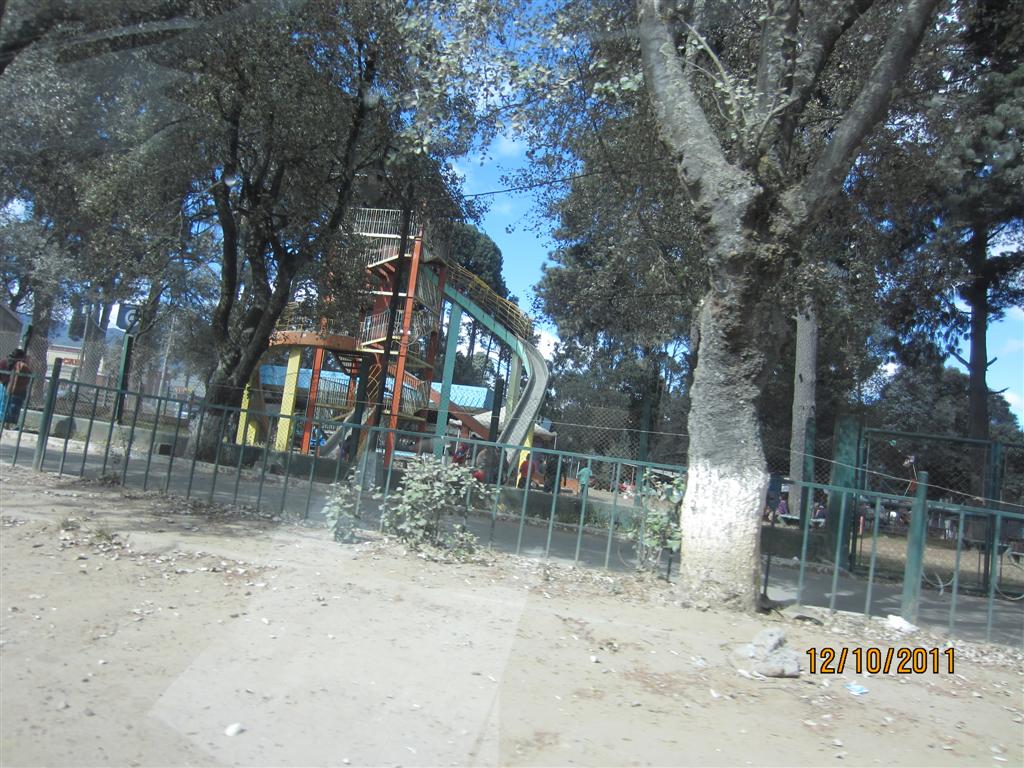 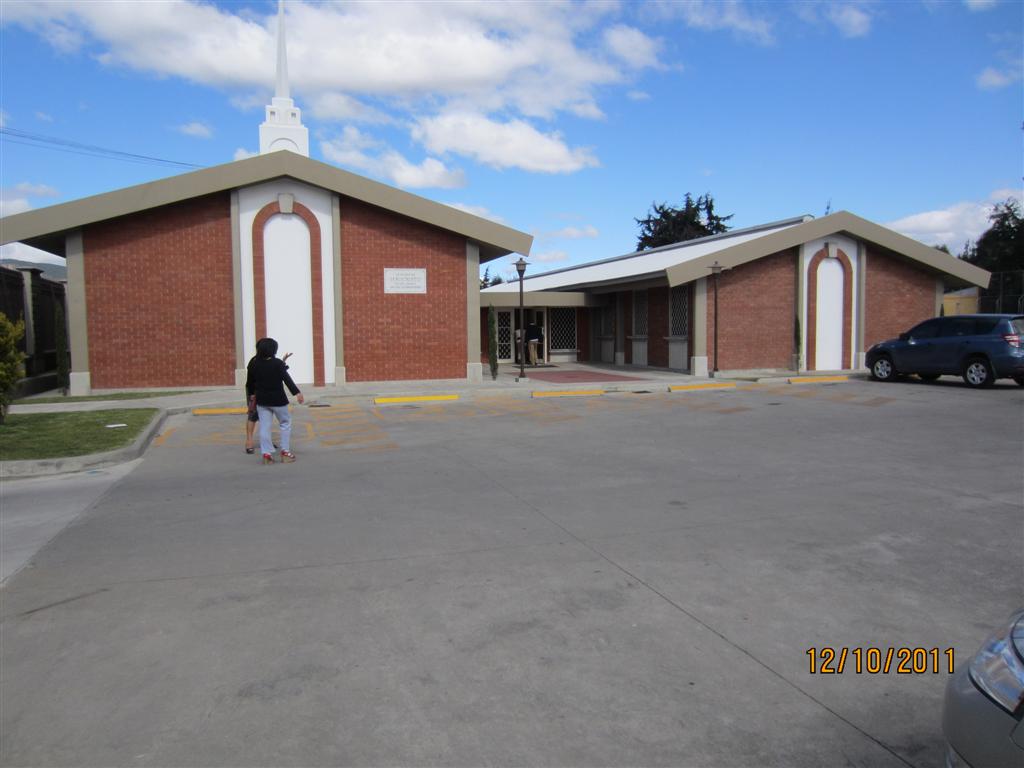 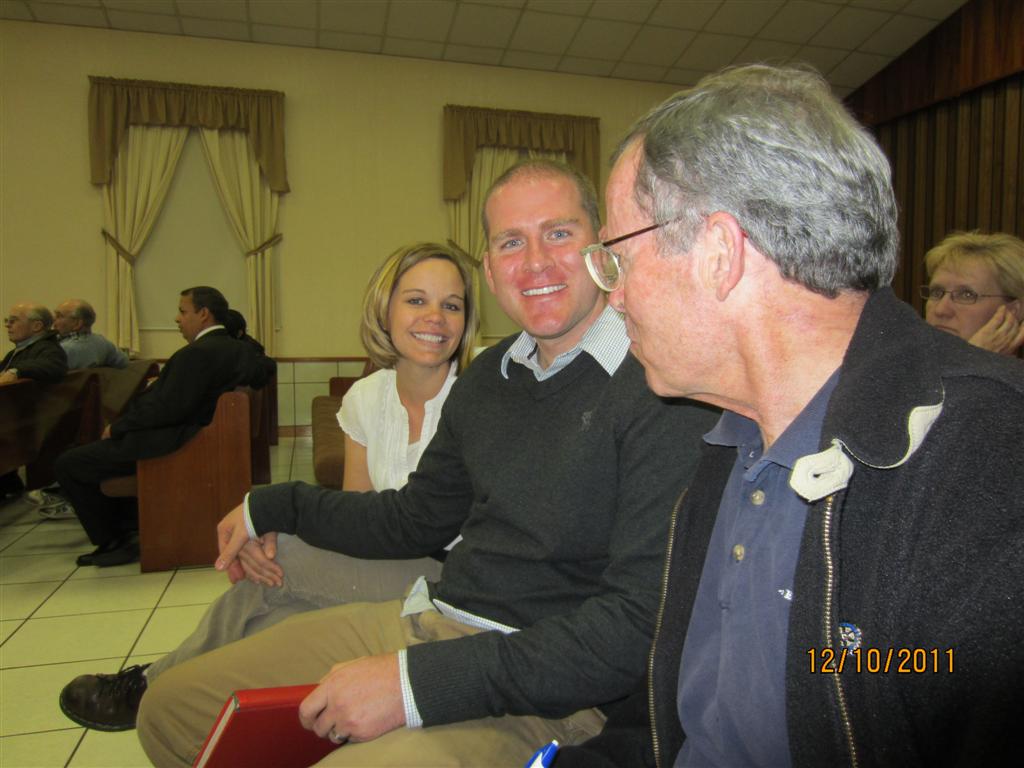 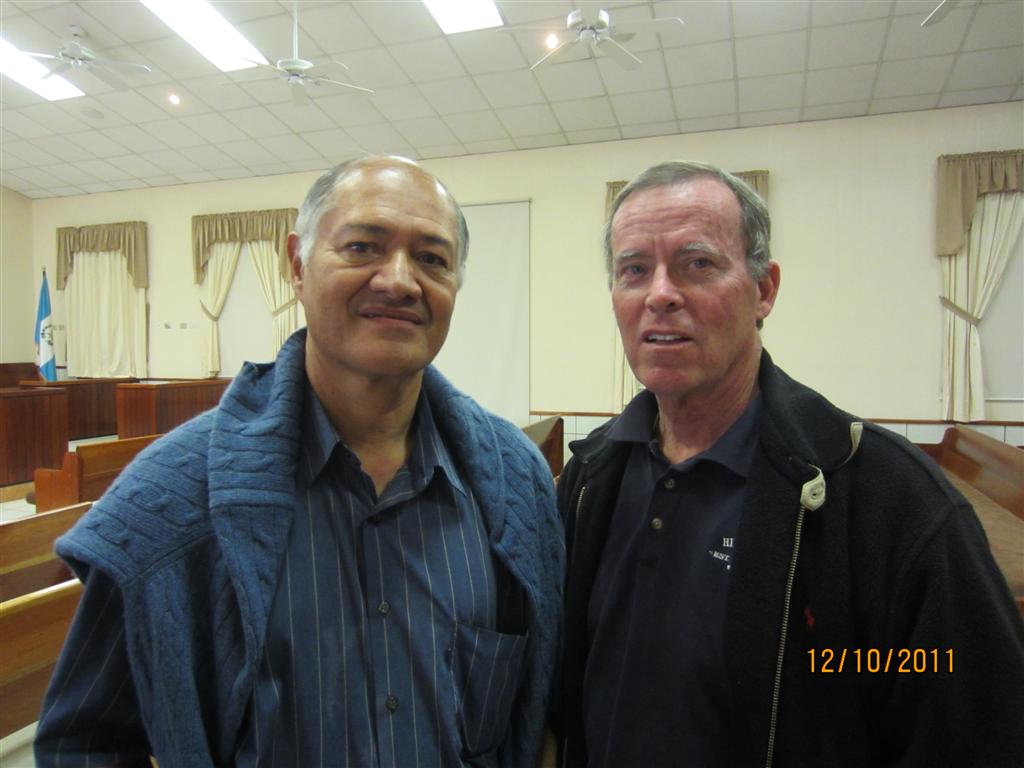 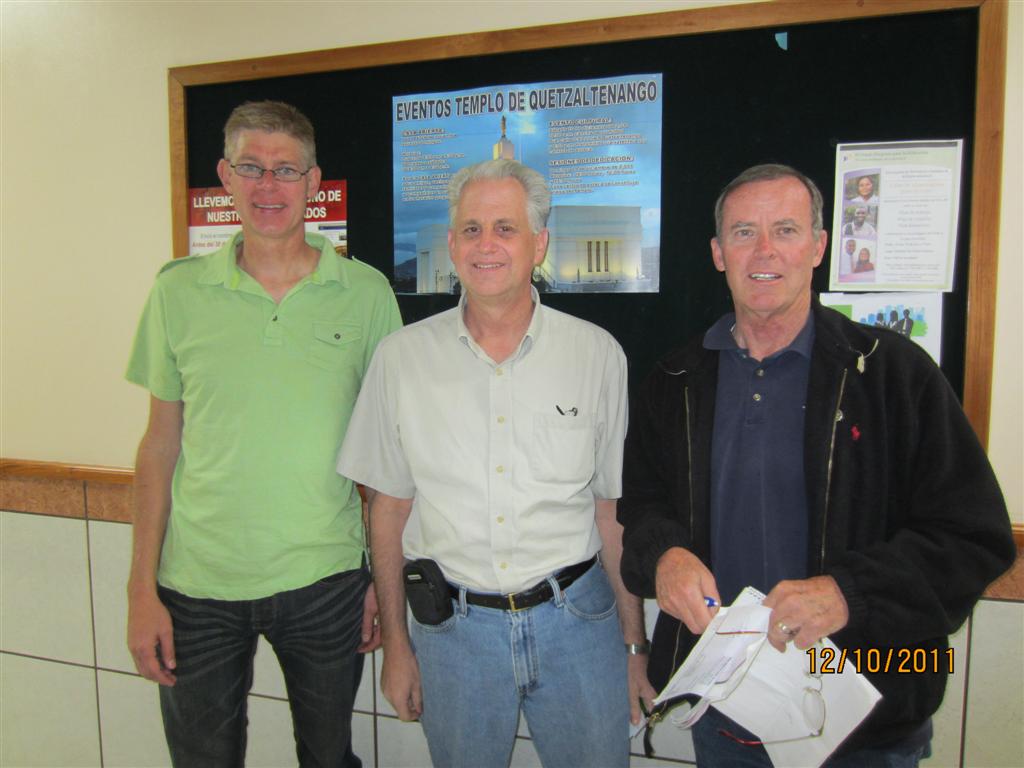 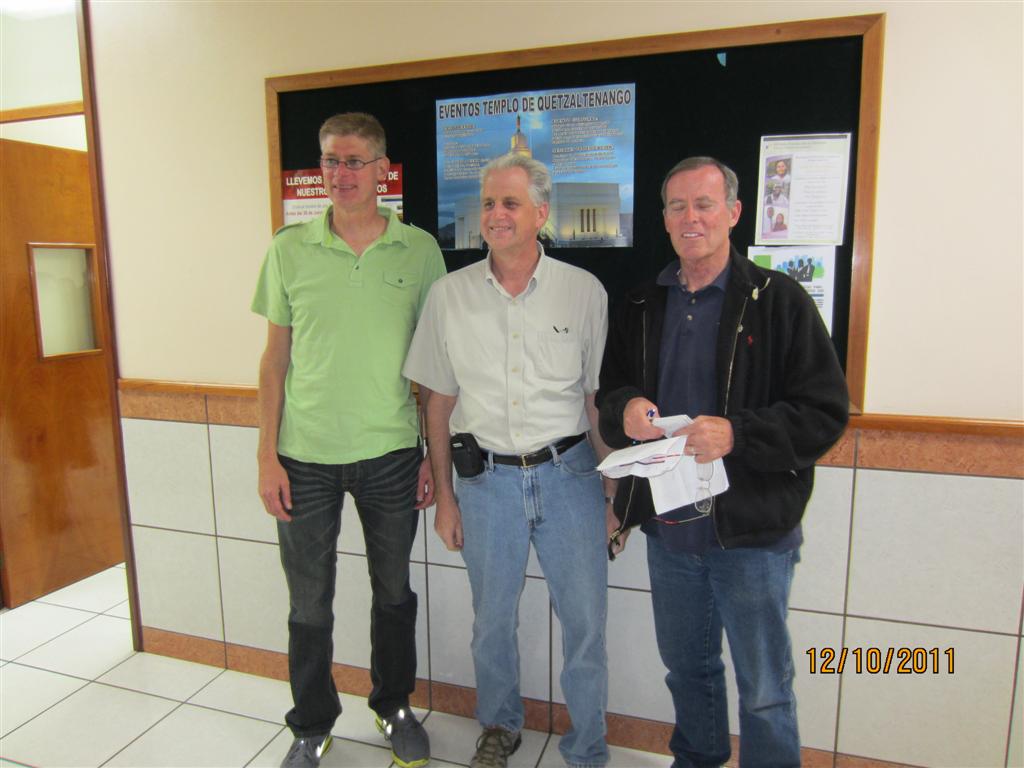 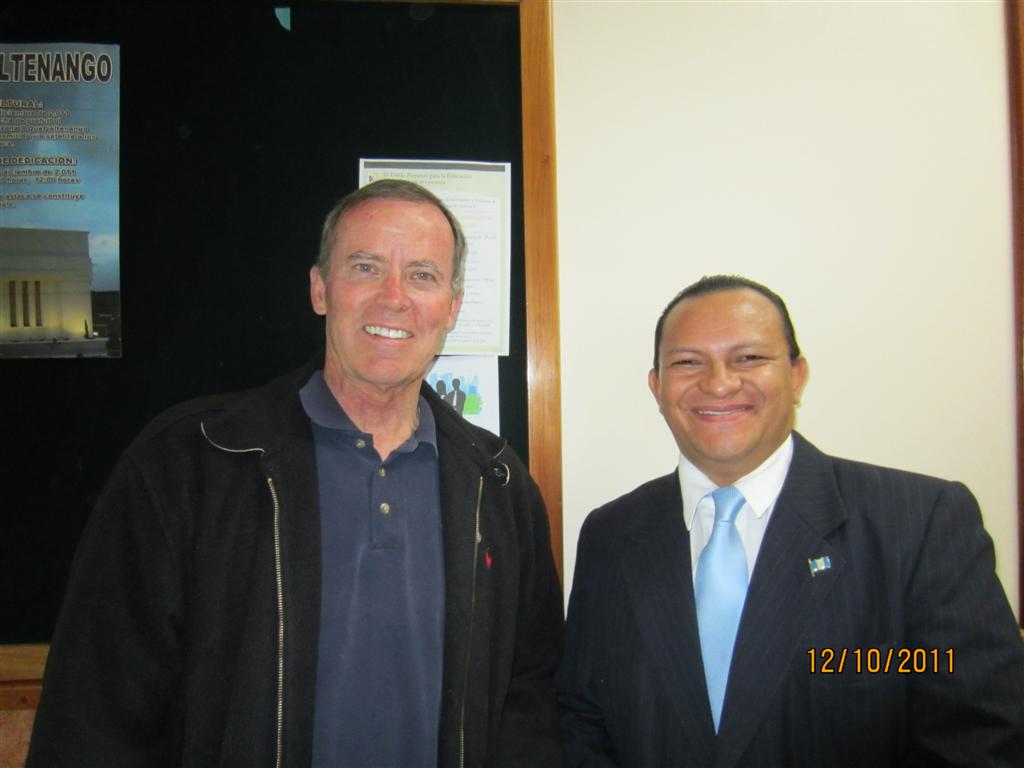 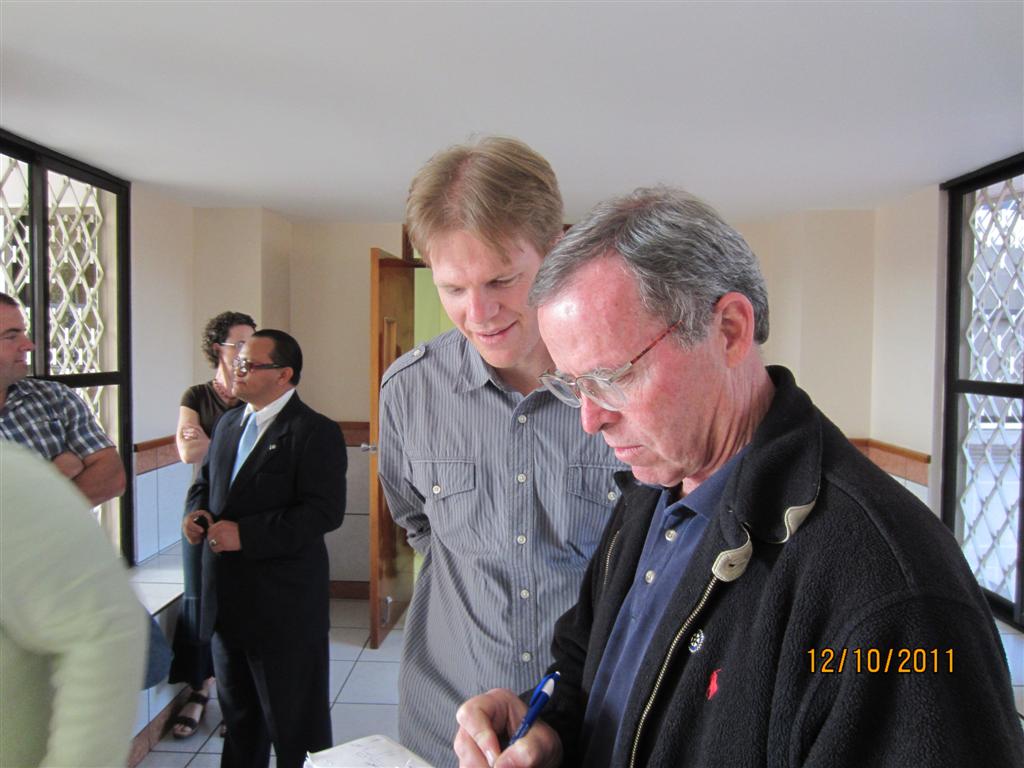 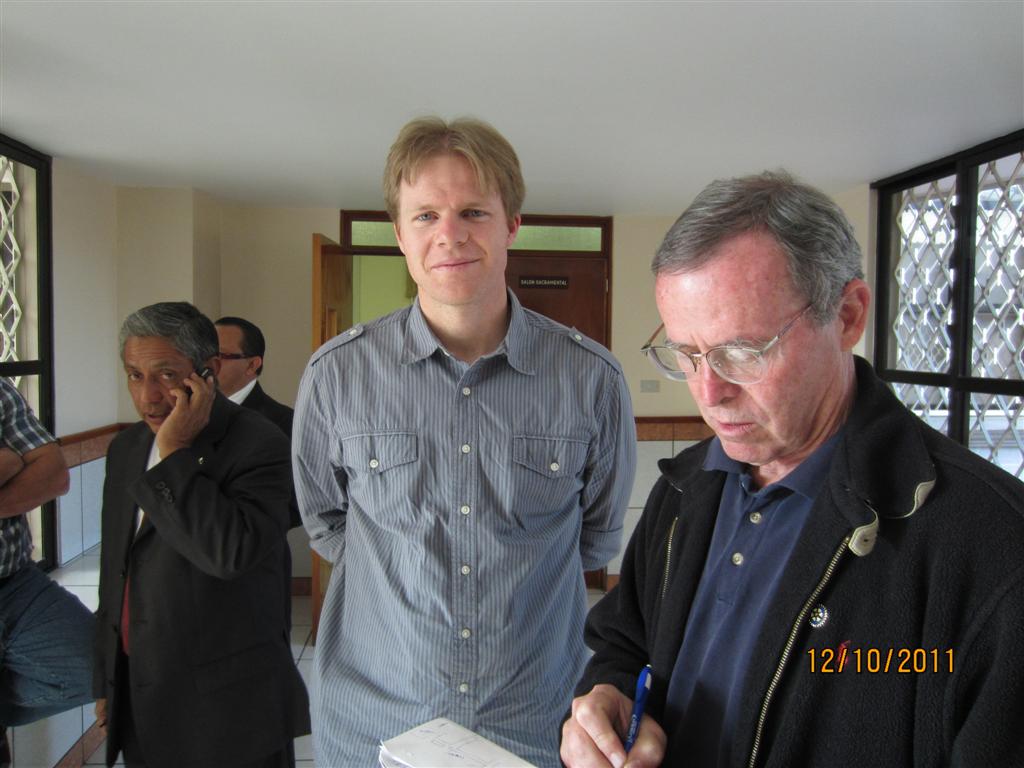 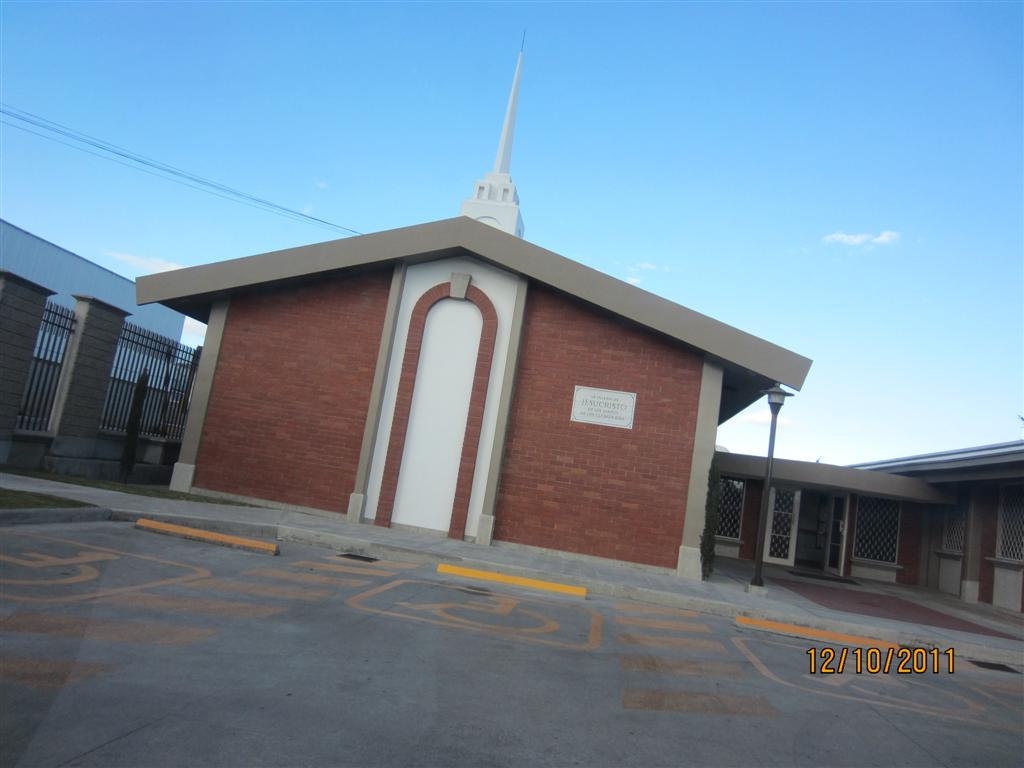 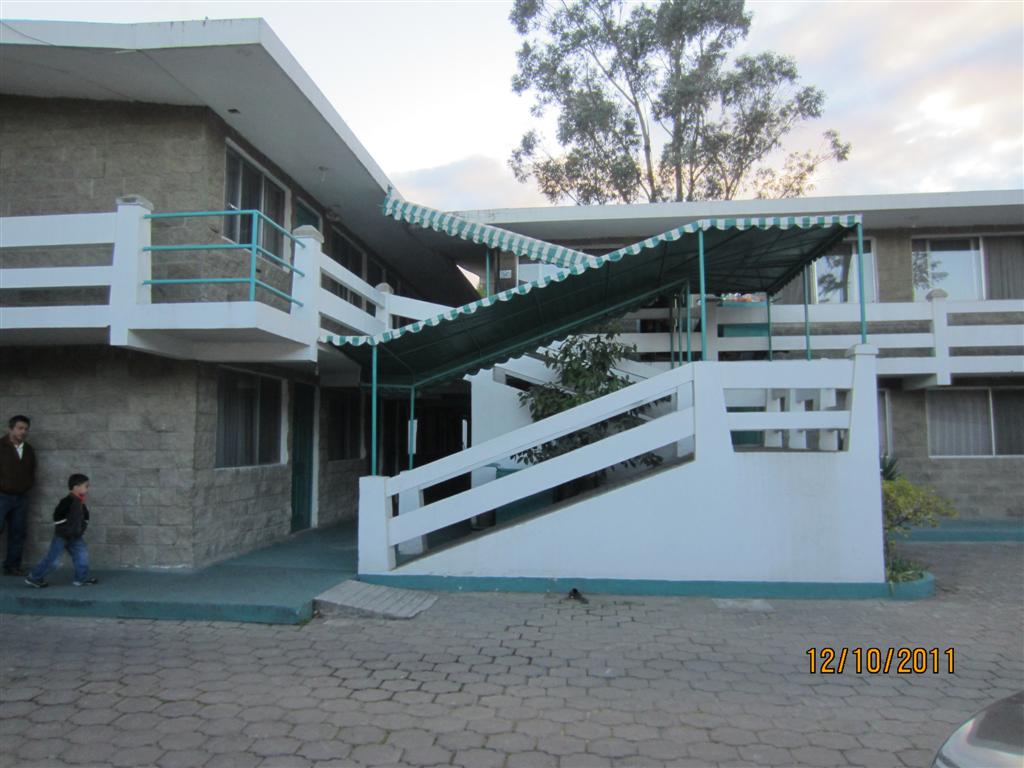 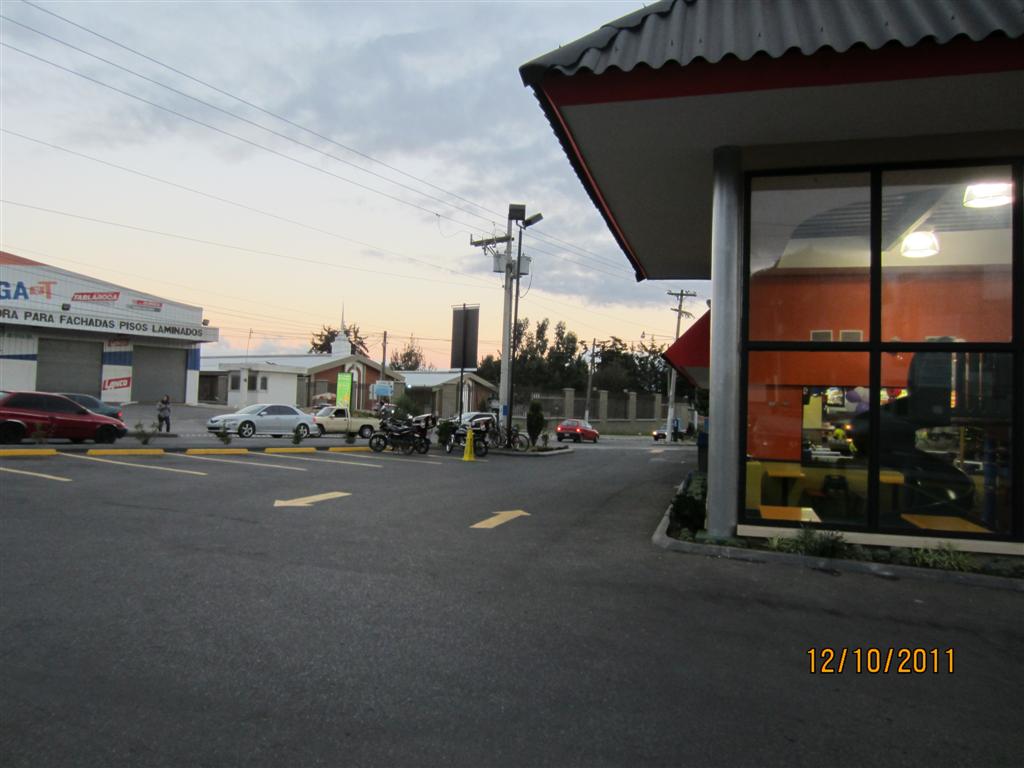 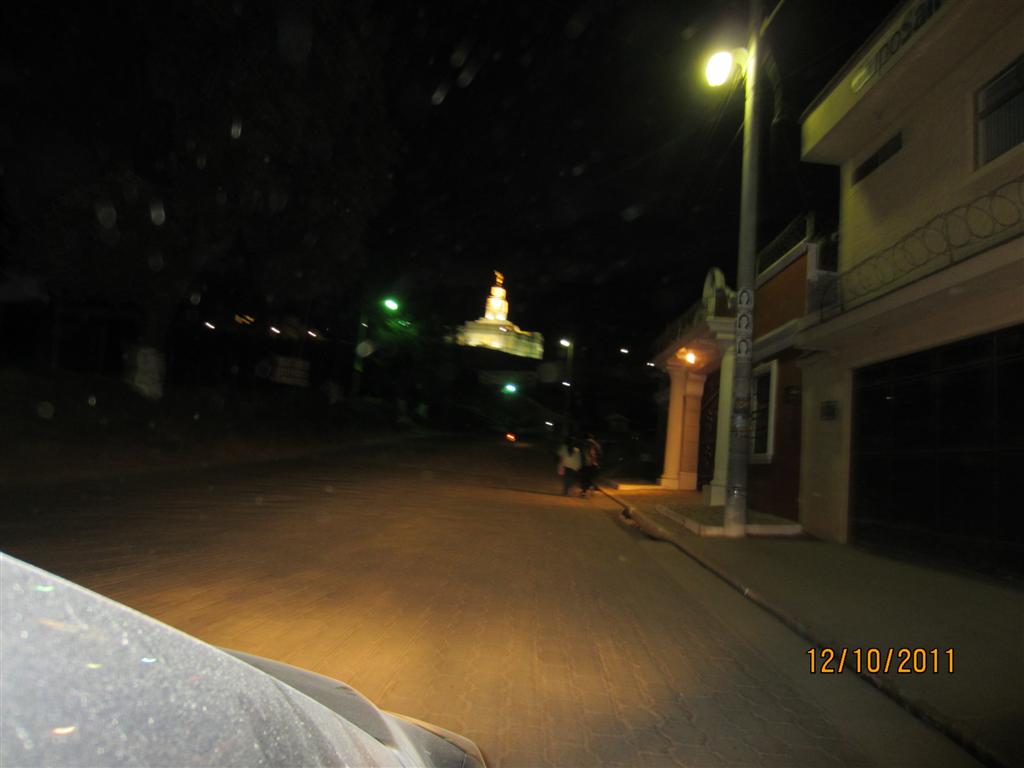 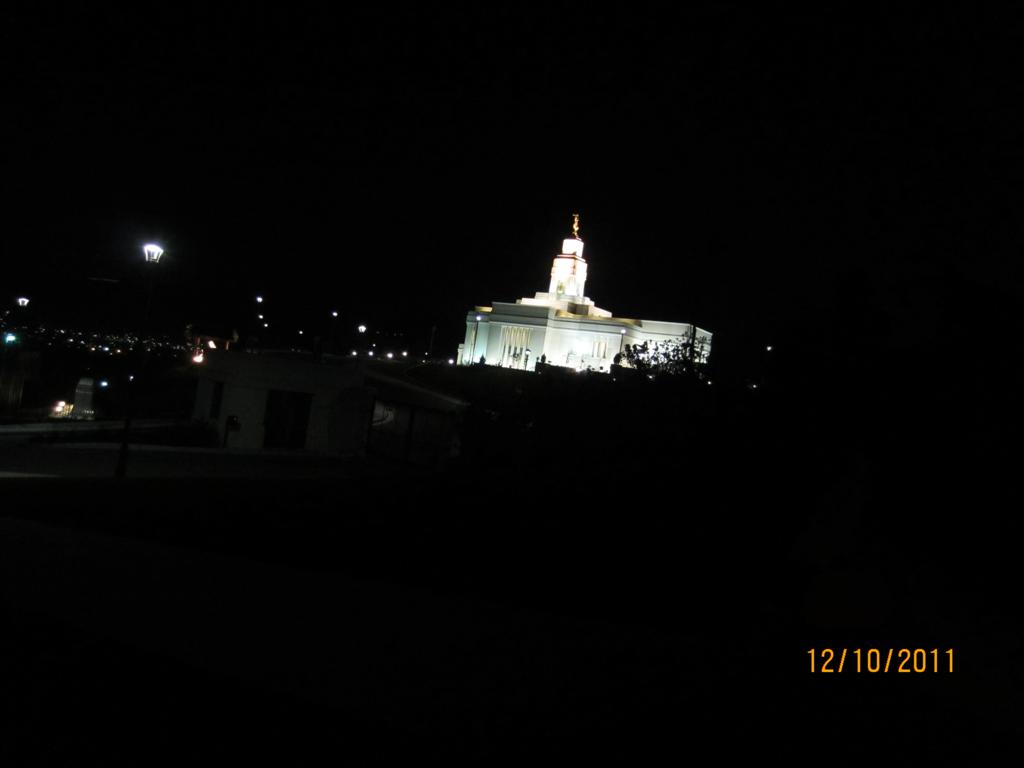 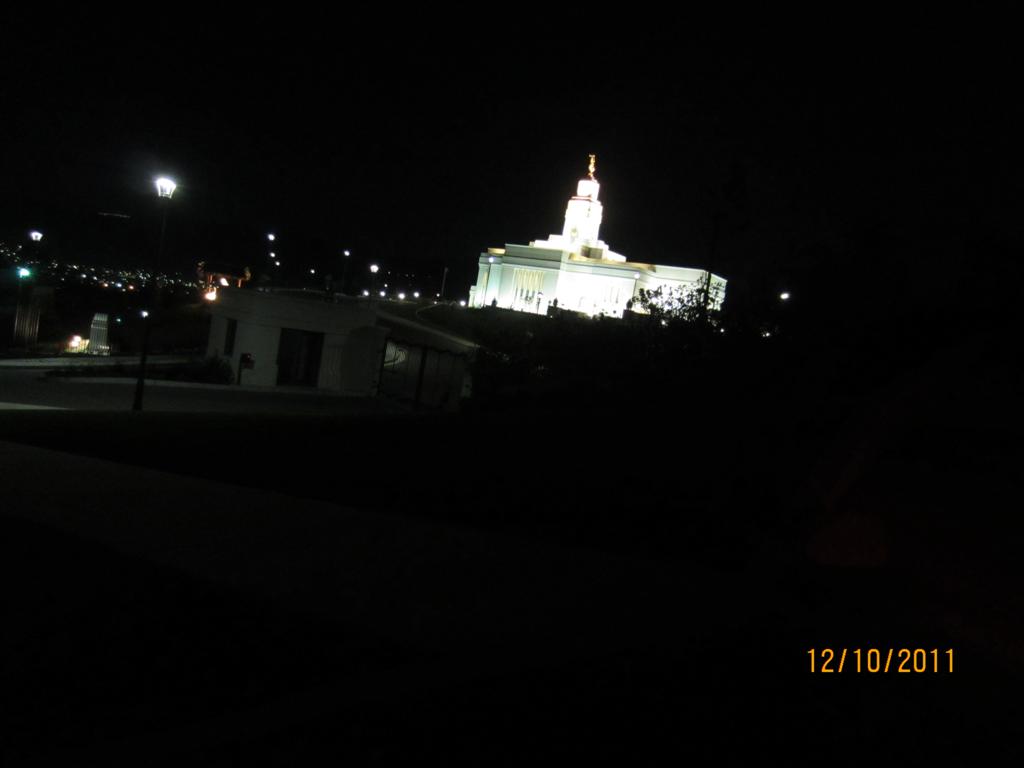 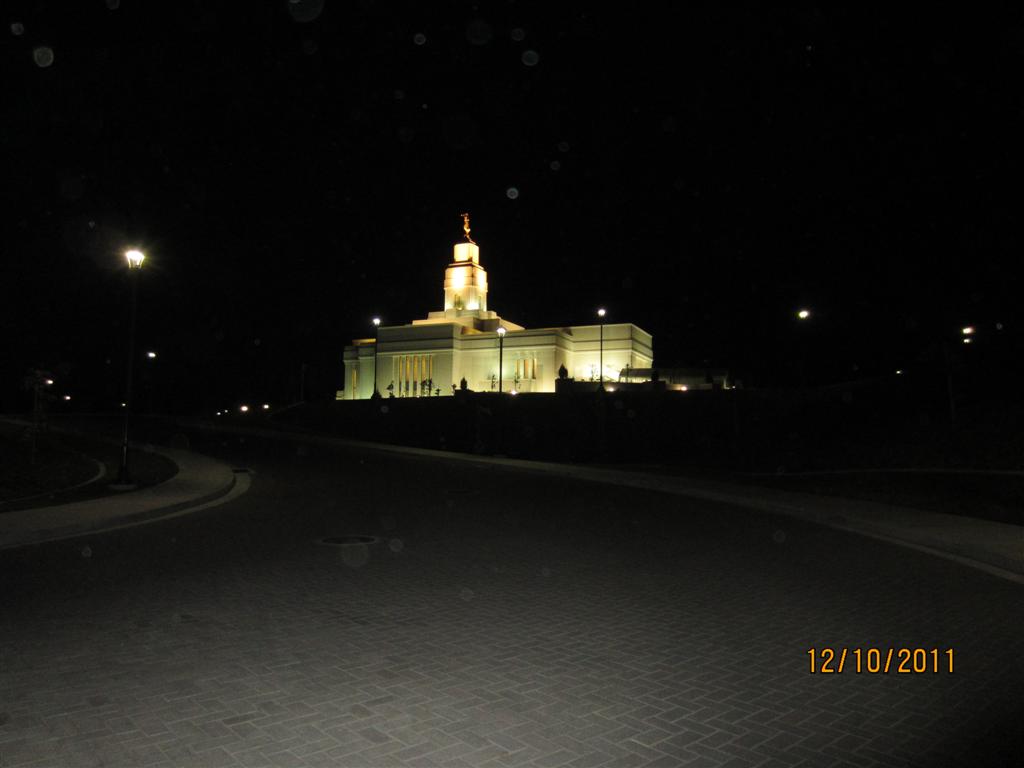 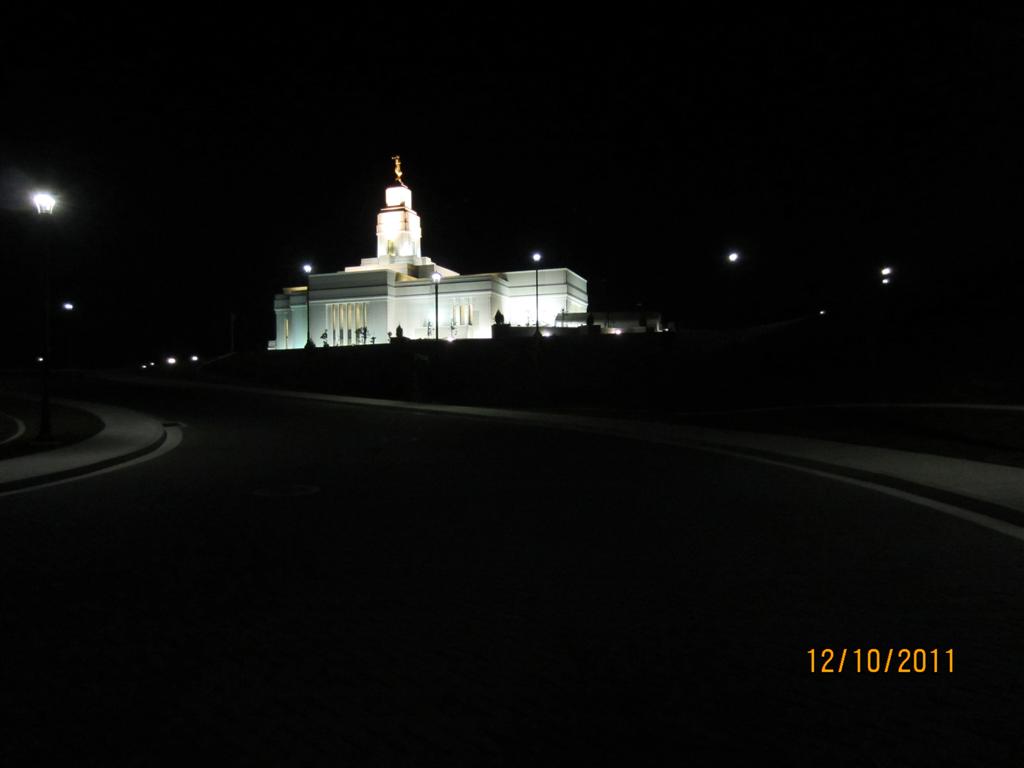 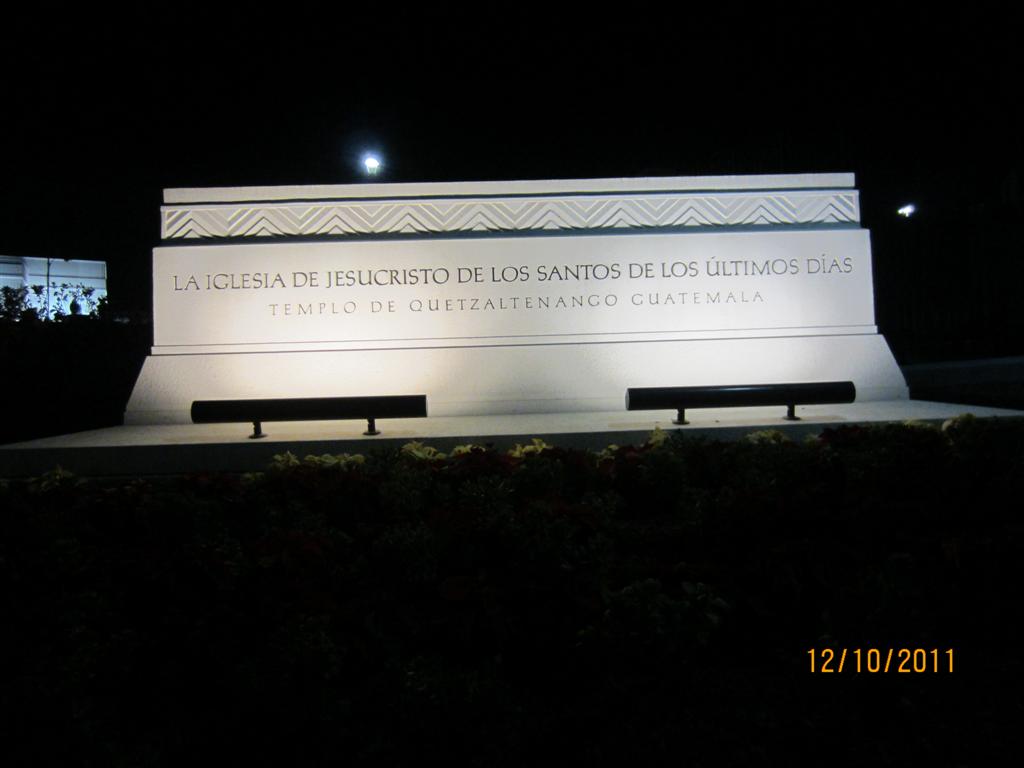 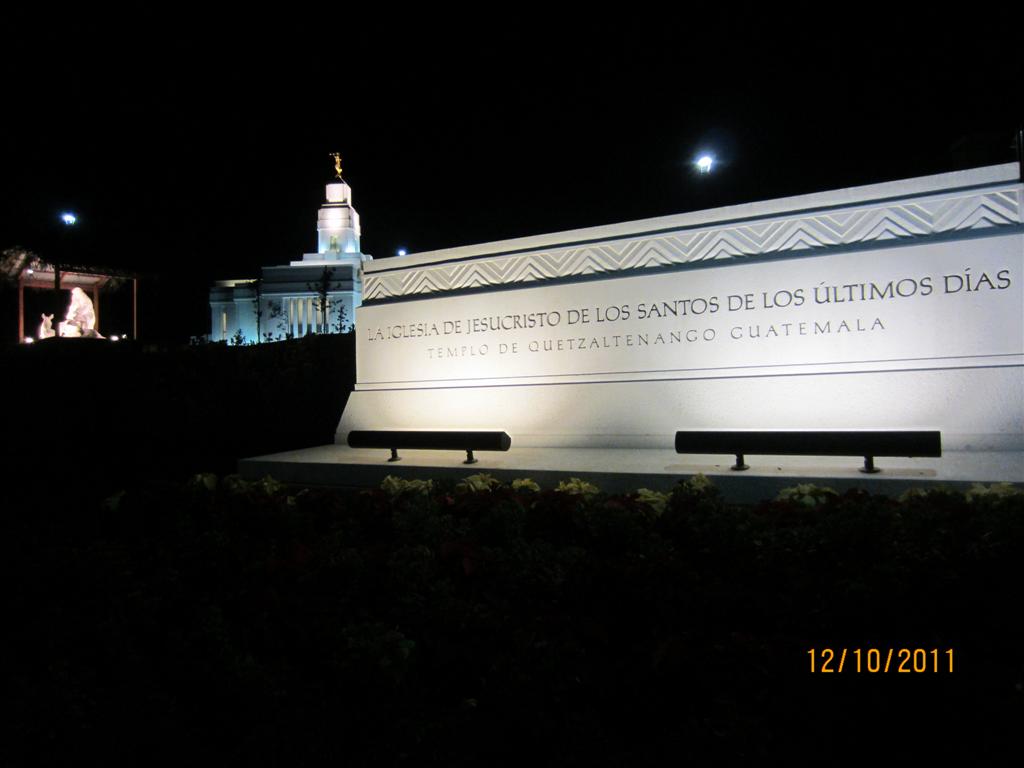 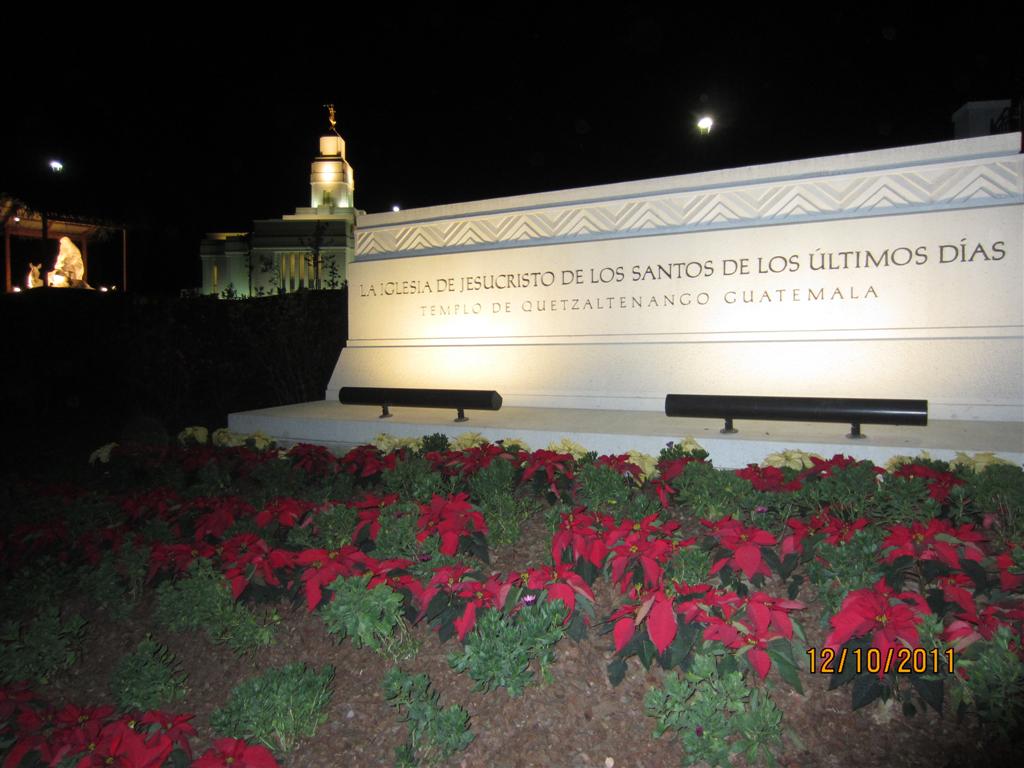 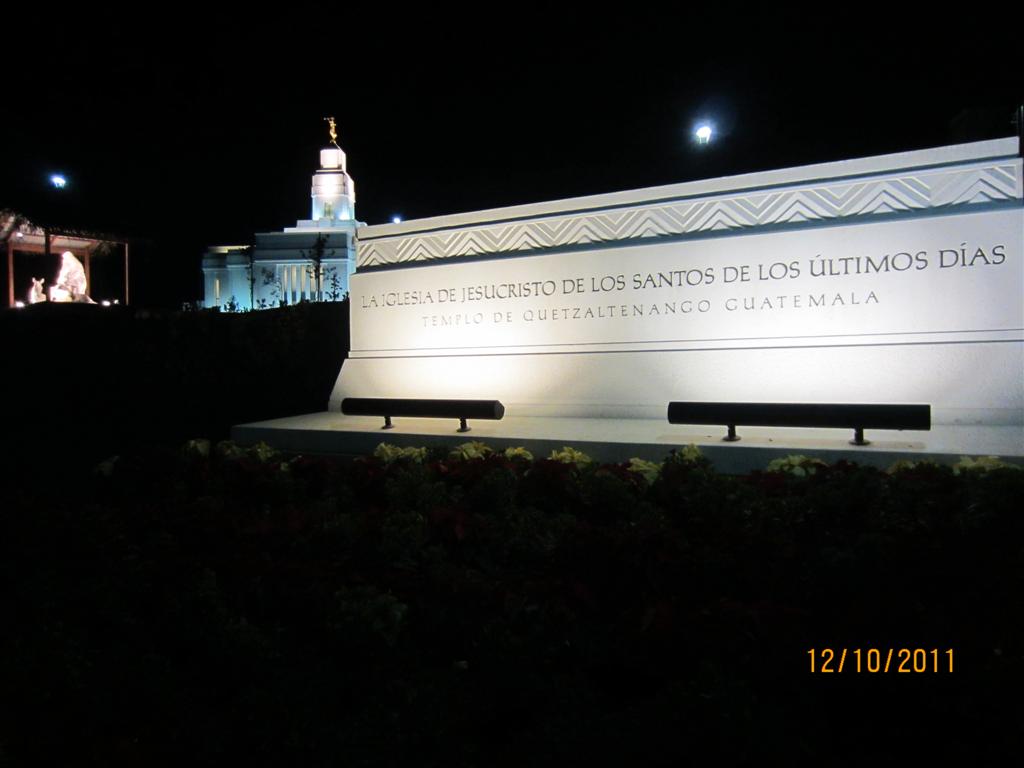 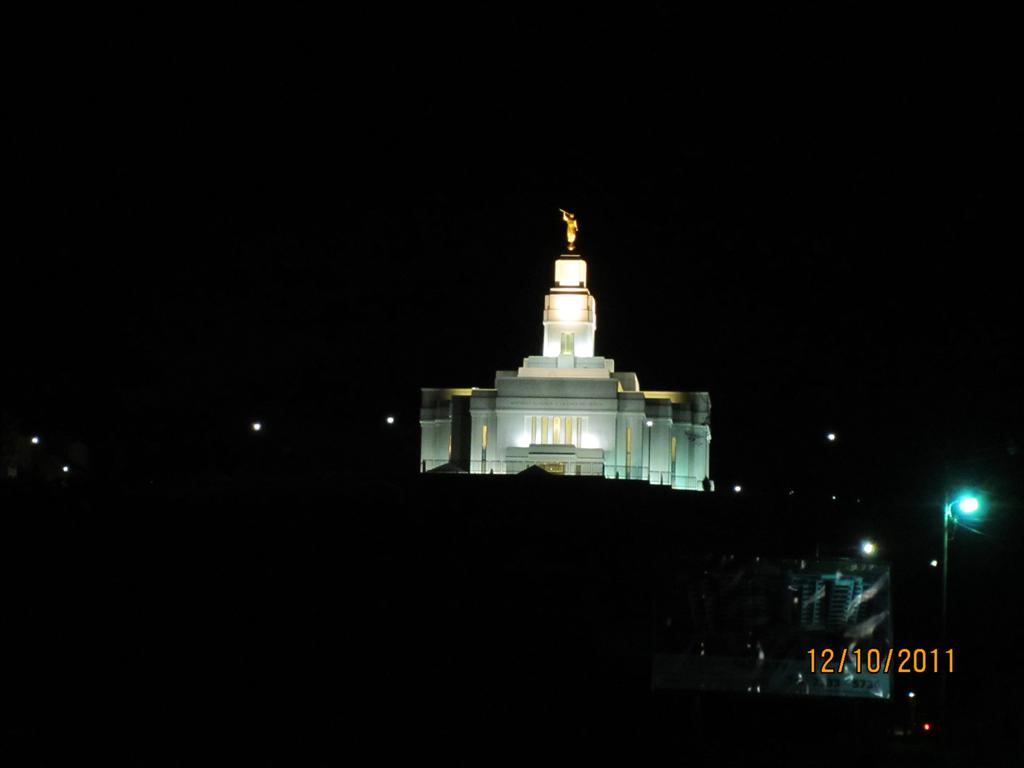 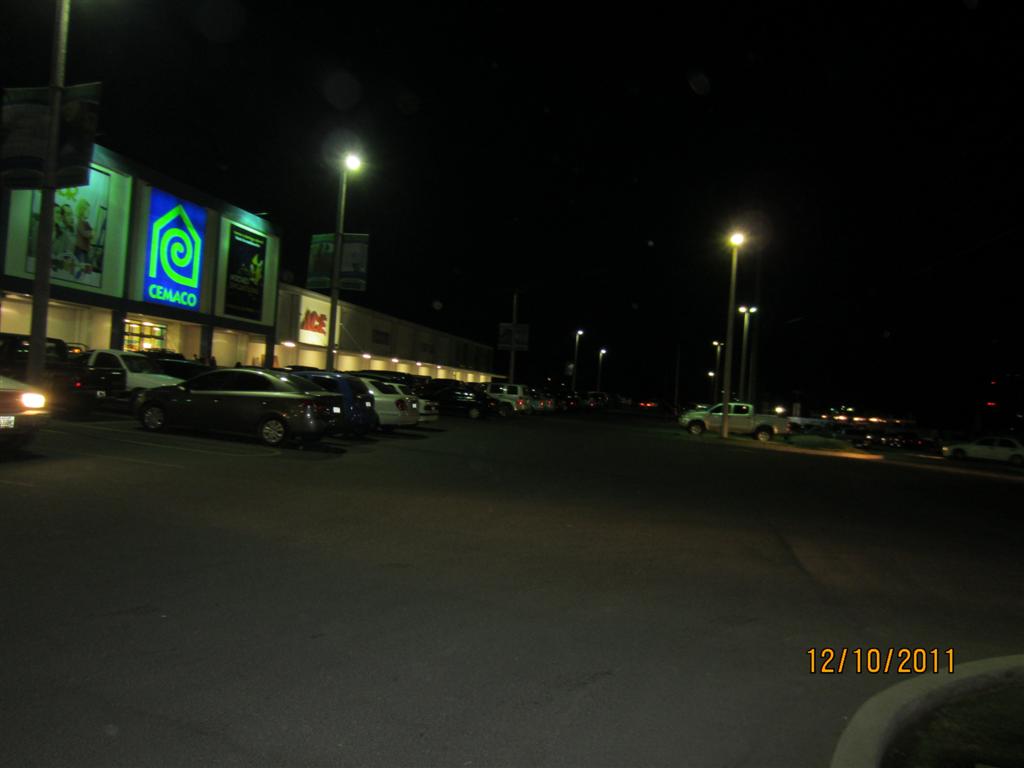 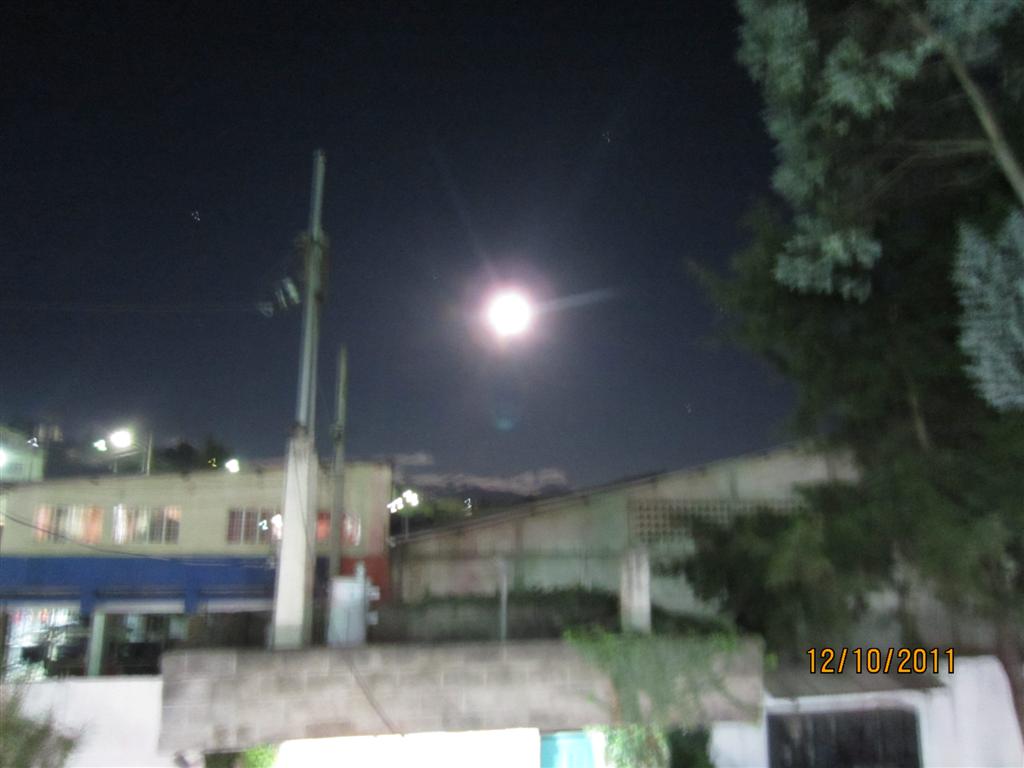 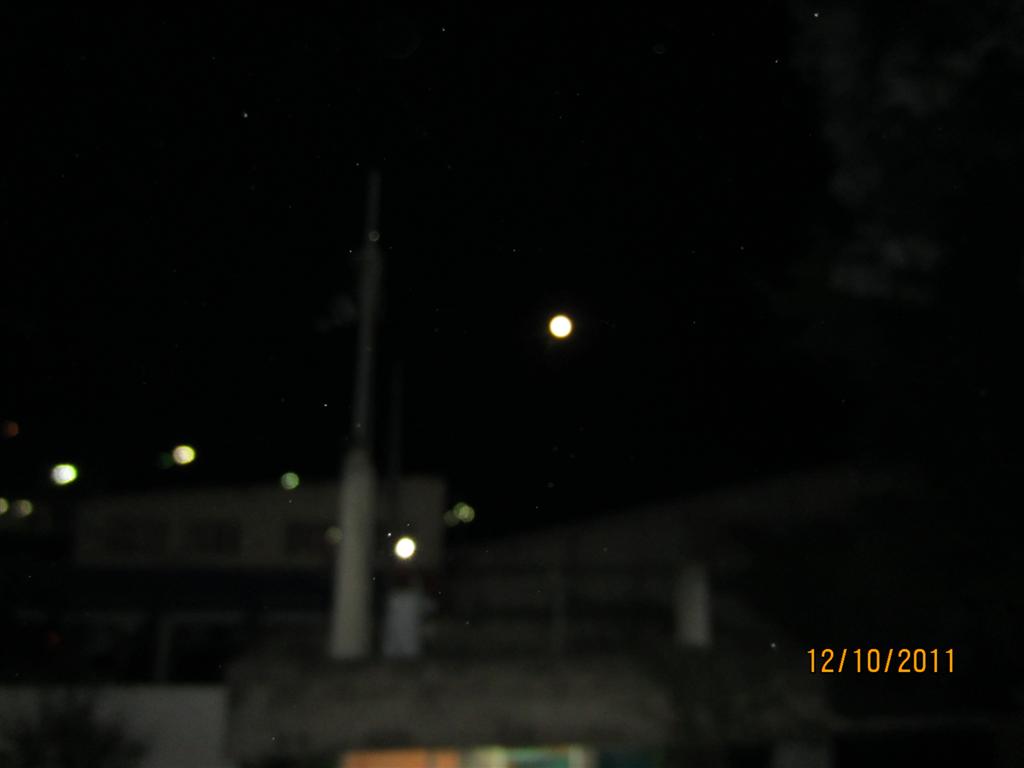 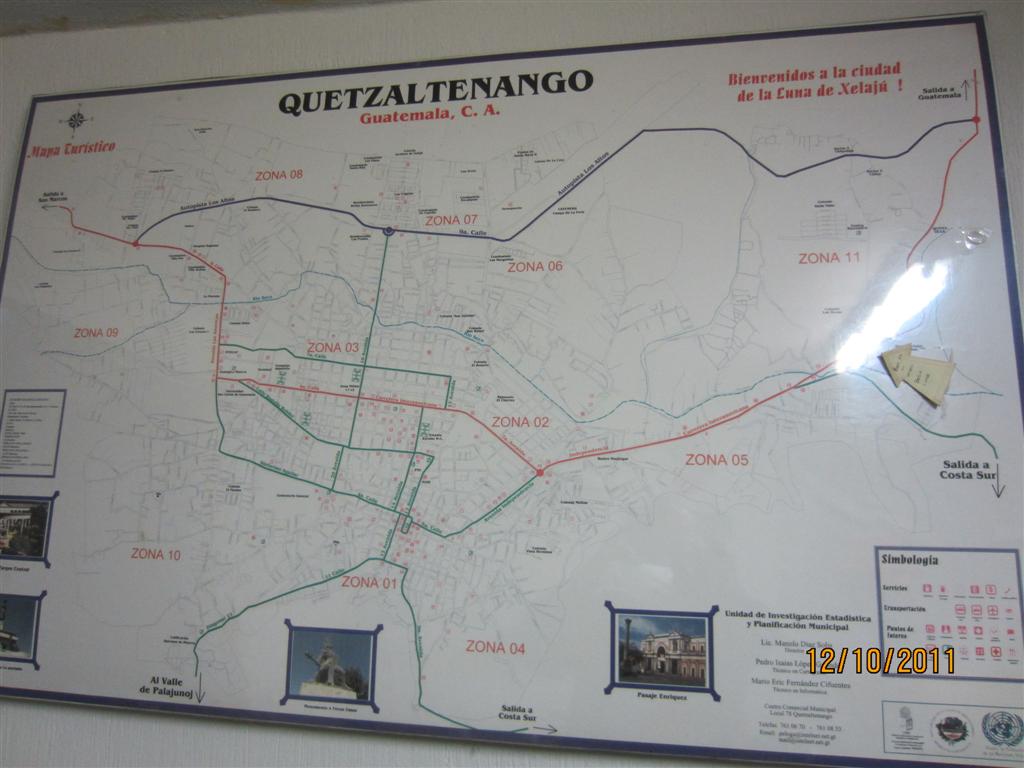